“Big Idea” Question
Intro
Review Concepts
Teacher Demo
Check-In Questions
Vocabulary
Student-Friendly Definition
Examples & Non-Examples
Morphological Word Parts
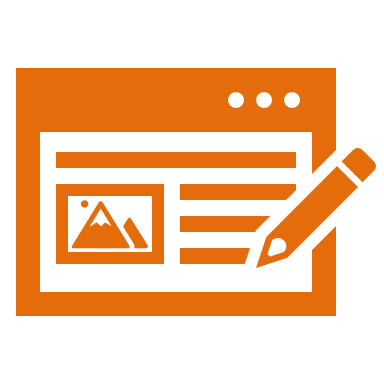 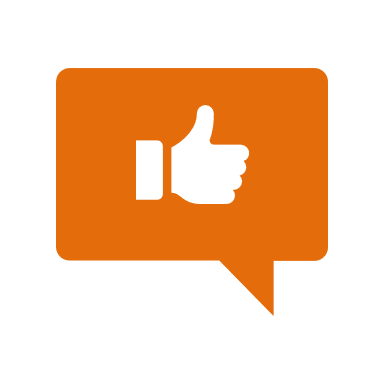 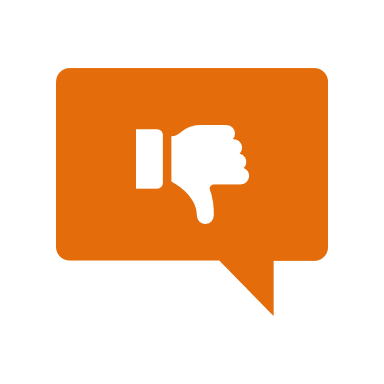 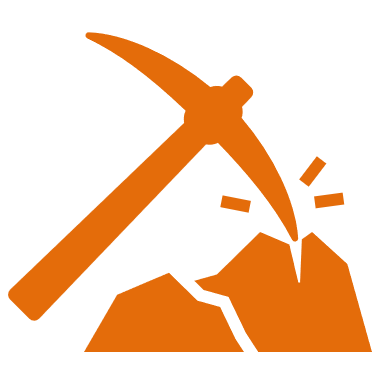 Simulation/Activity
[Speaker Notes: OK everyone, get ready for our next lesson.  Just as a reminder, these are the different components that our lesson may include, and you’ll see these icons in the top left corner of each slide so that you can follow along more easily!]
Levels of Organization
Intro
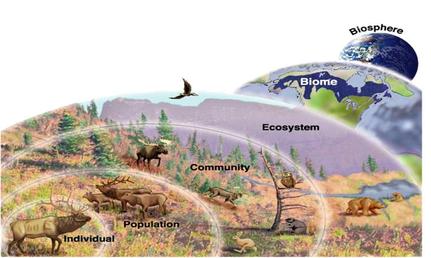 [Speaker Notes: Today we are going to start learning about levels of organization in ecology.]
Individual
Intro
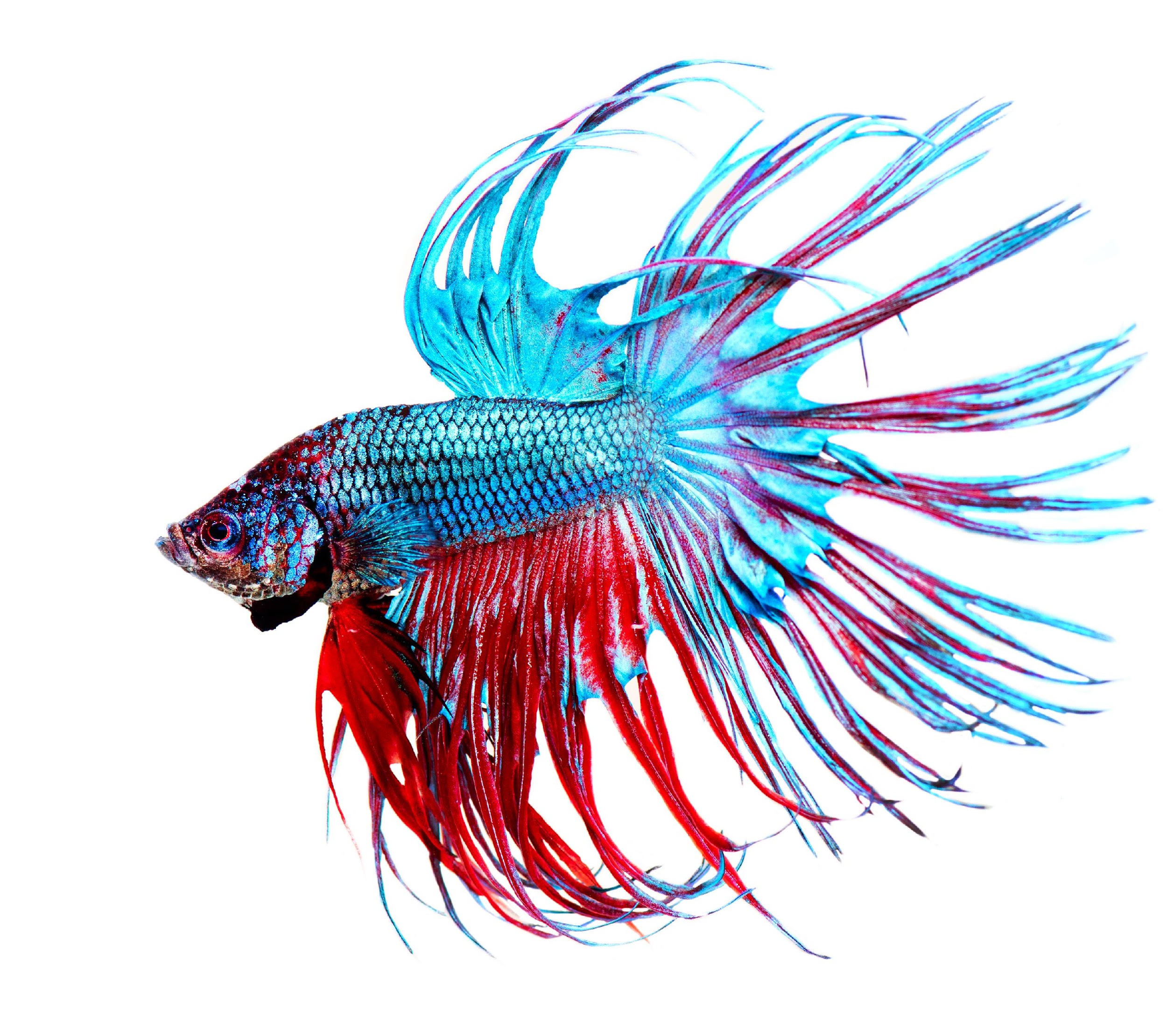 [Speaker Notes: The first level we’ll learn about is individual.]
Big Question: Why do you think levels of organization are important within ecosystems?
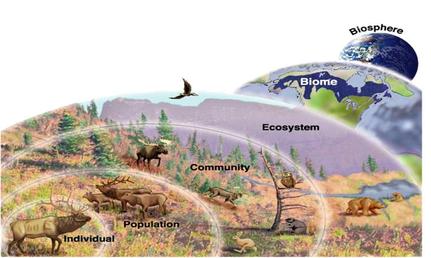 [Speaker Notes: Our “big question” is: Why do you think levels of organization are important within ecosystems?  
[Pause and illicit predictions from students.]

I love all these thoughtful scientific hypotheses!  Be sure to keep this question and your predictions in mind as we move through these next few lessons, and we’ll continue to revisit it.]
Demonstration
Levels of Scientific Questioning

Scientists study nature at a variety of levels. Today, we are going to look at these different levels of organization and consider why they might be important. Let’s consider the scientific questions below and make some predictions about what the definition of each level is or what other examples might fit into the same category...
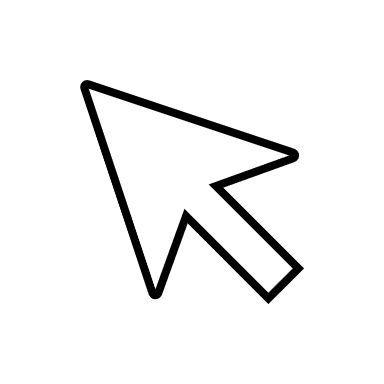 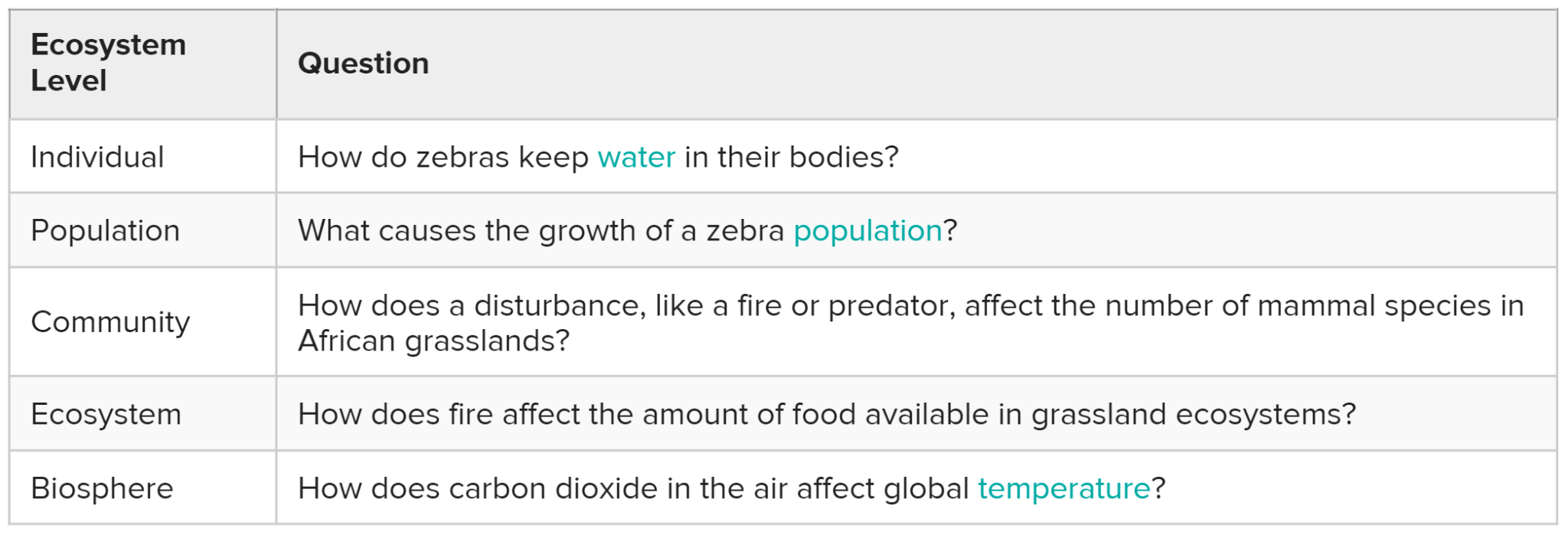 [Speaker Notes: Feedback: Use the provided questions to engage students in the process of making predictions about ecological levels of organization. For this presentation, you might focus solely on individual. Consider drawing connections between the ecological levels and related words that students have used or heard before. Ex) When you think of a population, what comes to mind? What components would you include in describing a “community” as you understand it?

The resource for these questions can be found by clicking the included link.]
[Speaker Notes: Before we define the term individual, let’s review some other words that you already learned, and make sure you are firm in your understanding.]
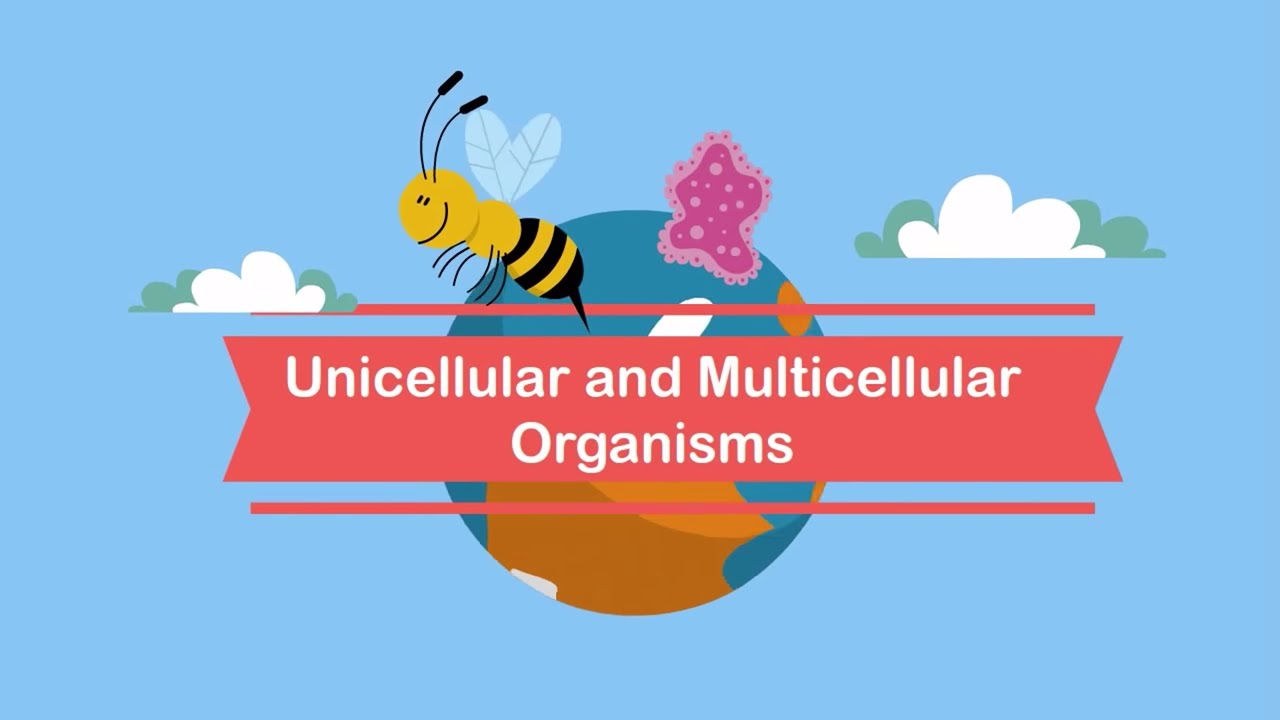 [Speaker Notes: There are many different organisms living within ecosystems, and they range in structure from unicellular organisms (like amoeba) to multicellular organisms (like bees).]
Form fits function!
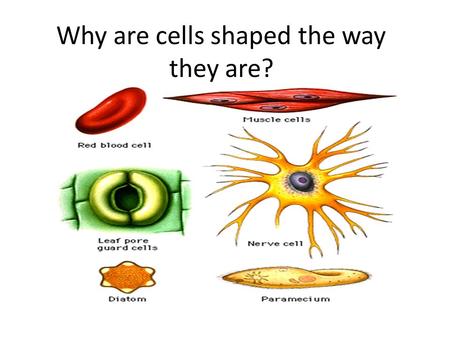 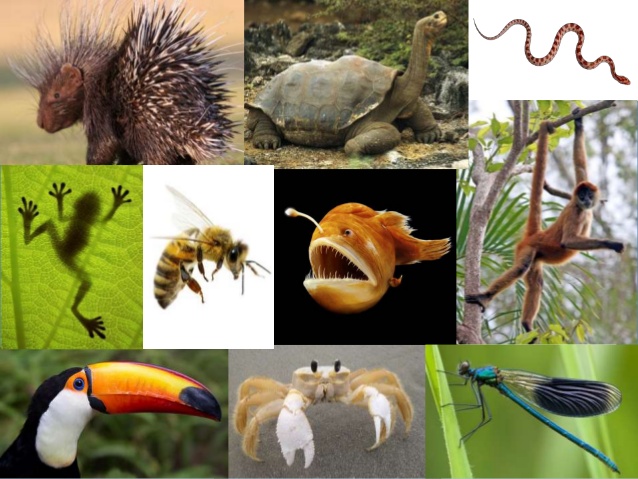 [Speaker Notes: An important concept to remember in science is that form fits function. This is true for cells as well as whole organisms!  Recall that cells within multicellular organisms are specialized and have specific jobs to help organisms carry out life’s processes.  Further, the differences in the ways that organisms look are purposeful – as we’ll learn about in this unit.]
[Speaker Notes: Now let’s pause for a moment to check your understanding.]
Explain how the phrase “form fits function” applies to the cells that make up multicellular organisms.
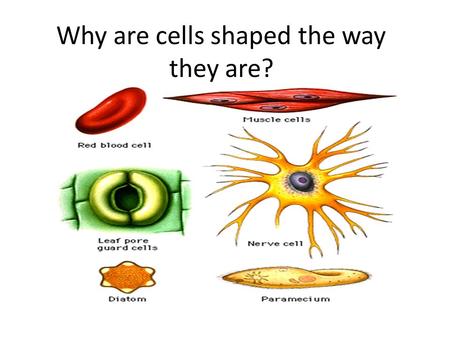 [Speaker Notes: Explain how the phrase “form fits function” applies to the cells that make up multicellular organisms.

[Cells in multicellular organisms take on special forms and carry out specific functions to support life’s processes.]]
Individual
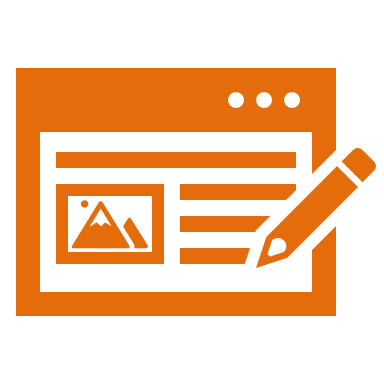 [Speaker Notes: Next, let’s define our new term, individual.]
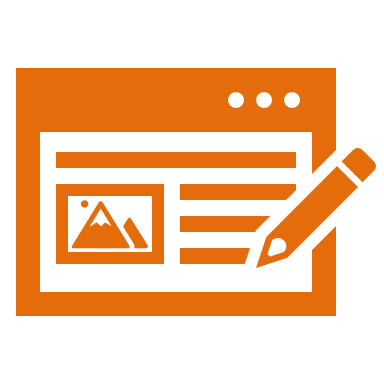 Individual:  a single organism
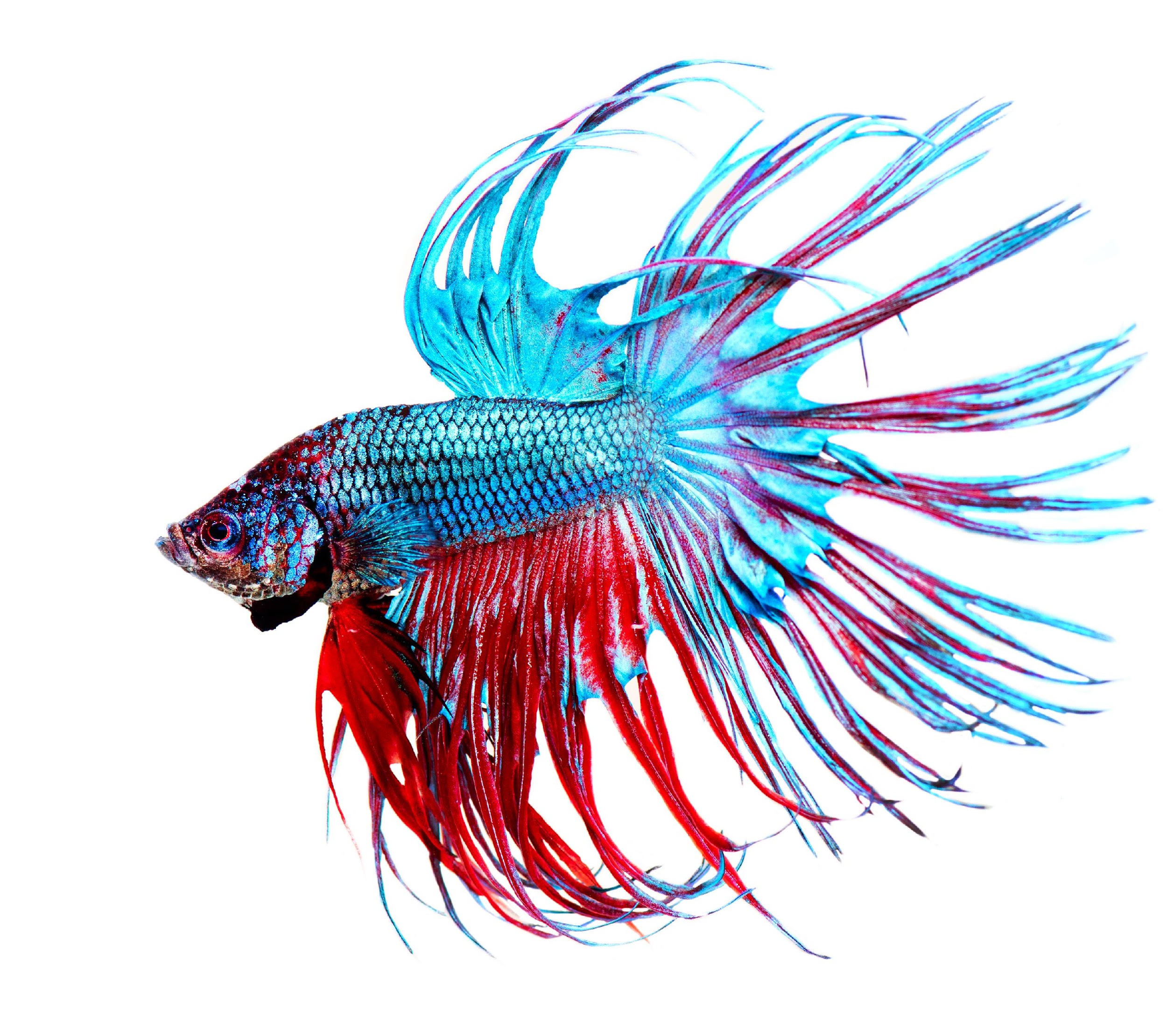 [Speaker Notes: An individual is a single organism.  This fish is an example of an individual organism.]
[Speaker Notes: Now let’s pause for a moment to check your understanding.]
What is an individual?
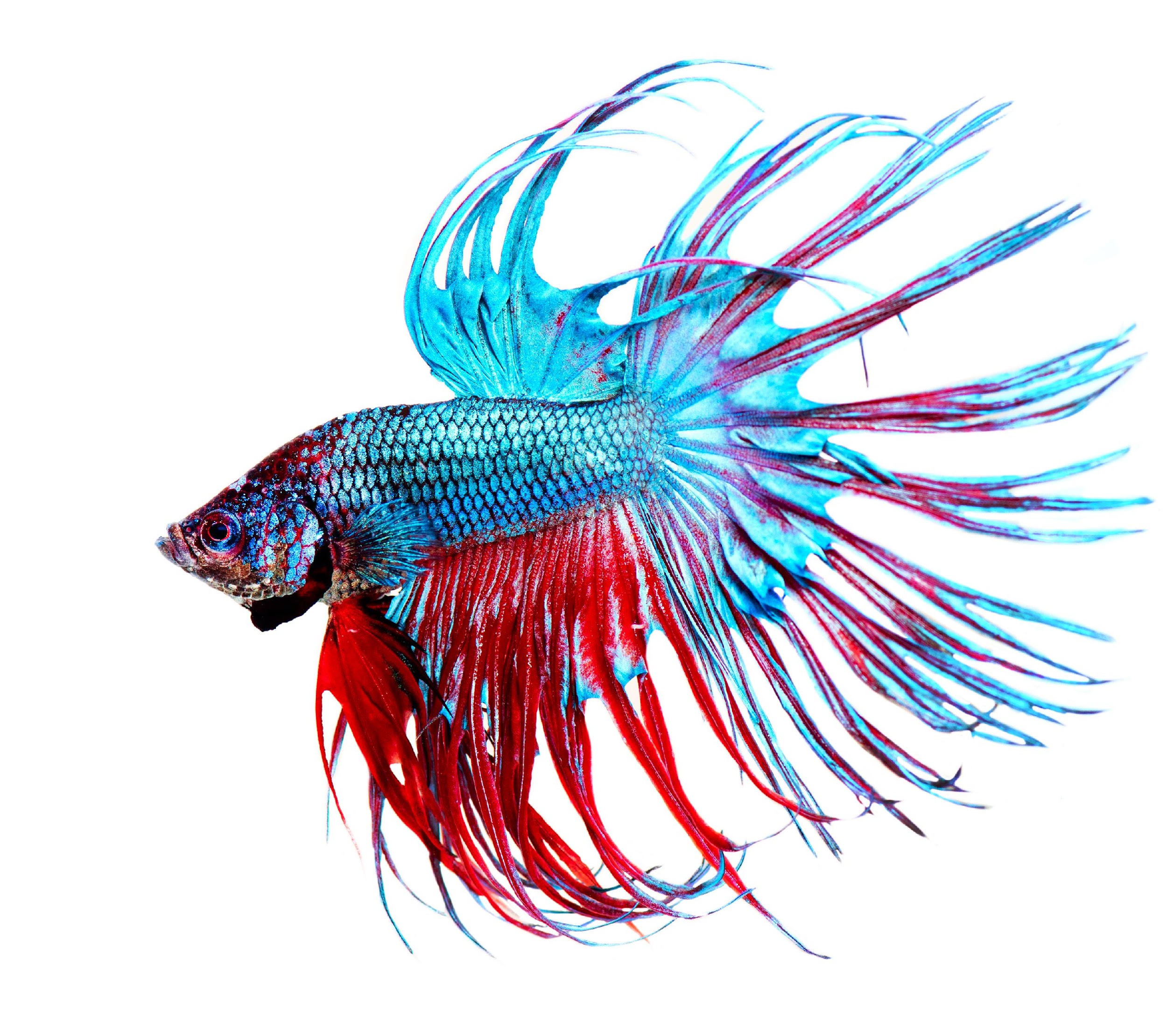 [Speaker Notes: What is an individual?

[An individual is a single organism.]]
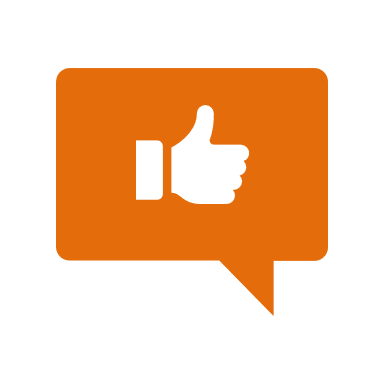 [Speaker Notes: Now, let’s look at some examples of individuals.]
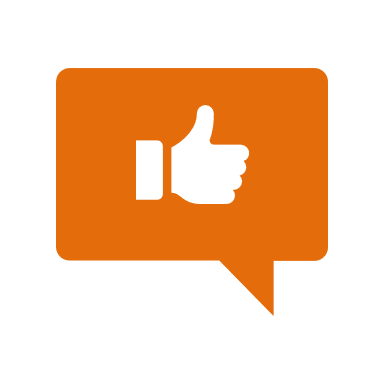 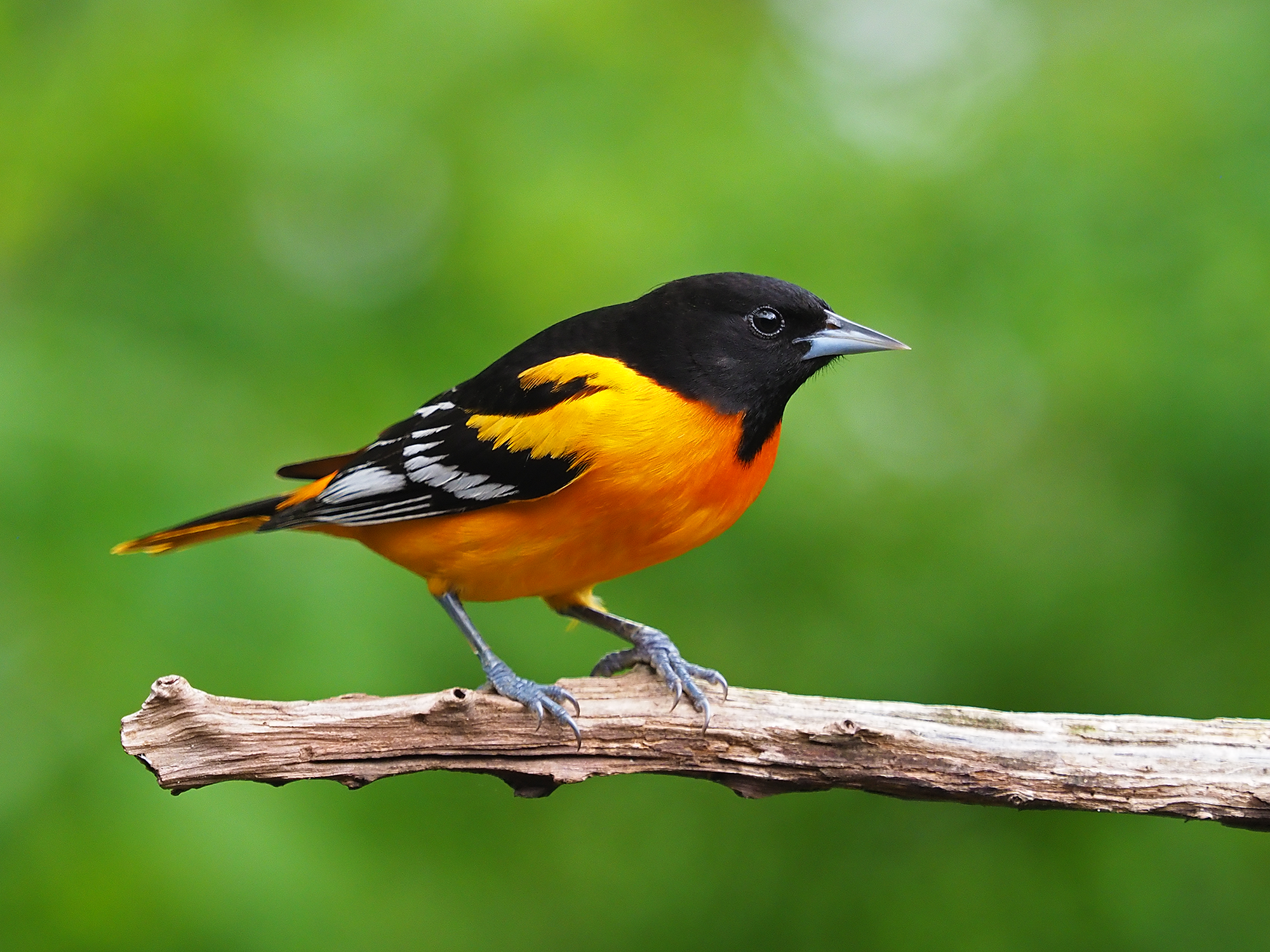 [Speaker Notes: This bird is an example of an individual because it is a single organism.]
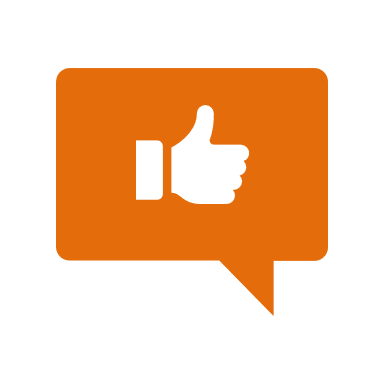 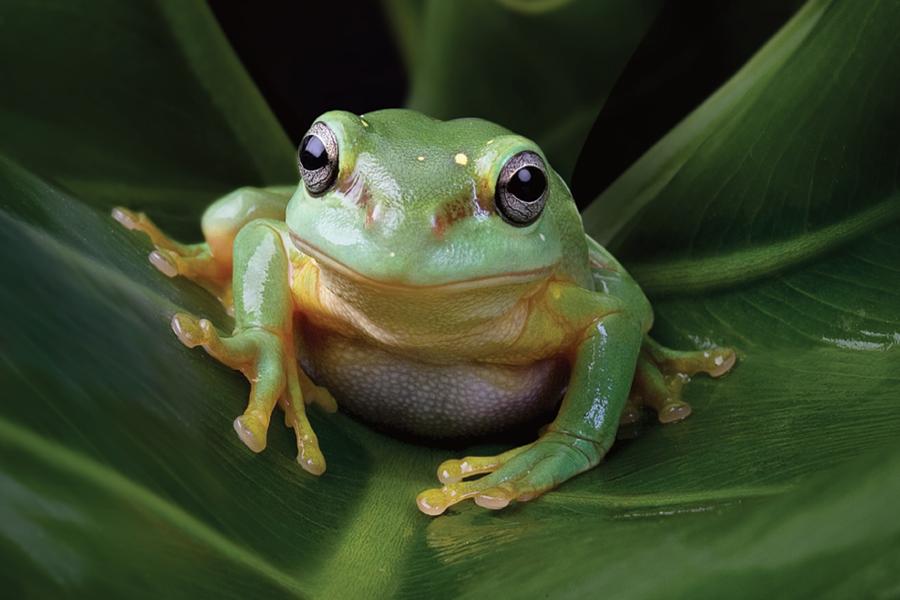 [Speaker Notes: This frog is an example of an individual because it is a single organism.]
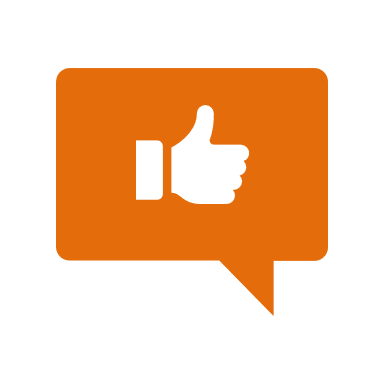 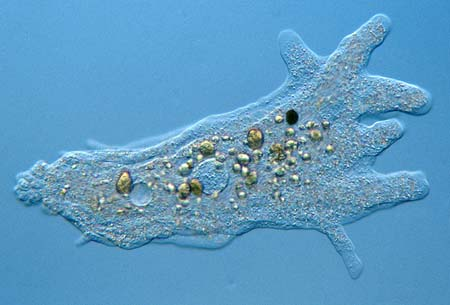 [Speaker Notes: This amoeba is also an example of an individual. As a unicellular organism, it certainly is not as complex as the other examples, yet it still performs all functions needed to support life - it is a single organism.]
[Speaker Notes: Let’s check-in for understanding.]
Define the term individual.
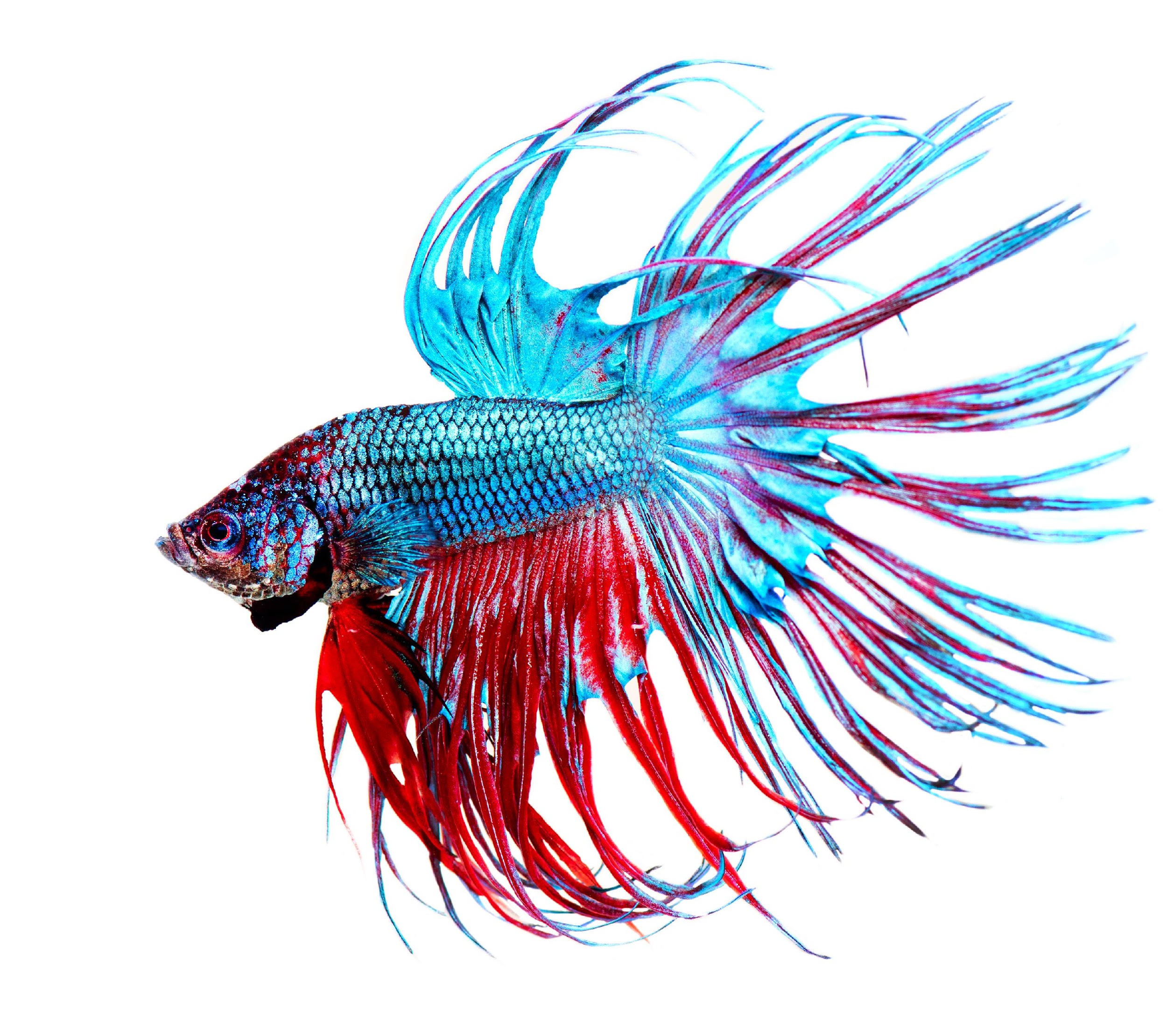 [Speaker Notes: Define the term individual.

[An individual is a single organism.]]
True/False: These bison are an example of an individual.
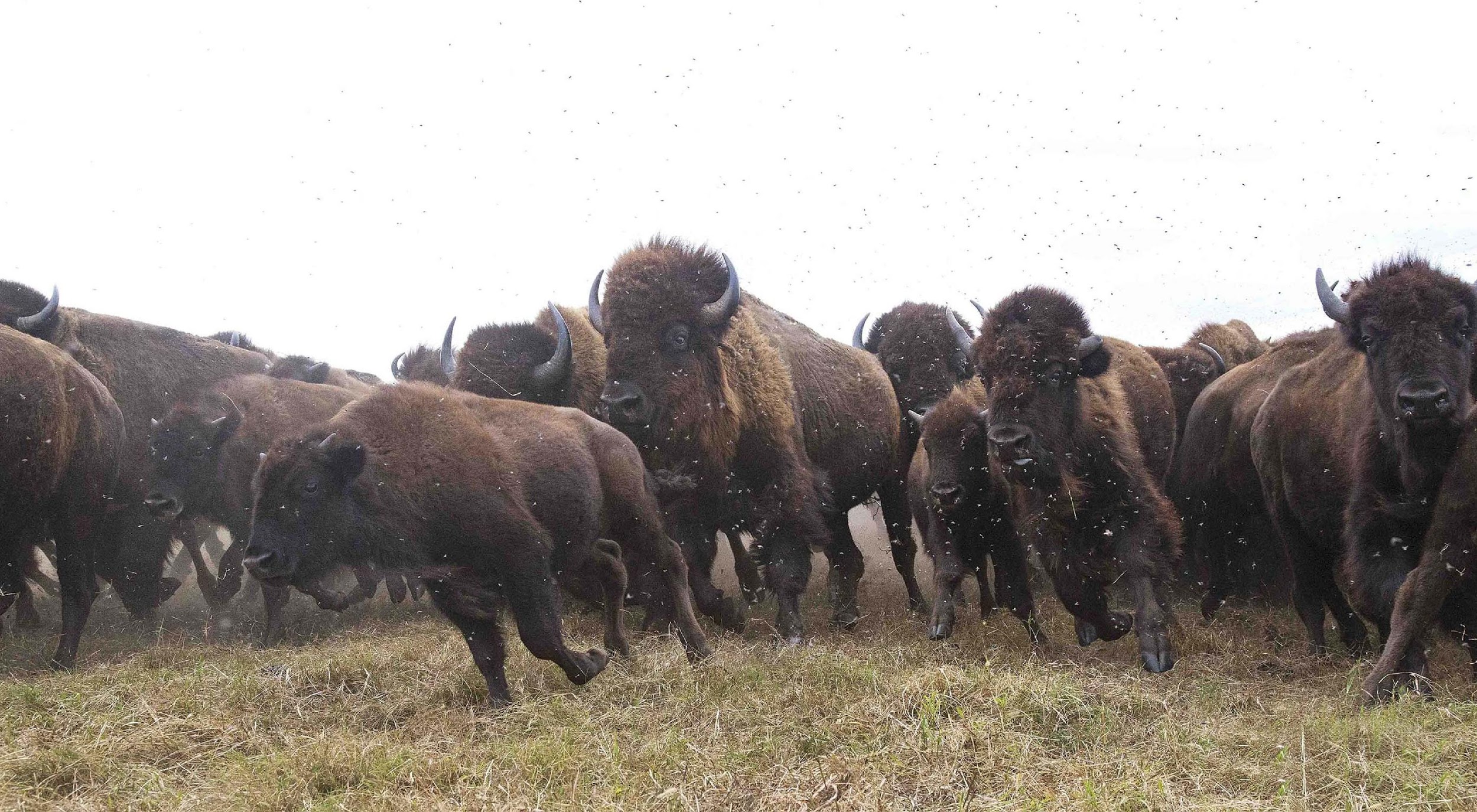 [Speaker Notes: True/False: These bison are an example of an individual.]
True/False: These bison are an example of an individual.
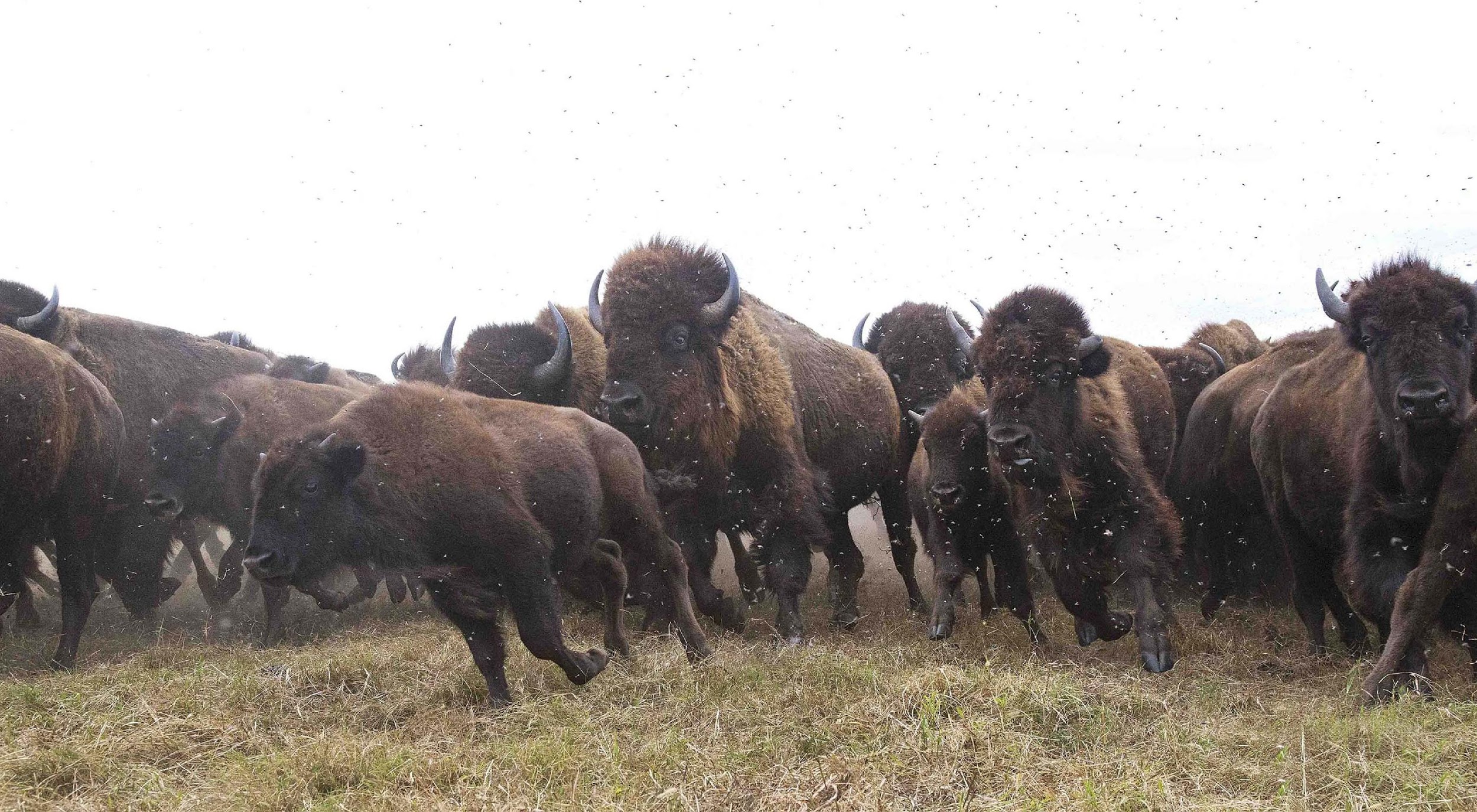 [Speaker Notes: True/False: These bison are an example of an individual.

[False. This is a group of bison, not an individual bison. If we were to focus on any one bison in particular, that single bison would be an individual.]]
Name two other examples of individuals.
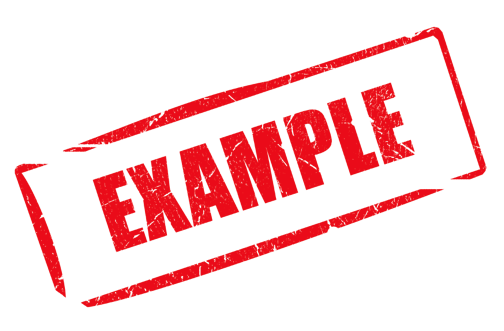 [Speaker Notes: Name 2 other examples of individuals.

[Answers will vary.]]
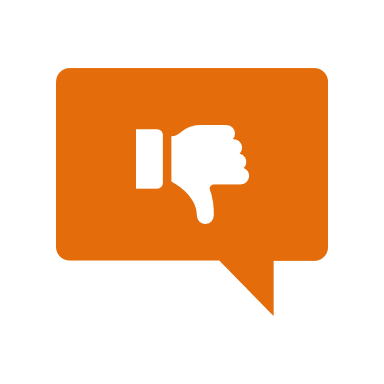 [Speaker Notes: Next, let’s talk about some non-examples of individuals.]
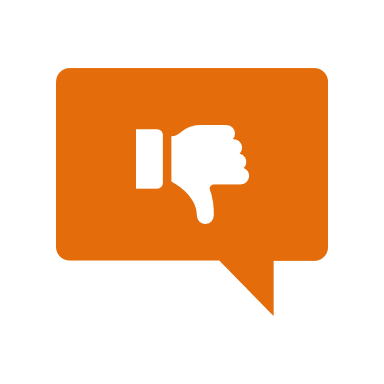 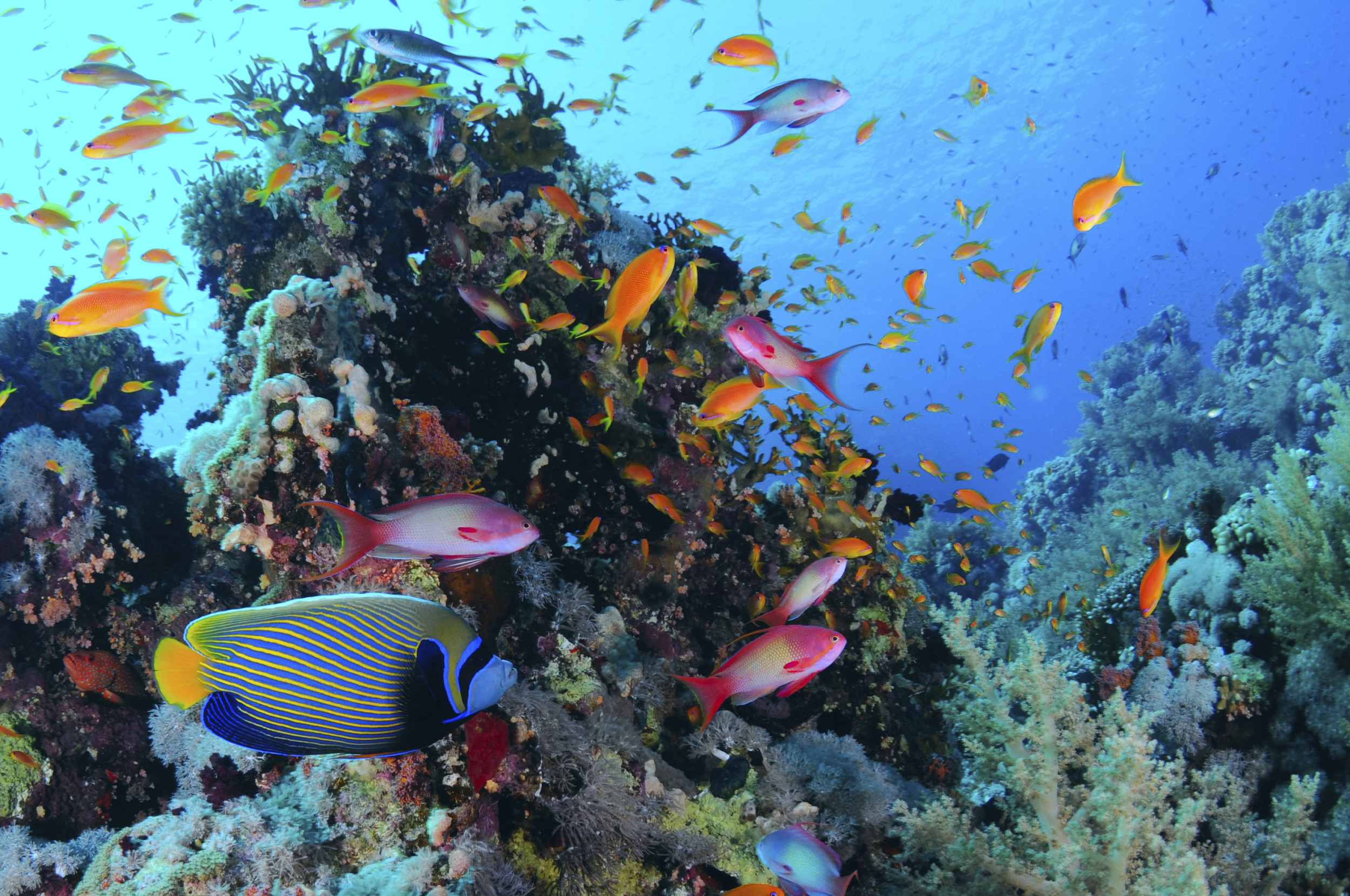 [Speaker Notes: This is not an example of individuals because there are many different types of organisms in this picture, including different species of fish and coral.]
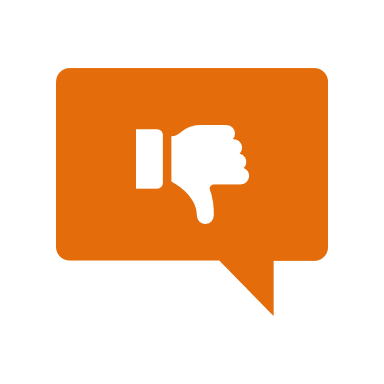 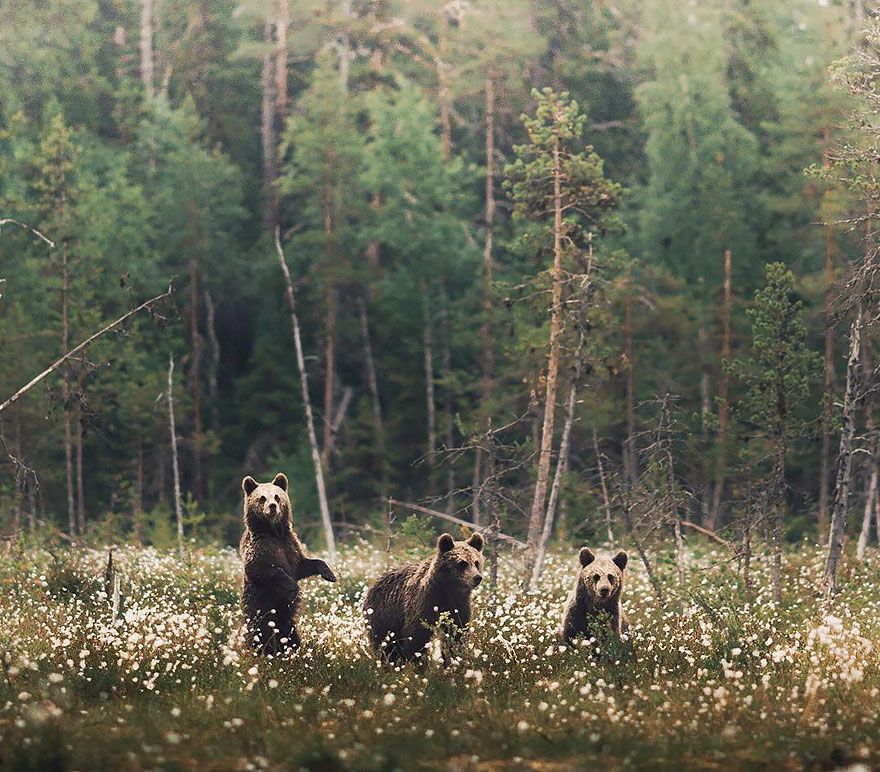 [Speaker Notes: This is also not an example of individuals because there are several different types of organisms in this picture, like bears, flowers, and trees. When we focus on individuals specifically, we would not include other elements of the individual’s environment.]
[Speaker Notes: Let’s check-in for understanding.]
Why is this photo not an example of individuals?
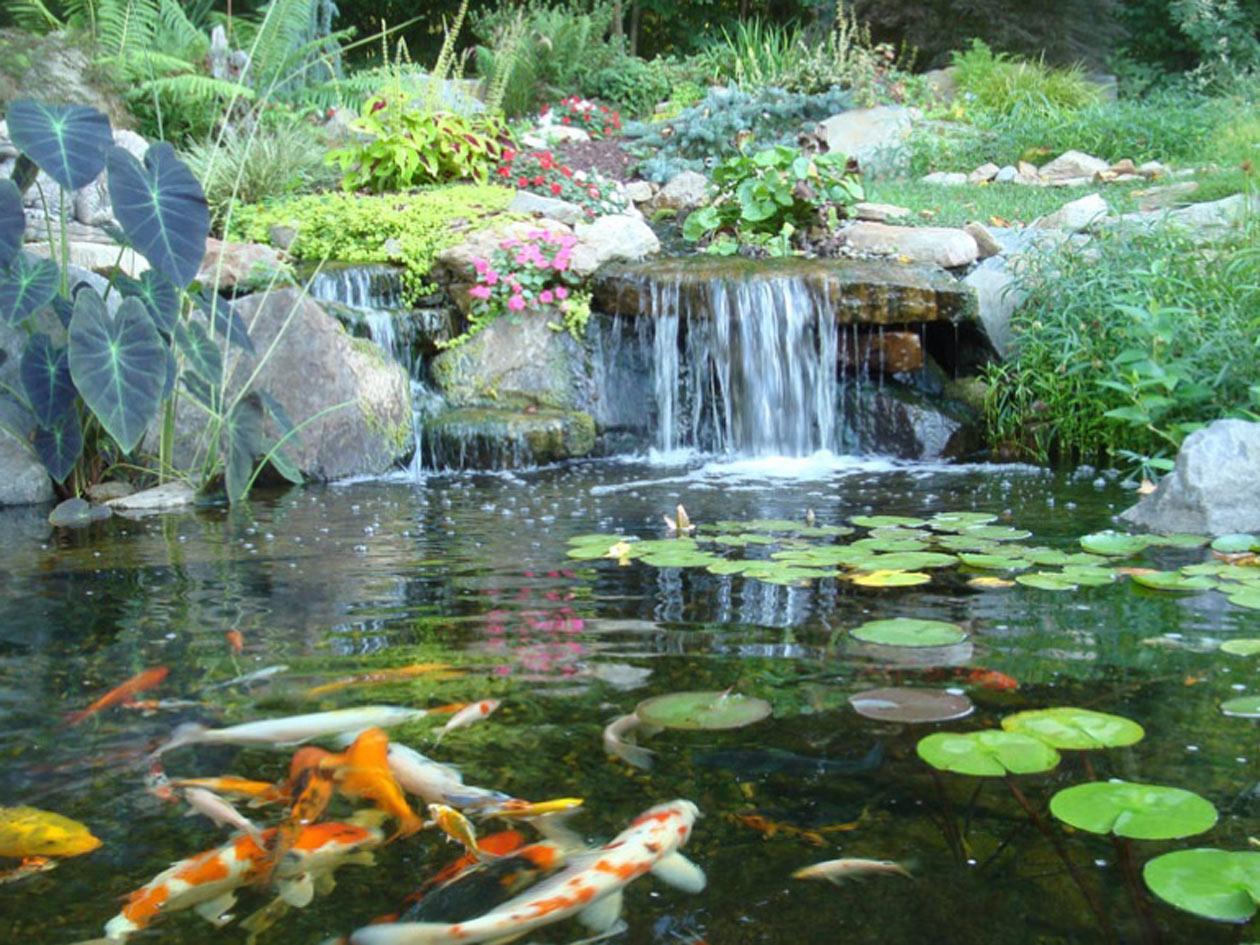 [Speaker Notes: Why is this photo not an example of individuals?

[Because there are many different types of organisms in this picture.]]
Remember!!!
[Speaker Notes: So remember!]
Individual:  a single organism
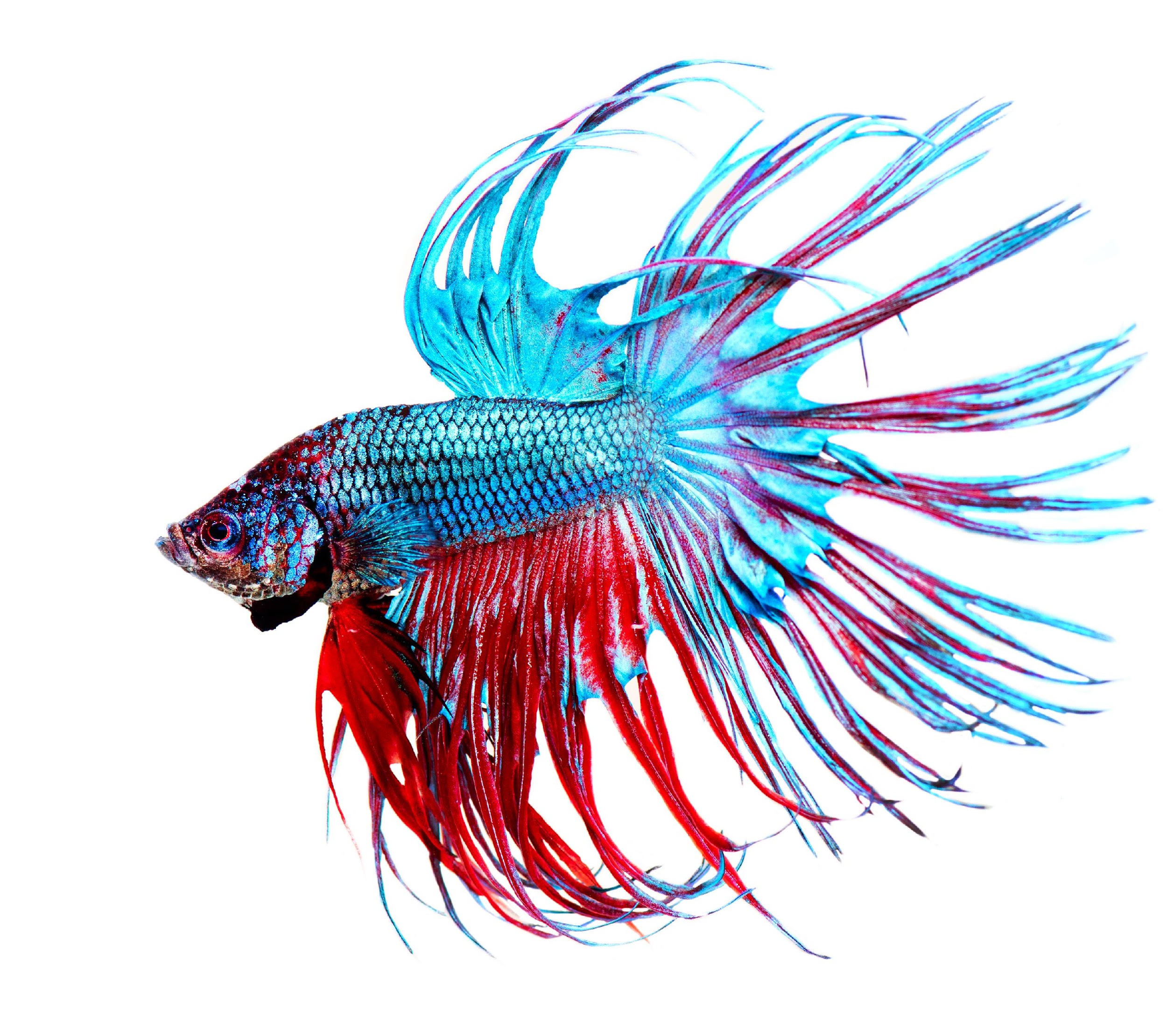 [Speaker Notes: An individual is a single organism. The term individual does not include other organisms or other factors within the organism’s environment.]
Simulation Activity
Forest Ecosystems Gizmo
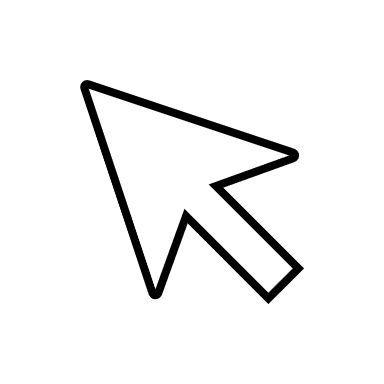 Click the link above to access the Forest Ecosystems Gizmo. 

In this simulation activity, you’ll observe and manipulate the populations of four creatures (trees, deer, bears, and mushrooms) in a forest, and investigate the feeding relationships in the forest. Determine which creatures are producers, consumers, and decomposers. Pictographs and line graphs show changes in populations over time.
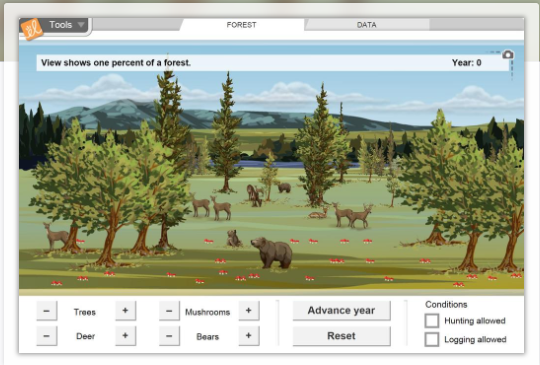 [Speaker Notes: Feedback: Providing a simulation activity is a great way to make science thinking visible. In this simulation, students have the opportunity to make predictions and apply an idea to a new situation by changing the variables in the simulation (i.e., populations of creatures).]
Big Question: Why do you think levels of organization are important within ecosystems?
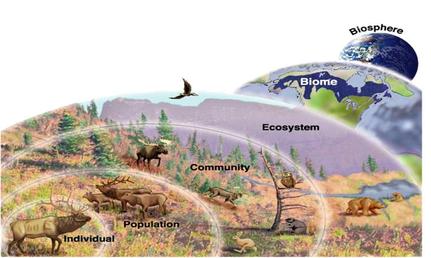 [Speaker Notes: Explicit cue to revisit the big question at the end of the lesson:  Okay everyone.  Now that we’ve learned the term, individuals, let’s reflect once more on our big question.  Was there anything that we predicted earlier that was correct or incorrect? Do you have any new hypotheses to share?]
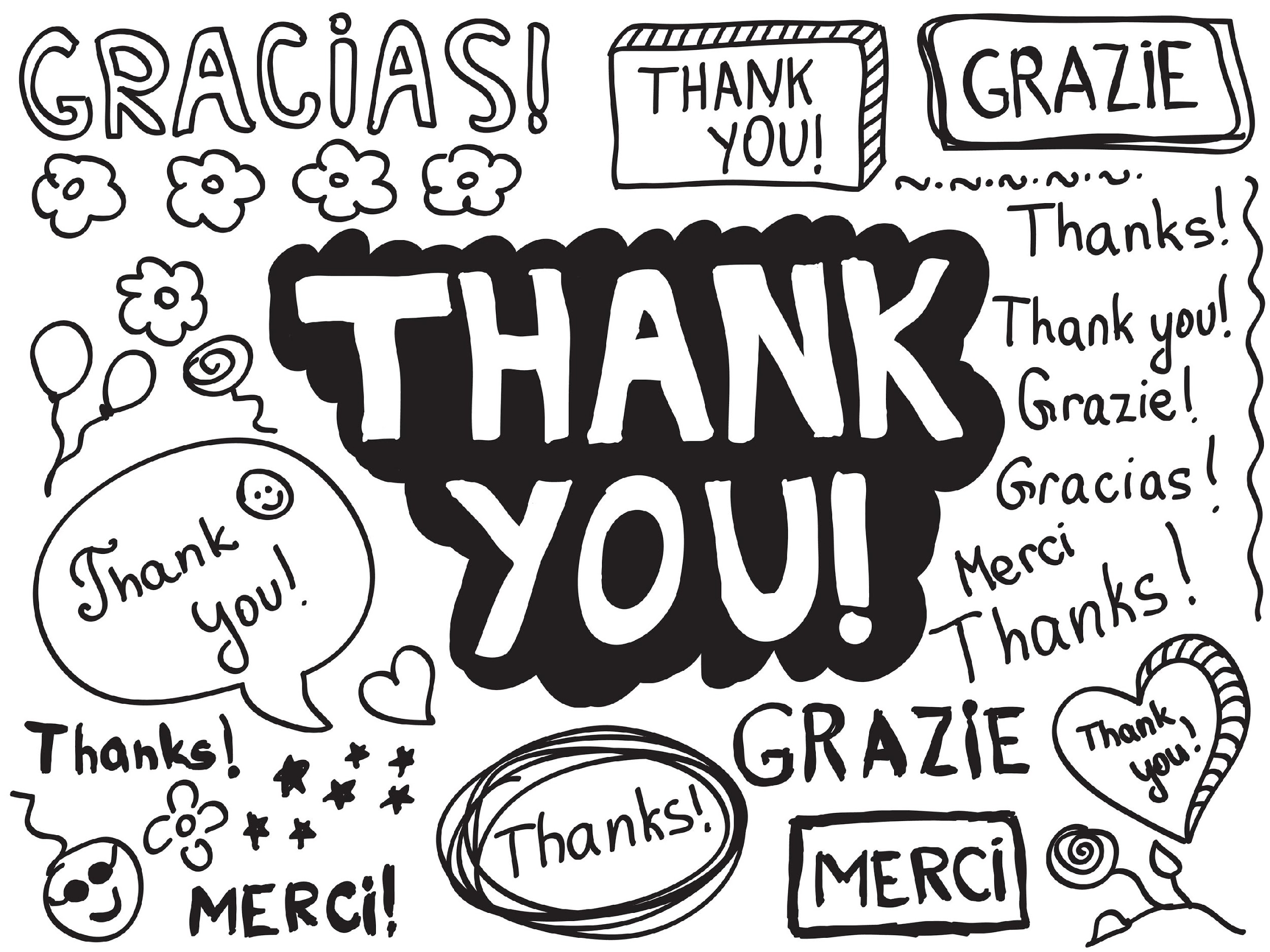 [Speaker Notes: Thanks for watching!]
This Video Was Created With Resources From:
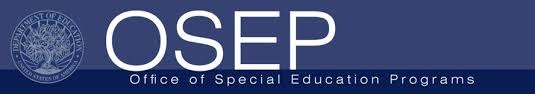 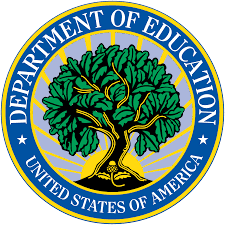 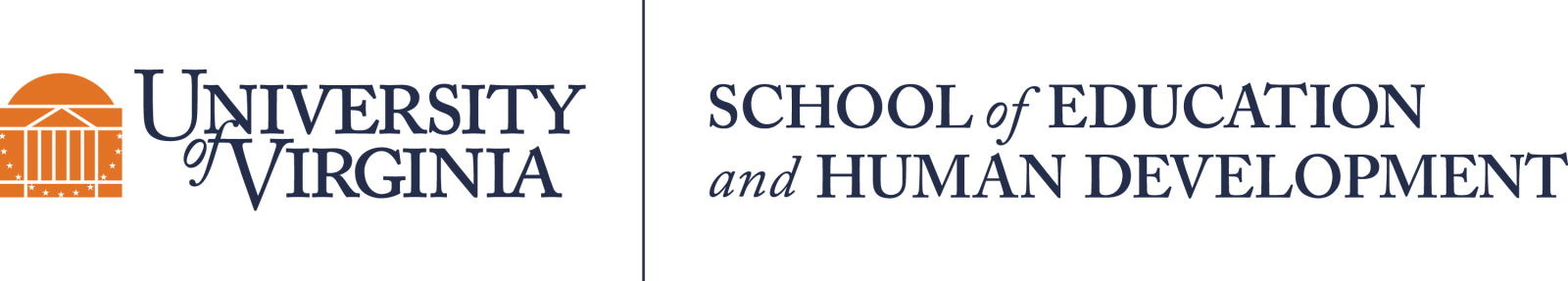 Questions or Comments

 Michael Kennedy, Ph.D.          MKennedy@Virginia.edu 
Rachel L Kunemund, Ph.D.	             rk8vm@virginia.edu
“Big Idea” Question
Intro
Review Concepts
Teacher Demo
Check-In Questions
Vocabulary
Student-Friendly Definition
Examples & Non-Examples
Morphological Word Parts
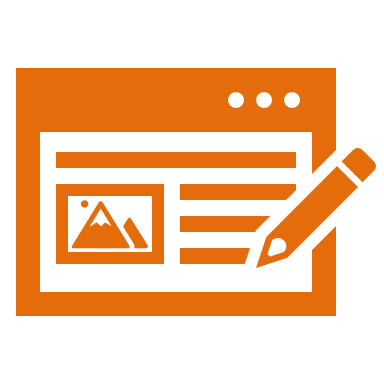 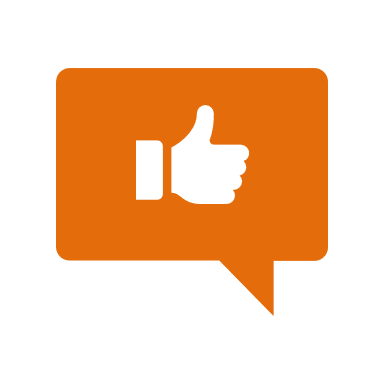 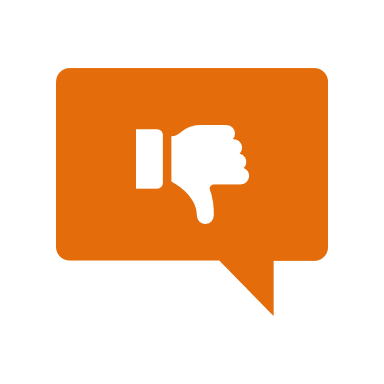 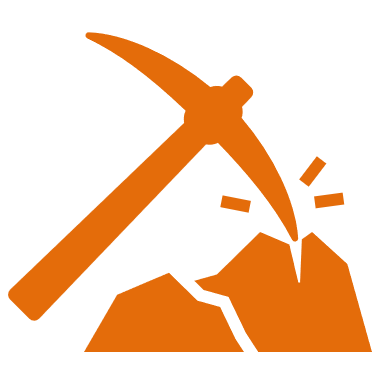 Simulation/Activity
[Speaker Notes: OK everyone, get ready for our next lesson.  Just as a reminder, these are the different components that our lesson may include, and you’ll see these icons in the top left corner of each slide so that you can follow along more easily!]
Levels of Organization
Intro
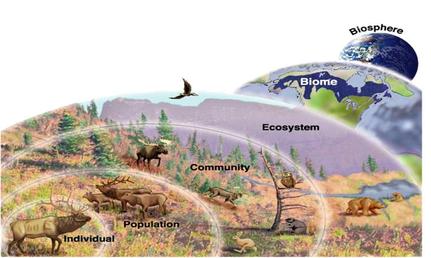 [Speaker Notes: Today we will continue learning about levels of organization in ecology.]
Population
Intro
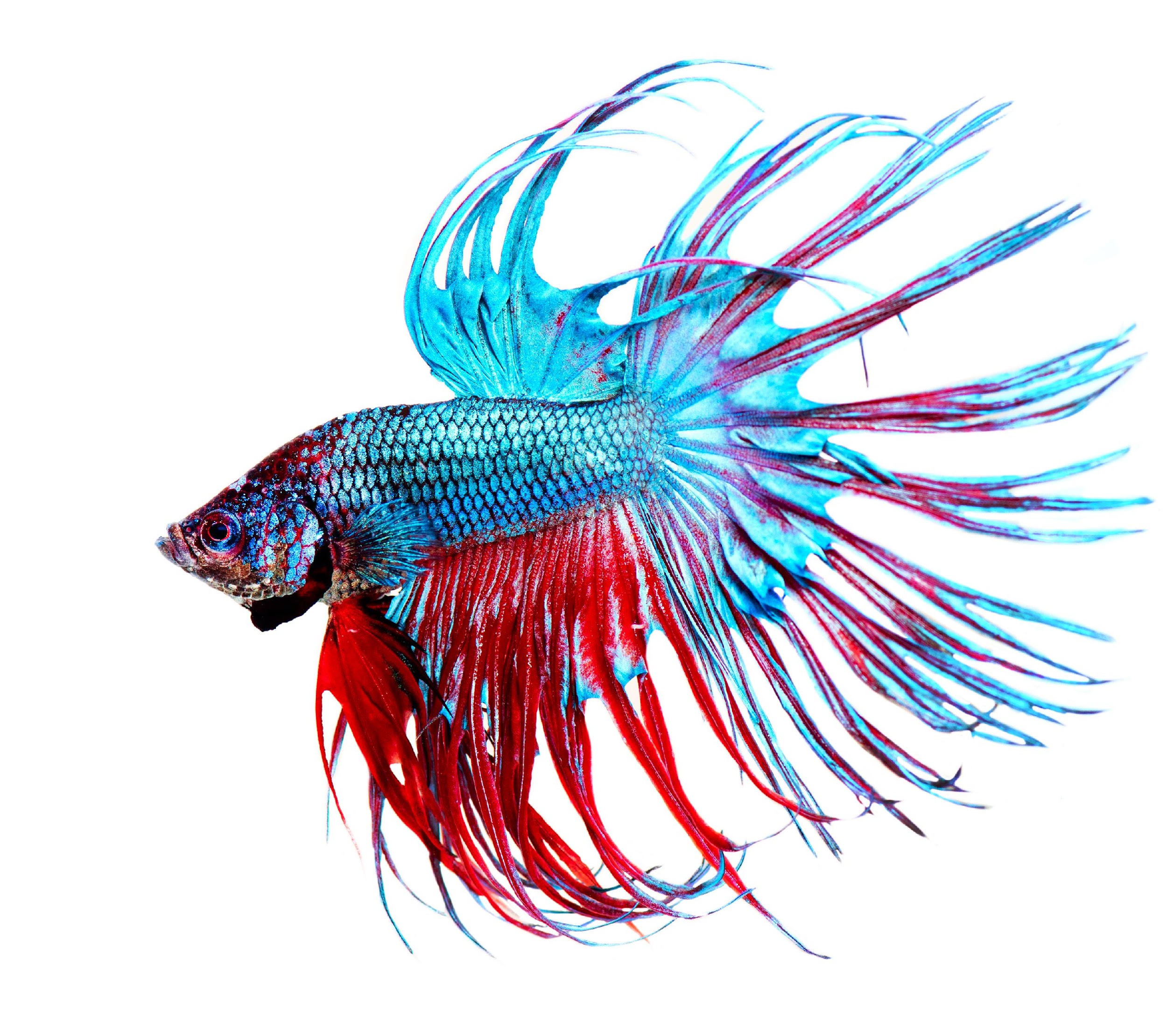 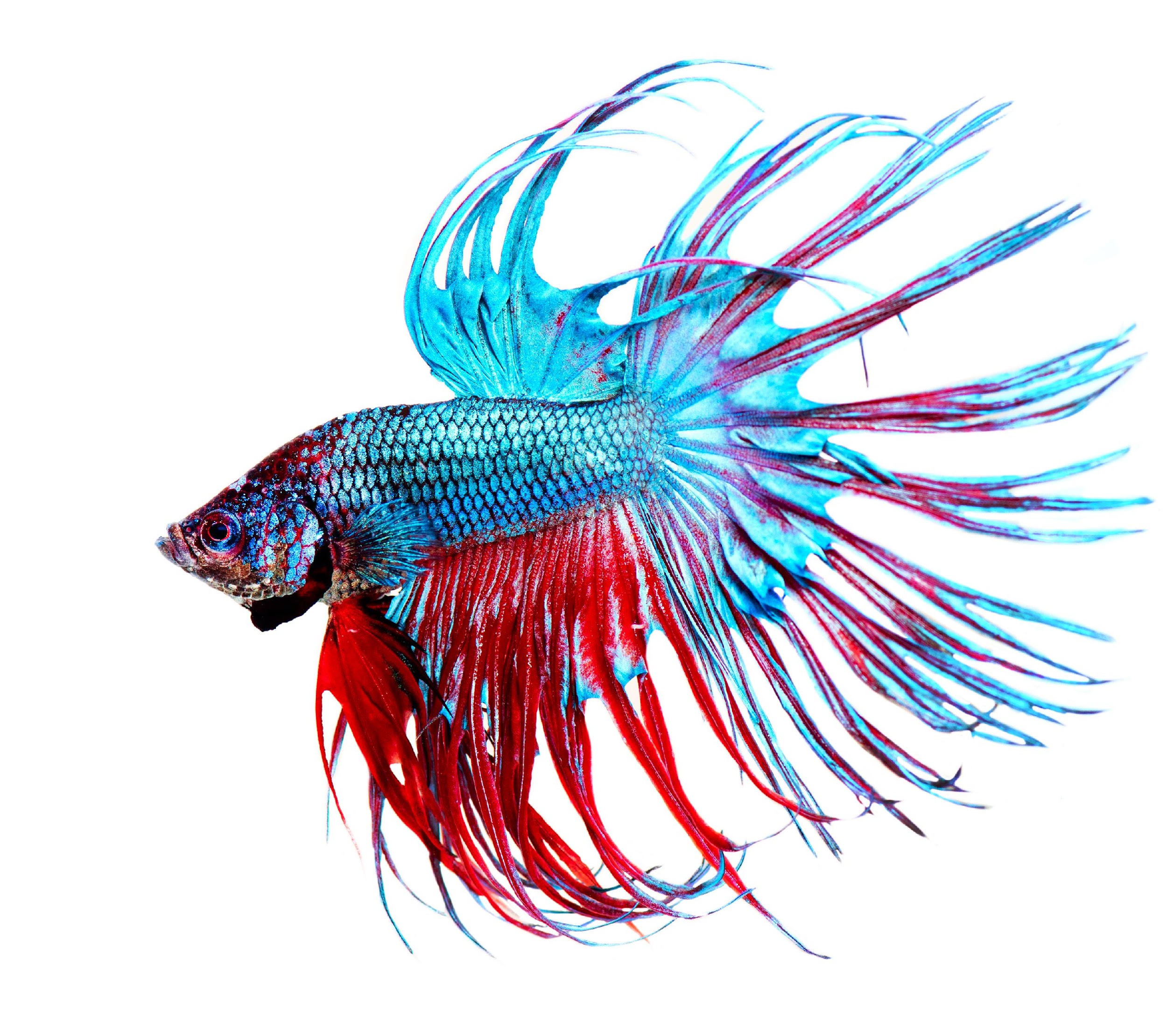 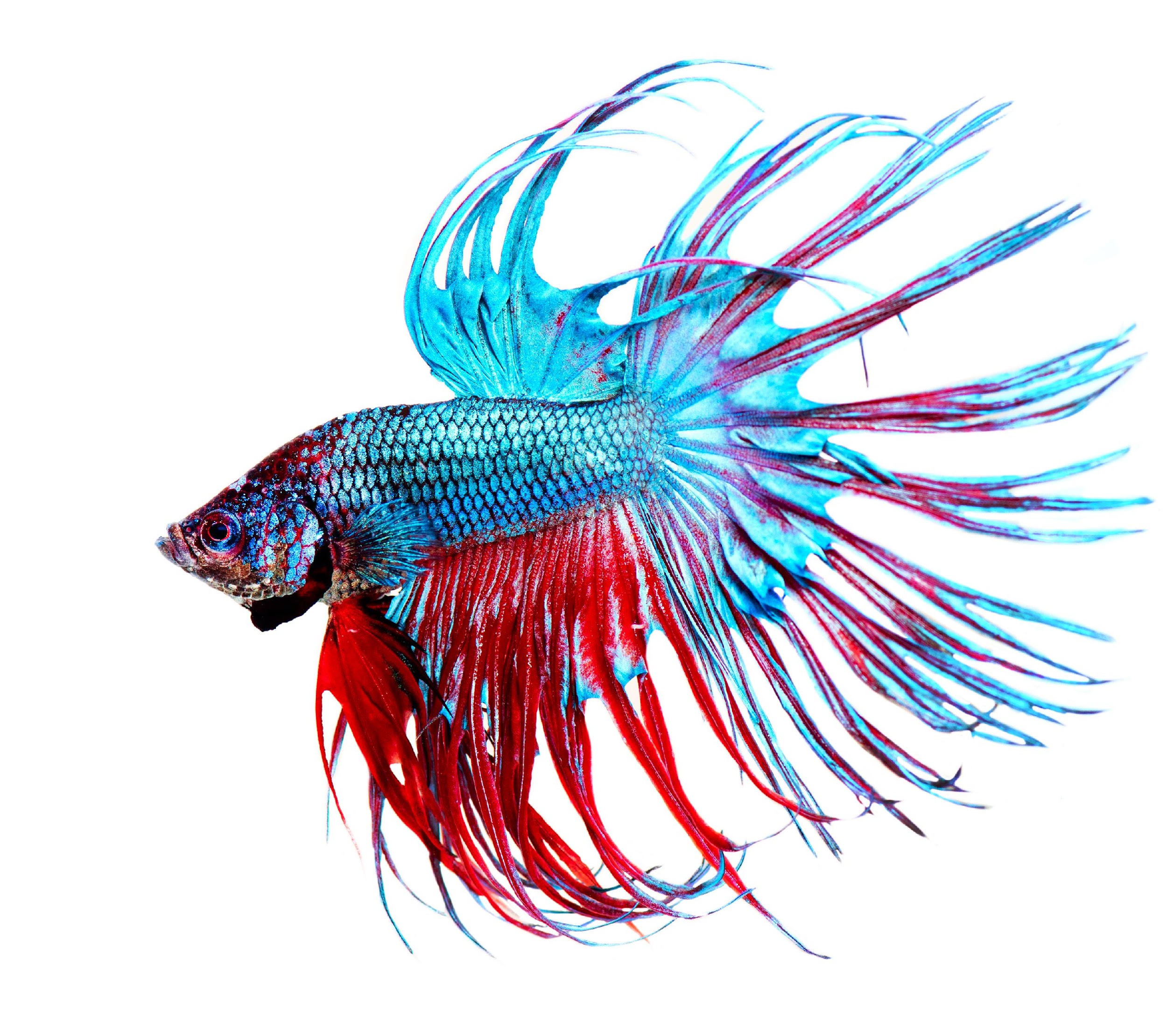 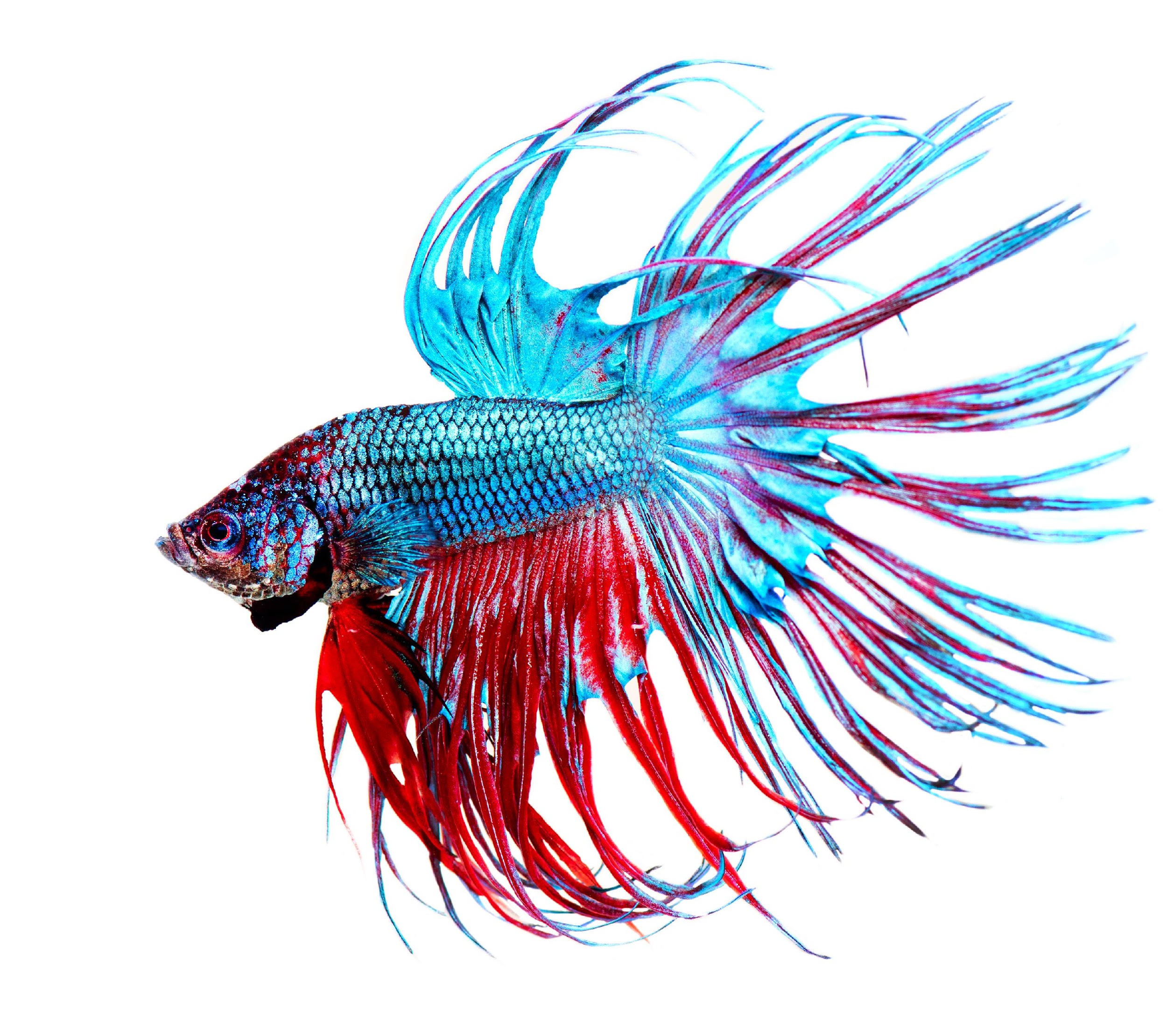 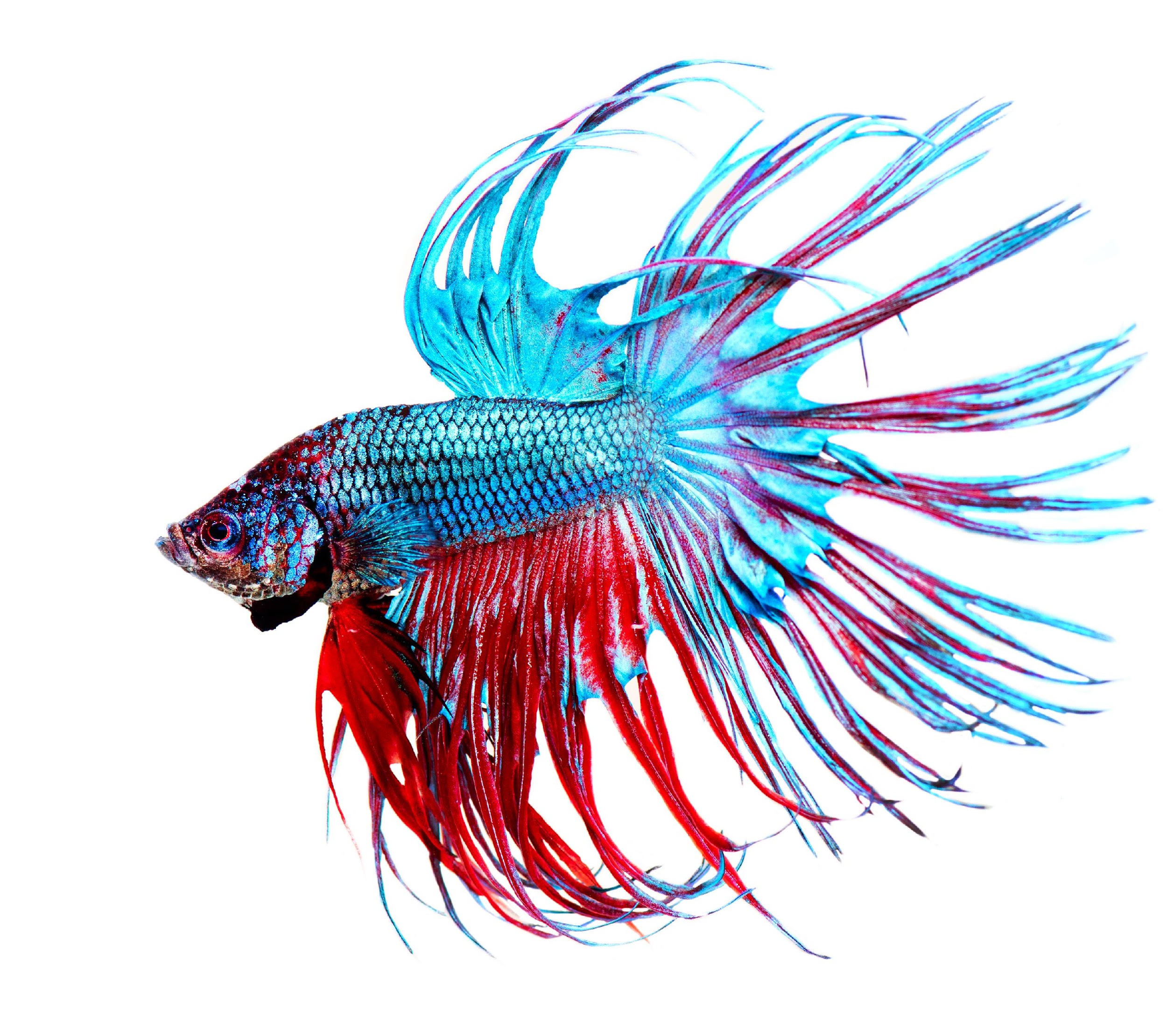 [Speaker Notes: The next level we’ll learn about is population.]
Big Question: Why do you think levels of organization are important within ecosystems?
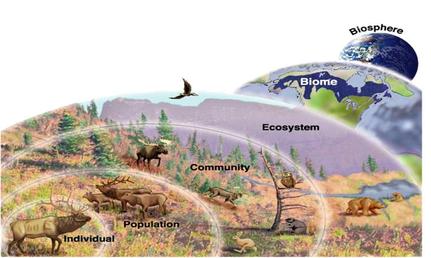 [Speaker Notes: Our “big question” is: Why do you think levels of organization are important within ecosystems?  
[Pause and illicit predictions from students.]

I love all these thoughtful scientific hypotheses!  Be sure to keep this question and your predictions in mind as we move through these next few lessons, and we’ll continue to revisit it.]
Demonstration
Levels of Scientific Questioning

Scientists study nature at a variety of levels. Today, we are going to look at these different levels of organization and consider why they might be important. Let’s consider the scientific questions below and make some predictions about what the definition of each level is or what other examples might fit into the same category...
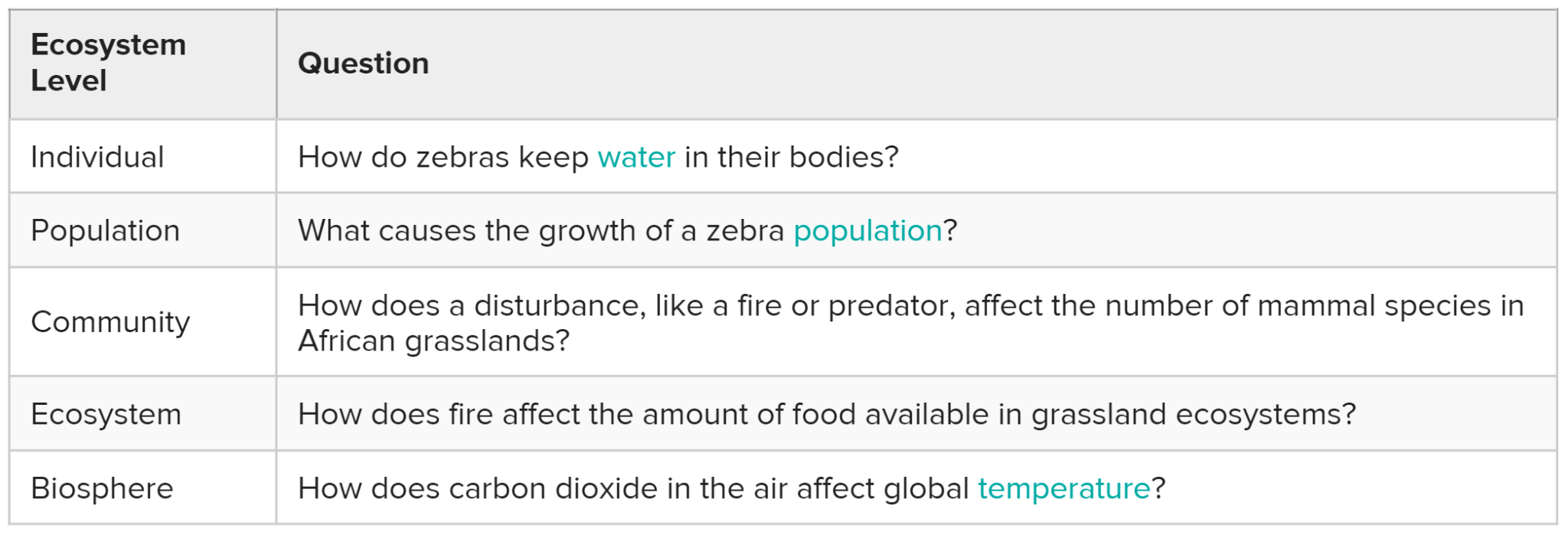 [Speaker Notes: Feedback: Use the provided questions to engage students in the process of making predictions about ecological levels of organization. For this presentation, you might focus solely on population. Consider drawing connections between the ecological levels and related words that students have used or heard before. Ex) When you think of a population, what comes to mind? What components would you include in describing a “community” as you understand it?]
[Speaker Notes: Before we define the term population, let’s review some other words that you already learned, and make sure you are firm in your understanding.]
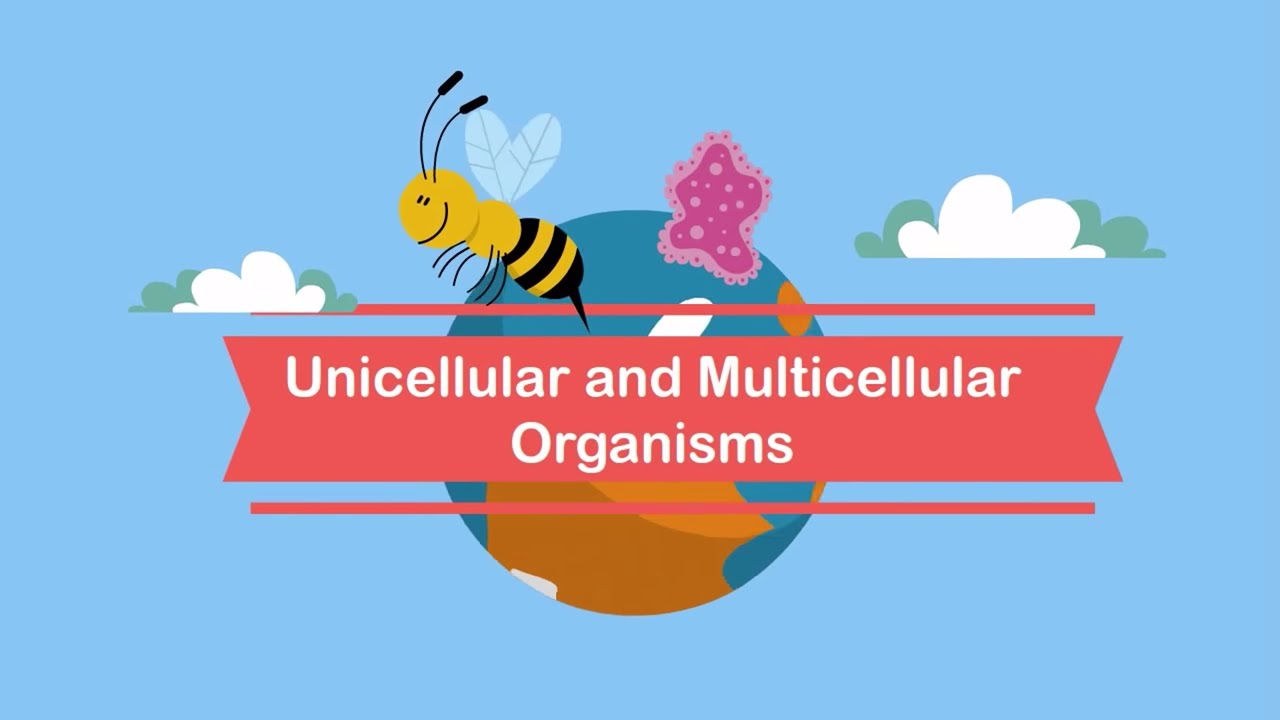 [Speaker Notes: There are many different organisms living within ecosystems, and they range in structure from unicellular organisms (like amoeba) to multicellular organisms (like bees).]
Form fits function!
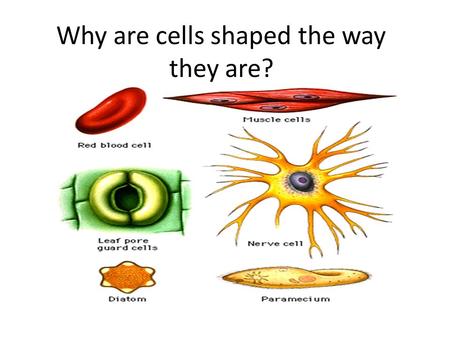 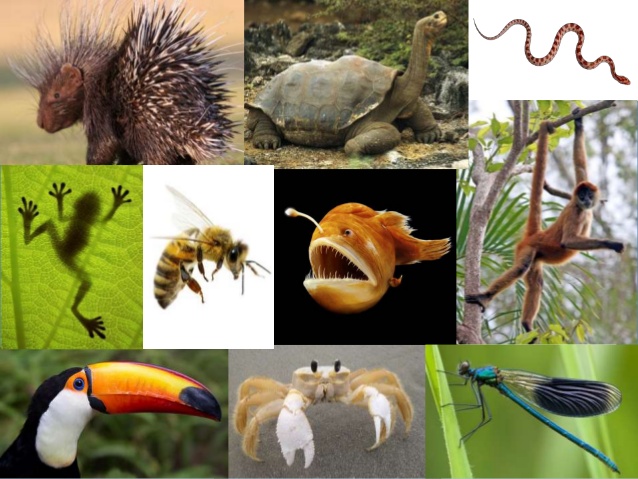 [Speaker Notes: An important concept to remember in science is that form fits function. The is true for cells as well as whole organisms!  Recall that cells within multicellular organisms are specialized and have specific jobs to help organisms carry out life’s processes.  Further, the differences in the ways that organisms look are purposeful – as we’ll learn about in this unit.]
Individual:  a single organism
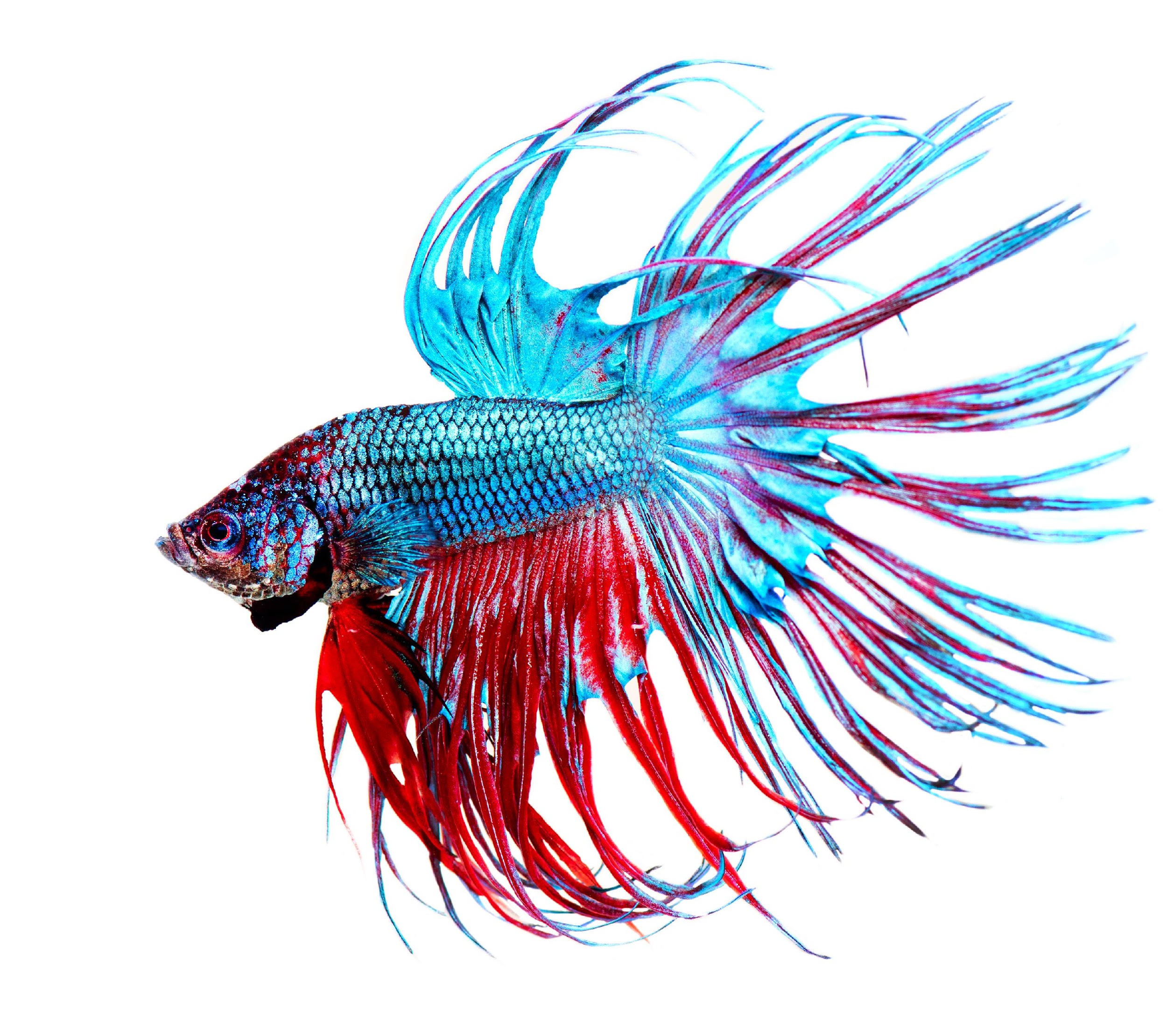 [Speaker Notes: An individual is a single organism.  This fish is an example of an individual organism.]
[Speaker Notes: Now let’s pause for a moment to check your understanding.]
Explain how the phrase “form fits function” applies to the cells that make up multicellular organisms.
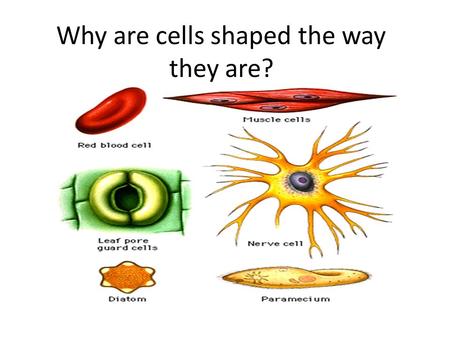 [Speaker Notes: Explain how the phrase “form fits function” applies to the cells that make up multicellular organisms.

[Multicellular organisms take on special forms, that carry out specific functions to support life’s processes.]]
Define the term individual.
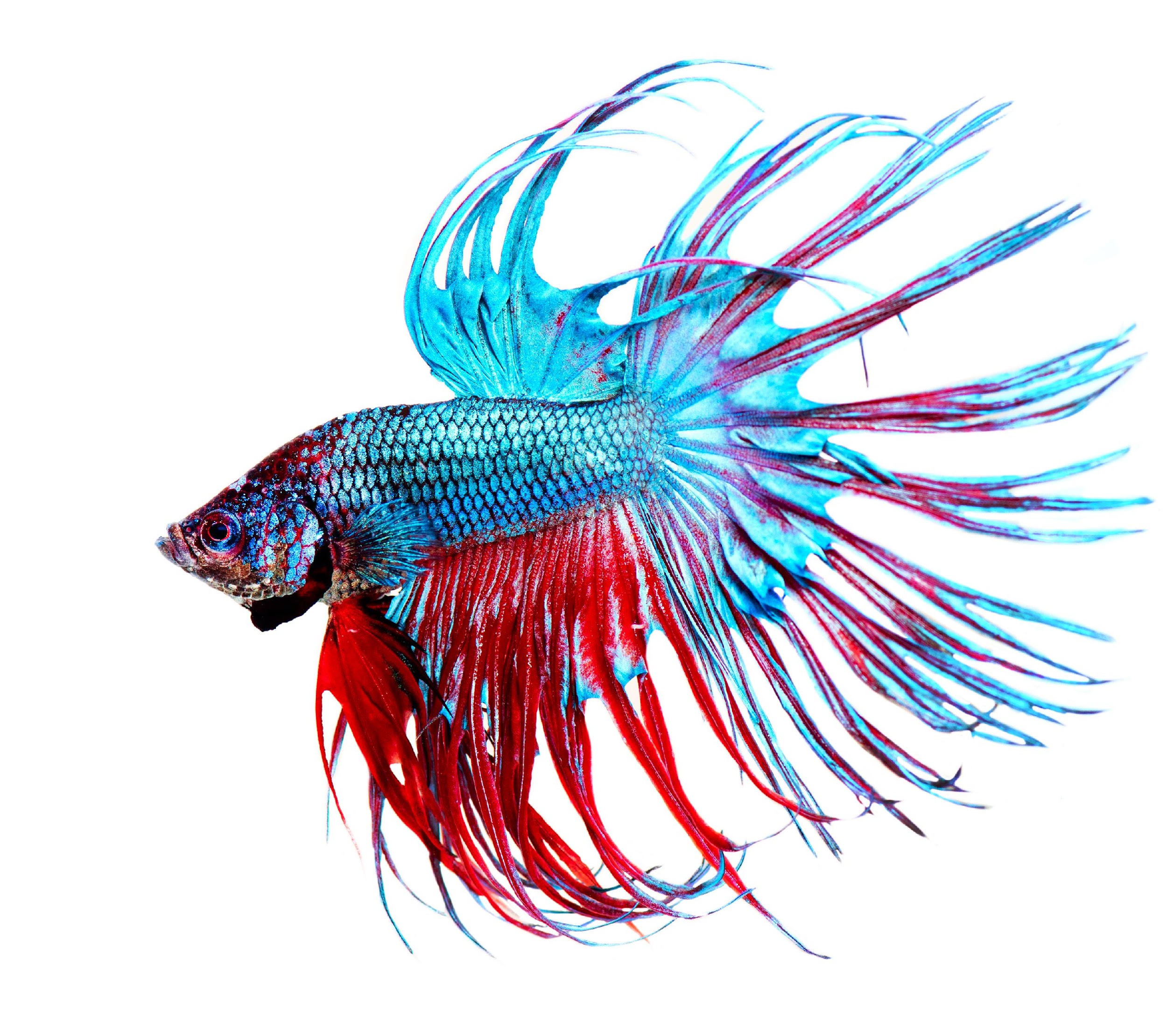 [Speaker Notes: Define the term individual.

[An individual is a single organism.]]
Why is this photo not an example of individuals?
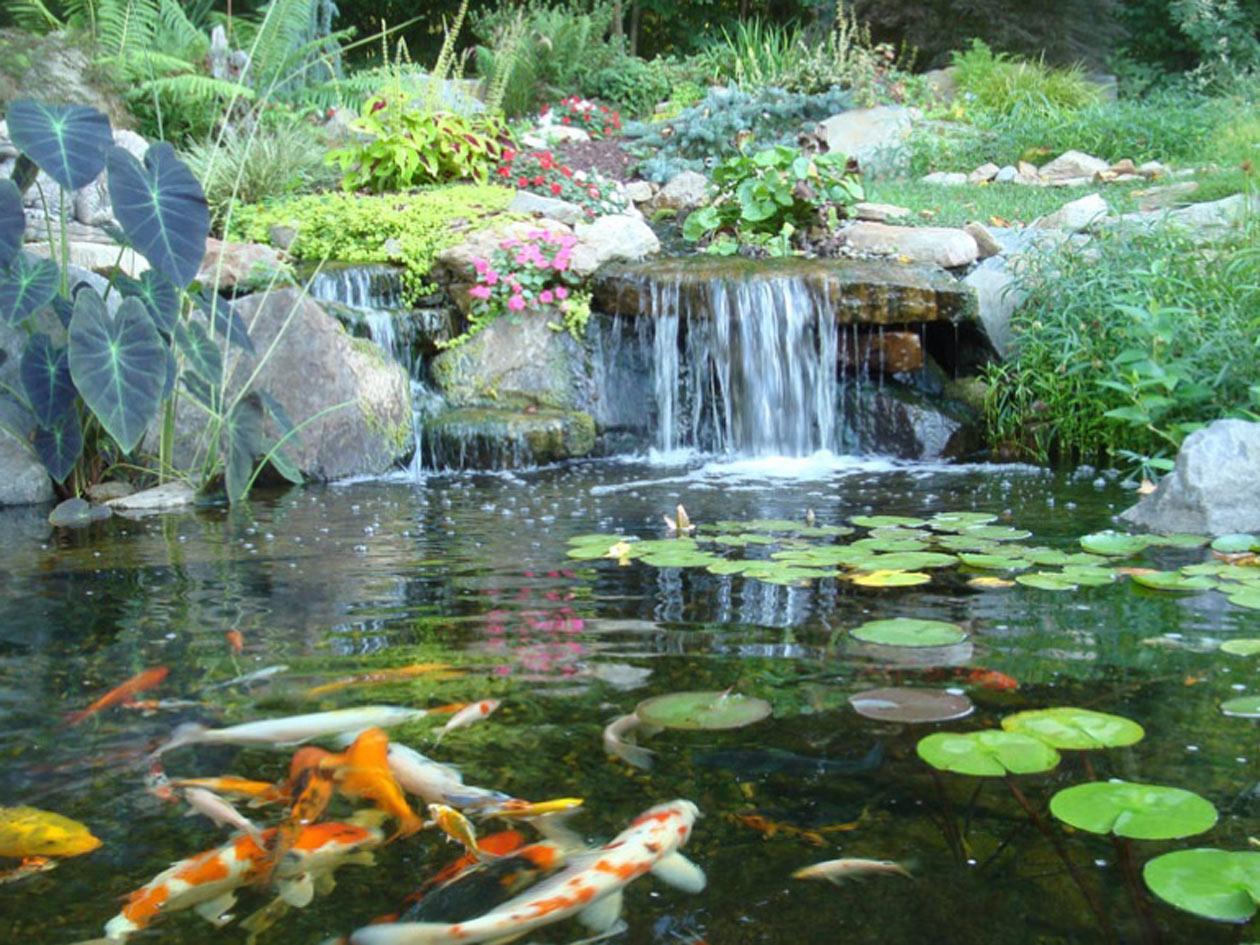 [Speaker Notes: Why is this photo not an example of individuals?

[Because there are many different types of organisms in this picture.]]
Population
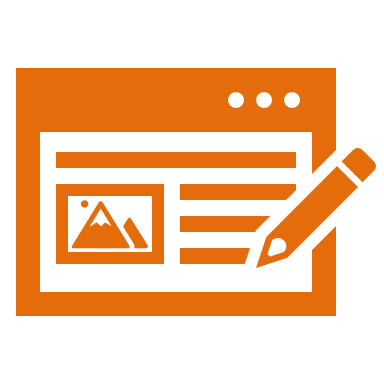 [Speaker Notes: Now, let’s define population.]
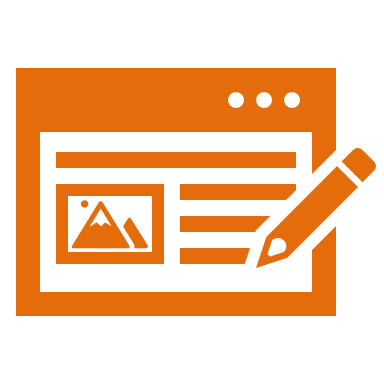 Population:  a group of the same types of organisms within a certain area
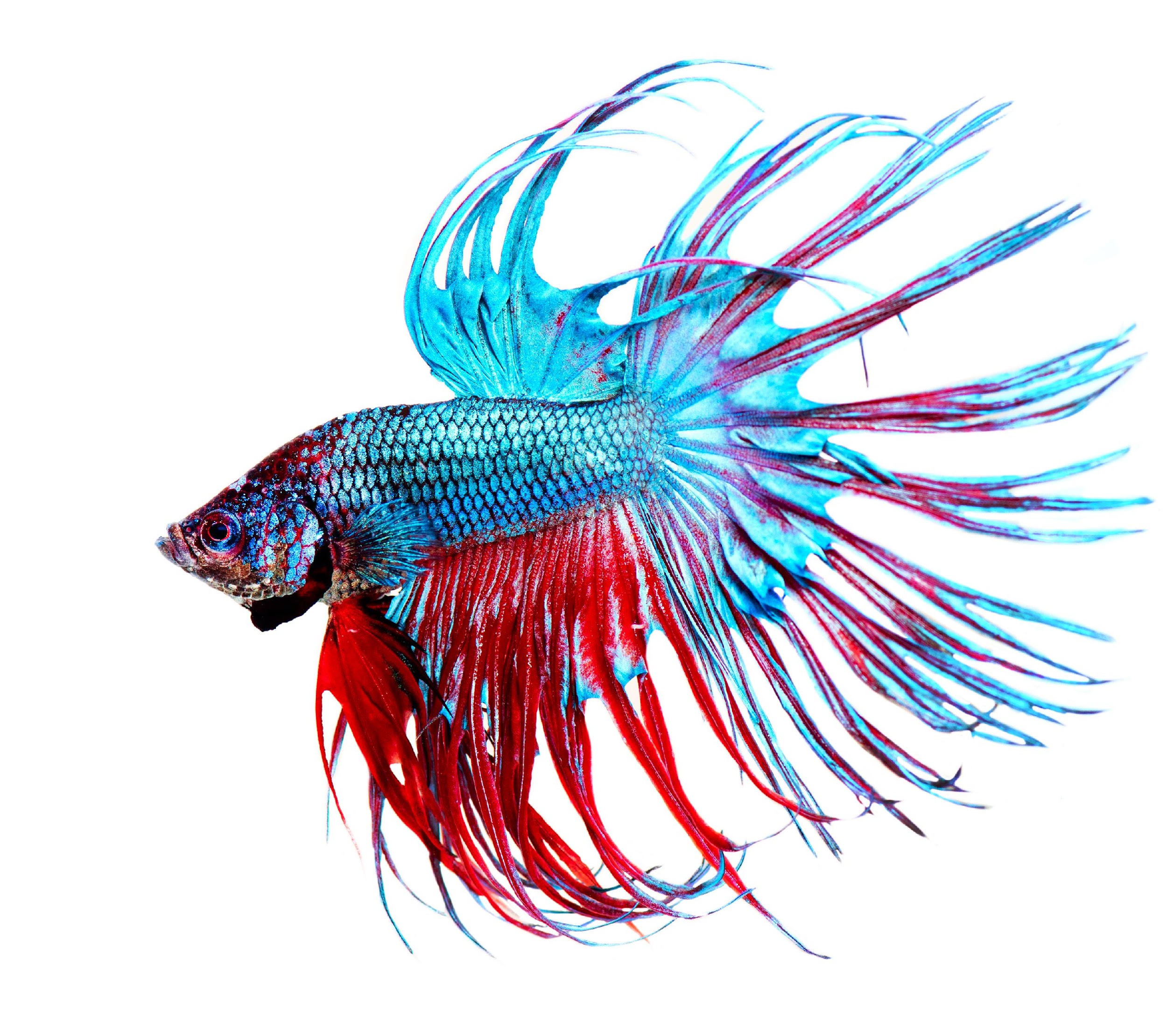 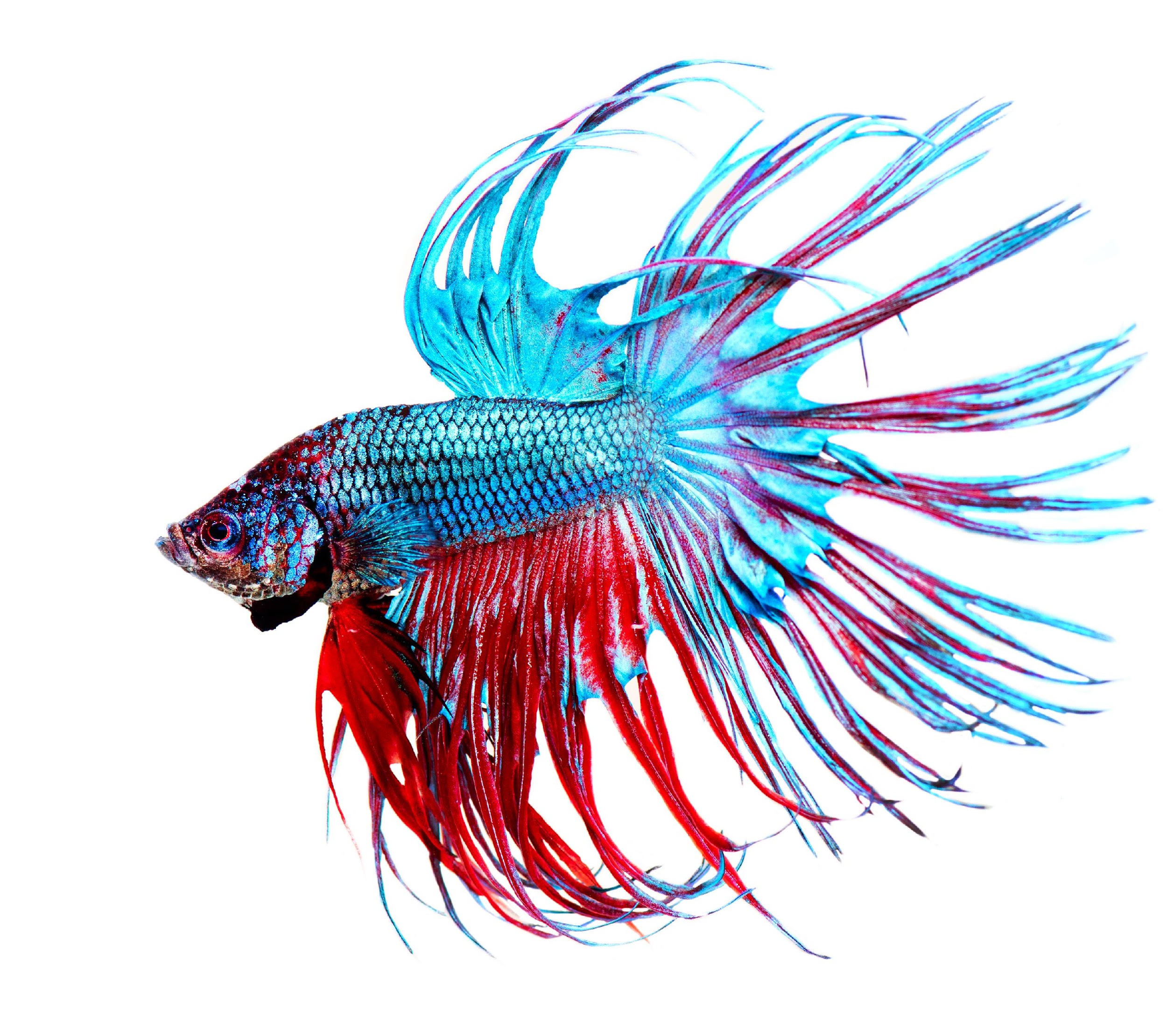 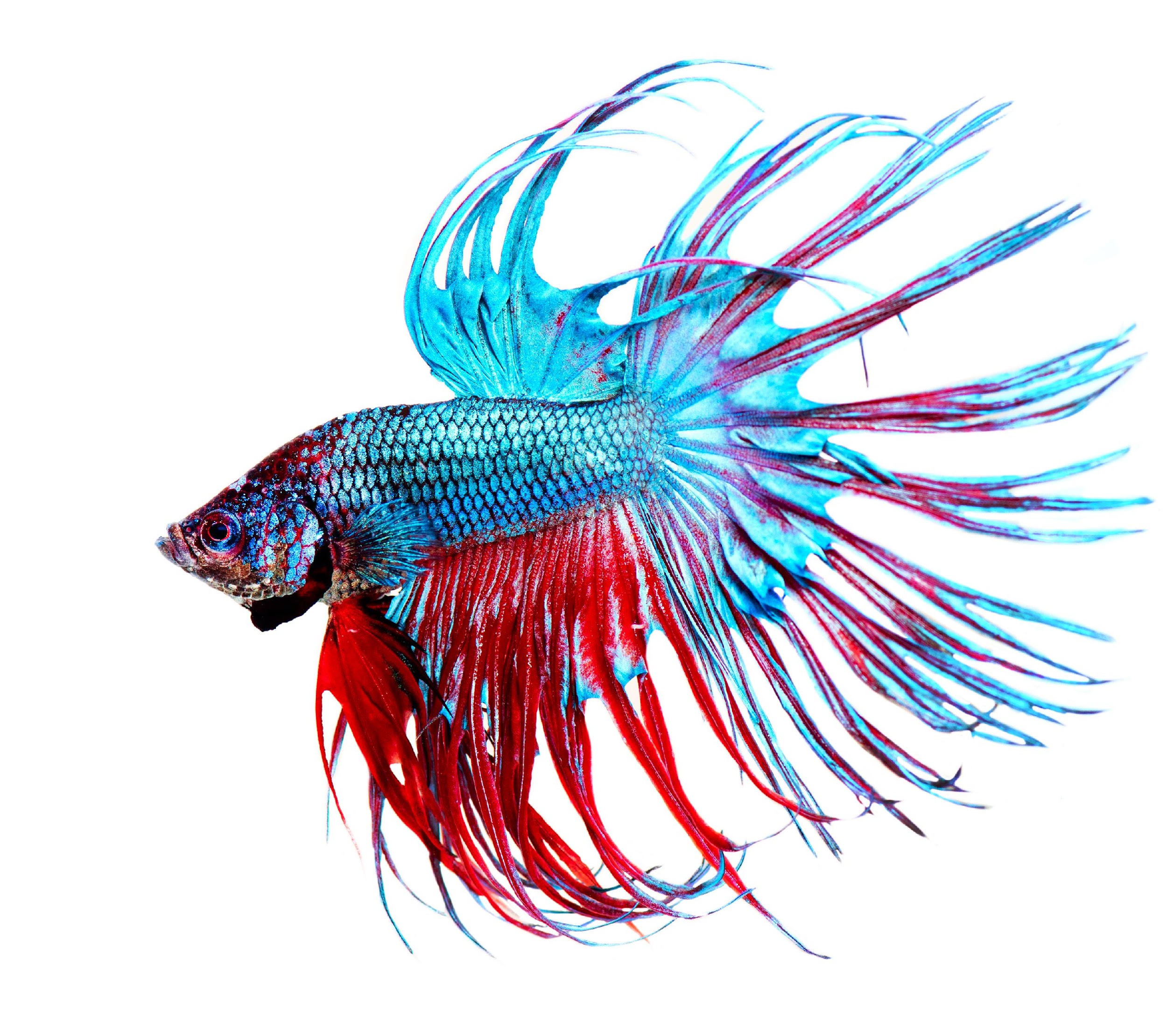 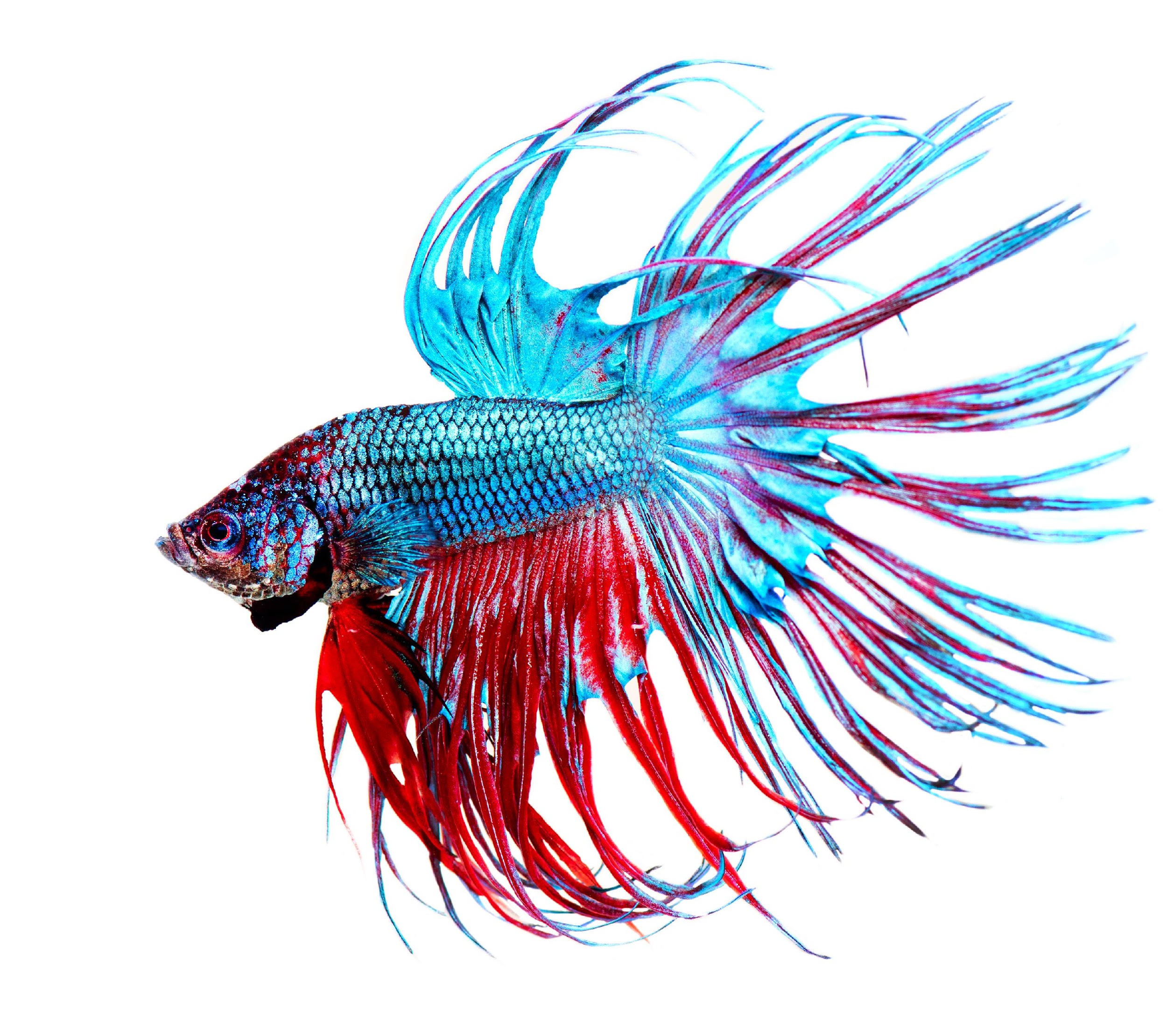 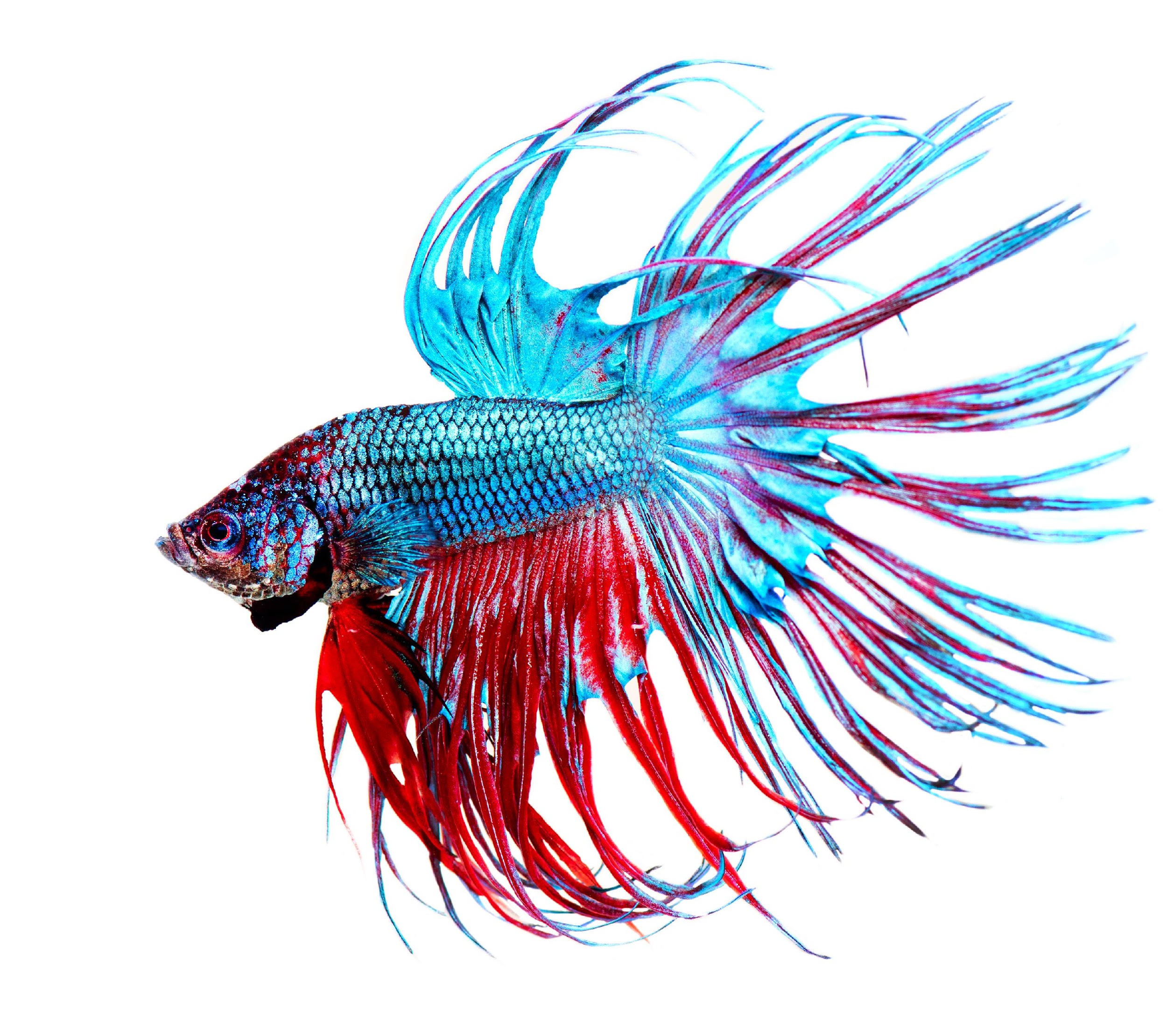 [Speaker Notes: Population is a group of the types of organisms living within a certain area.  So, one of these fish would be an individual, but a group of them would makes up a population. When scientists talk about populations they refer to a group of similar organisms within a given area - they have to specify the area that they are referring to. Similarly, when we consider human populations, we often talk about them within specific cities, counties, countries, etc.]
[Speaker Notes: Now let’s pause for a moment to check your understanding.]
What is a population?
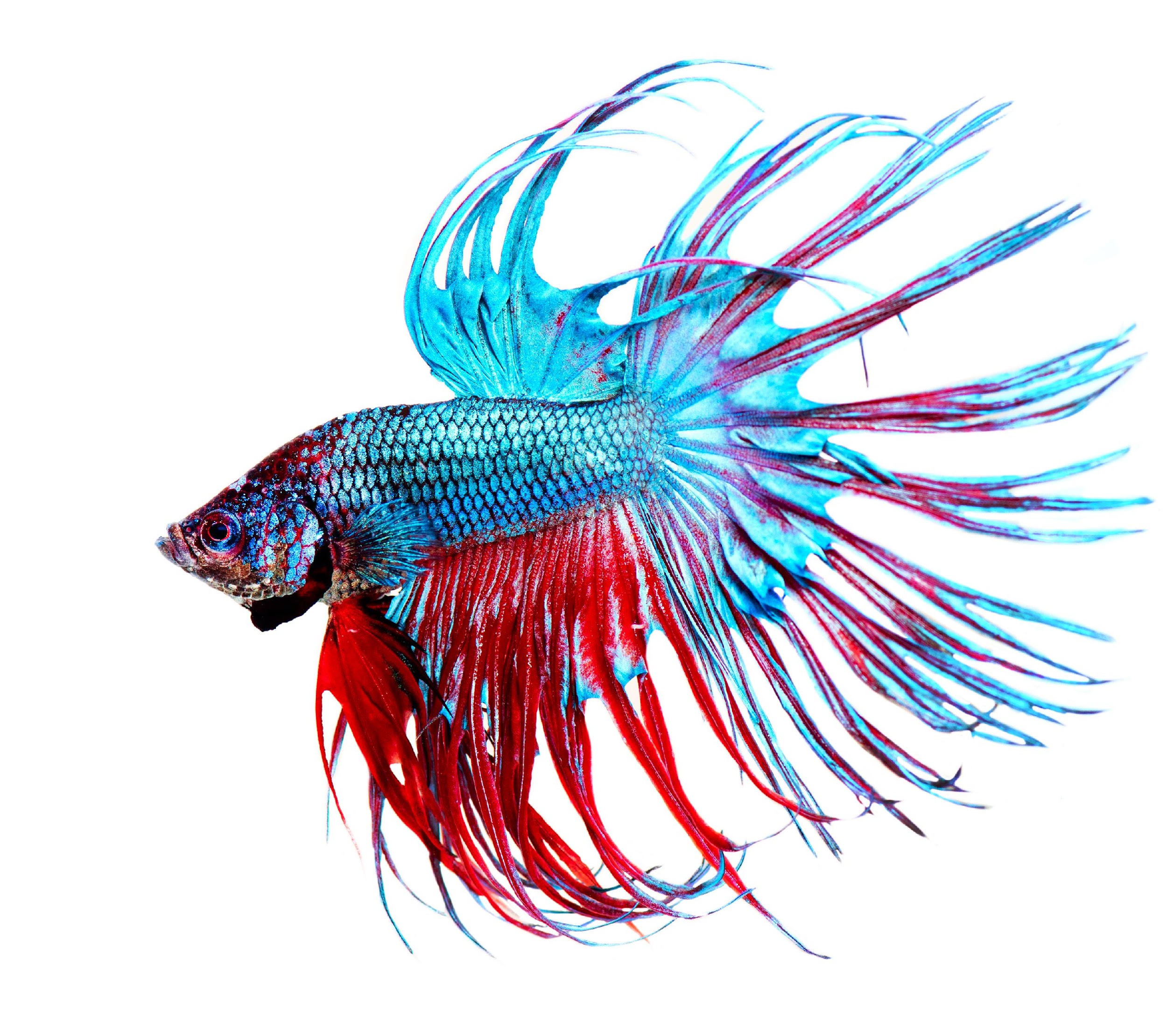 [Speaker Notes: What is a population?

[A population is a group of the same types of organisms within a certain area.]]
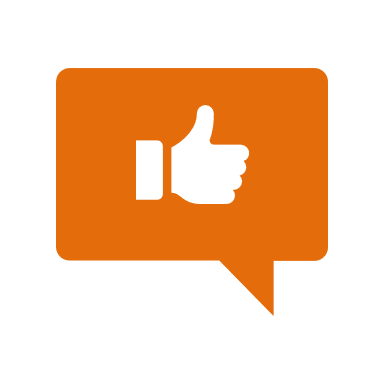 [Speaker Notes: Now, let’s look at some examples of populations.]
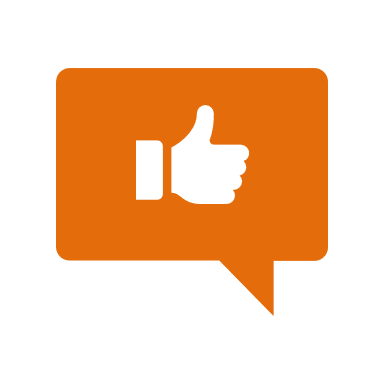 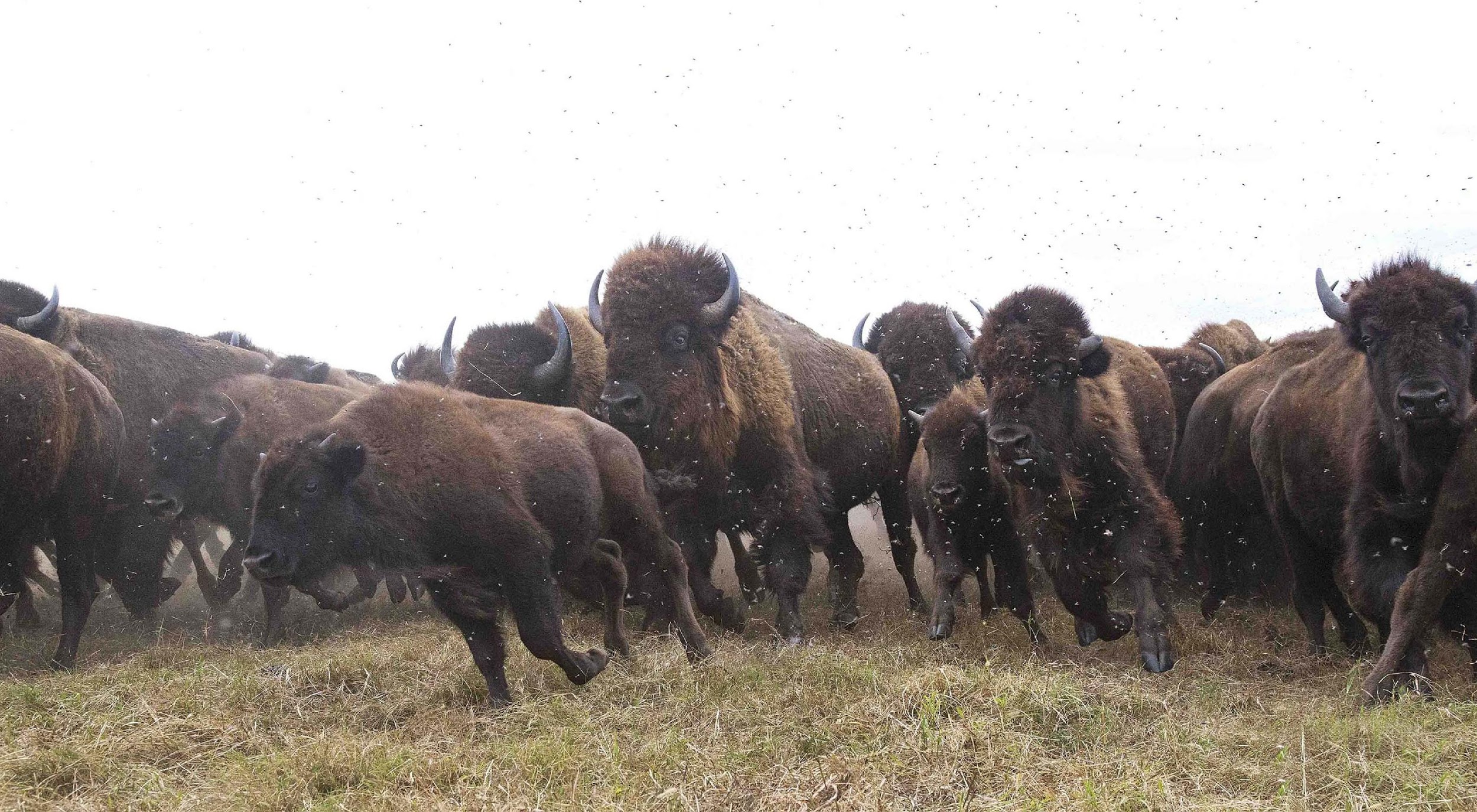 [Speaker Notes: These bison are an example of a population because they are a group of the same types of organisms.]
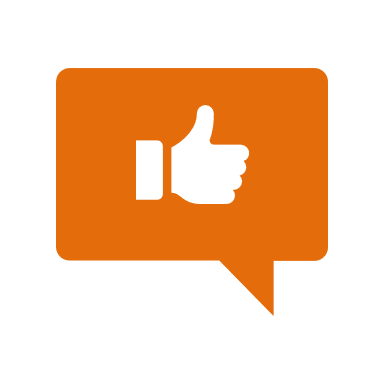 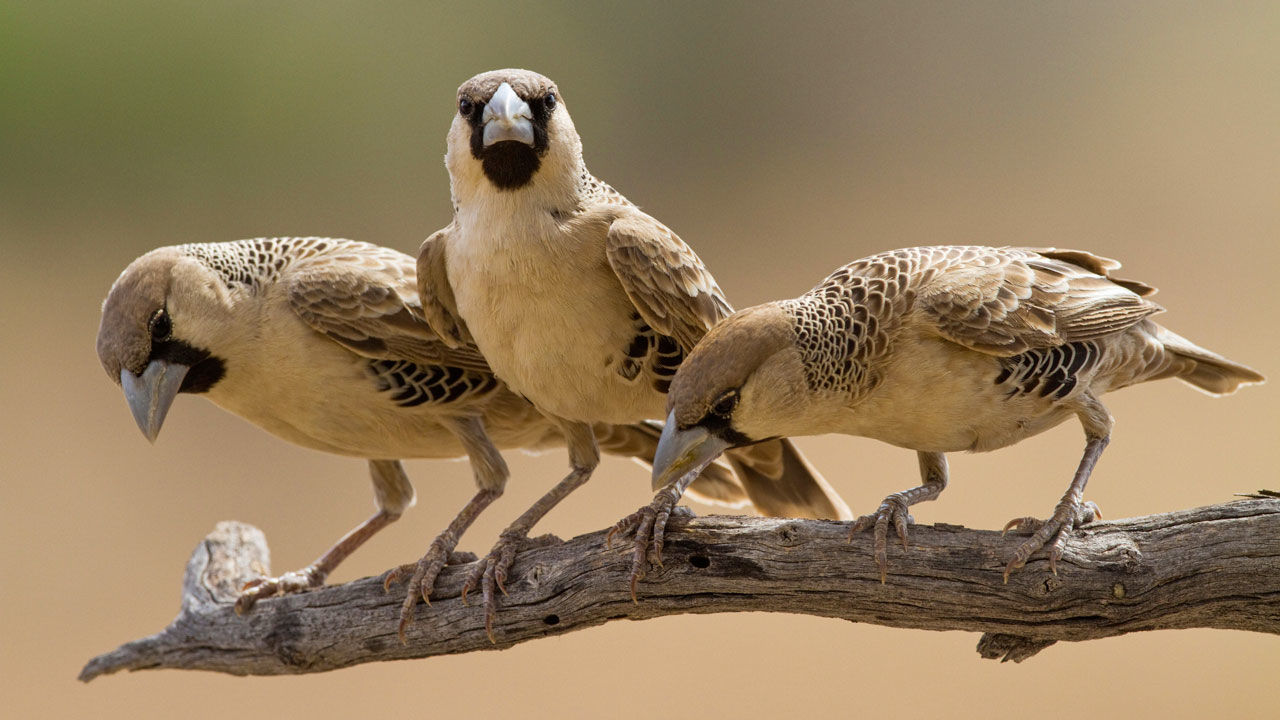 [Speaker Notes: These birds are an example of a population because they are a group of the same types of organisms.]
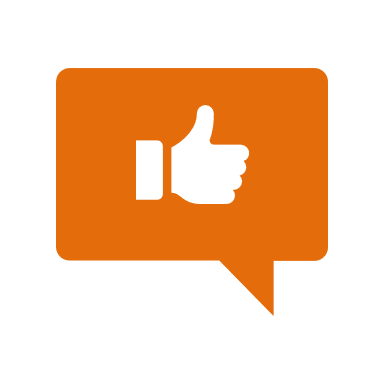 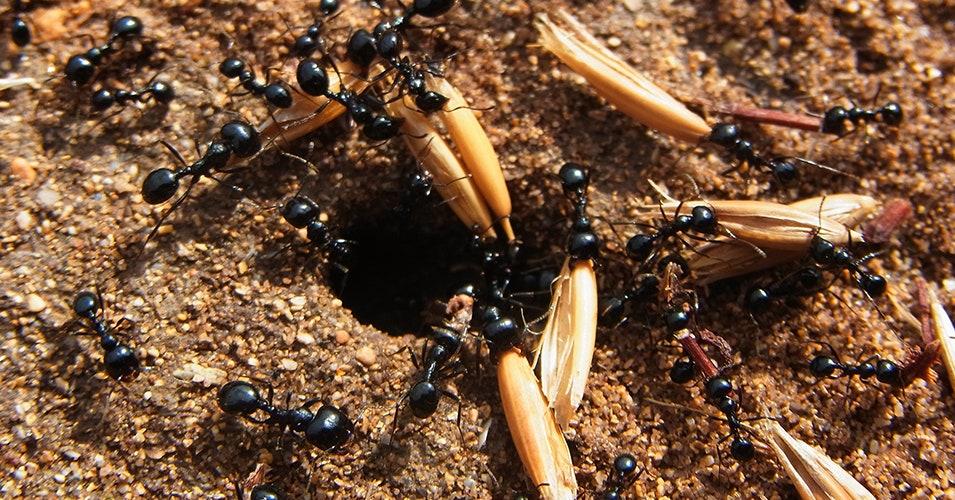 [Speaker Notes: These ants are an example of a population because they are a group of the same types of organisms.]
[Speaker Notes: Let’s check-in for understanding.]
What is a population?
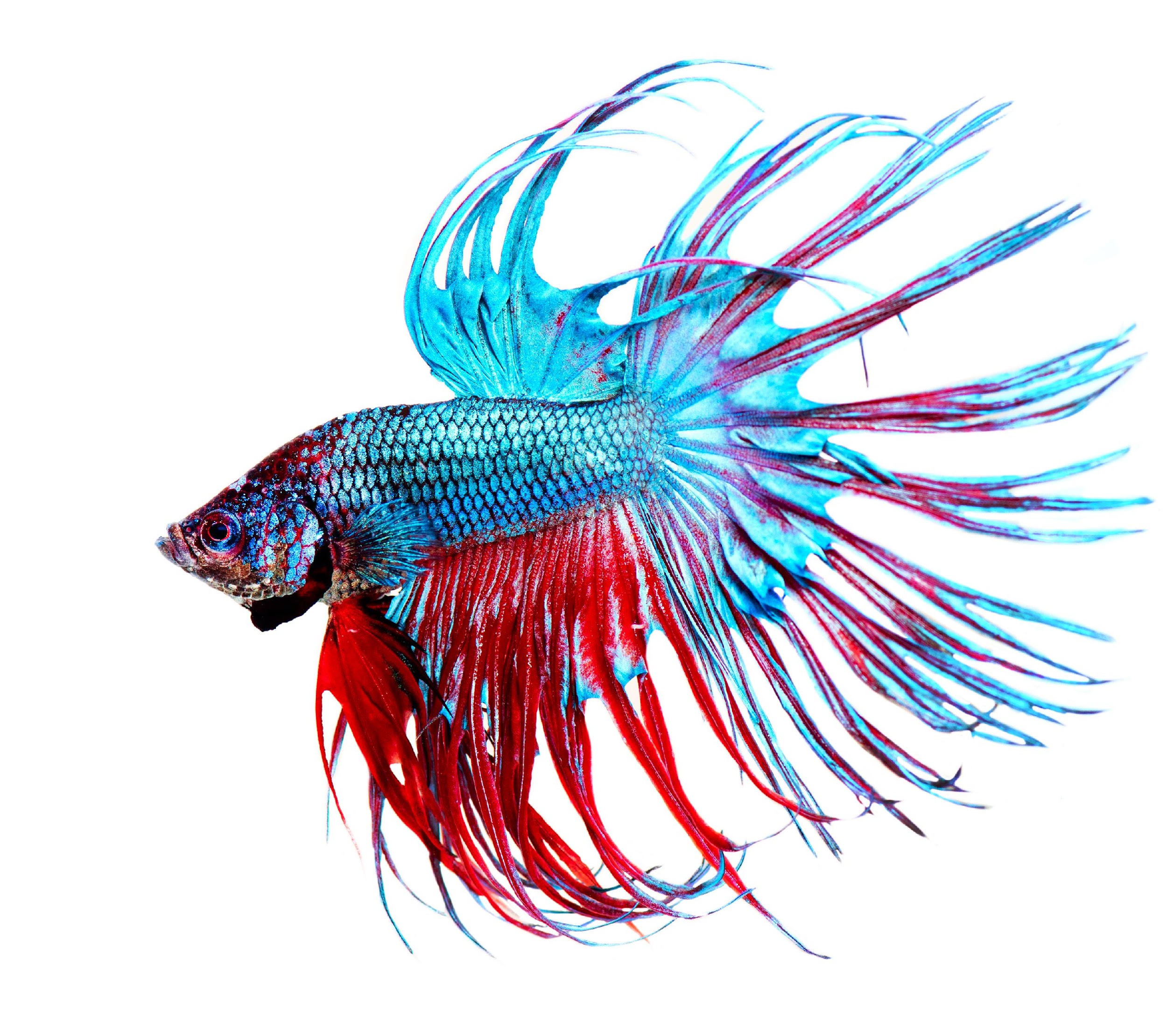 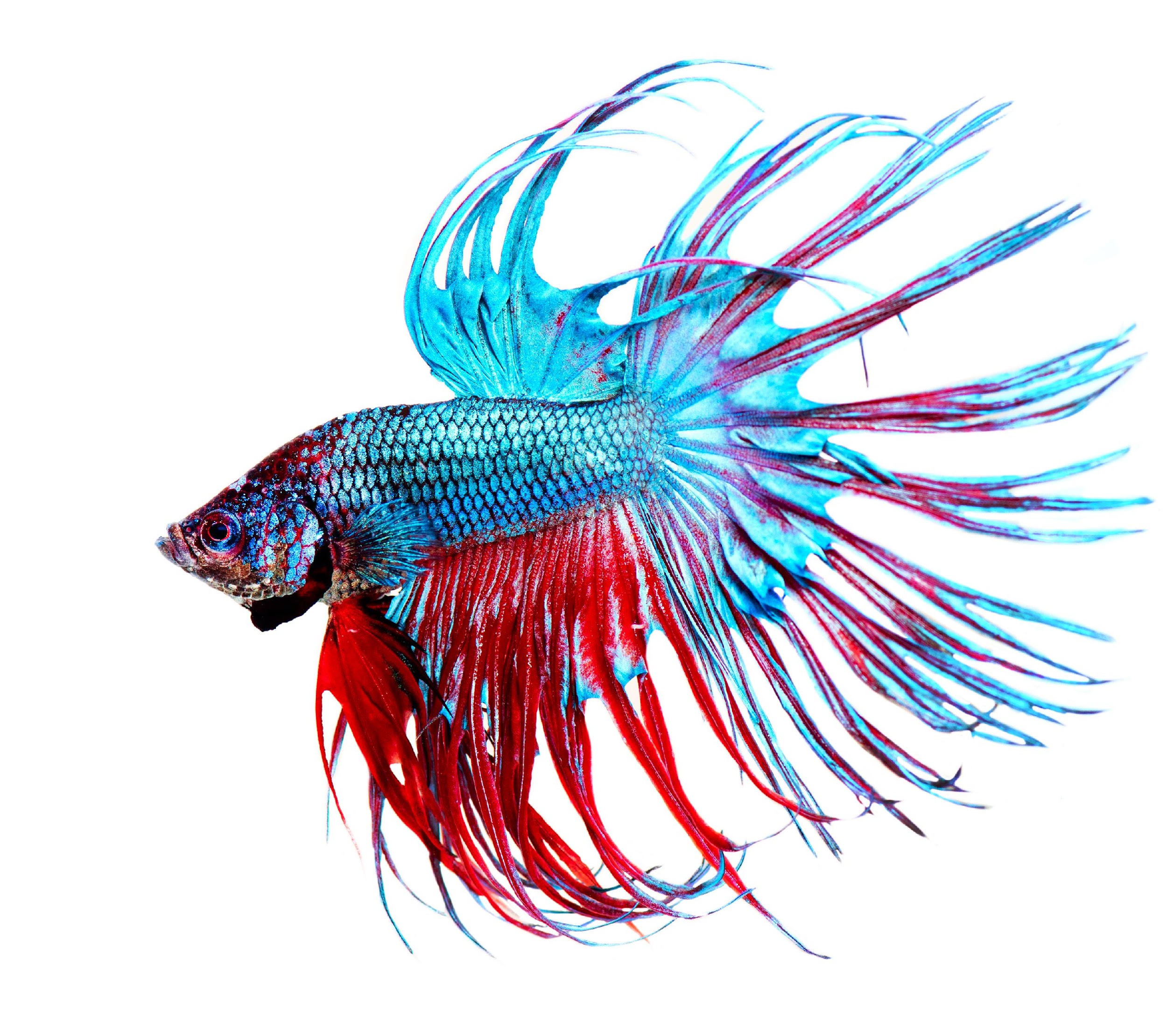 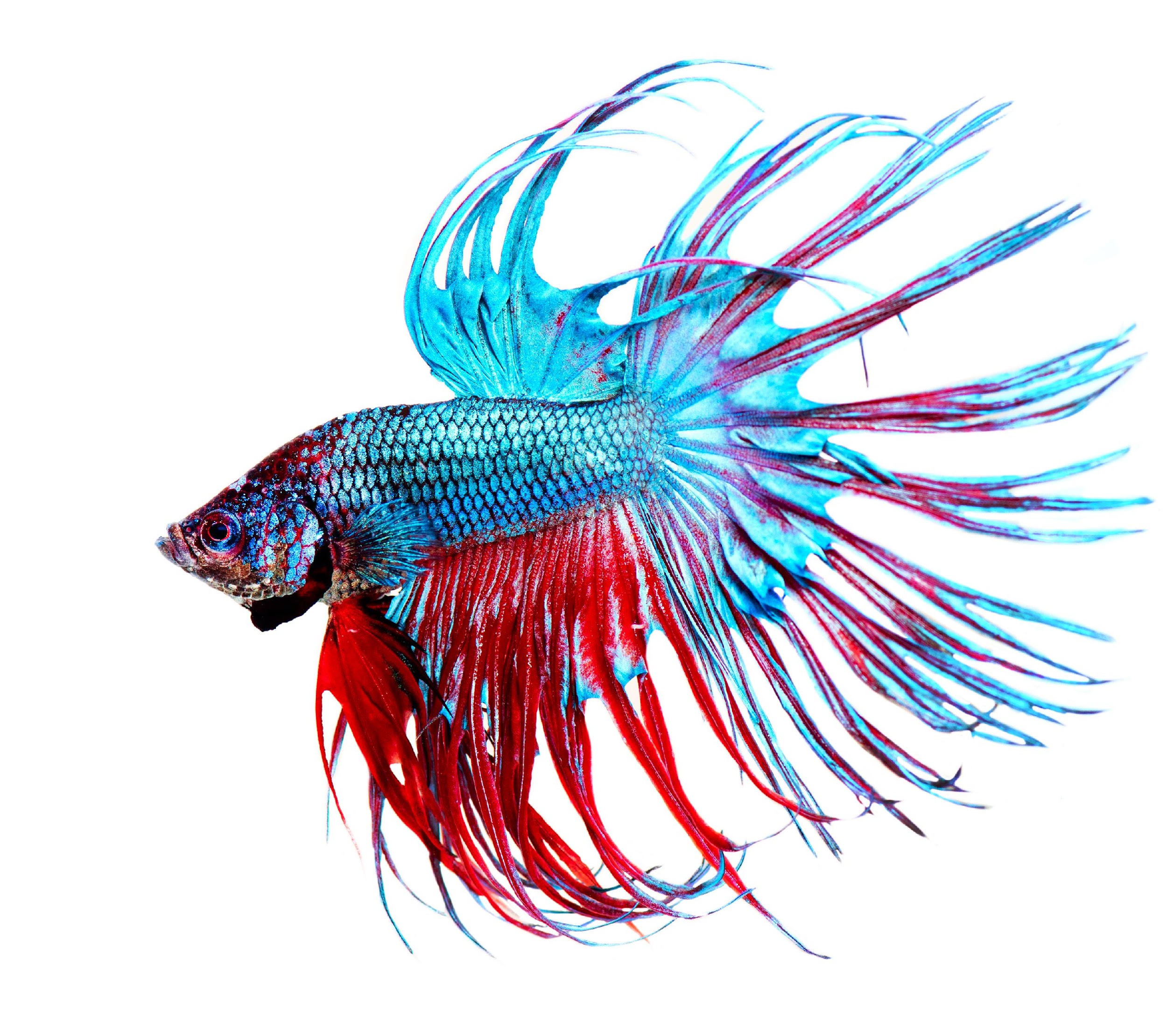 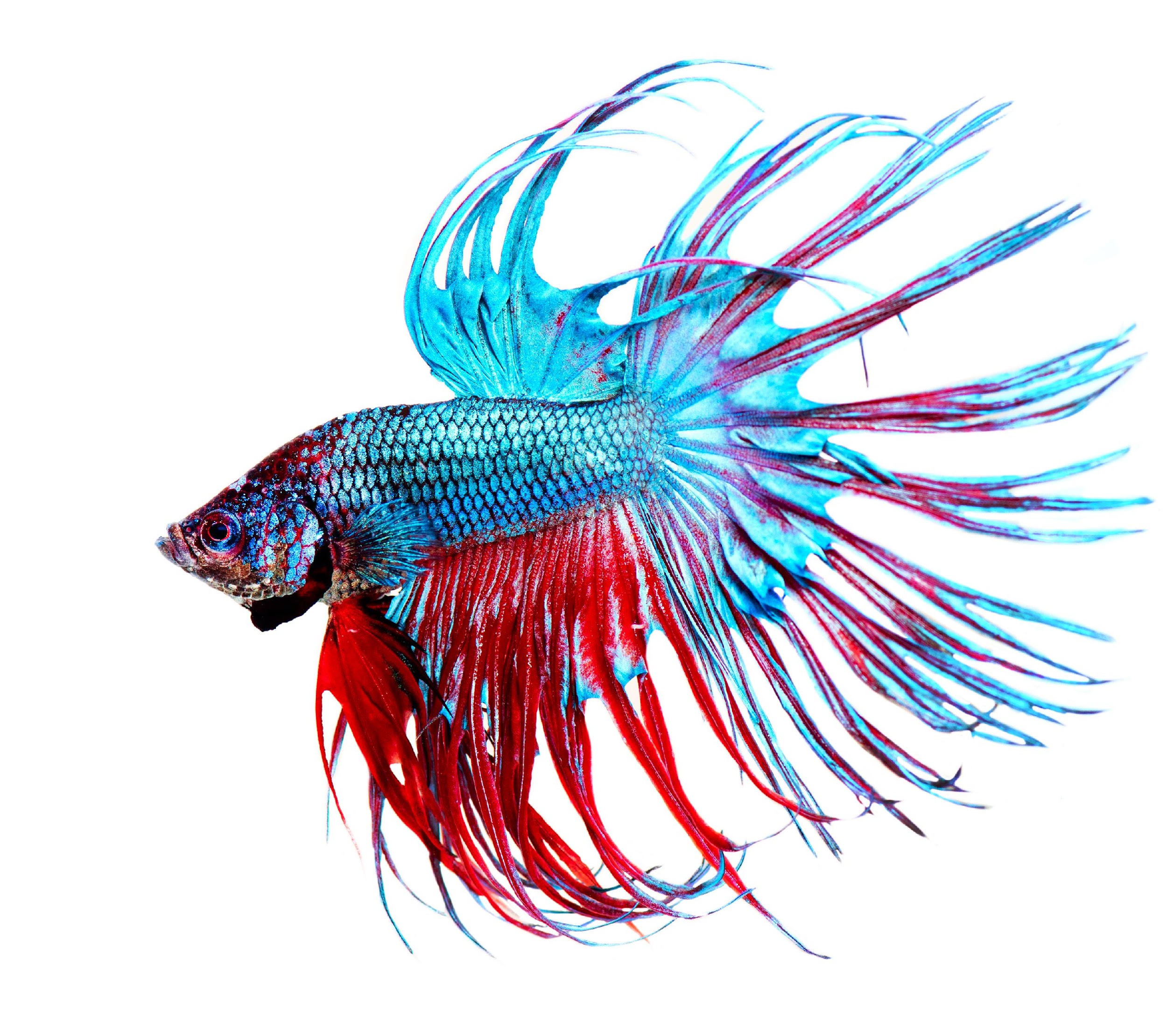 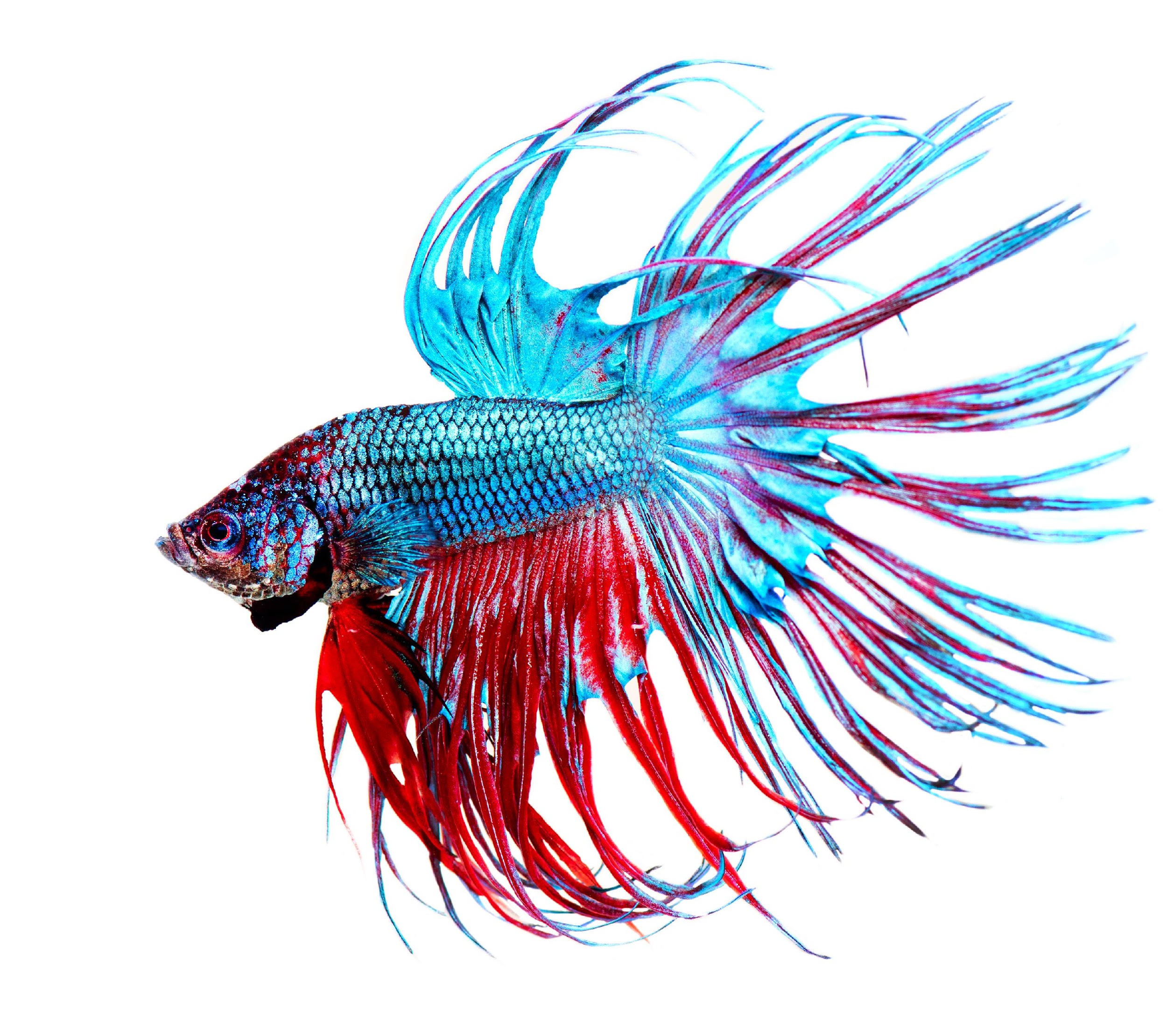 [Speaker Notes: What is a population?

[A population is a group of the same types of organisms living within a certain area.]]
True/False: These bison are an example of a population.
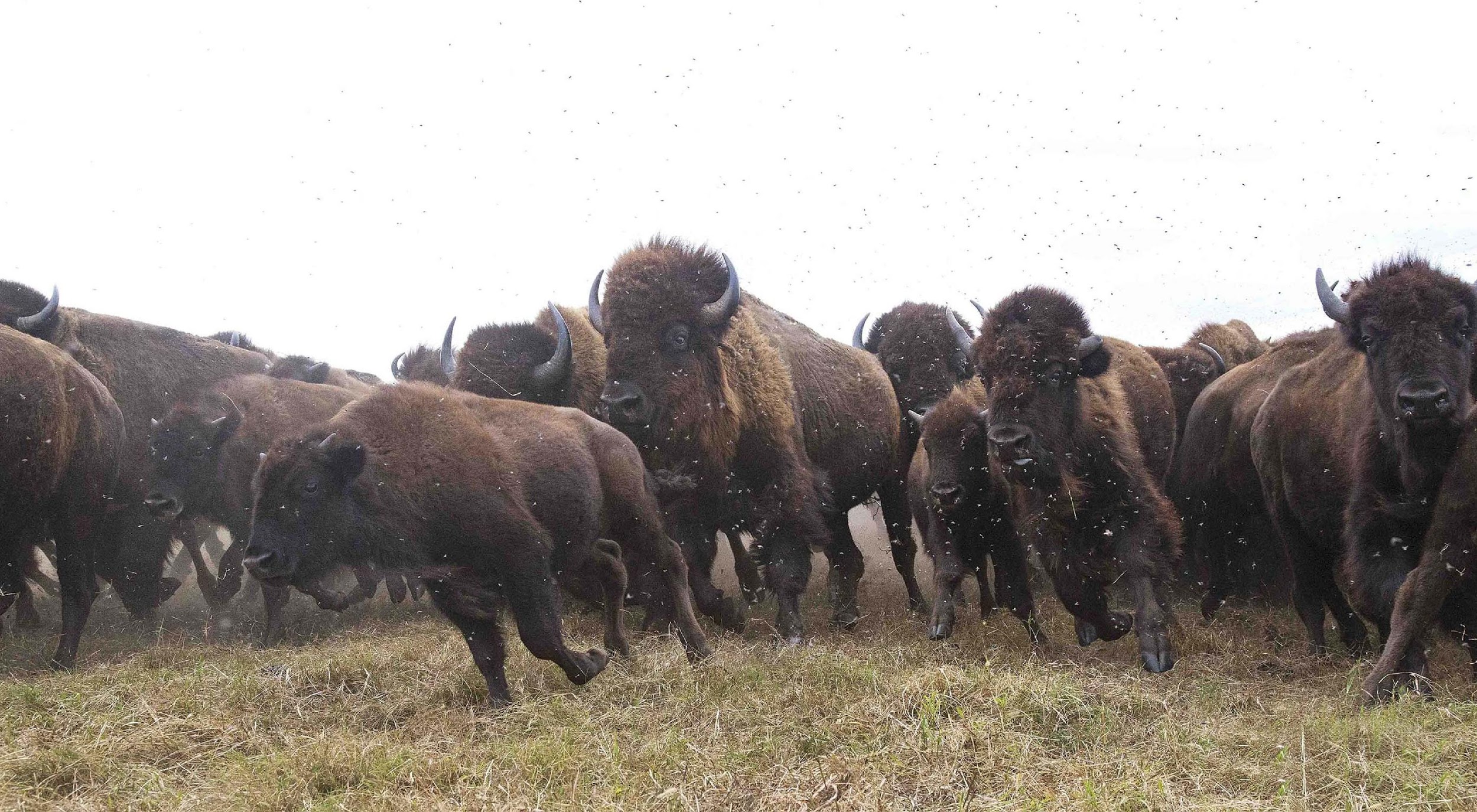 [Speaker Notes: True/False: These bison are an example of a population.]
True/False: These bison are an example of a population.
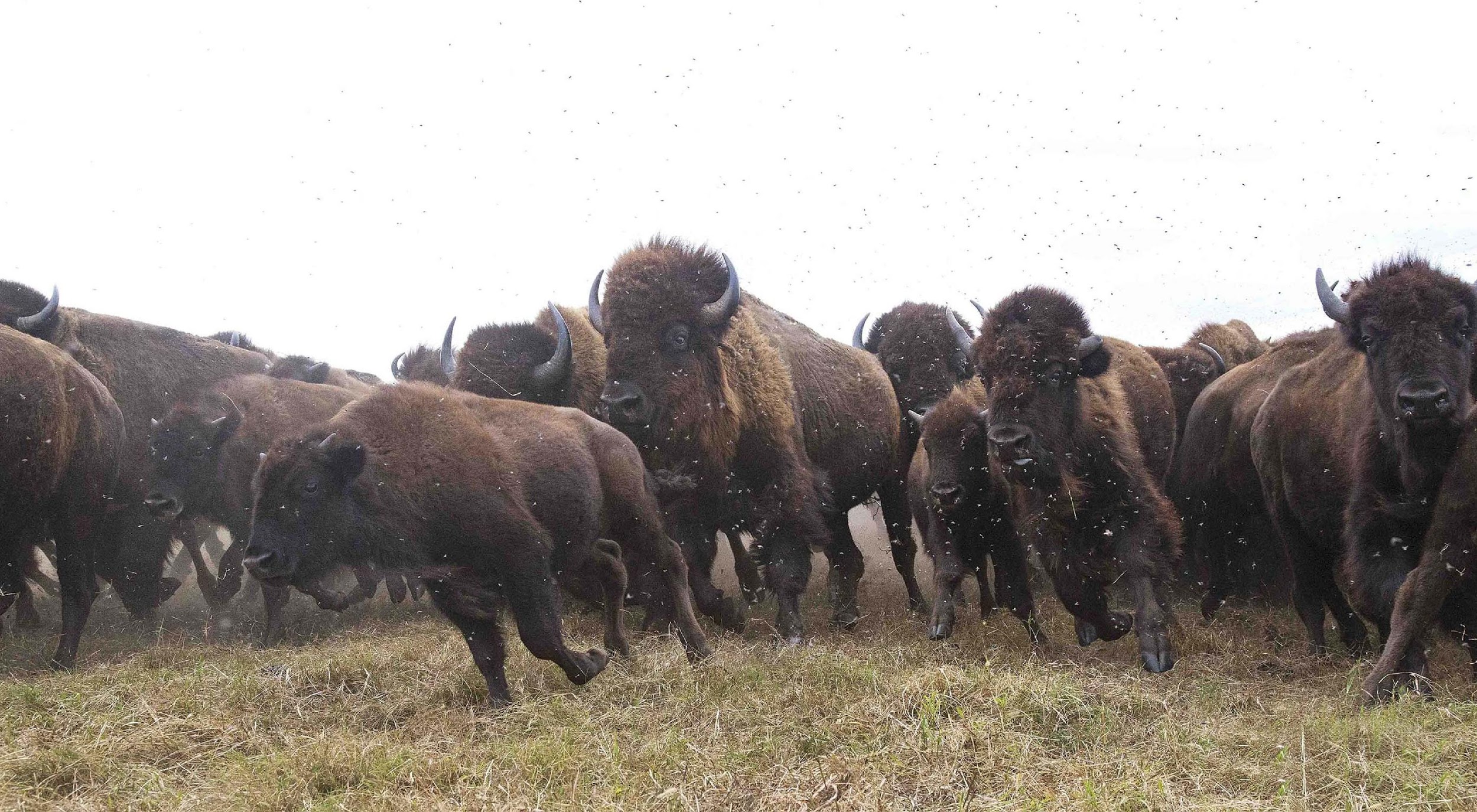 [Speaker Notes: True/False: These bison are an example of a population.

[True – they are all bison.]]
Name two other examples of populations.
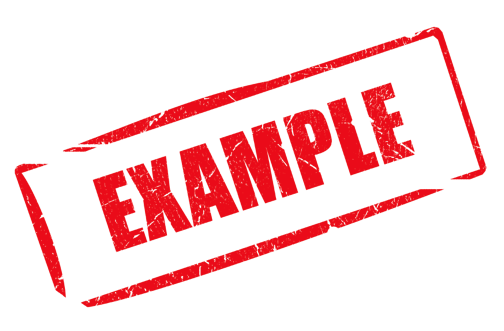 [Speaker Notes: Name 2 other examples of populations.

[Answers will vary.]]
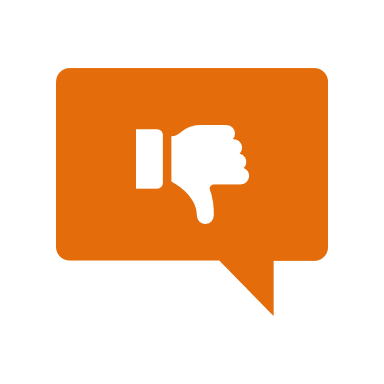 [Speaker Notes: Next, let’s talk about some non-examples of populations.]
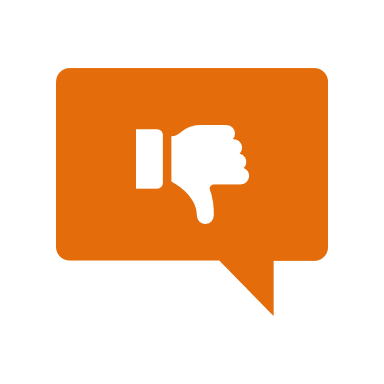 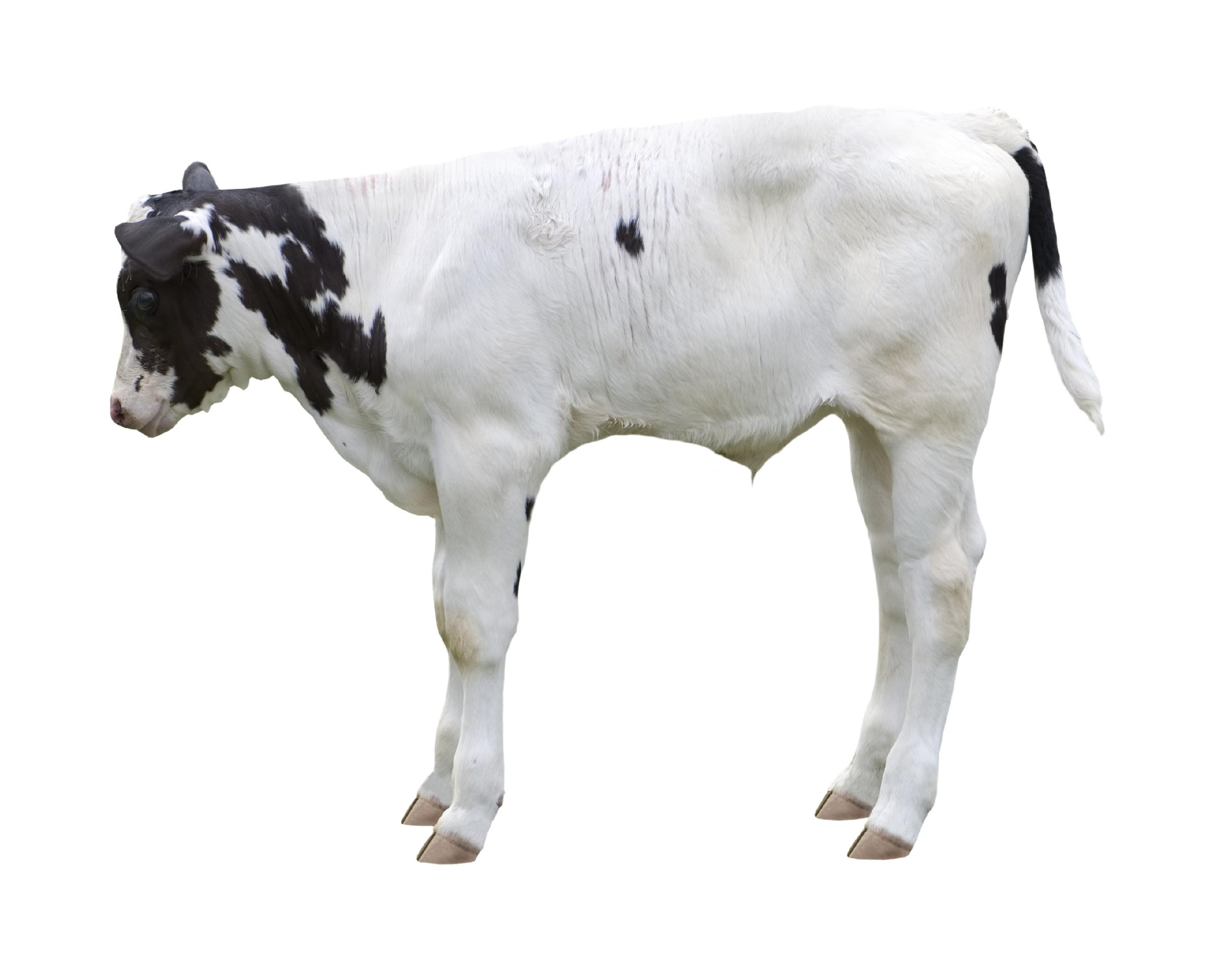 [Speaker Notes: This cow is not an example of a population – this is an individual organism.]
[Speaker Notes: Let’s check-in for understanding.]
Describe the difference between an individual and a population.
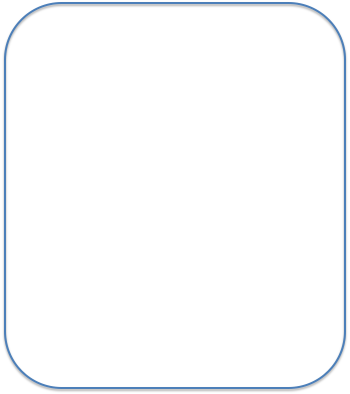 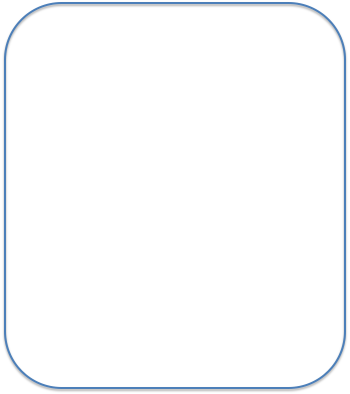 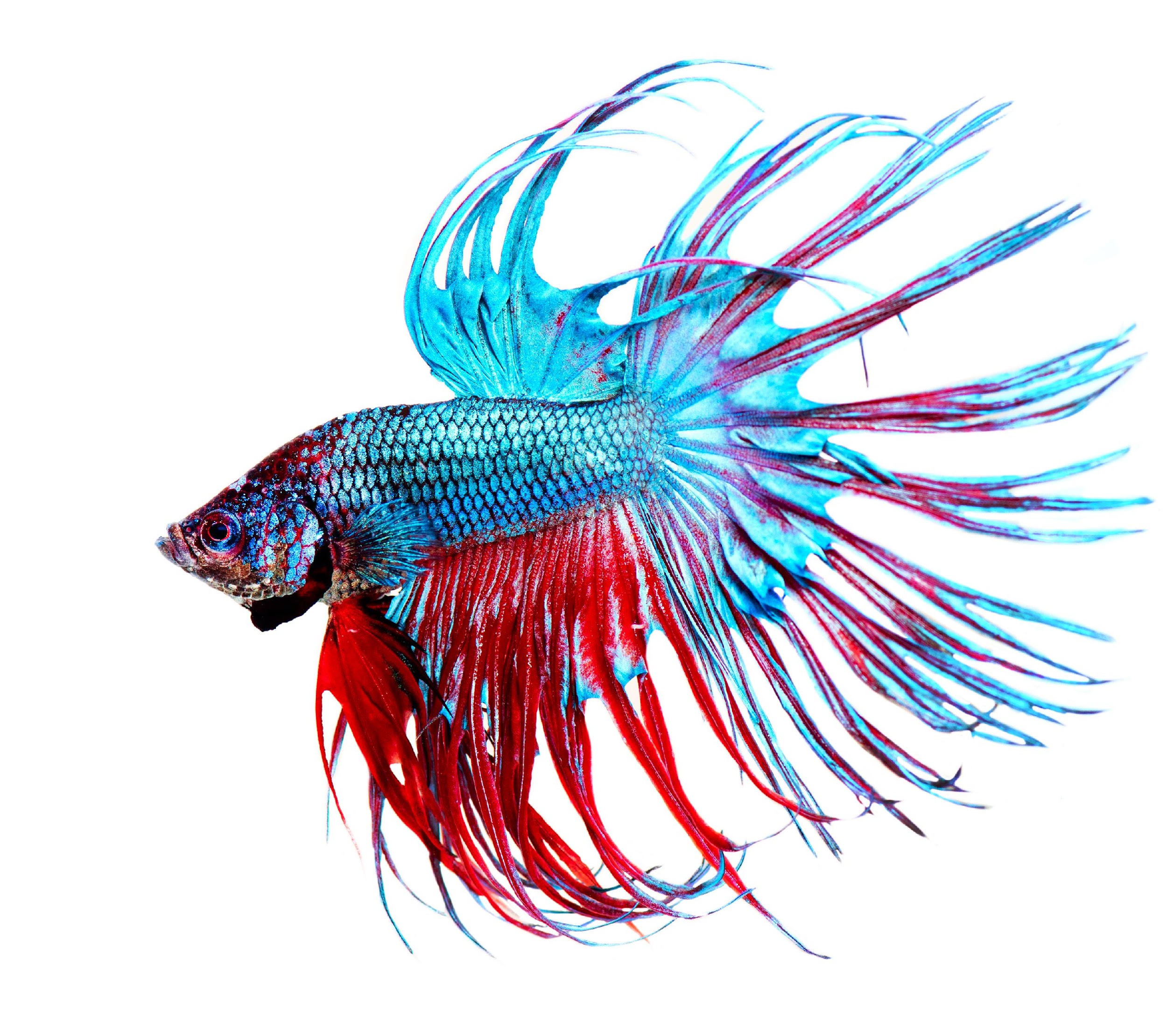 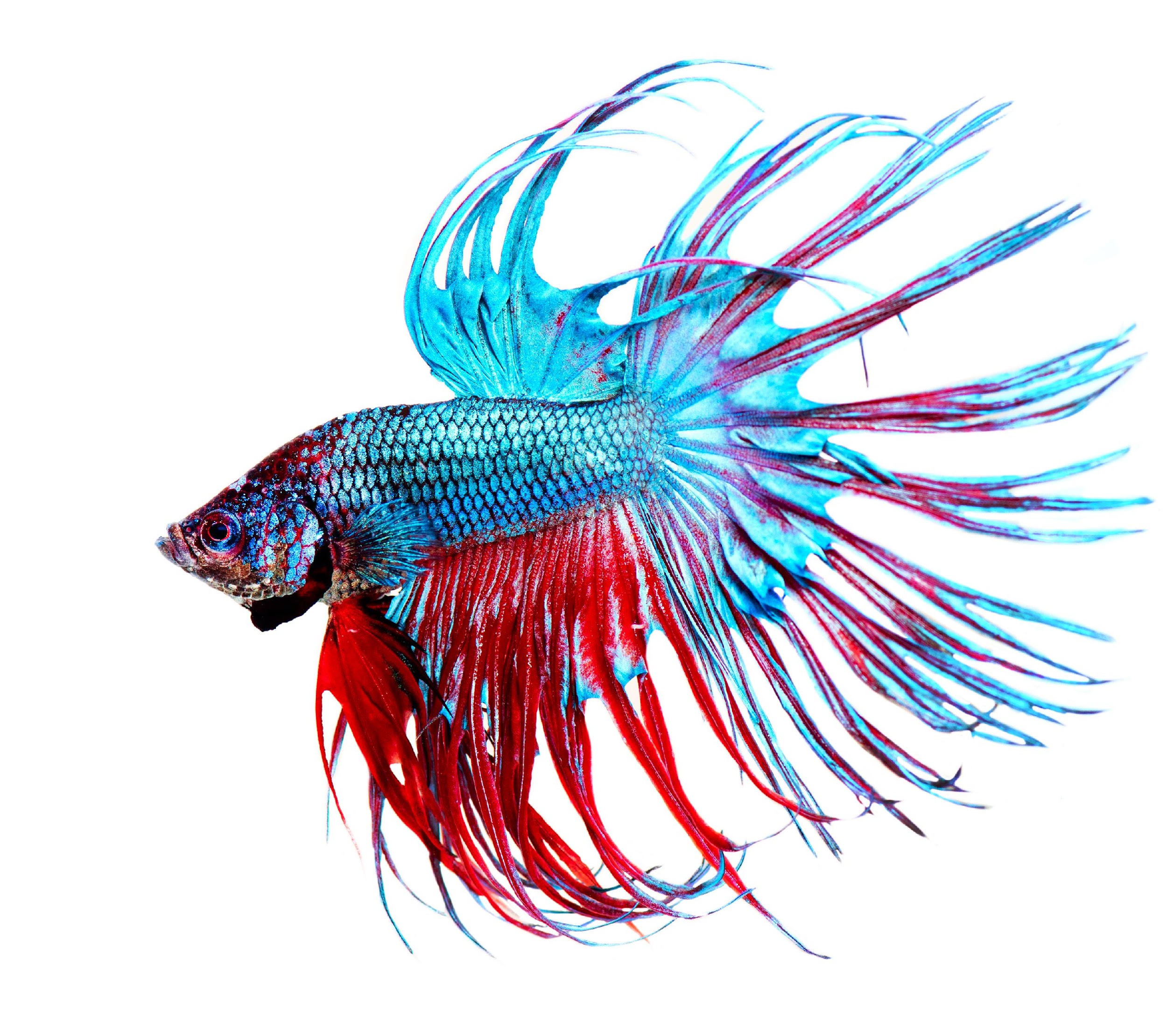 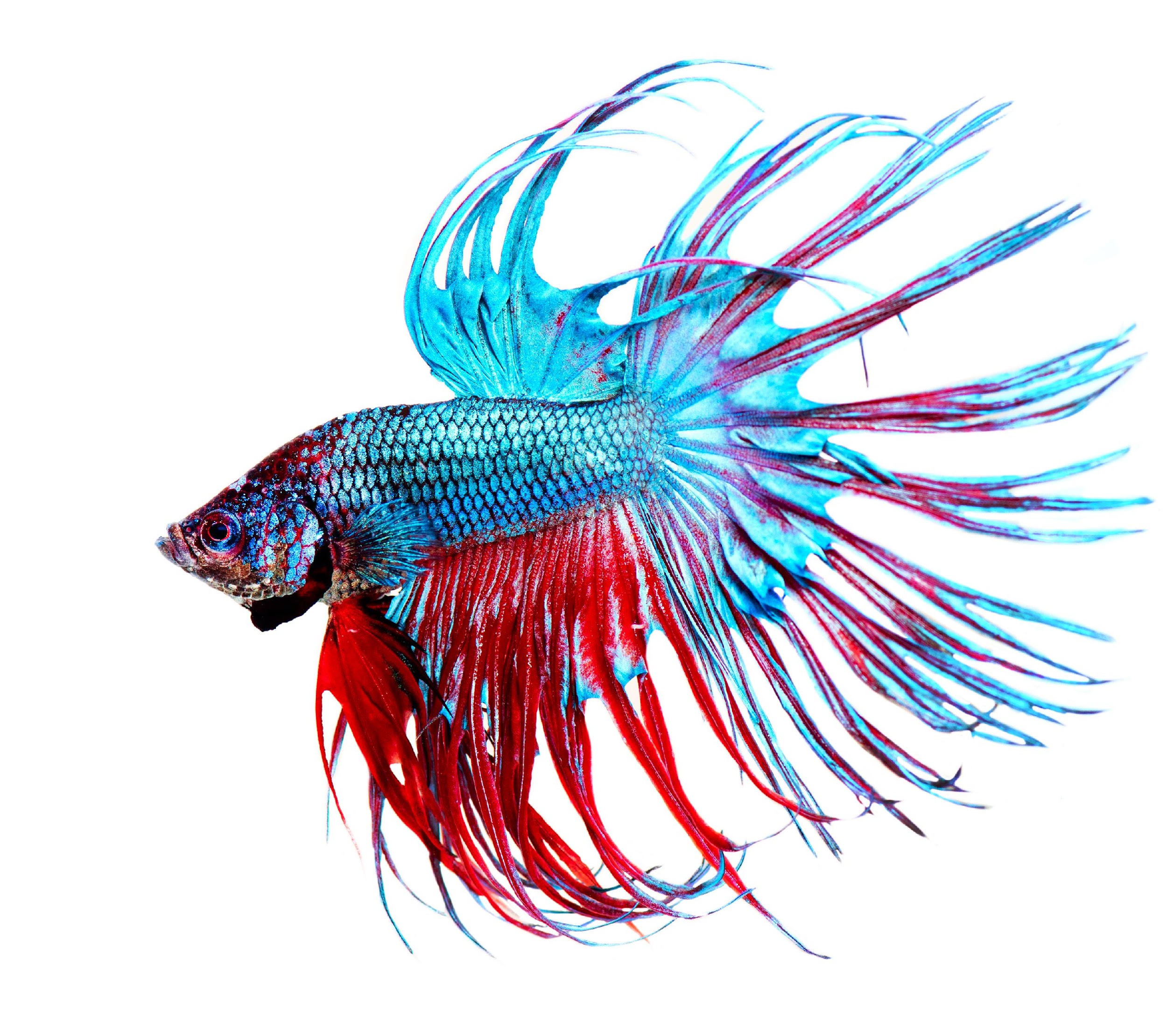 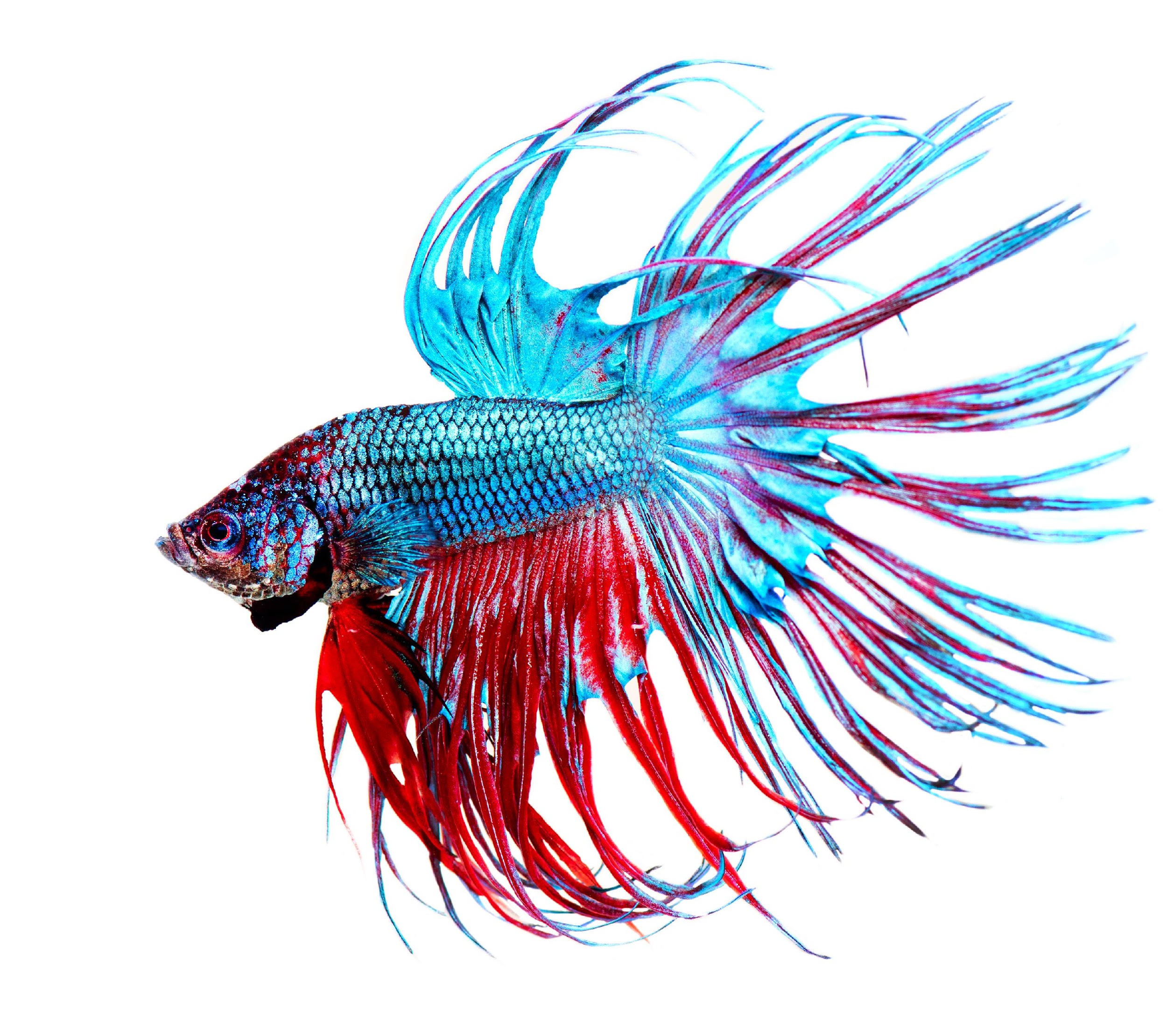 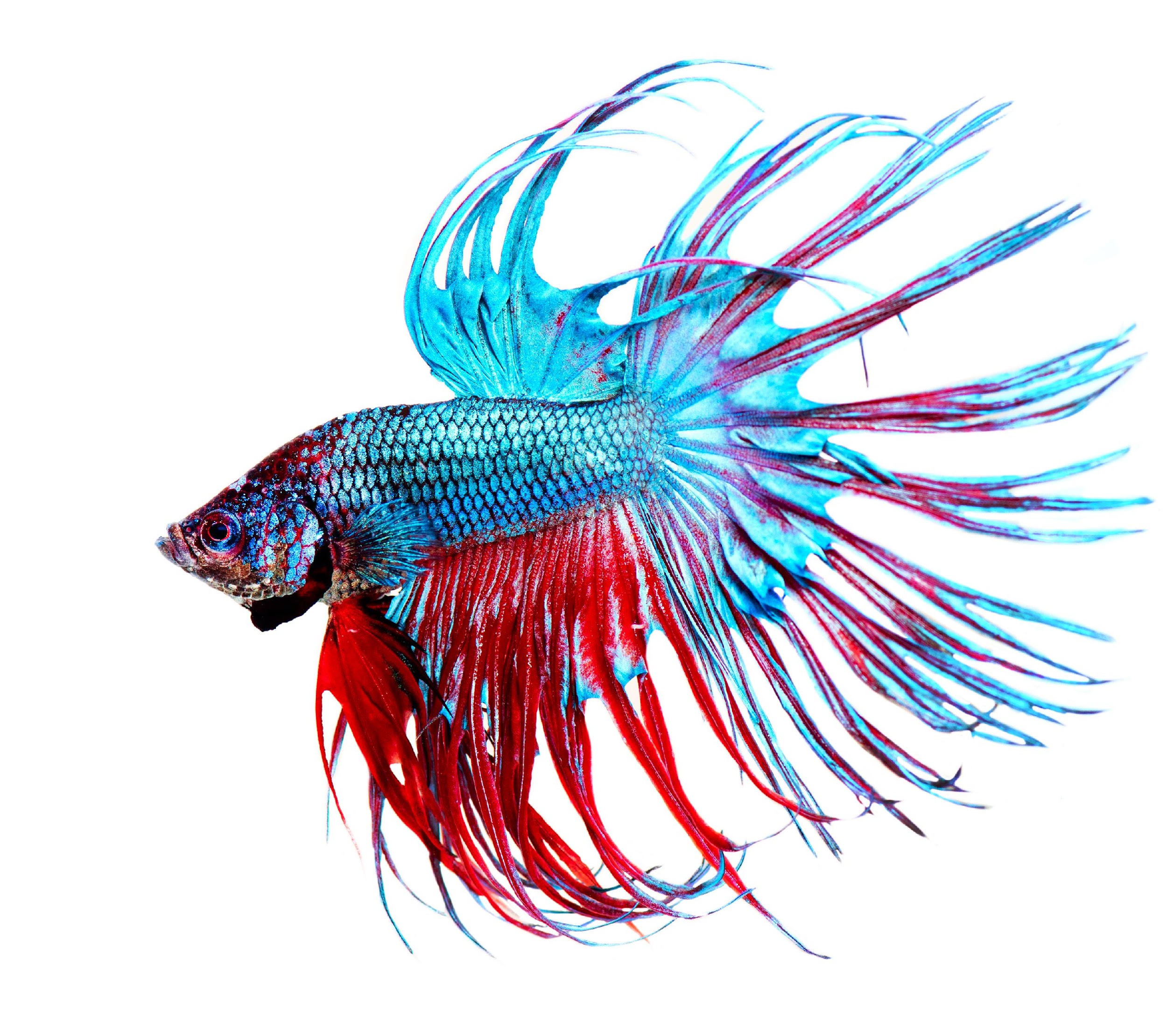 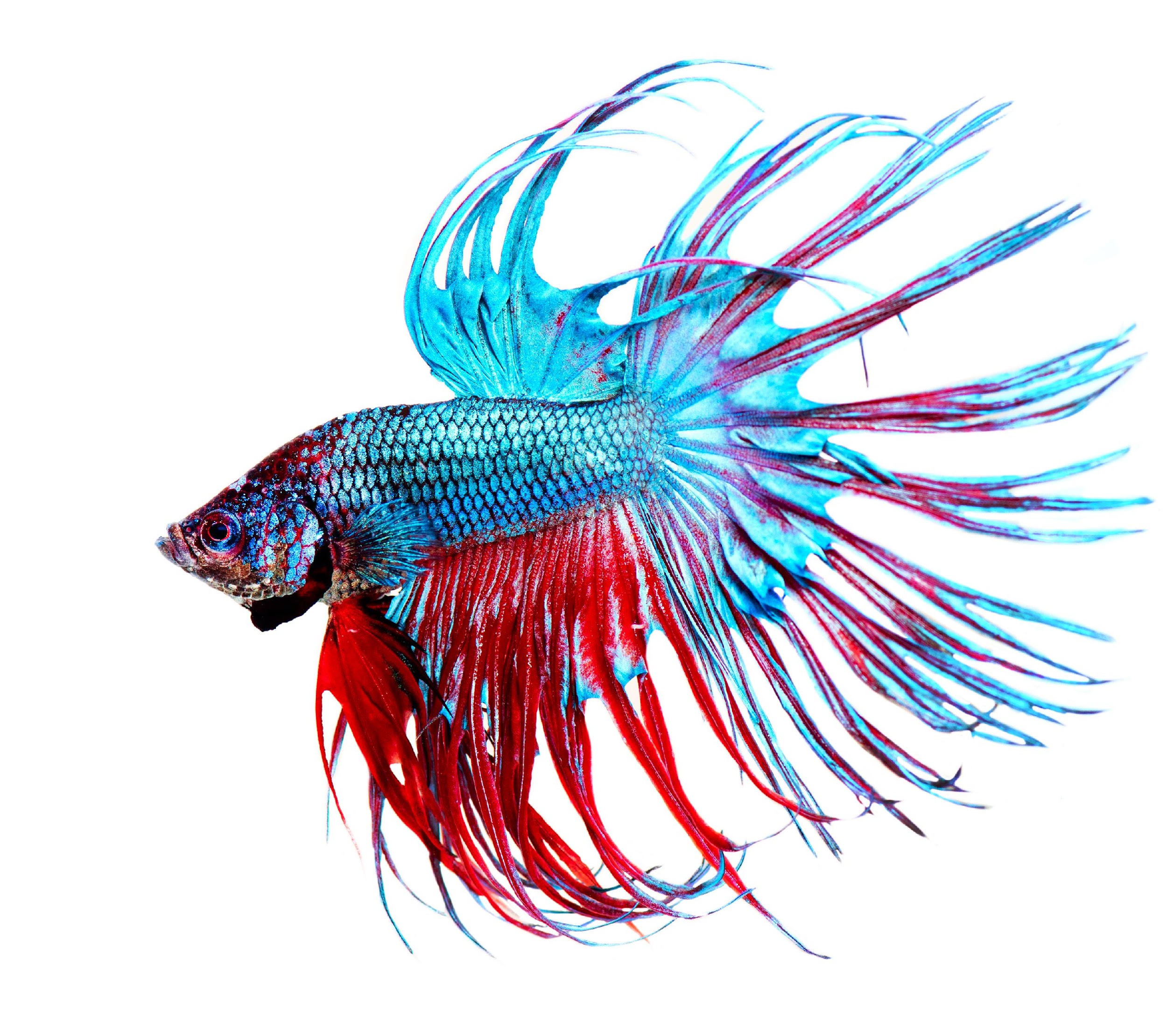 [Speaker Notes: Describe the difference between an individual and a population.

[An individual is a single organism, and a population is a group of the same type of organism living in a certain area.]]
Remember!!!
[Speaker Notes: So remember!]
Population:  a group of the same types of organisms
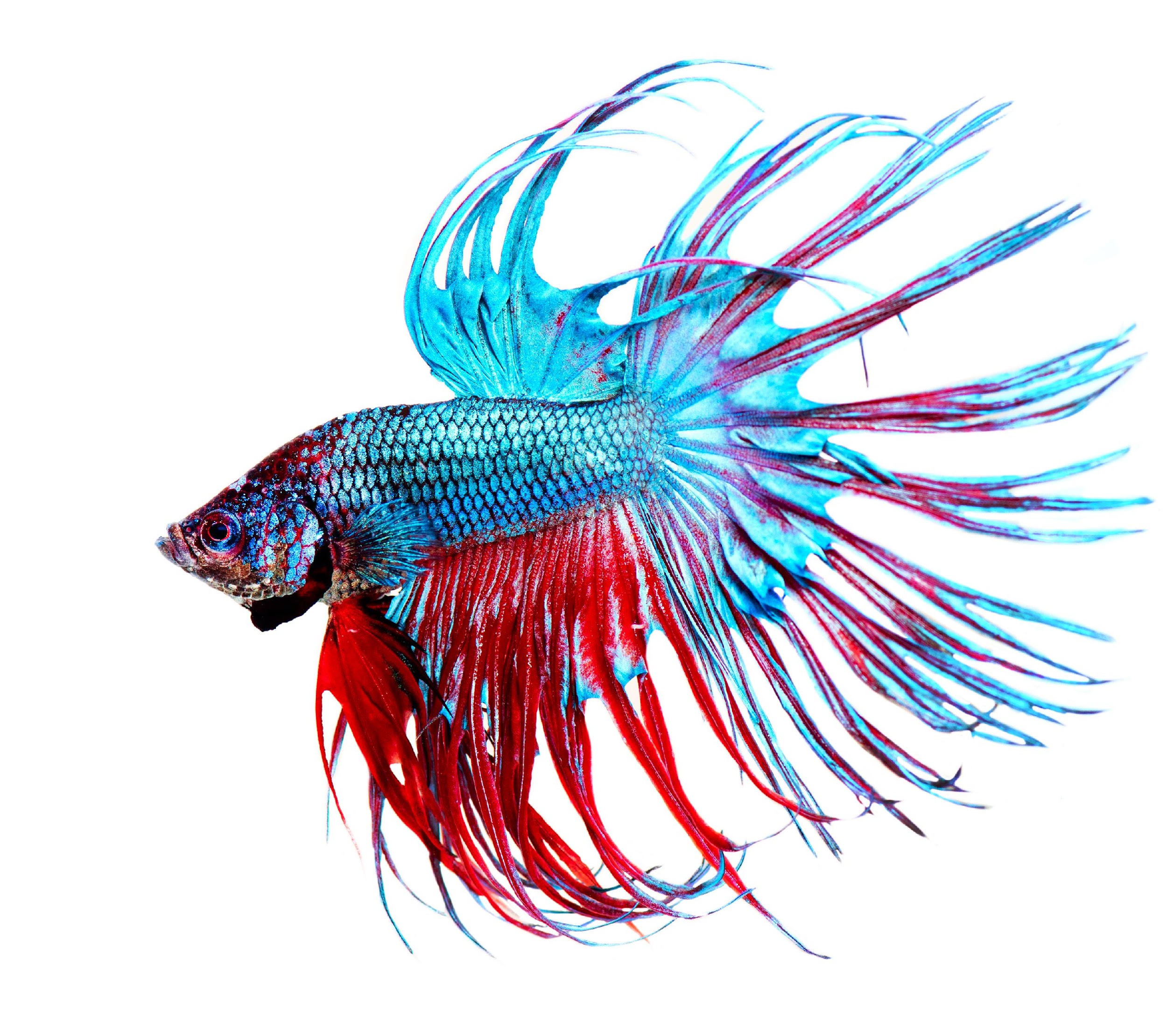 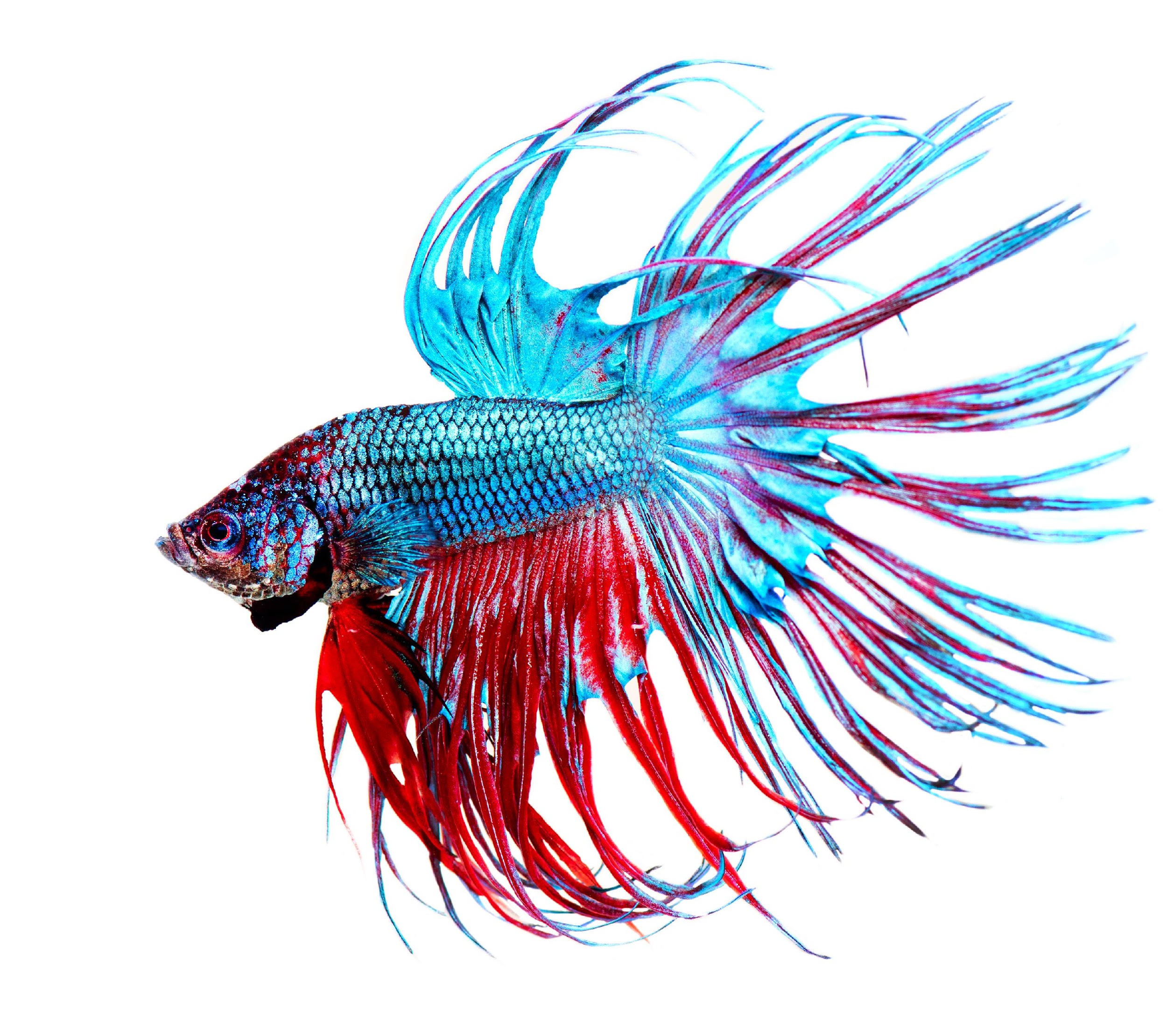 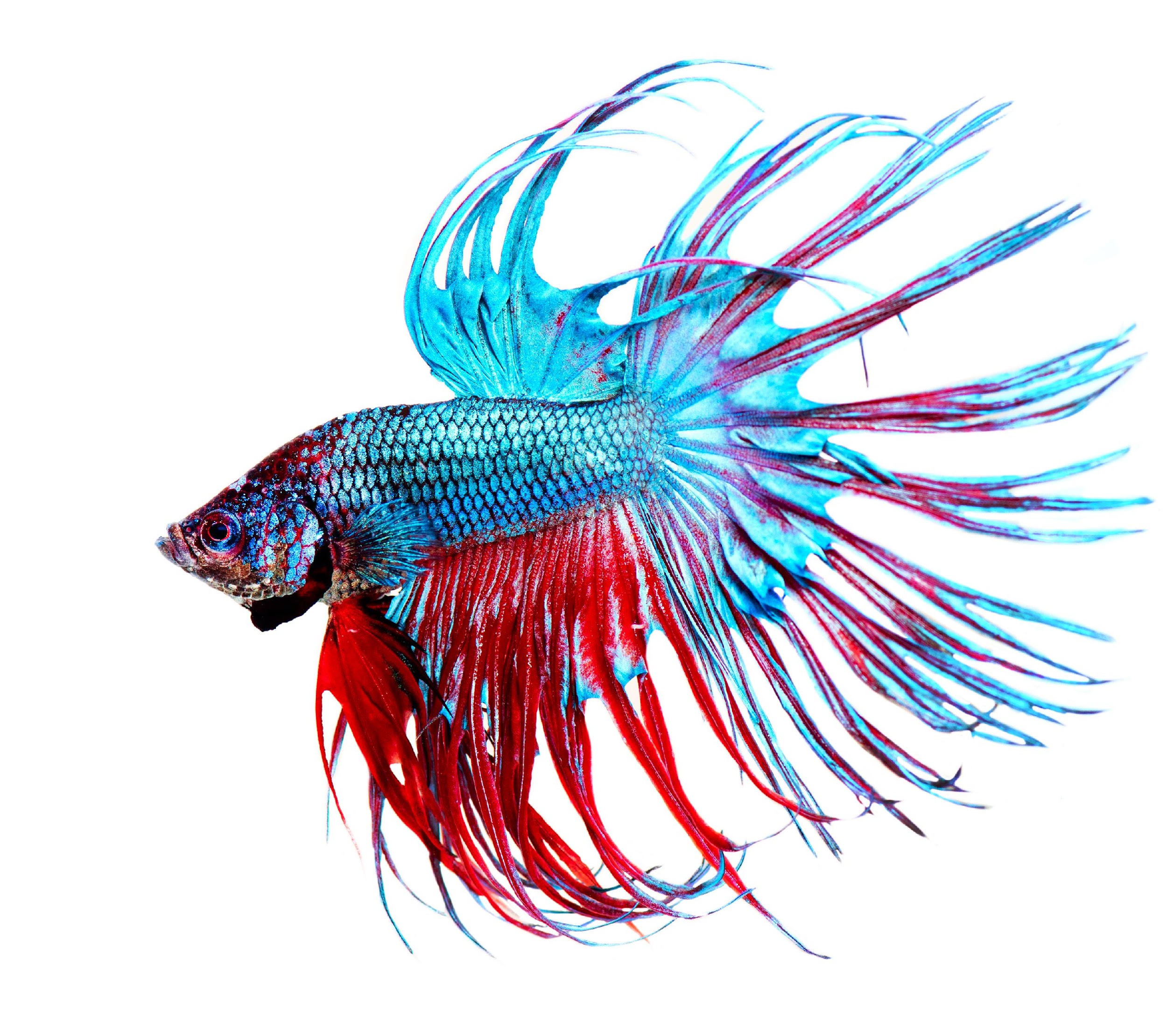 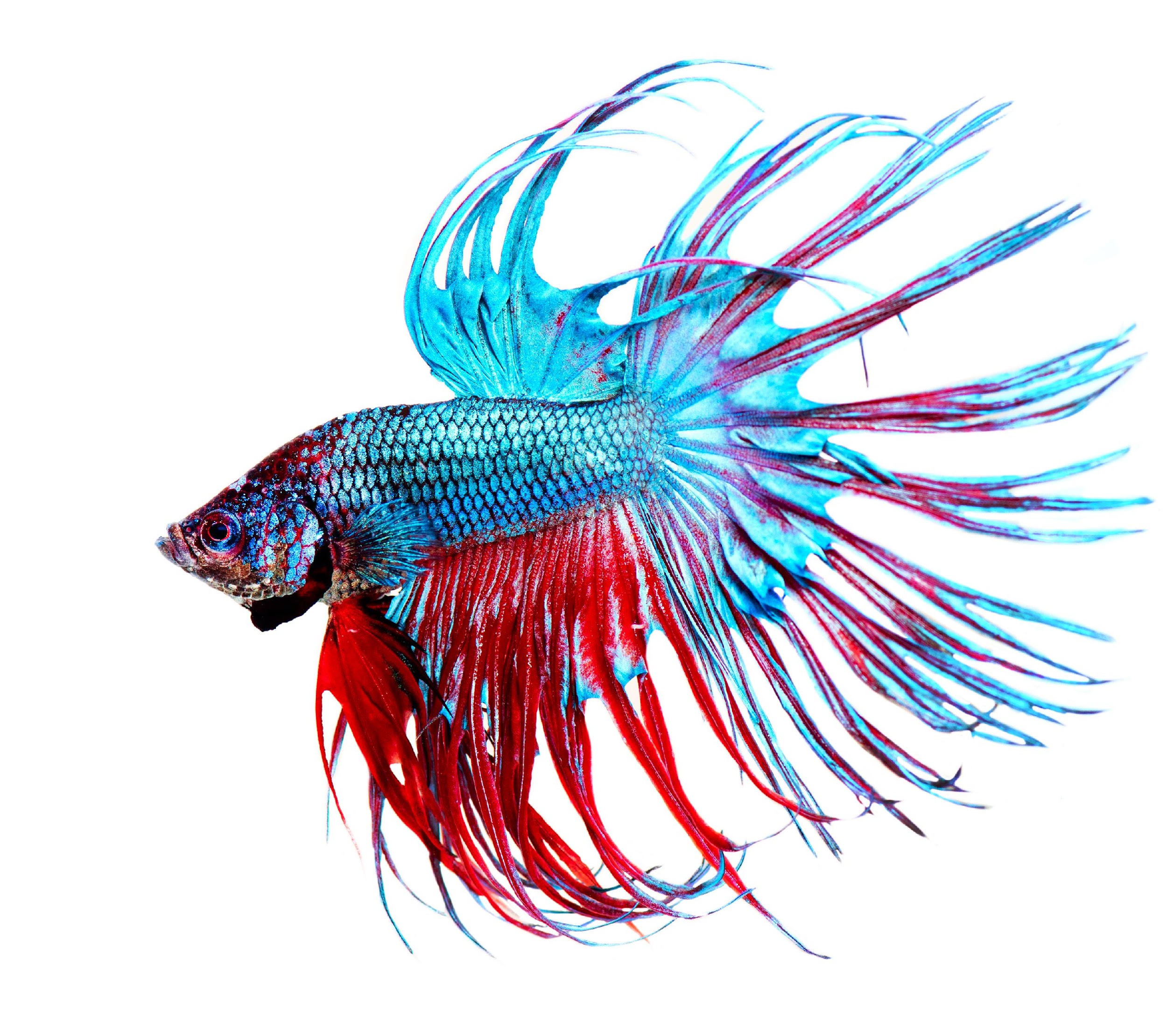 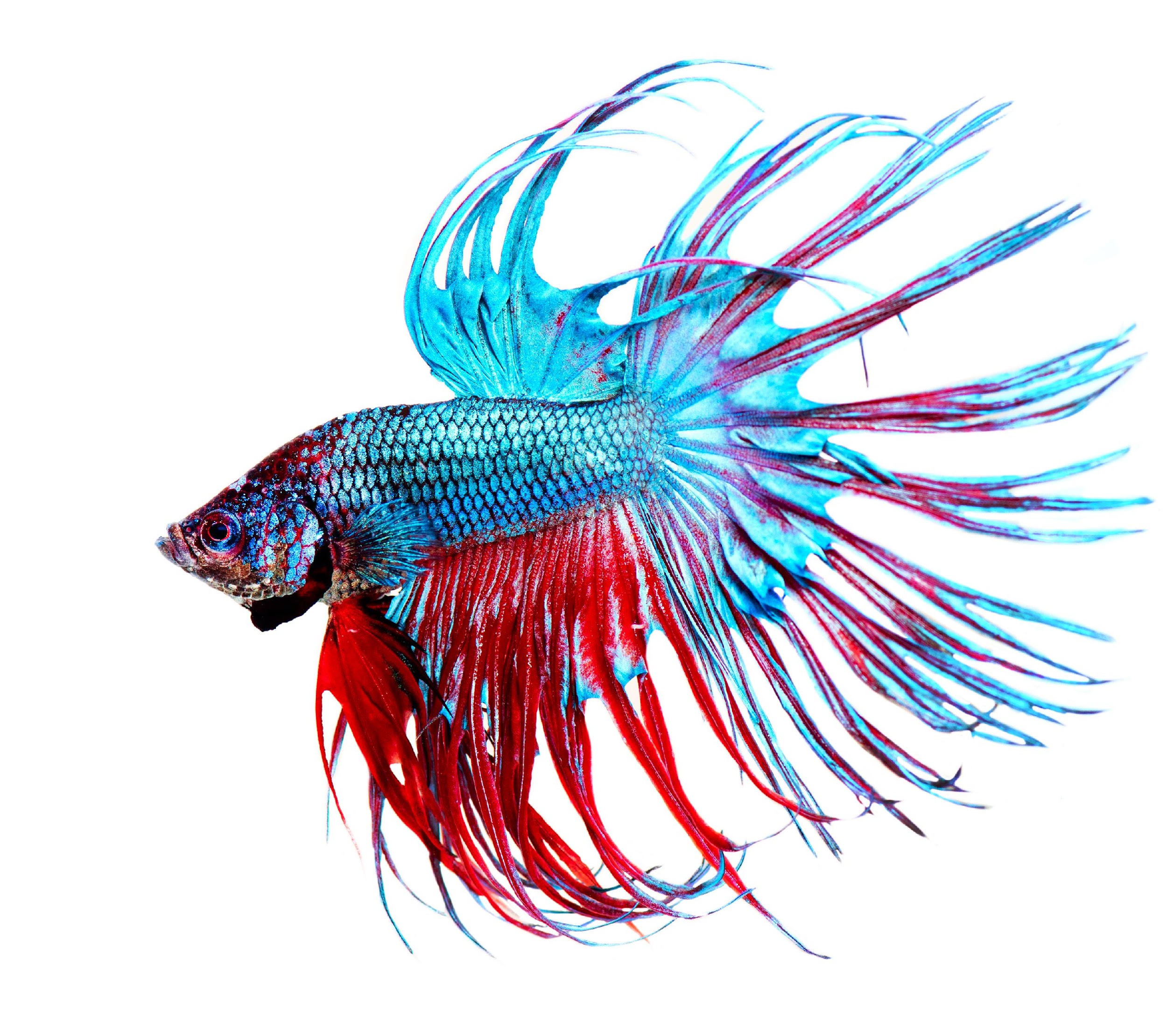 [Speaker Notes: Population is a group of the types of organisms living within a certain area.]
Big Question: Why do you think levels of organization are important within ecosystems?
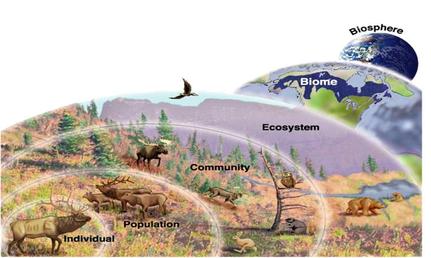 [Speaker Notes: Explicit cue to revisit the big question at the end of the lesson:  Okay everyone.  Now that we’ve learned the term, population, let’s reflect once more on our big question.  Was there anything that we predicted earlier that was correct or incorrect? Do you have any new hypotheses to share?]
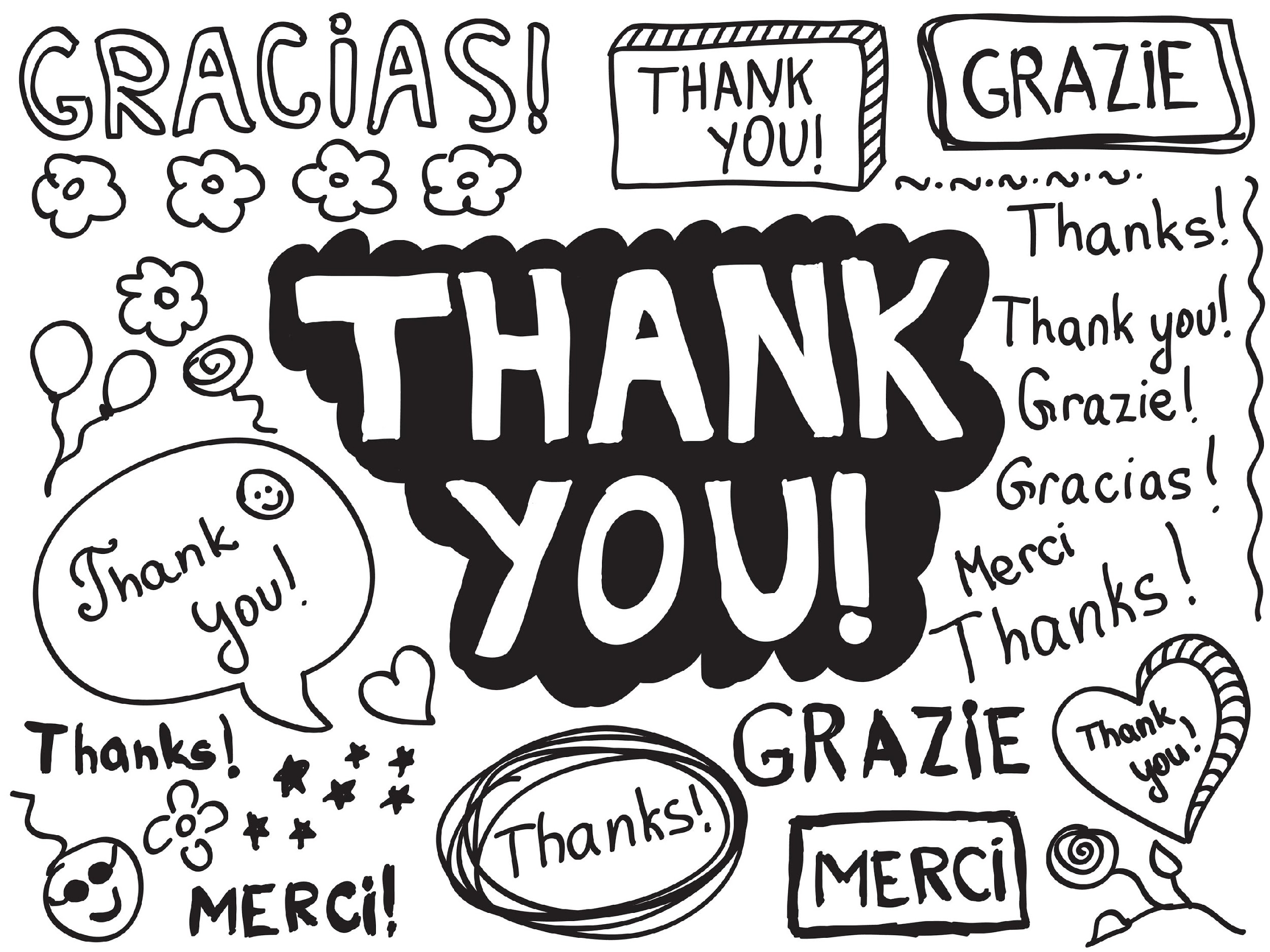 [Speaker Notes: Thanks for watching!]
This Video Was Created With Resources From:
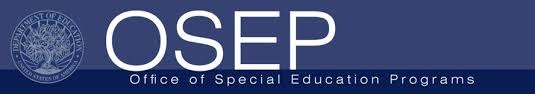 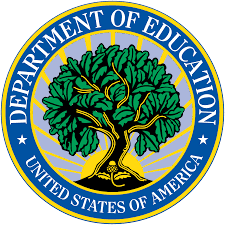 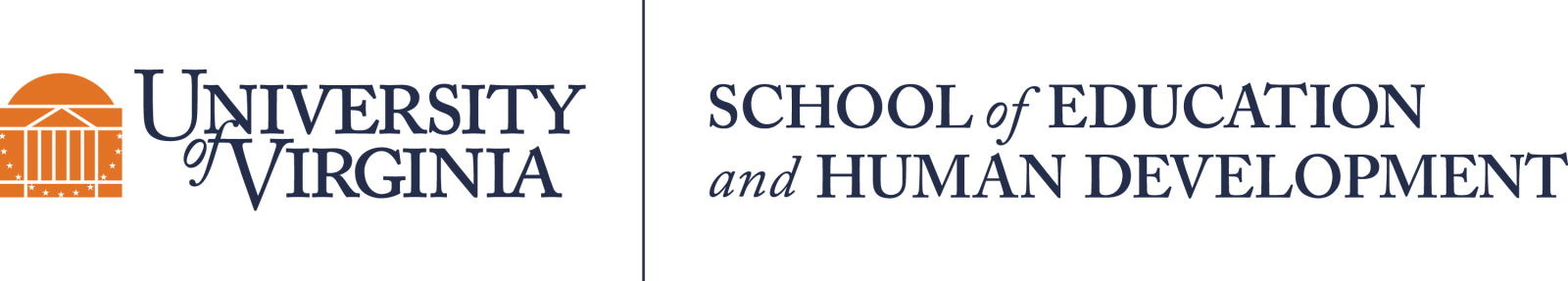 Questions or Comments

 Michael Kennedy, Ph.D.          MKennedy@Virginia.edu 
Rachel L Kunemund, Ph.D.	             rk8vm@virginia.edu
“Big Idea” Question
Intro
Review Concepts
Teacher Demo
Check-In Questions
Vocabulary
Student-Friendly Definition
Examples & Non-Examples
Morphological Word Parts
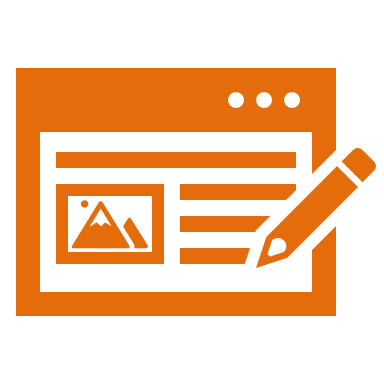 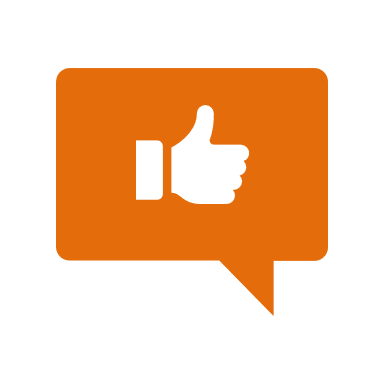 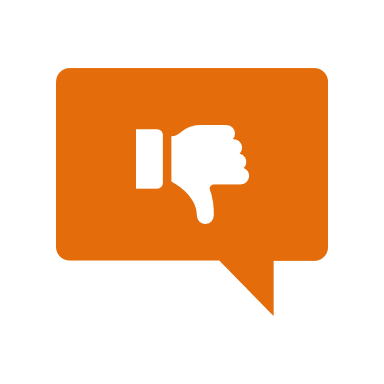 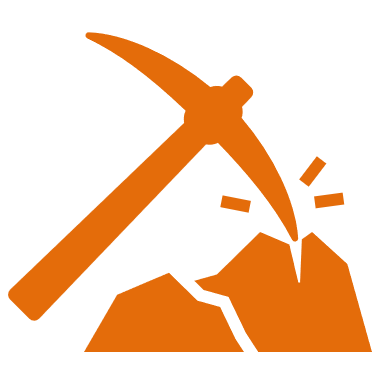 Simulation/Activity
[Speaker Notes: OK everyone, get ready for our next lesson.  Just as a reminder, these are the different components that our lesson may include, and you’ll see these icons in the top left corner of each slide so that you can follow along more easily!]
Levels of Organization
Intro
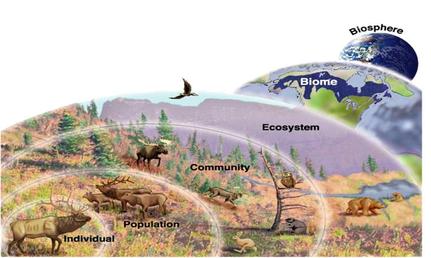 [Speaker Notes: Today we will continue learning about levels of organization in ecology.]
Community
Intro
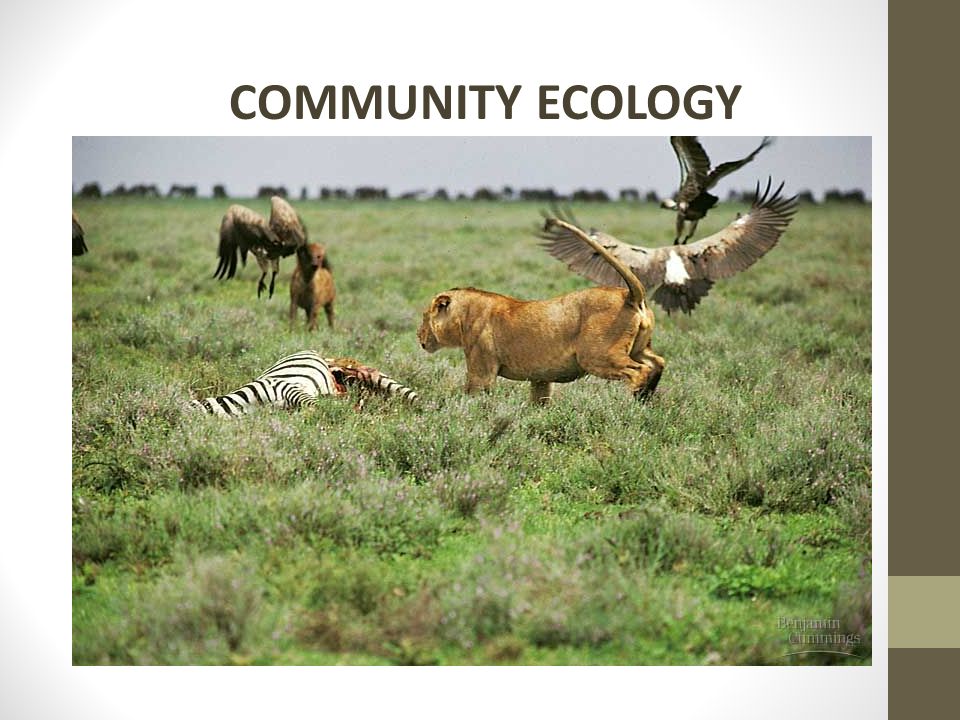 [Speaker Notes: The next level we’ll learn about is community.]
Big Question: Why do you think levels of organization are important within ecosystems?
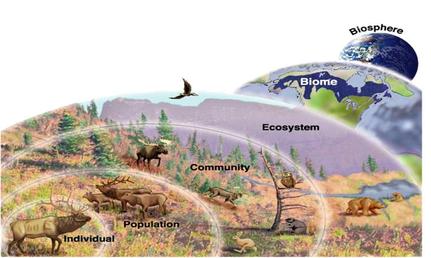 [Speaker Notes: Our “big question” is: Why do you think levels of organization are important within ecosystems?  
[Pause and illicit predictions from students.]

I love all these thoughtful scientific hypotheses!  Be sure to keep this question and your predictions in mind as we move through these next few lessons, and we’ll continue to revisit it.]
[Speaker Notes: Before we define the term population, let’s review some other words that you already learned, and make sure you are firm in your understanding.]
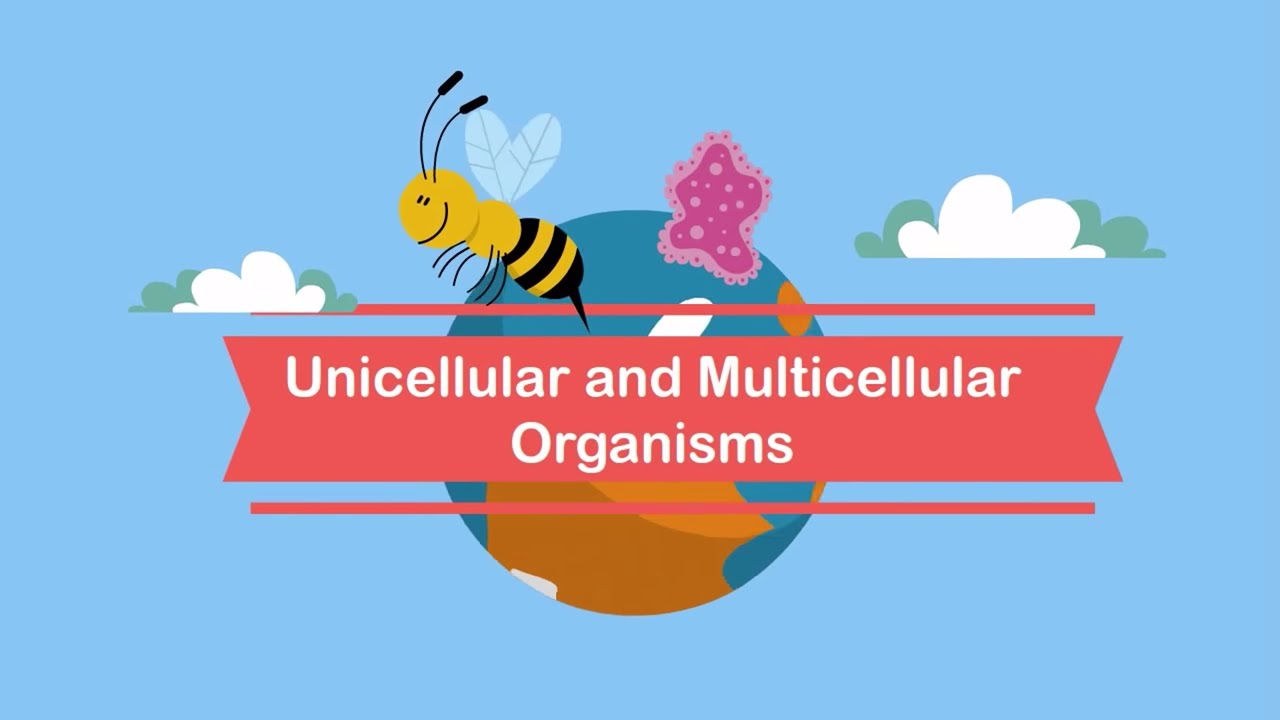 [Speaker Notes: There are many different organisms living within ecosystems, and they range in structure from unicellular organisms (like amoeba) to multicellular organisms (like bees).]
Form fits function!
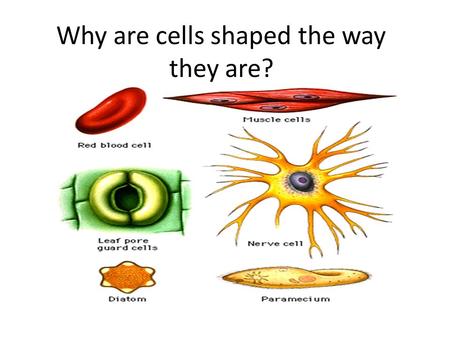 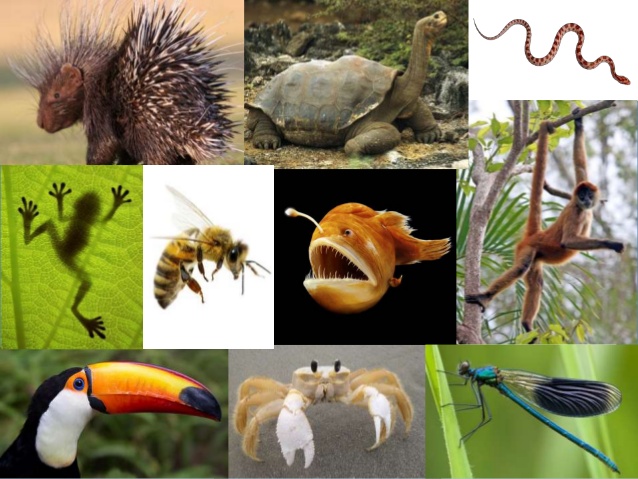 [Speaker Notes: An important concept to remember in science is that form fits function. The is true for cells as well as whole organisms!  Recall that cells within multicellular organisms are specialized and have specific jobs to help organisms carry out life’s processes.  Further, the differences in the ways that organisms look are purposeful – as we’ll learn about in this unit.]
Individual:  a single organism
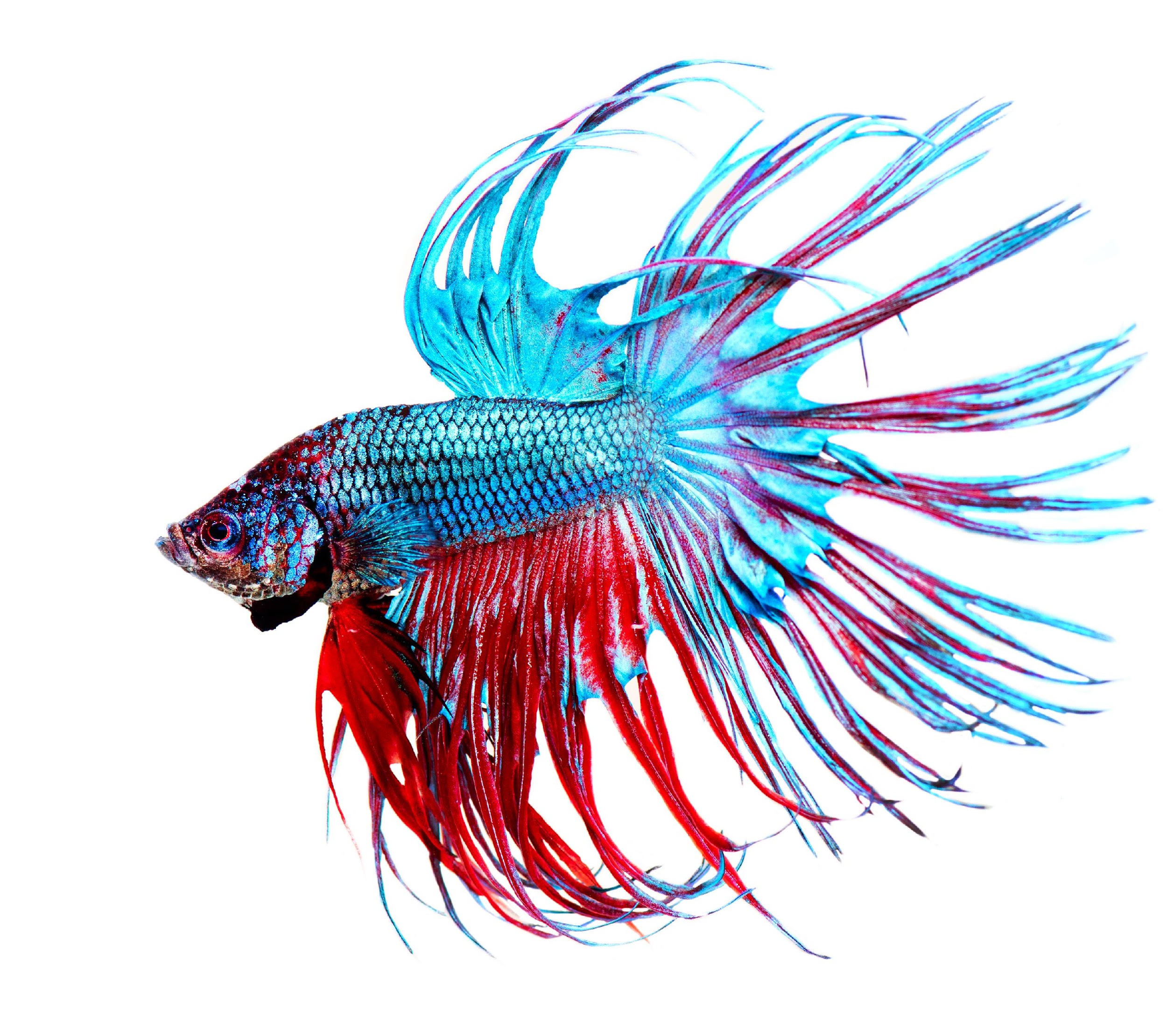 [Speaker Notes: An individual is a single organism.  This fish is an example of an individual organism.]
Population:  a group of the same types of organisms living in a certain area
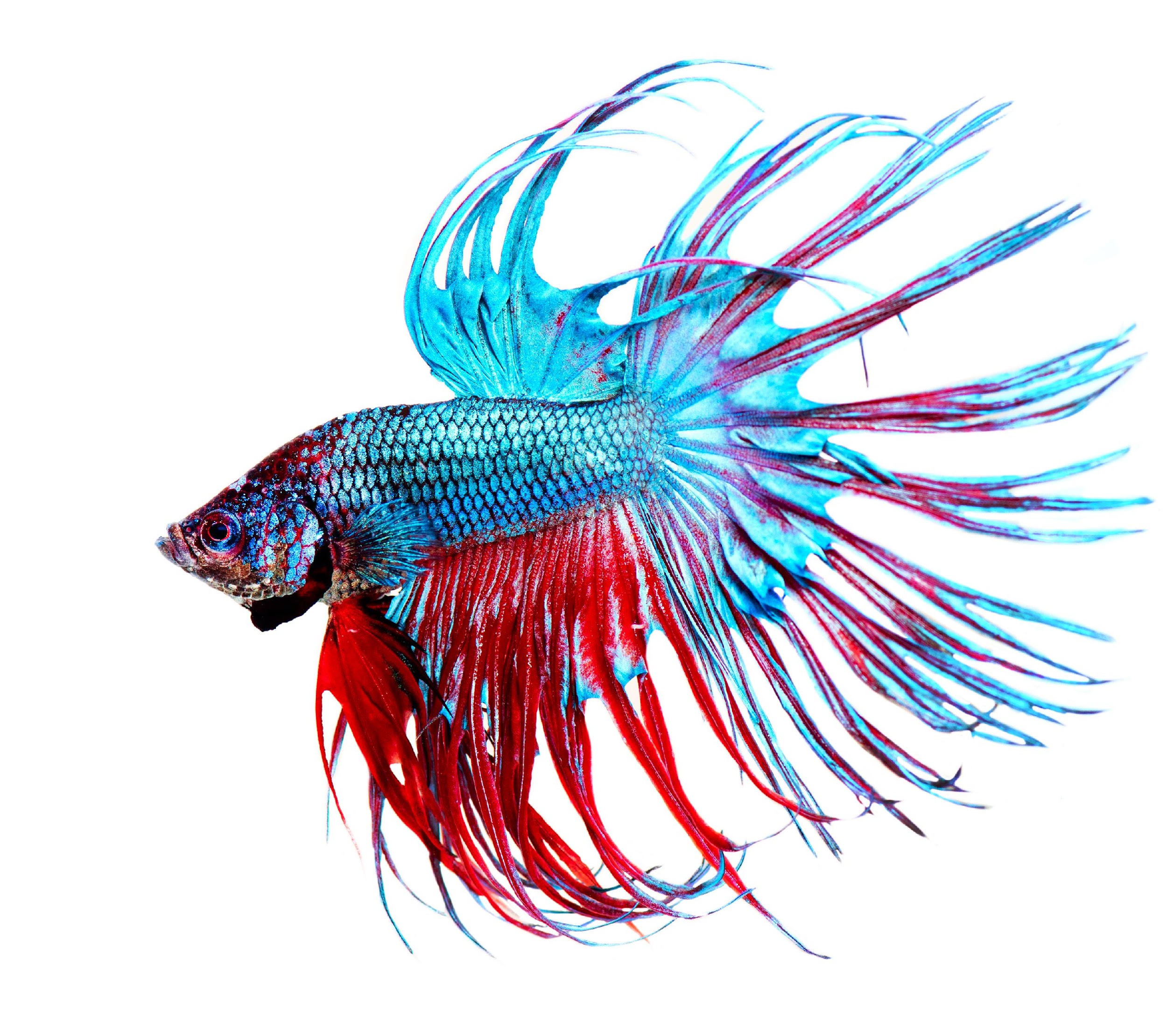 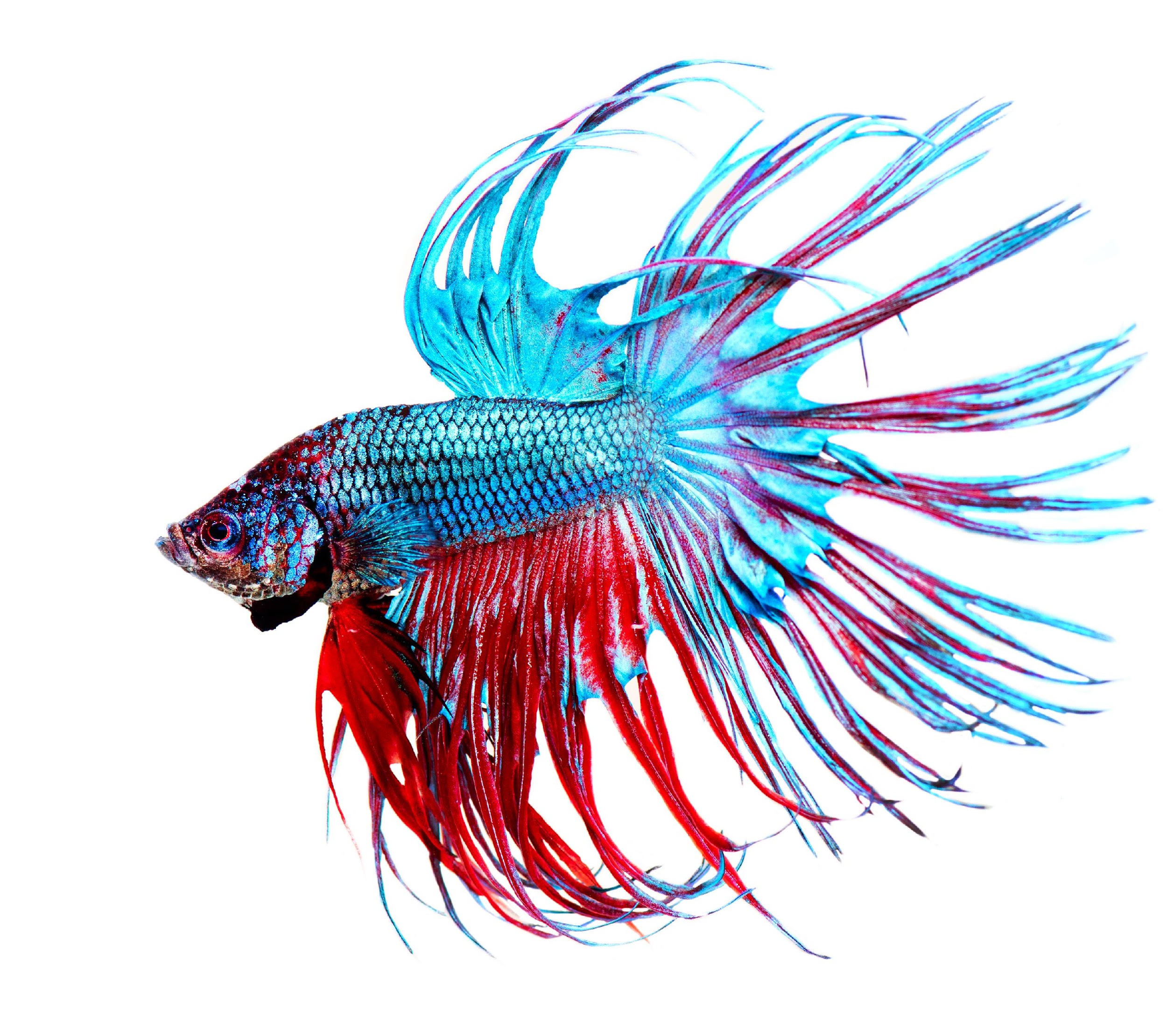 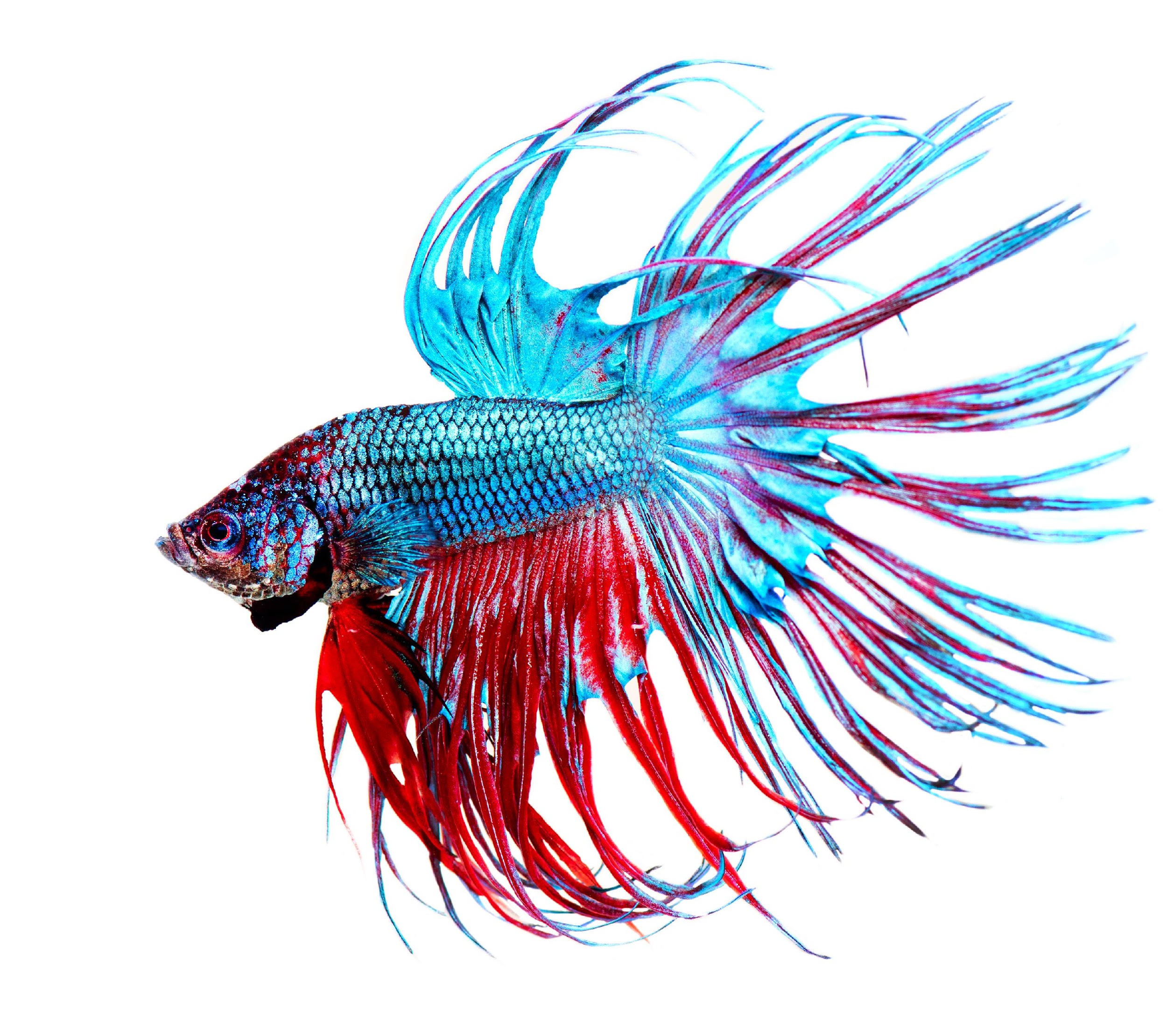 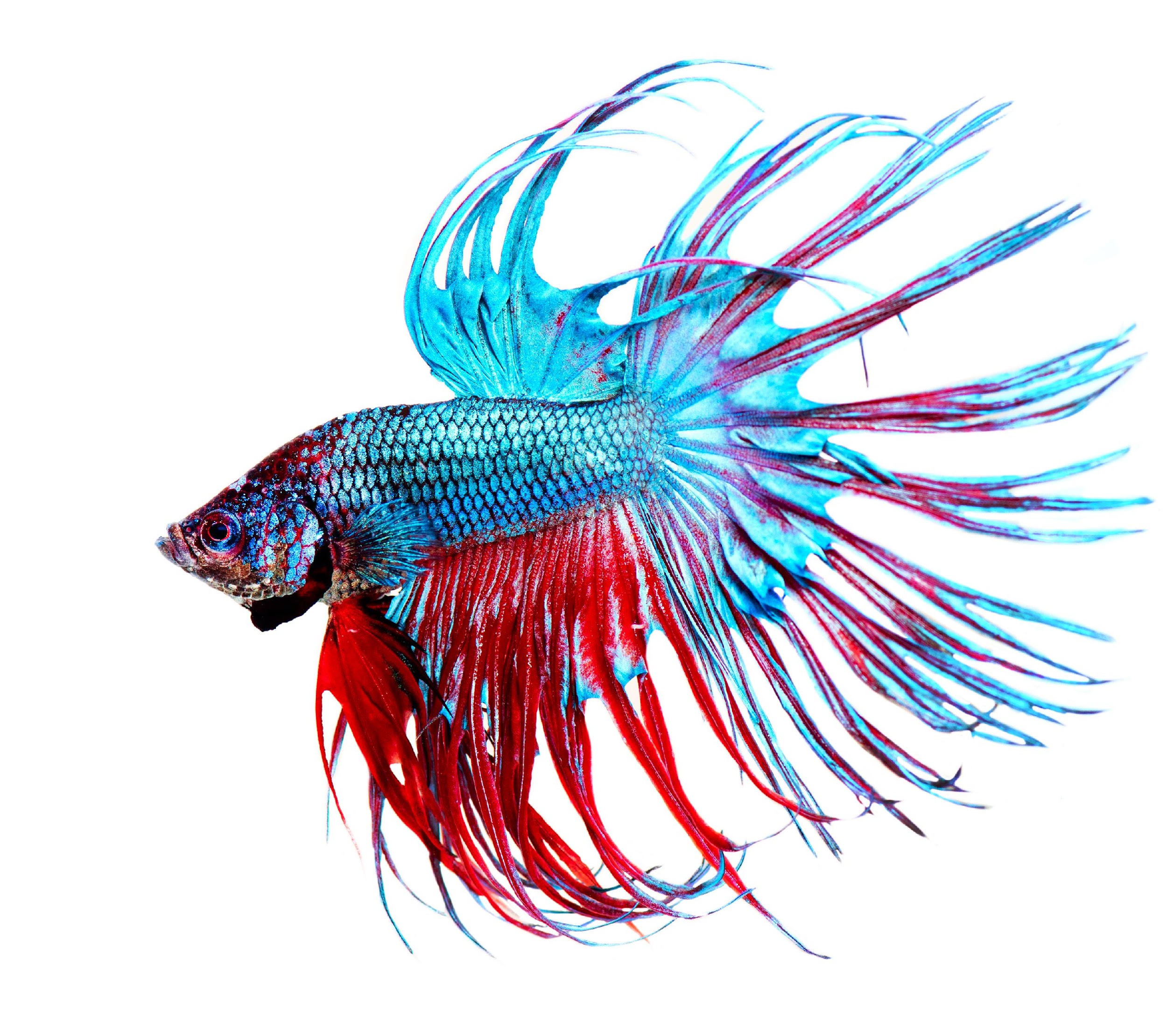 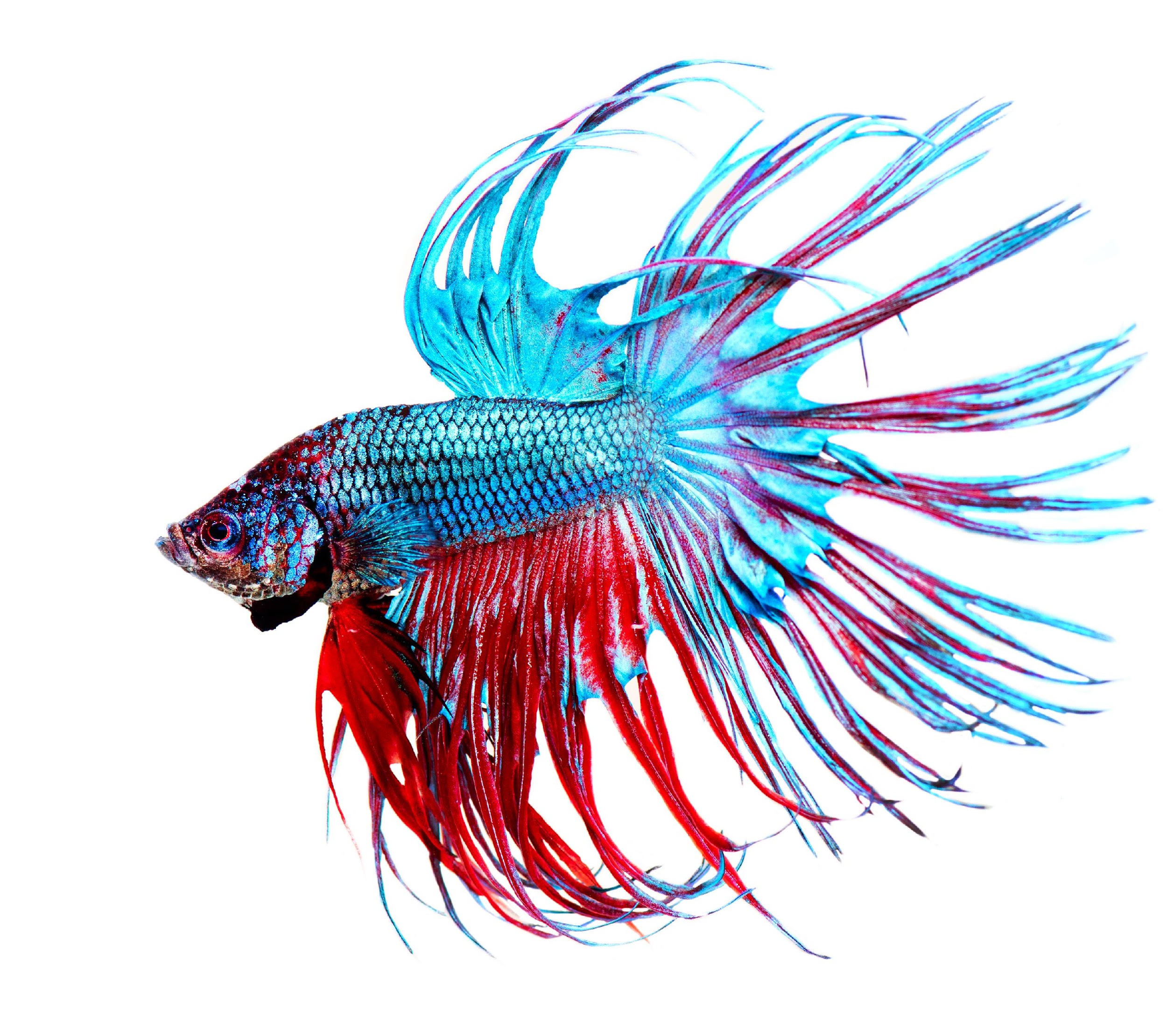 [Speaker Notes: Population is a group of the types of organisms living in a certain area.  So, one of these fish would be an individual, but a group of them would makes up a population.]
[Speaker Notes: Now let’s pause for a moment to check your understanding.]
Explain how the phrase “form fits function” applies to the cells that make up multicellular organisms.
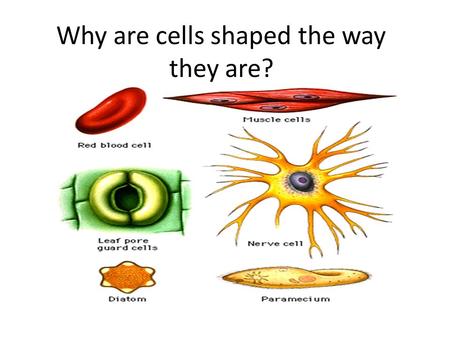 [Speaker Notes: Explain how the phrase “form fits function” applies to the cells that make up multicellular organisms.

[Multicellular organisms have cells that take on special forms, which carry out specific functions to support life’s processes.]]
Why is this photo not an example of individuals?
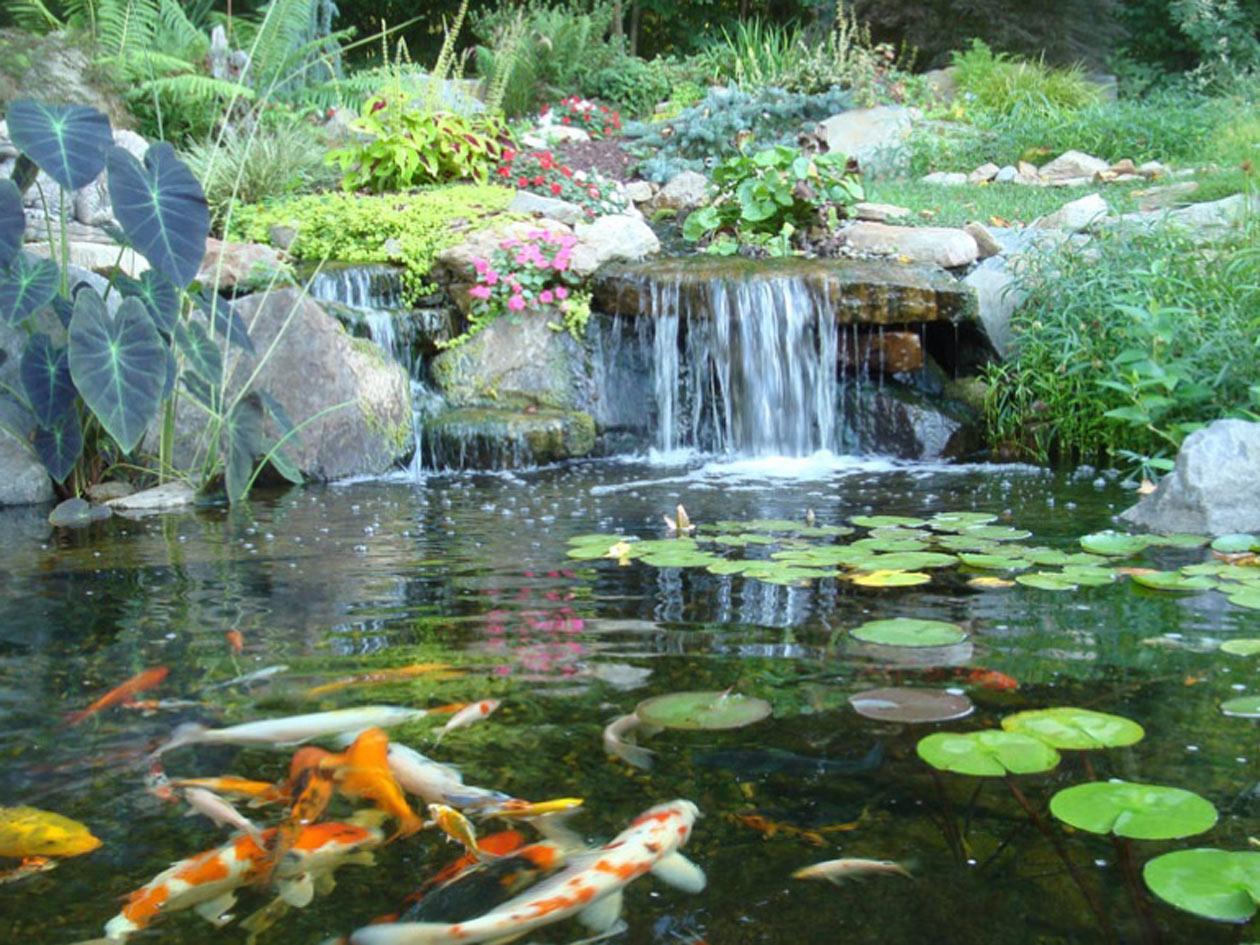 [Speaker Notes: Why is this photo not an example of individuals?

[Because there are many different types of organisms in this picture.]]
Describe the difference between an individual and a population.
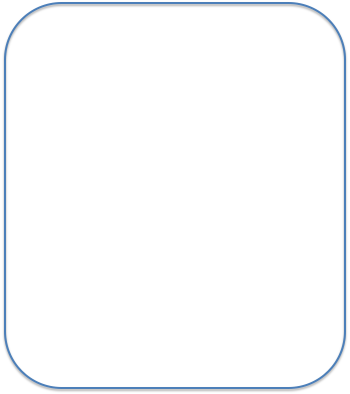 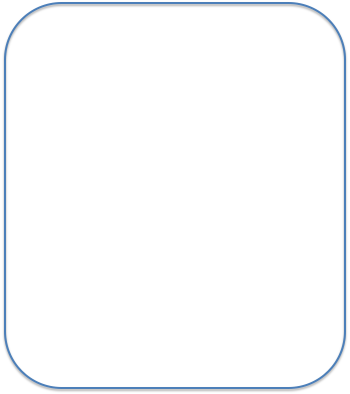 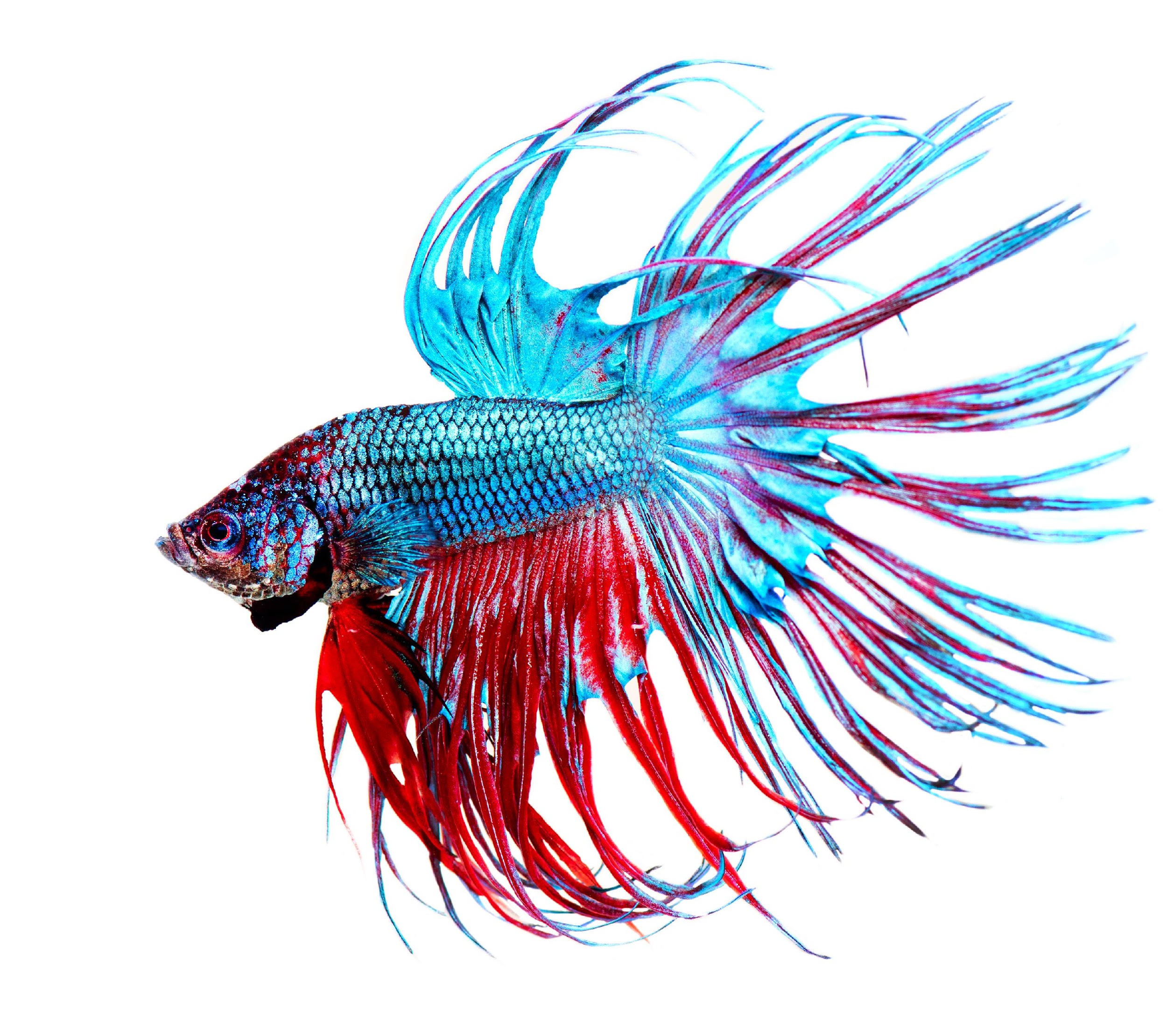 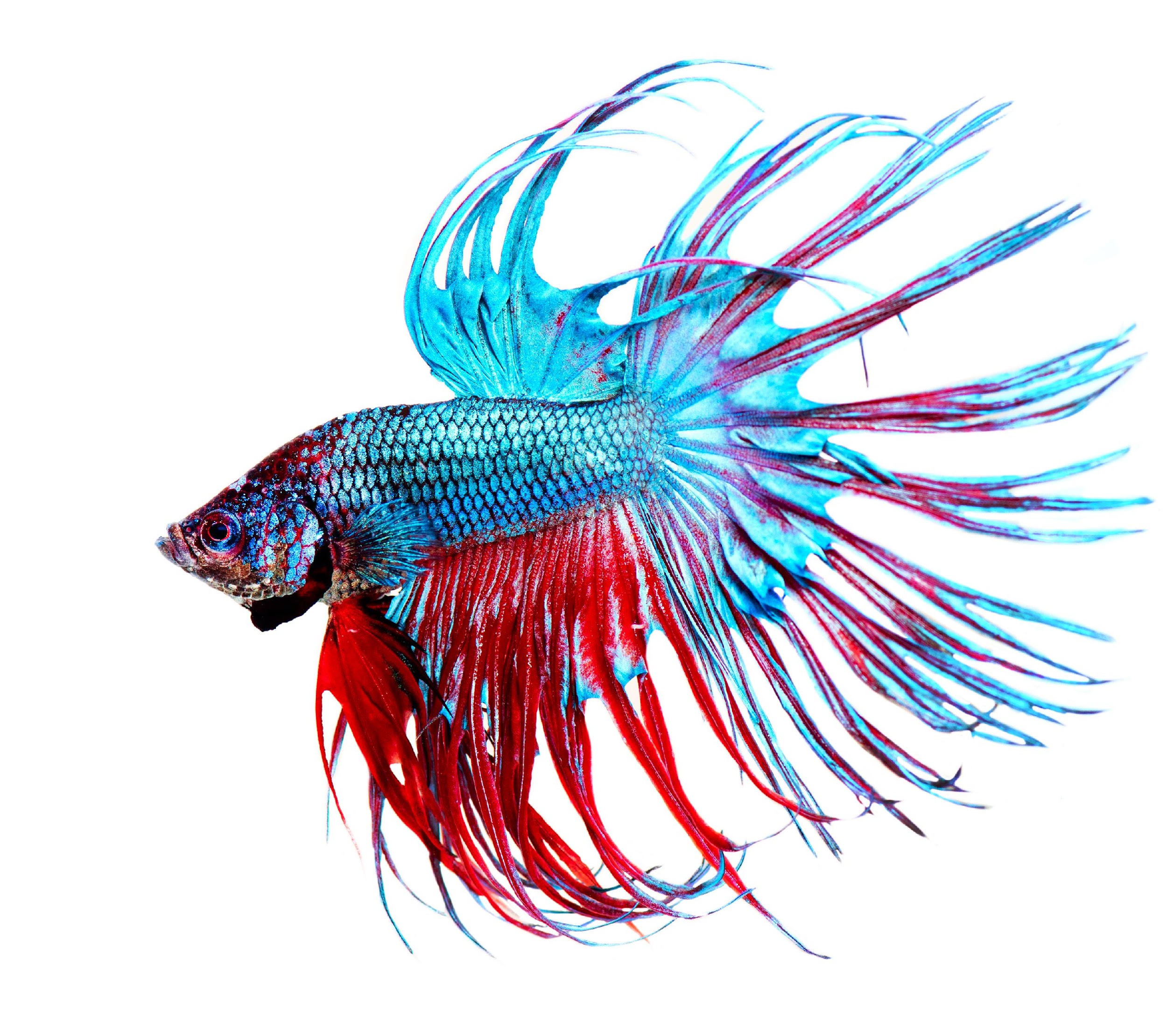 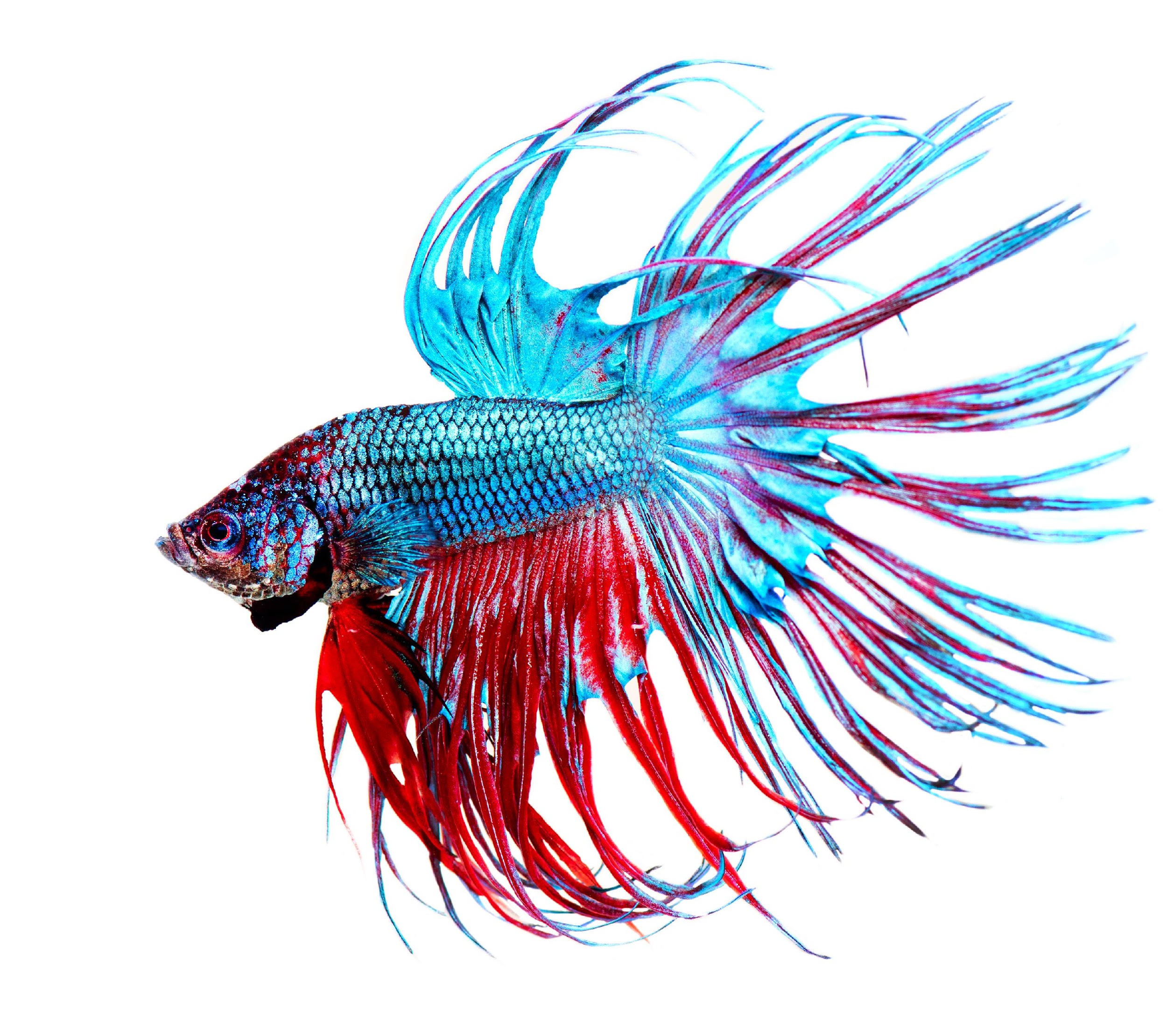 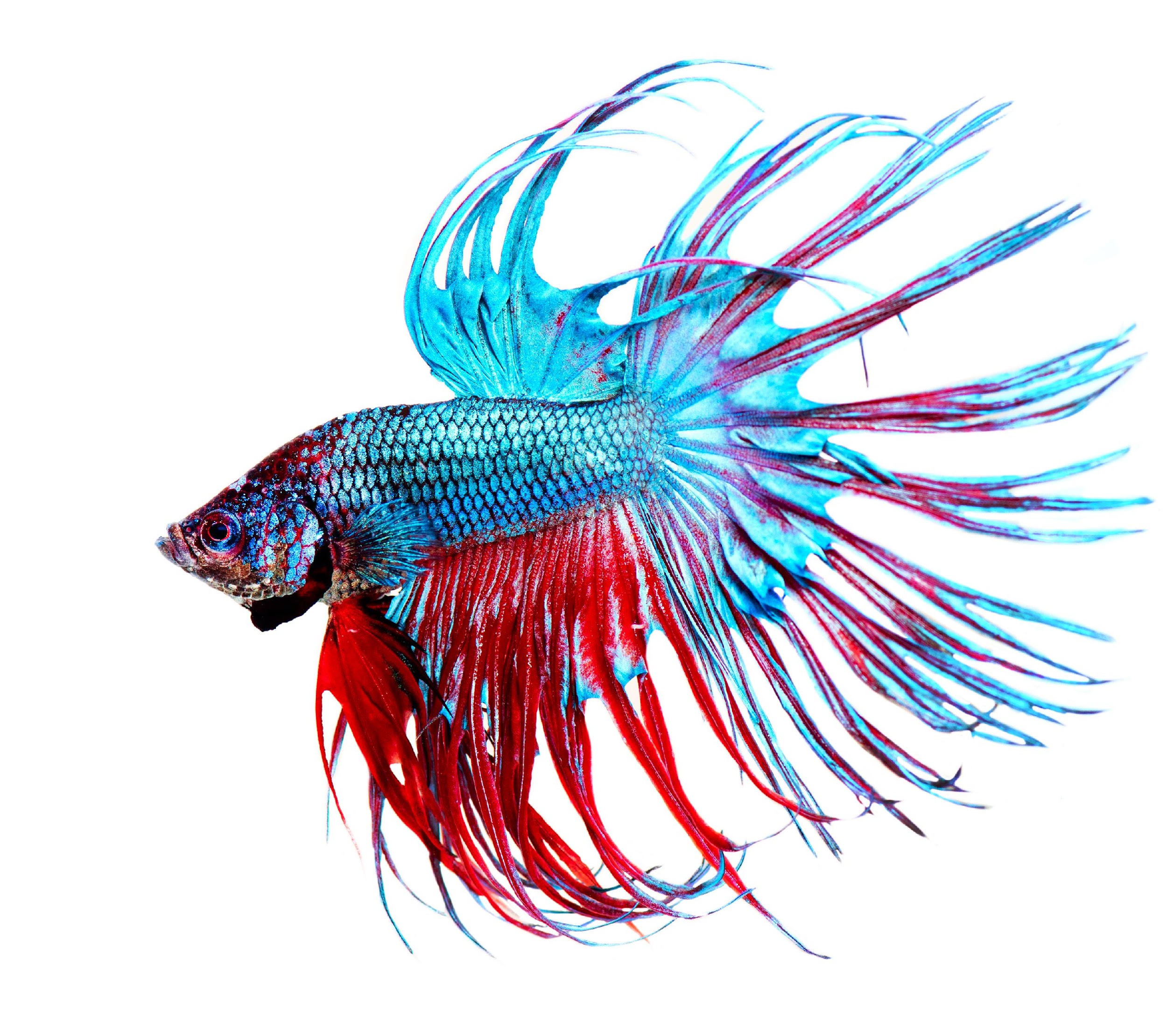 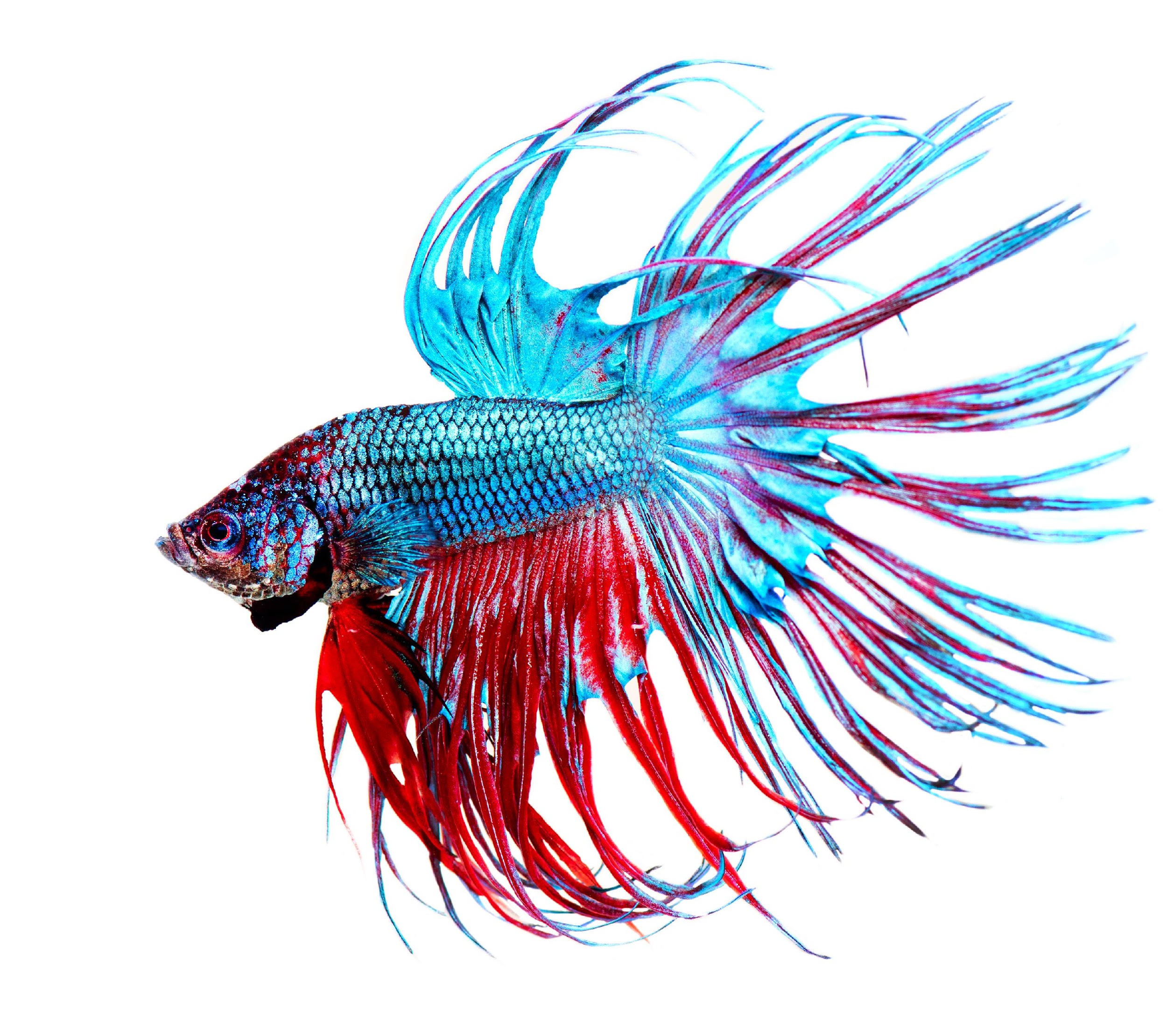 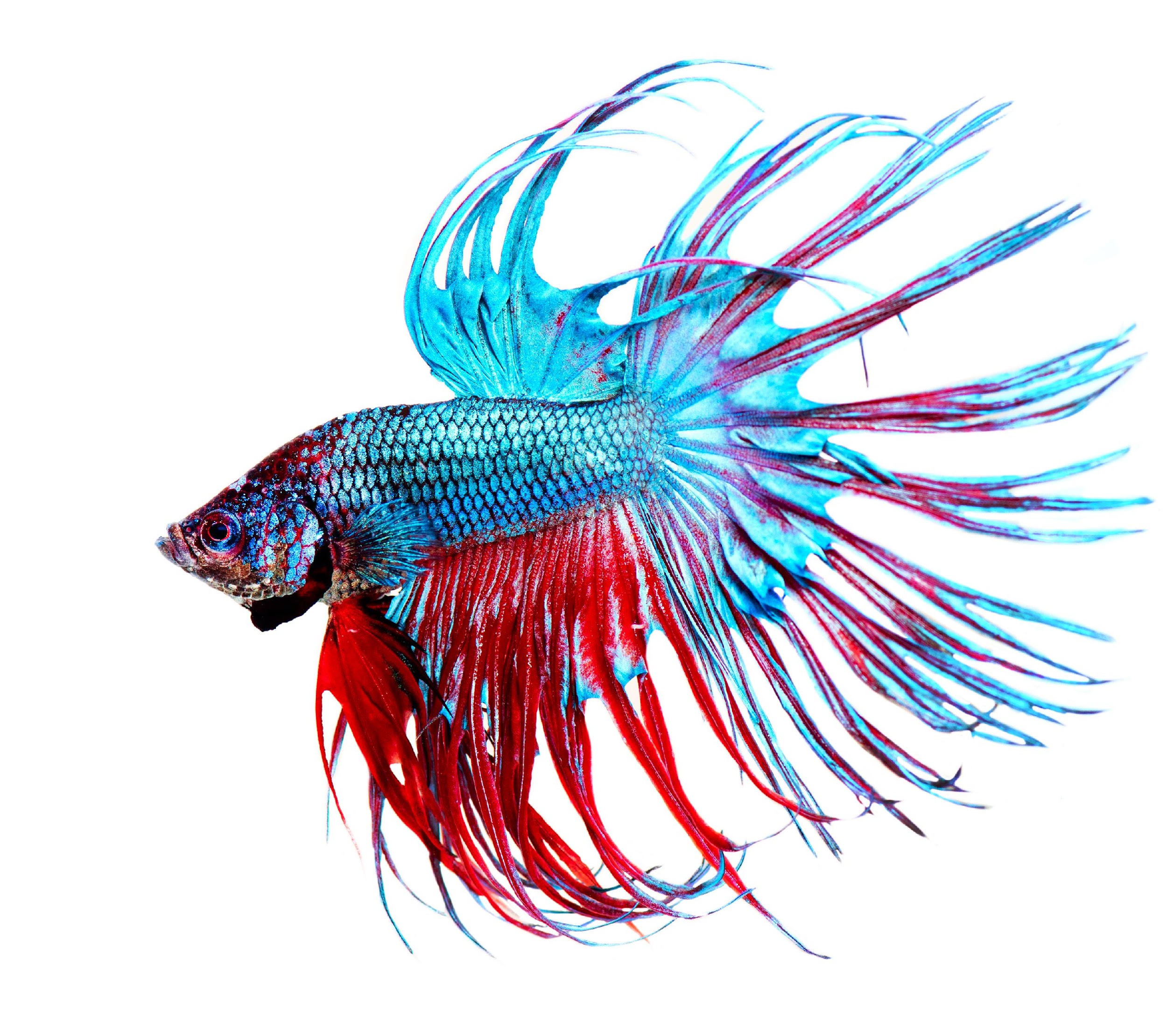 [Speaker Notes: Describe the difference between an individual and a population.

[An individual is a single organism, and a population is a group of the same type of organism living in a certain area.]]
Community
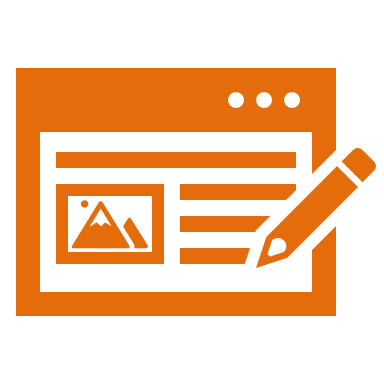 [Speaker Notes: Now that we’ve reviewed, let’s define community.]
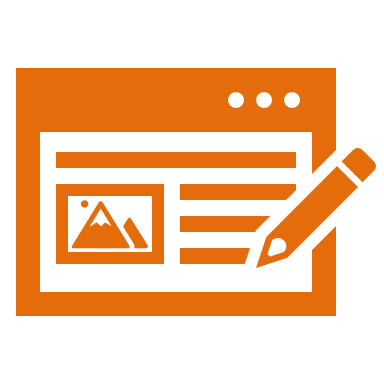 Community:  a group of different populations living in the same place
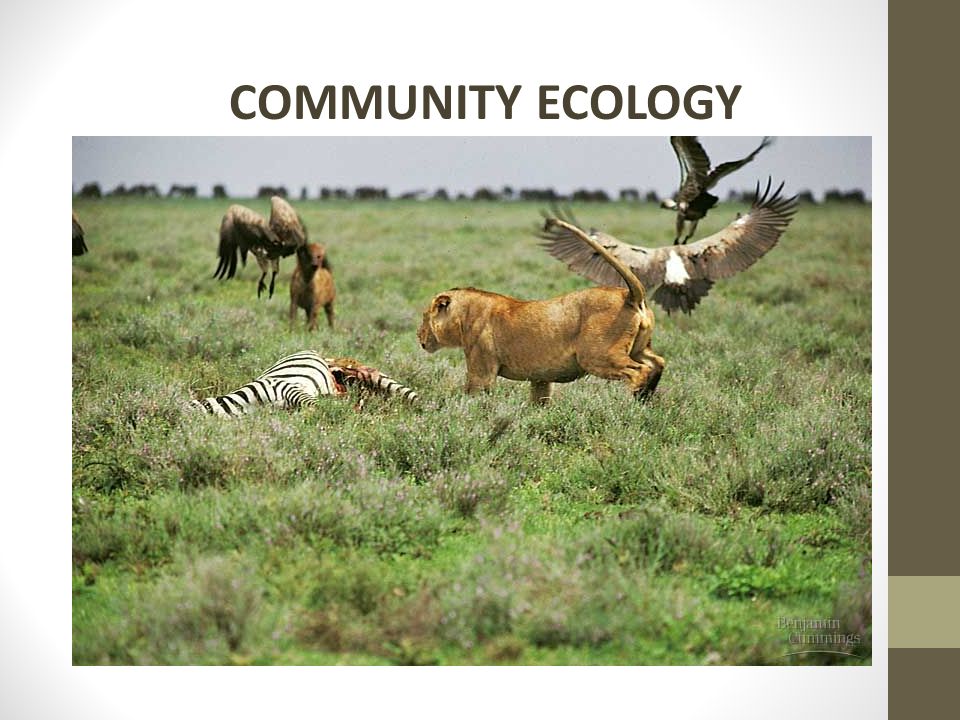 [Speaker Notes: A community is a group of different populations living in the same place.  All the animals in this photo are part of a community.]
[Speaker Notes: Now let’s pause for a moment to check your understanding.]
What is a community?
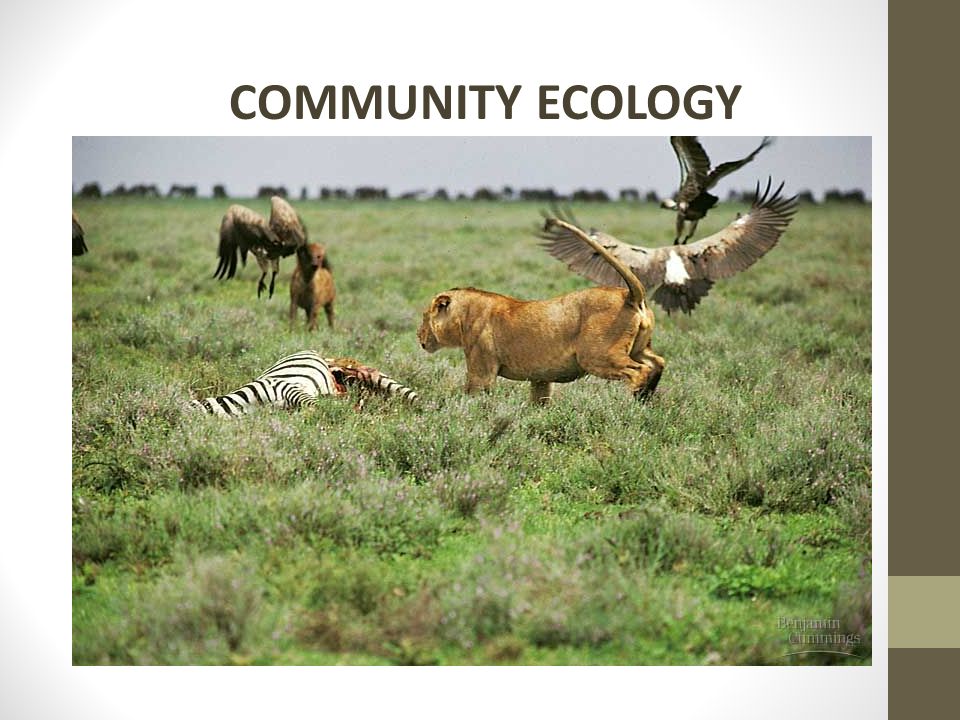 [Speaker Notes: What is a community?

[A community is a group of different populations living in the same place.]]
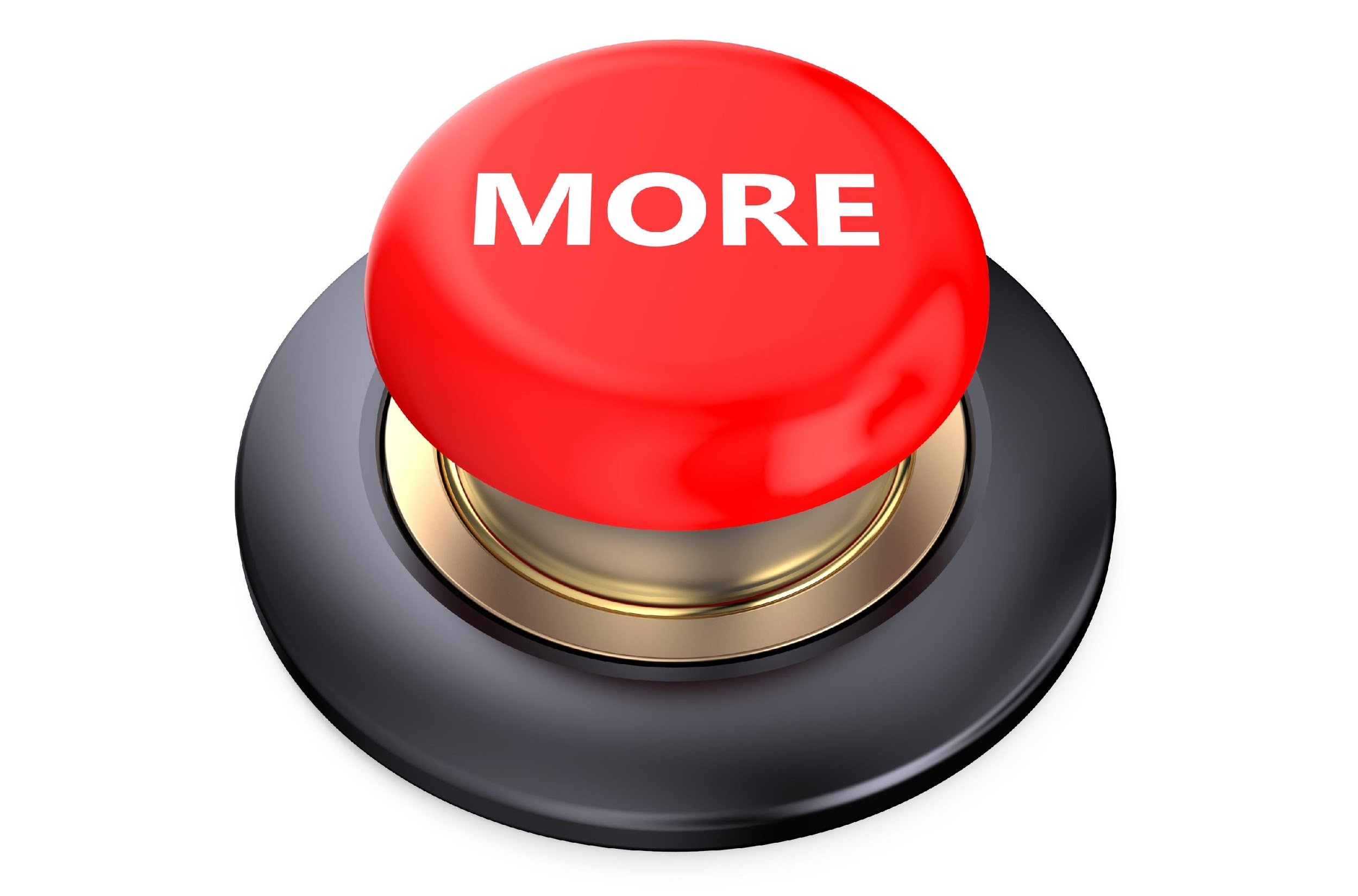 [Speaker Notes: That is the basic definition, but there is a bit more you need to know.]
Only living things are part of a community.
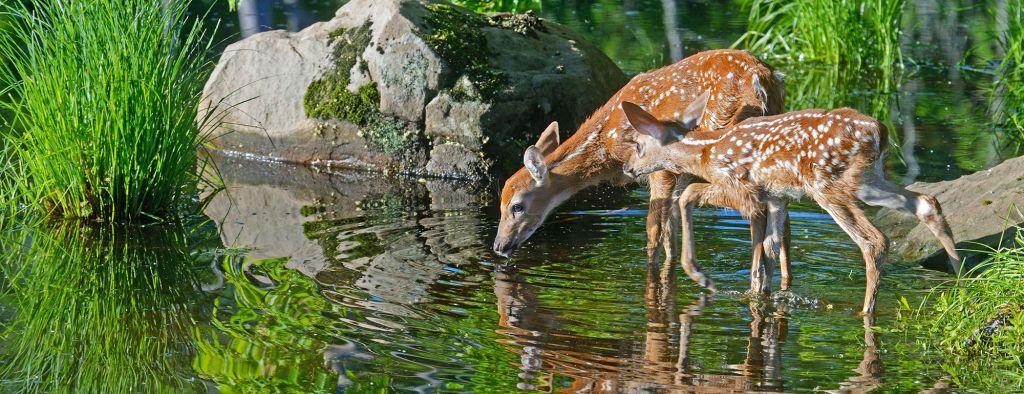 [Speaker Notes: Only living things are part of a community.]
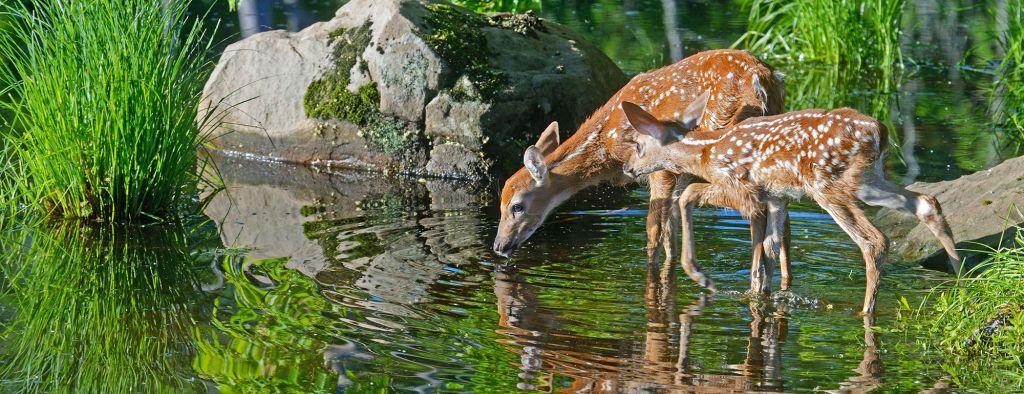 [Speaker Notes: So, these deer and grasses are part of this community because they are living things...]
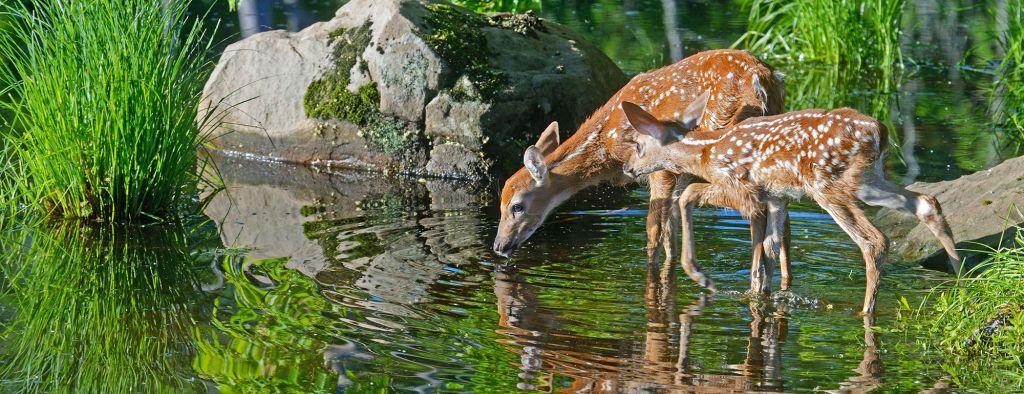 [Speaker Notes: ...but the rock and the water are not part of the community, because they are non-living things.]
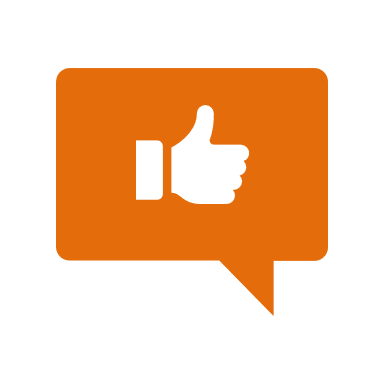 [Speaker Notes: Now, let’s talk about some examples of communities.]
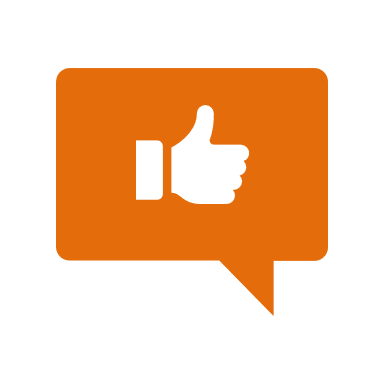 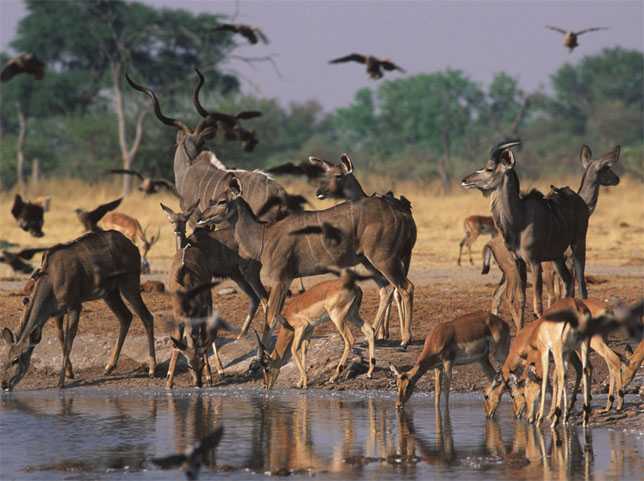 [Speaker Notes: The animals at this watering hole are an example of a community because they are many different organisms living together.]
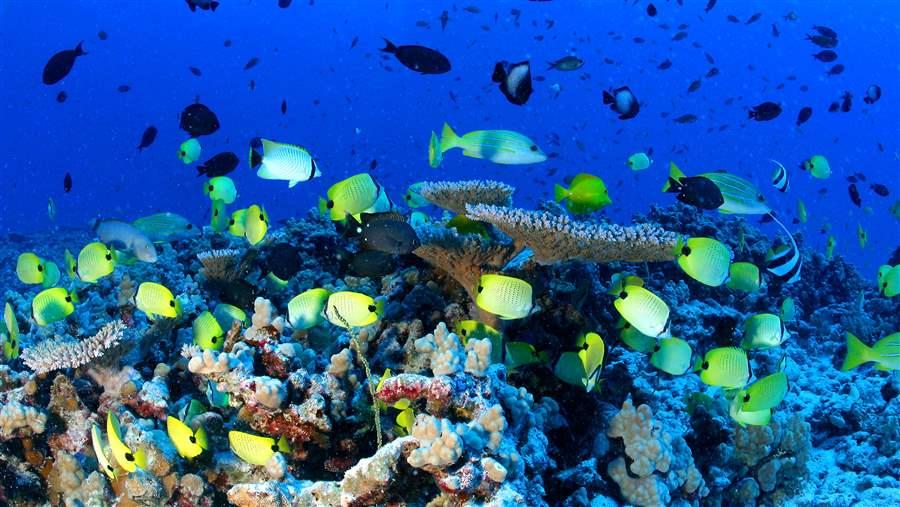 [Speaker Notes: All the fish and coral are an example of a community because there are many different living things living together.]
[Speaker Notes: Now let’s pause for a moment to check your understanding.]
What is a community?
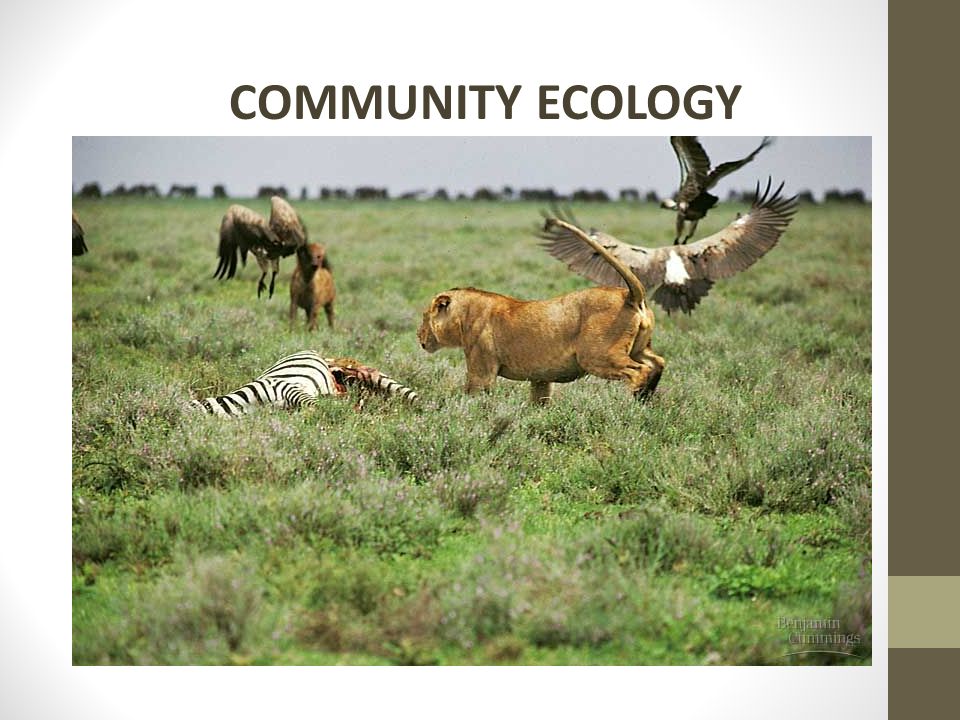 [Speaker Notes: What is a community?

[A community is a group of different populations living in the same place.]]
Name two other examples of communities.
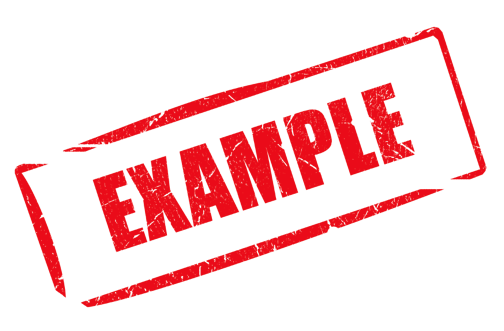 [Speaker Notes: Name 2 other examples of communities.

[Answers will vary.]]
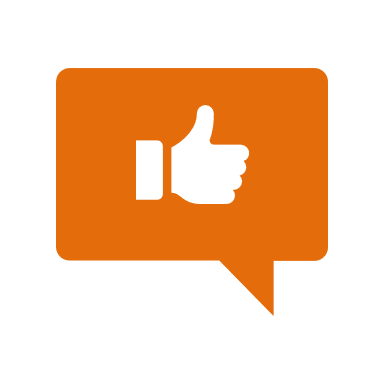 [Speaker Notes: Let’s talk about some non-examples of communities.]
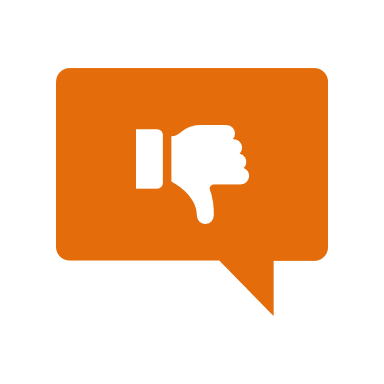 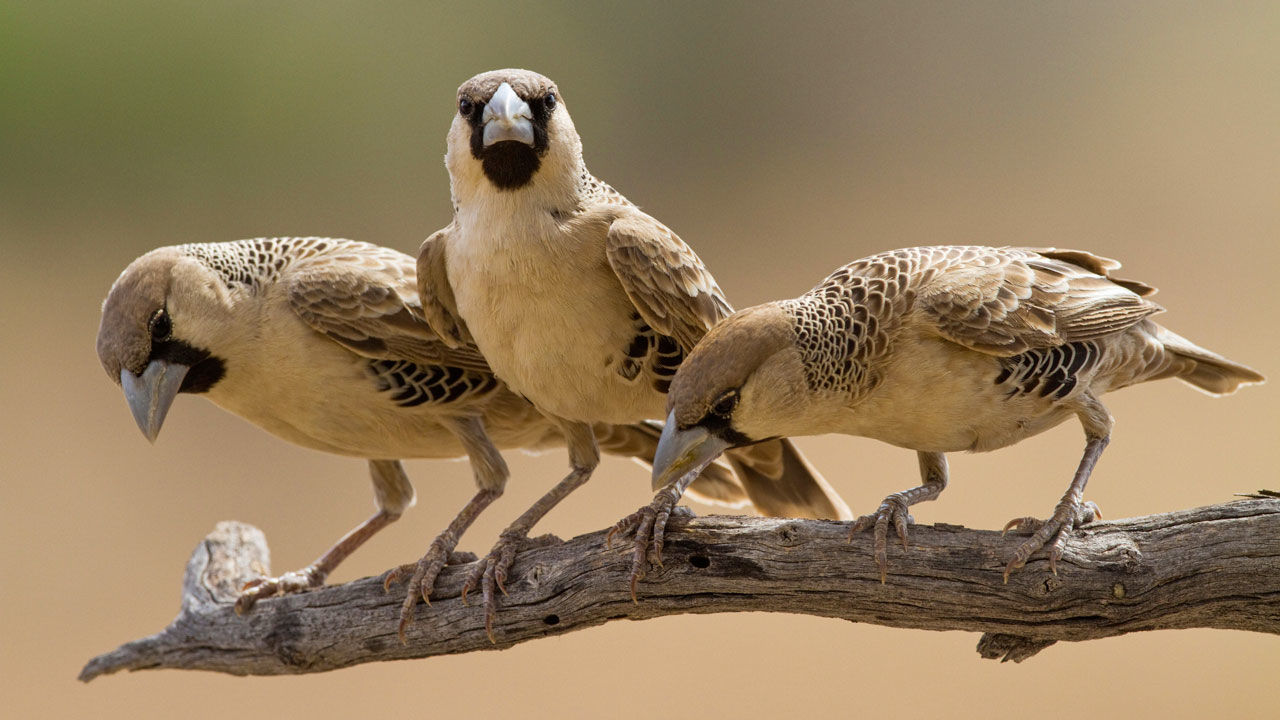 [Speaker Notes: These birds are not an example of a community because they are a group of organisms that are the same species.]
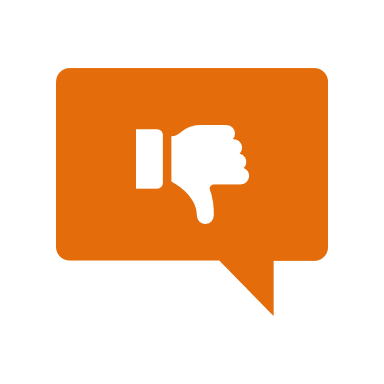 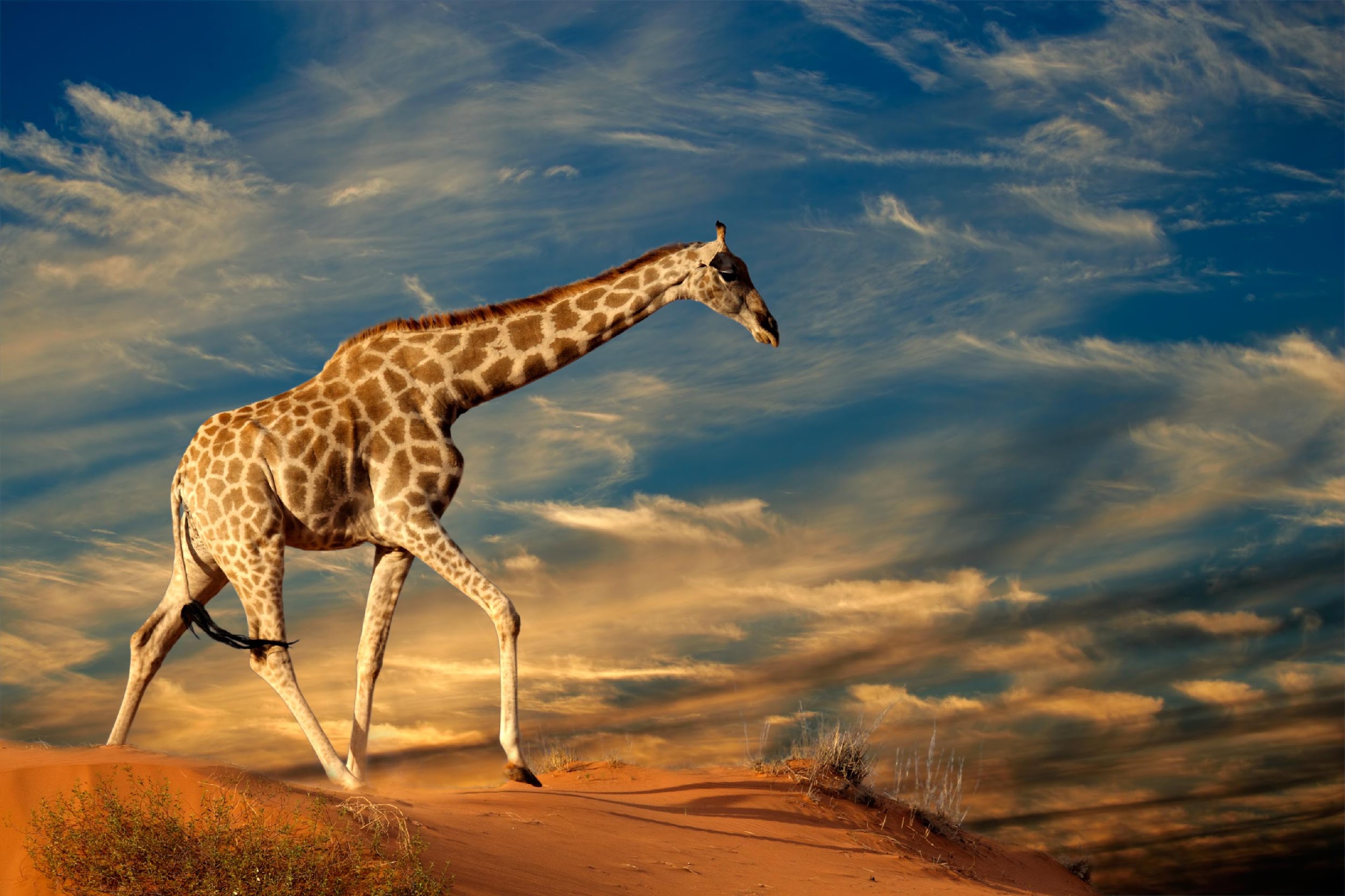 [Speaker Notes: This is an individual giraffe, not a community.]
[Speaker Notes: Now let’s pause for a moment to check your understanding.]
True/False: This group of birds is an example of a community.
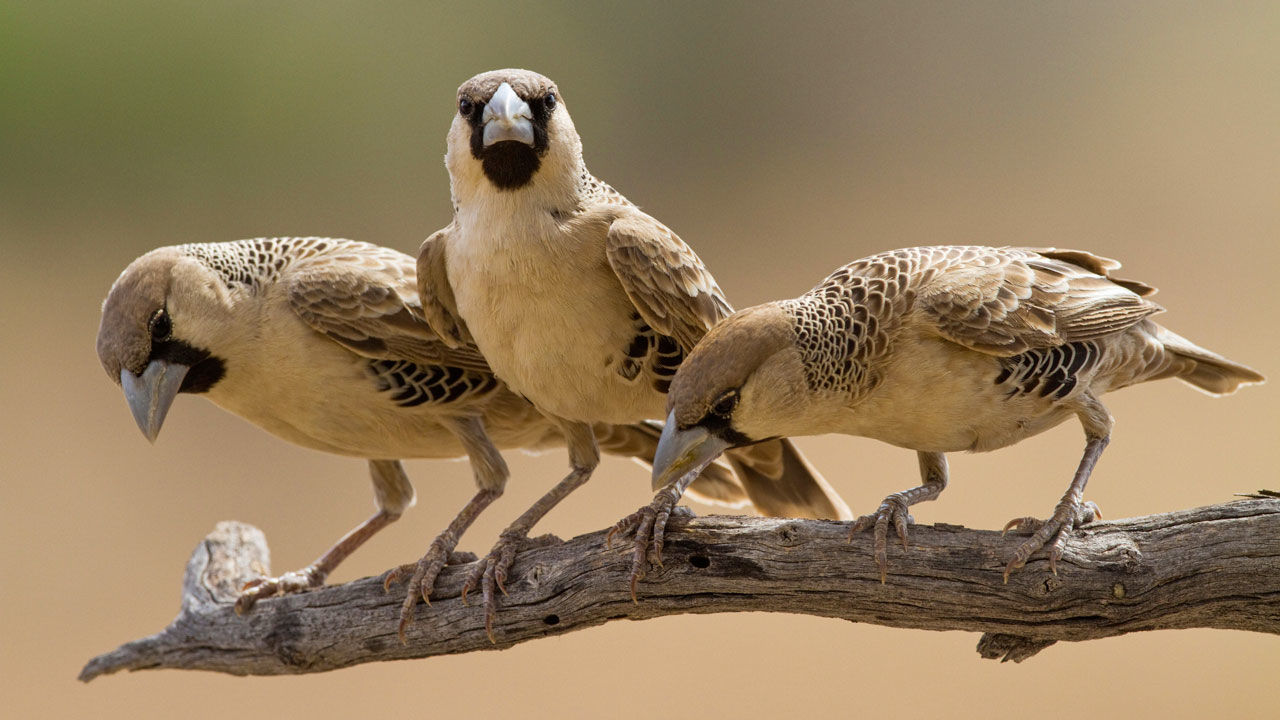 [Speaker Notes: True/False: This group of birds is an example of a community.]
True/False: This group of birds is an example of a community.
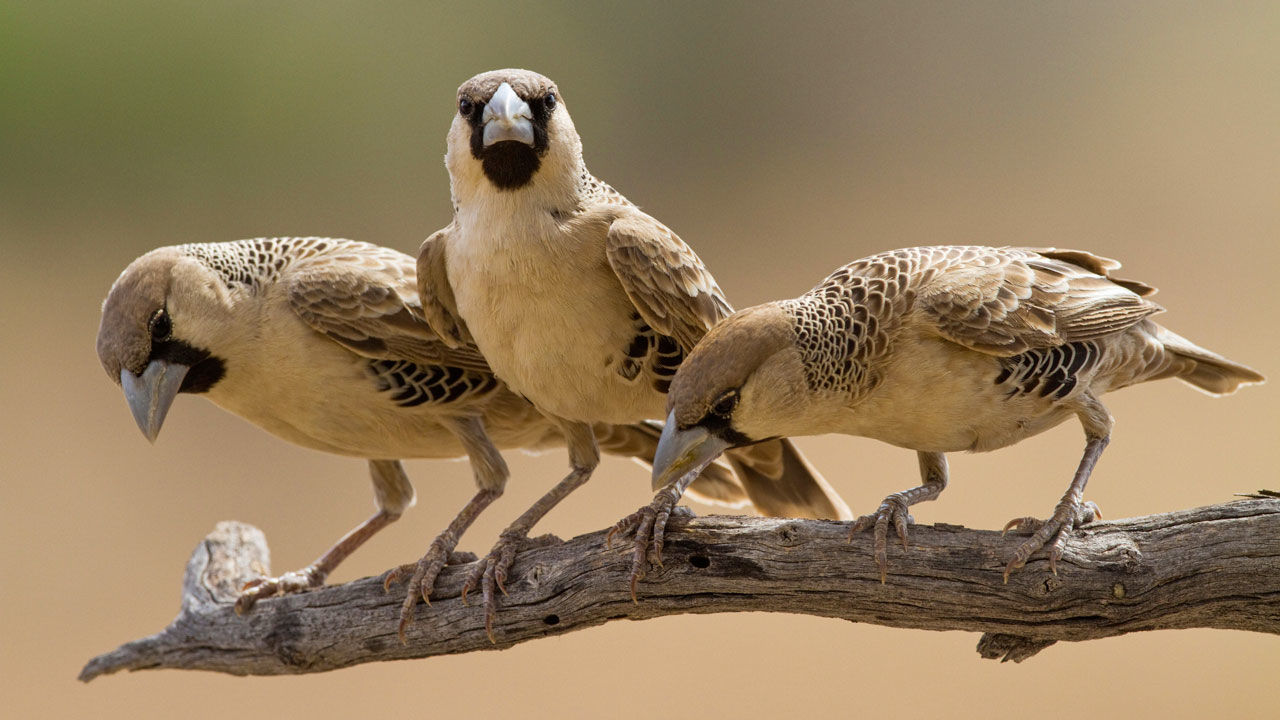 [Speaker Notes: True/False: This group of birds is an example of a community.

[False – they are a population because they are the same type of bird.]]
Explain the difference between an individual, a population, and a community.
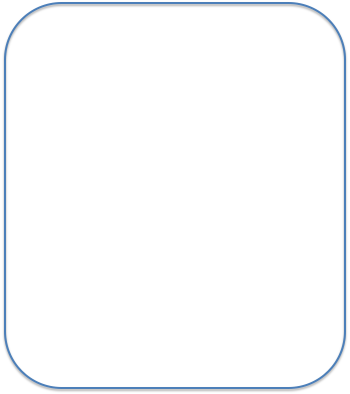 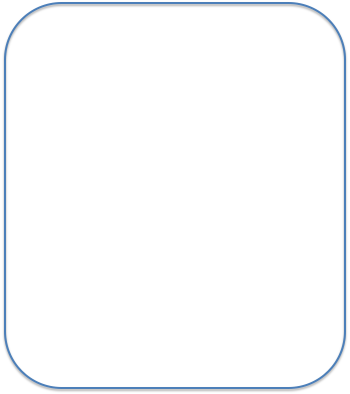 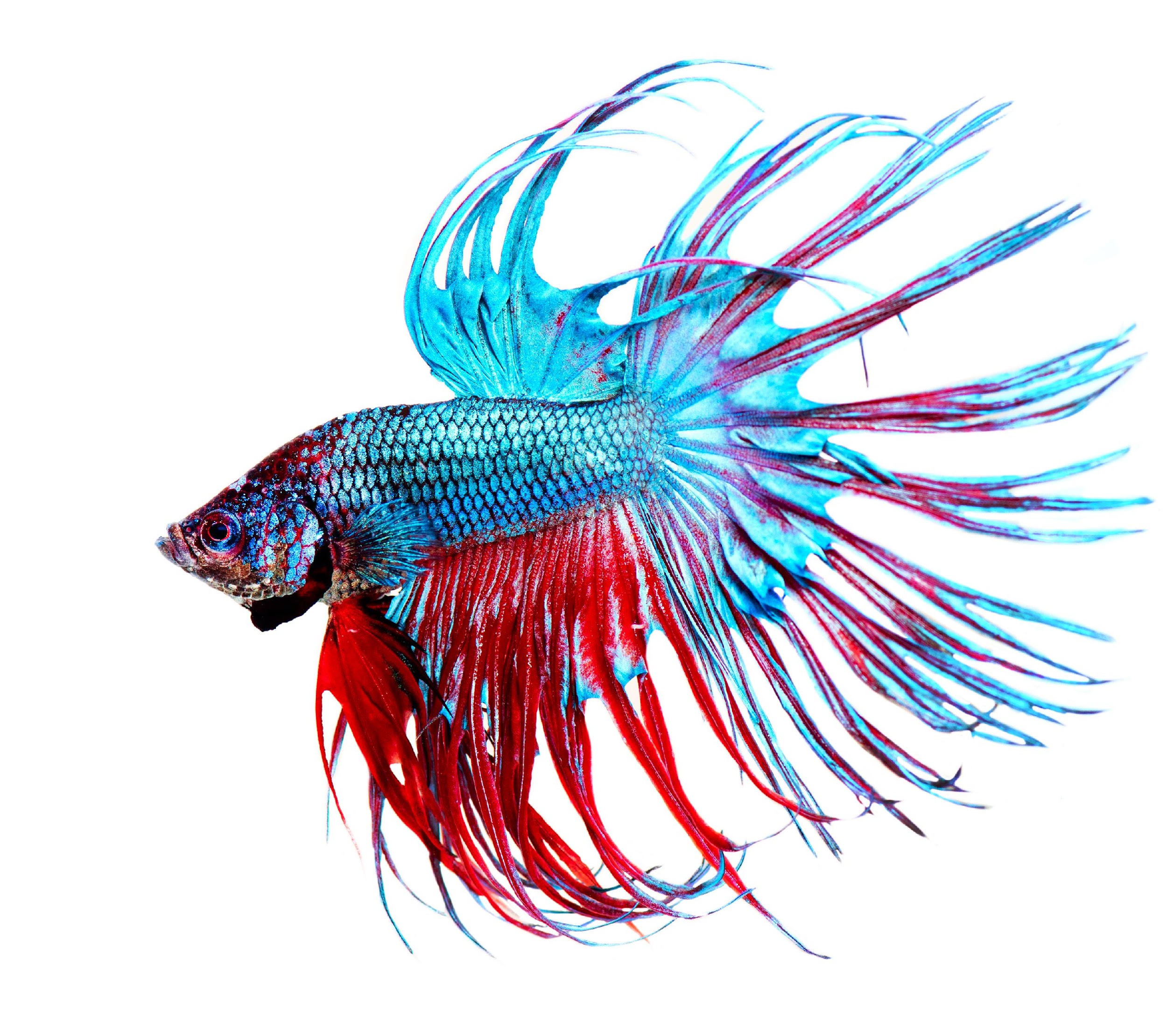 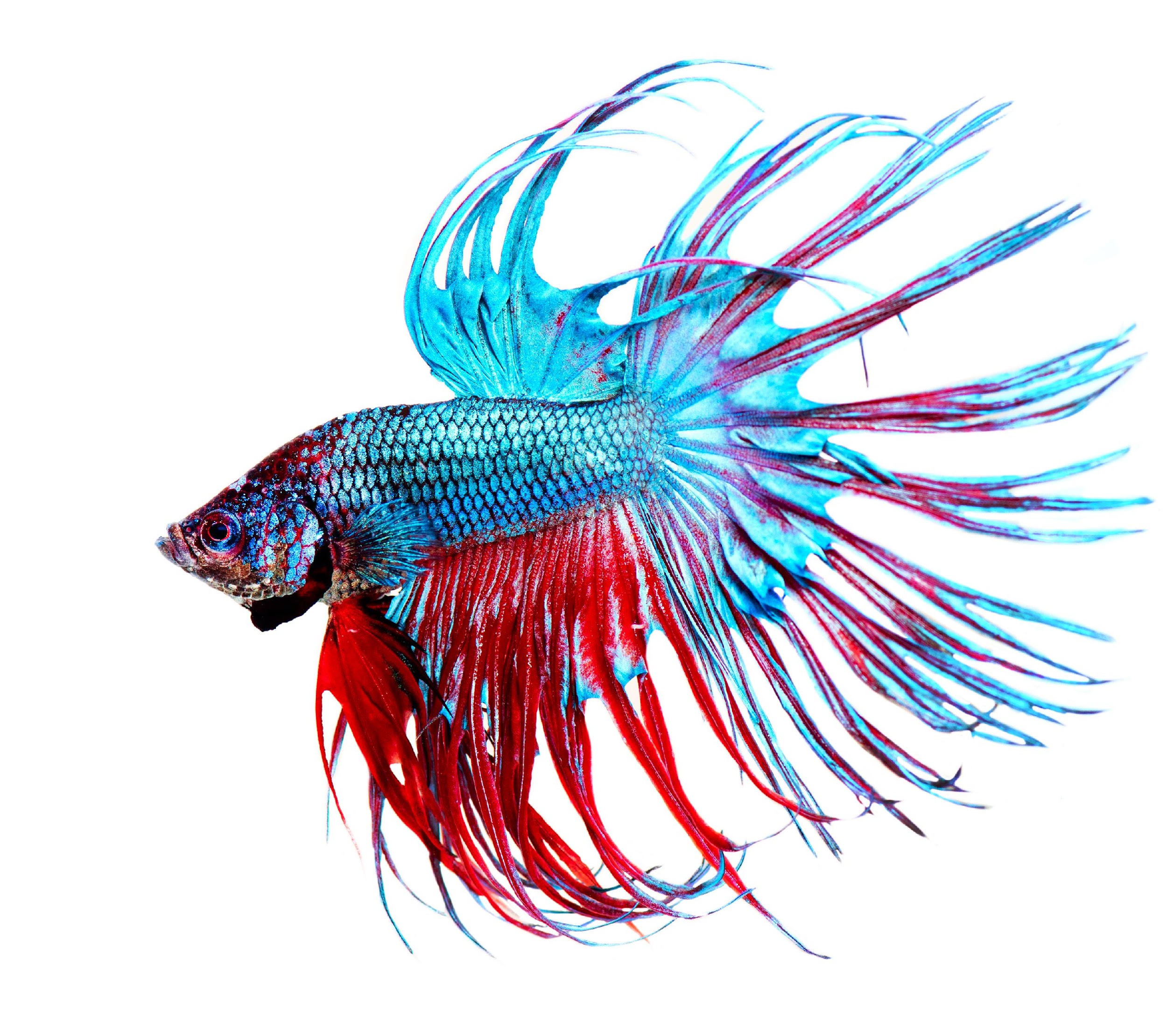 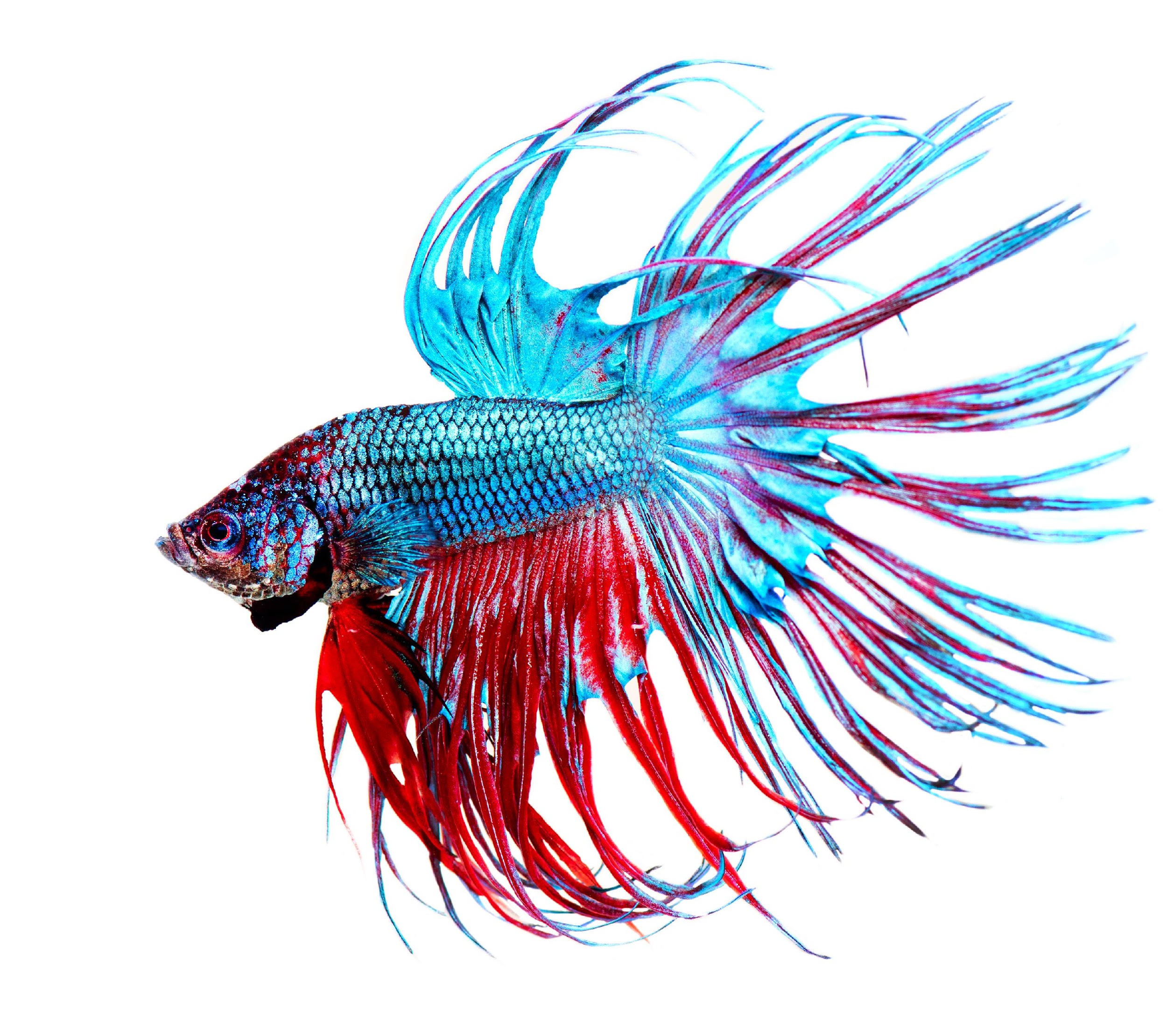 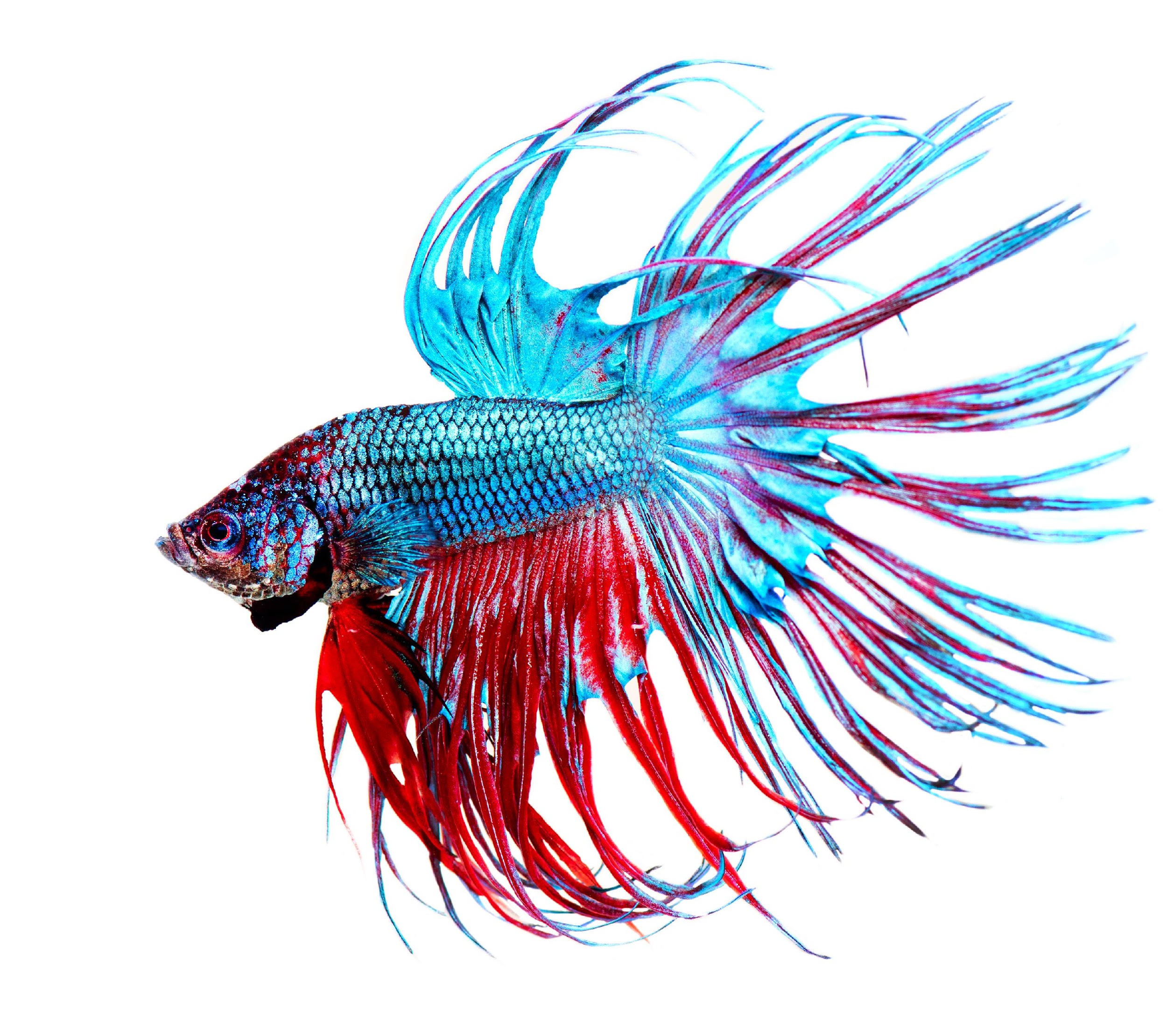 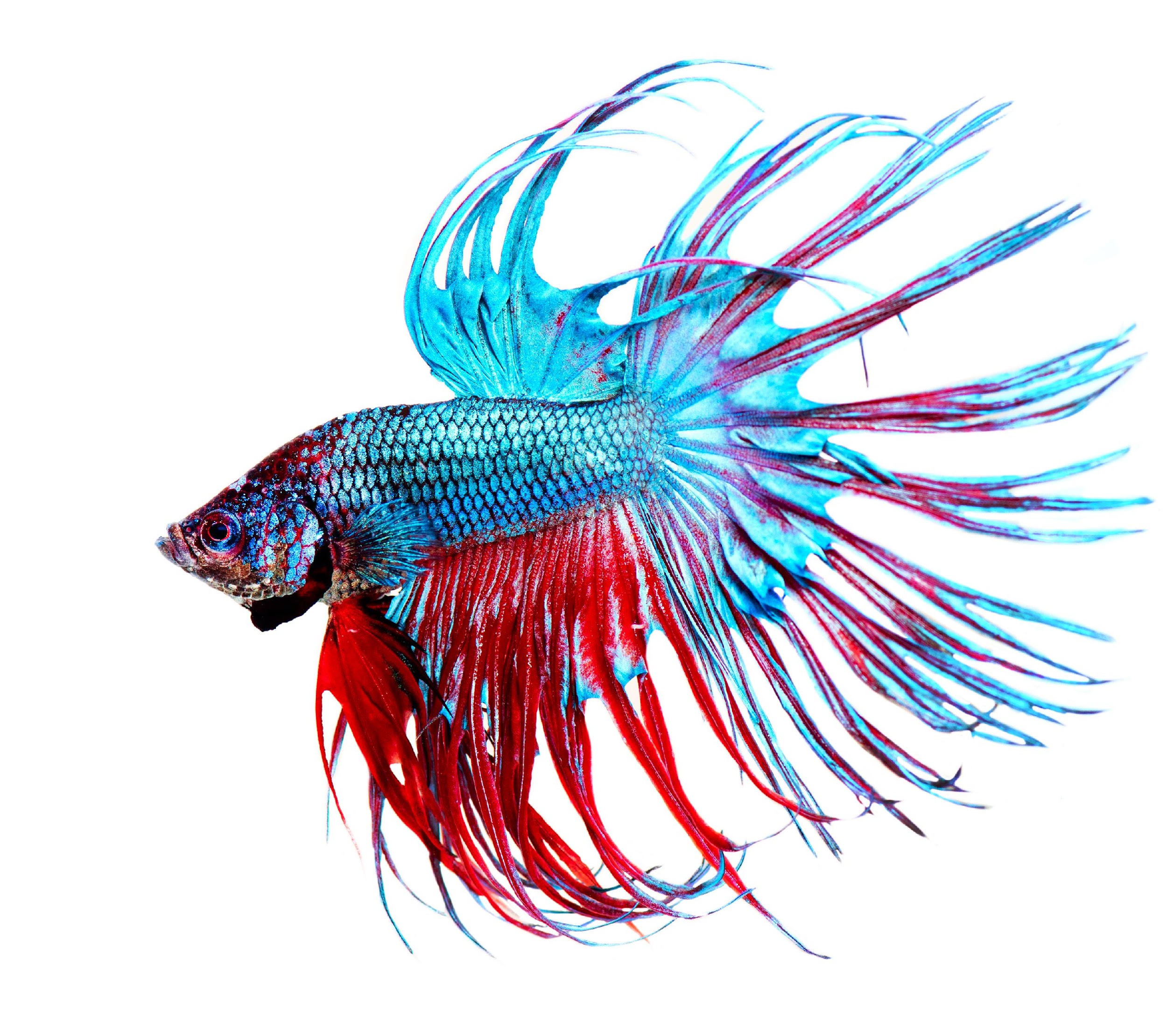 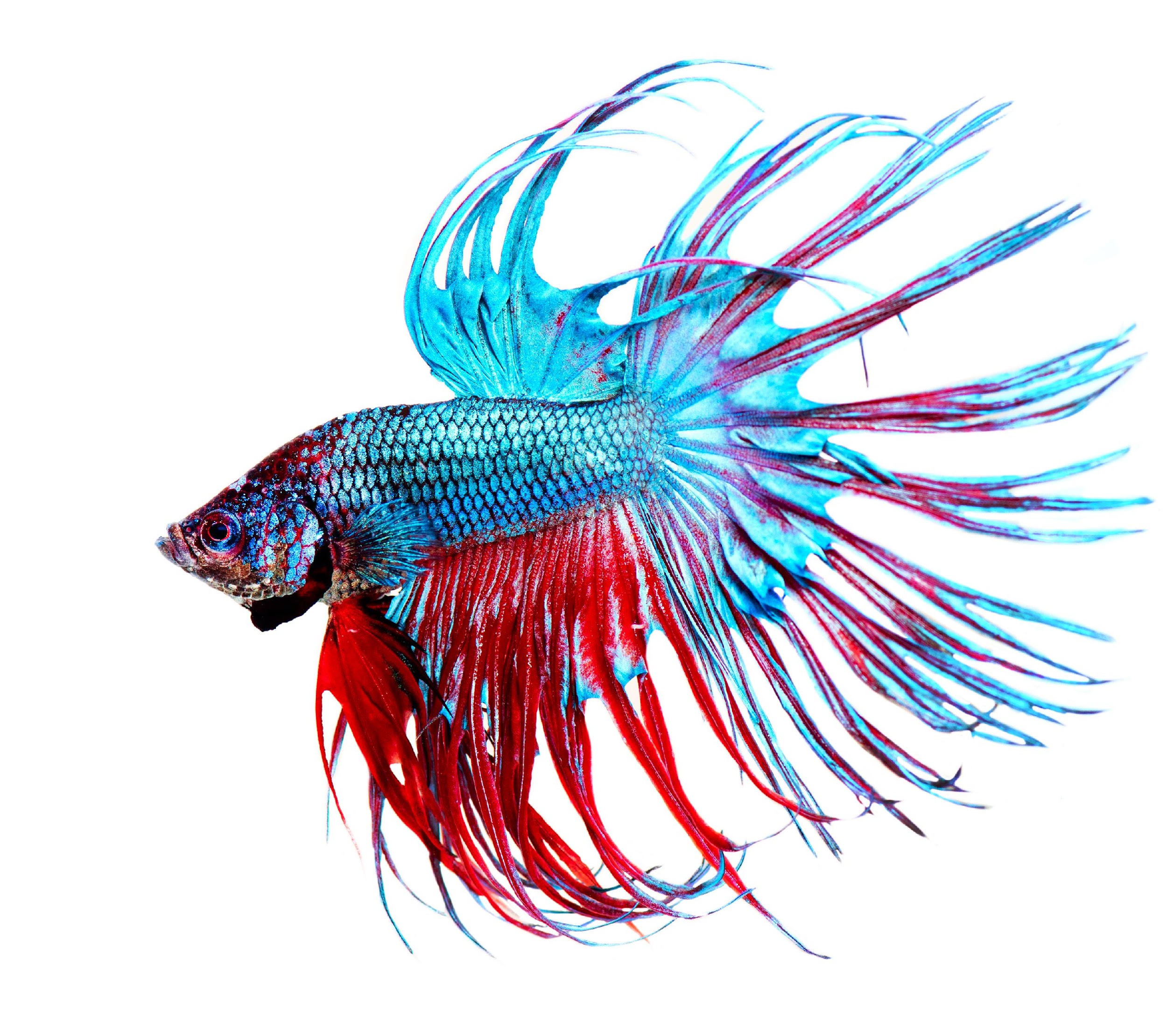 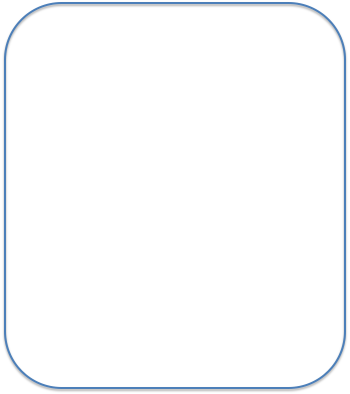 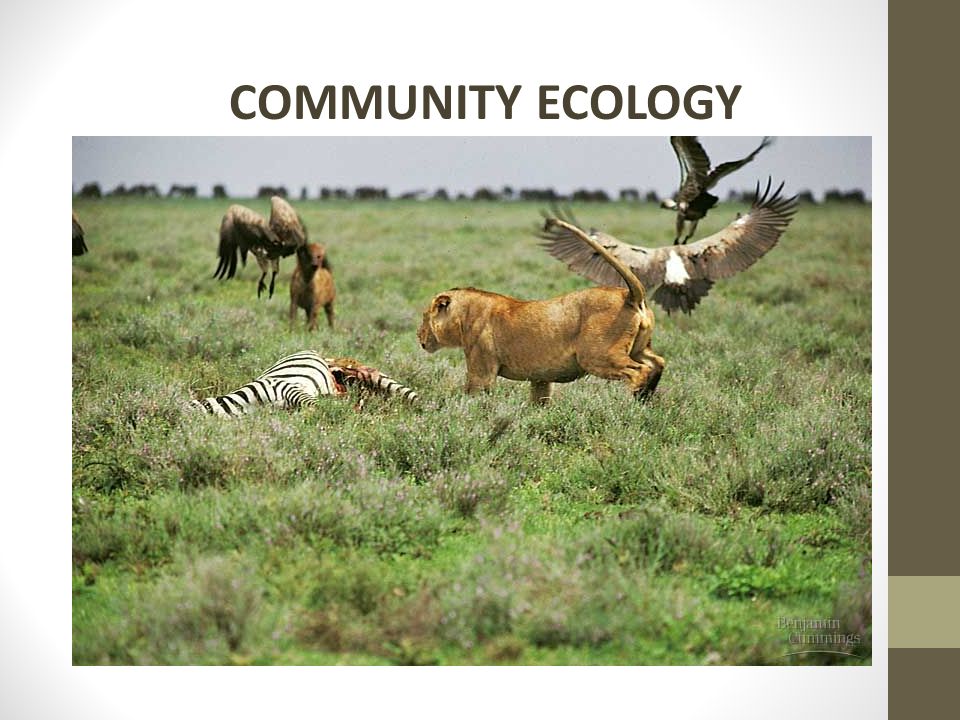 [Speaker Notes: Explain the difference between an individual, a population, and a community.

[An individual is a single organism; a population is a group of the same type organism; and a community is a group of different populations living in the same place.]]
Remember!!!
[Speaker Notes: So remember!]
Community:  a group of different populations living in the same place
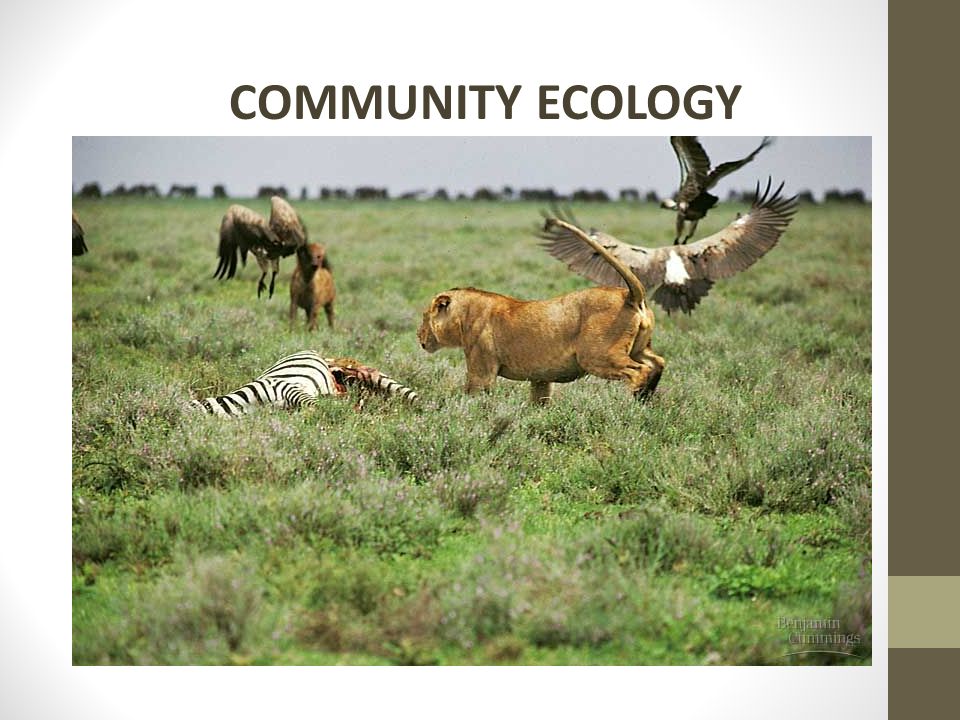 [Speaker Notes: A community is a group of different populations living in the same place.  All the animals in this photo are part of a community.]
Only living things are part of a community.
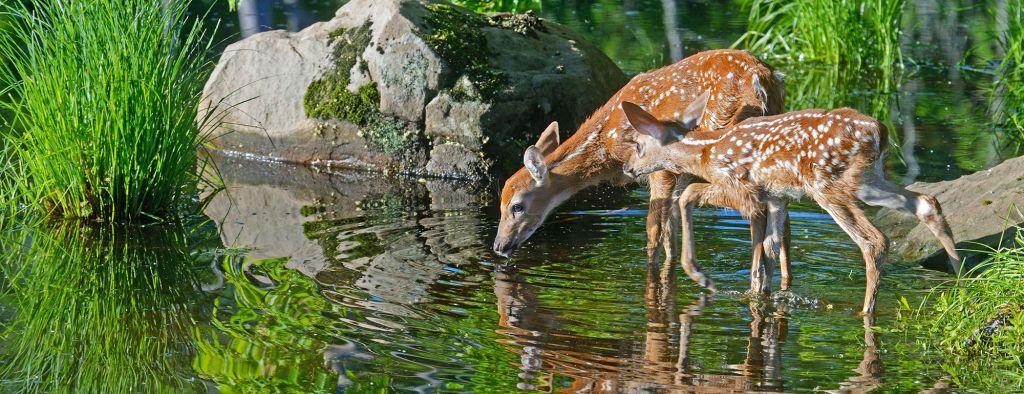 [Speaker Notes: Only living things are part of a community.]
Big Question: Why do you think levels of organization are important within ecosystems?
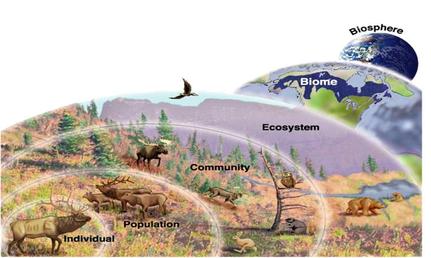 [Speaker Notes: Explicit cue to revisit the big question at the end of the lesson:  Okay everyone.  Now that we’ve learned the term, community, let’s reflect once more on our big question.  Was there anything that we predicted earlier that was correct or incorrect? Do you have any new hypotheses to share?]
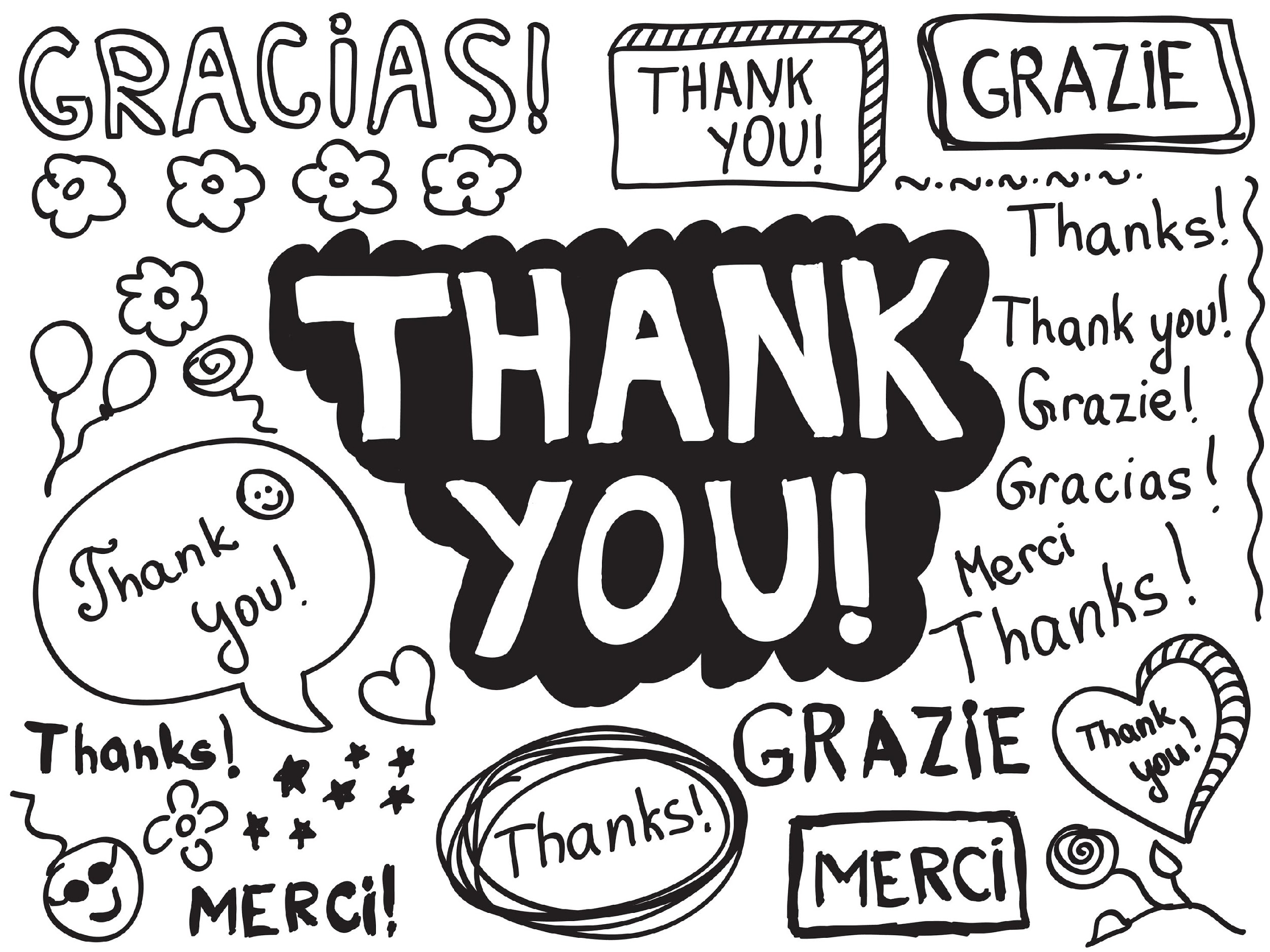 [Speaker Notes: Thanks for watching!]
This Video Was Created With Resources From:
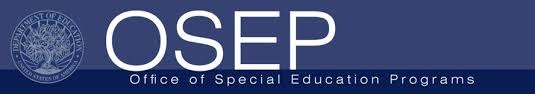 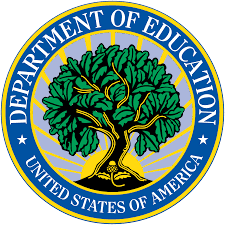 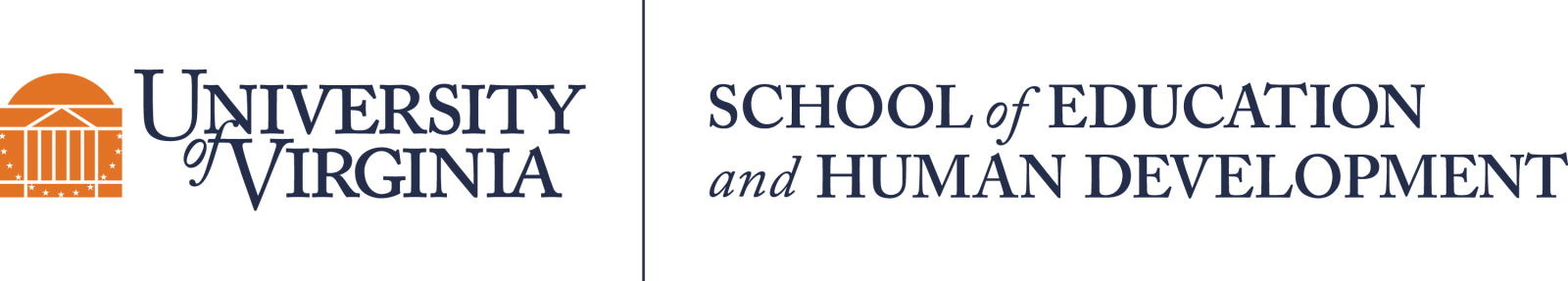 Questions or Comments

 Michael Kennedy, Ph.D.          MKennedy@Virginia.edu 
Rachel L Kunemund, Ph.D.	             rk8vm@virginia.edu
“Big Idea” Question
Intro
Review Concepts
Teacher Demo
Check-In Questions
Vocabulary
Student-Friendly Definition
Examples & Non-Examples
Morphological Word Parts
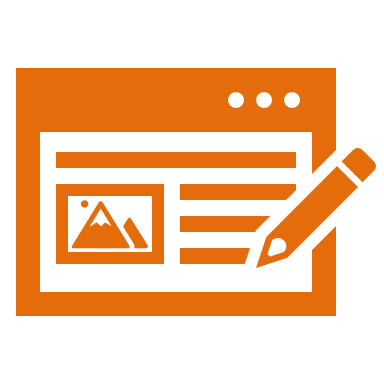 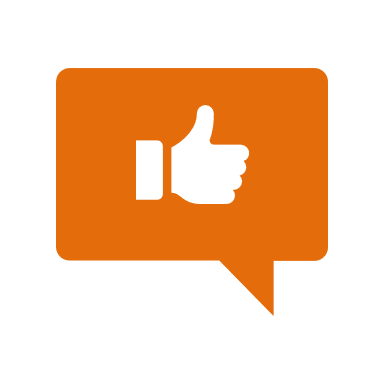 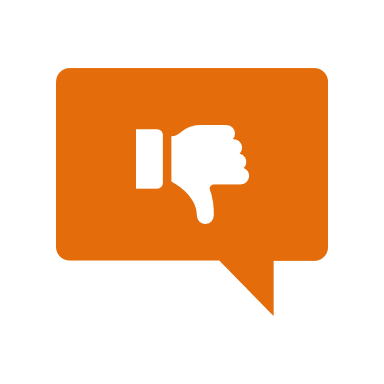 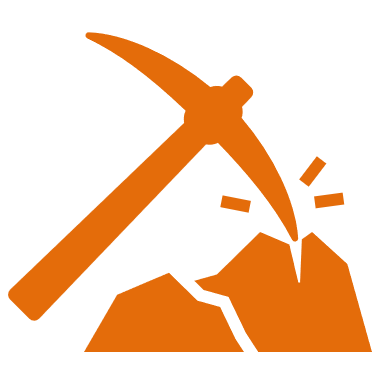 Simulation/Activity
[Speaker Notes: OK everyone, get ready for our next lesson.  Just as a reminder, these are the different components that our lesson may include, and you’ll see these icons in the top left corner of each slide so that you can follow along more easily!]
Levels of Organization
Intro
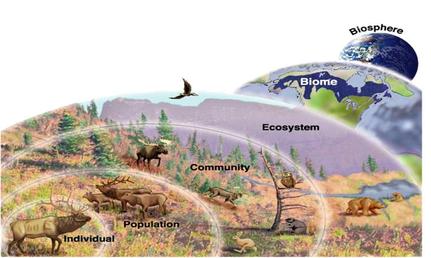 [Speaker Notes: Today we continue learning about levels of organization in ecology.]
Ecosystem
Intro
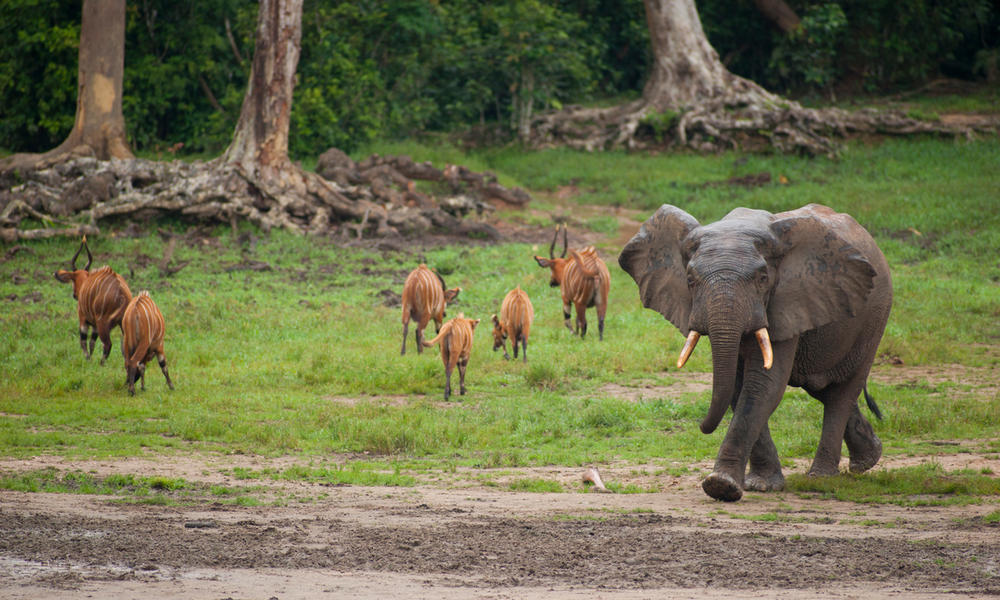 [Speaker Notes: The next level we’ll learn about is ecosystem.]
Big Question: Why do you think levels of organization are important within ecosystems?
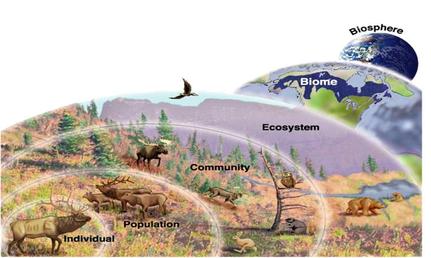 [Speaker Notes: Our “big question” is: Why do you think levels of organization are important within ecosystems?  
[Pause and illicit predictions from students.]

I love all these thoughtful scientific hypotheses!  Be sure to keep this question and your predictions in mind as we move through these next few lessons, and we’ll continue to revisit it.]
[Speaker Notes: Before we define the term ecosystem, let’s review some other words that you already learned, and make sure you are firm in your understanding.]
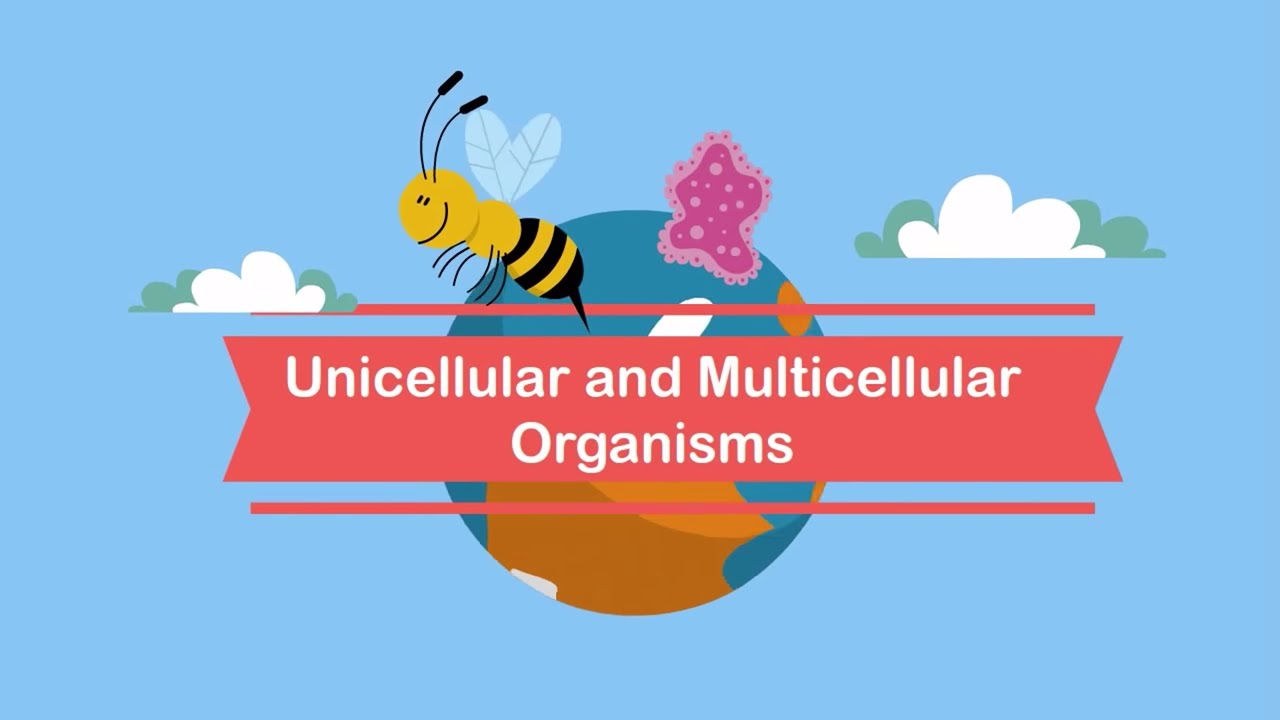 [Speaker Notes: There are many different organisms living within ecosystems, and they range in structure from unicellular organisms (like amoeba) to multicellular organisms (like bees).]
Form fits function!
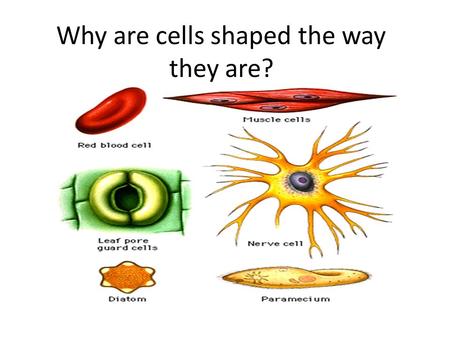 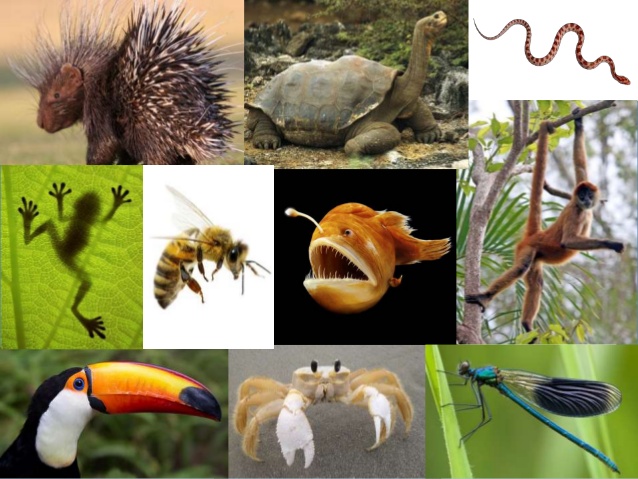 [Speaker Notes: An important concept to remember in science is that form fits function. The is true for cells as well as whole organisms!  Recall that cells within multicellular organisms are specialized and have specific jobs to help organisms carry out life’s processes.  Further, the differences in the ways that organisms look are purposeful – as we’ll learn about in this unit.]
Individual:  a single organism
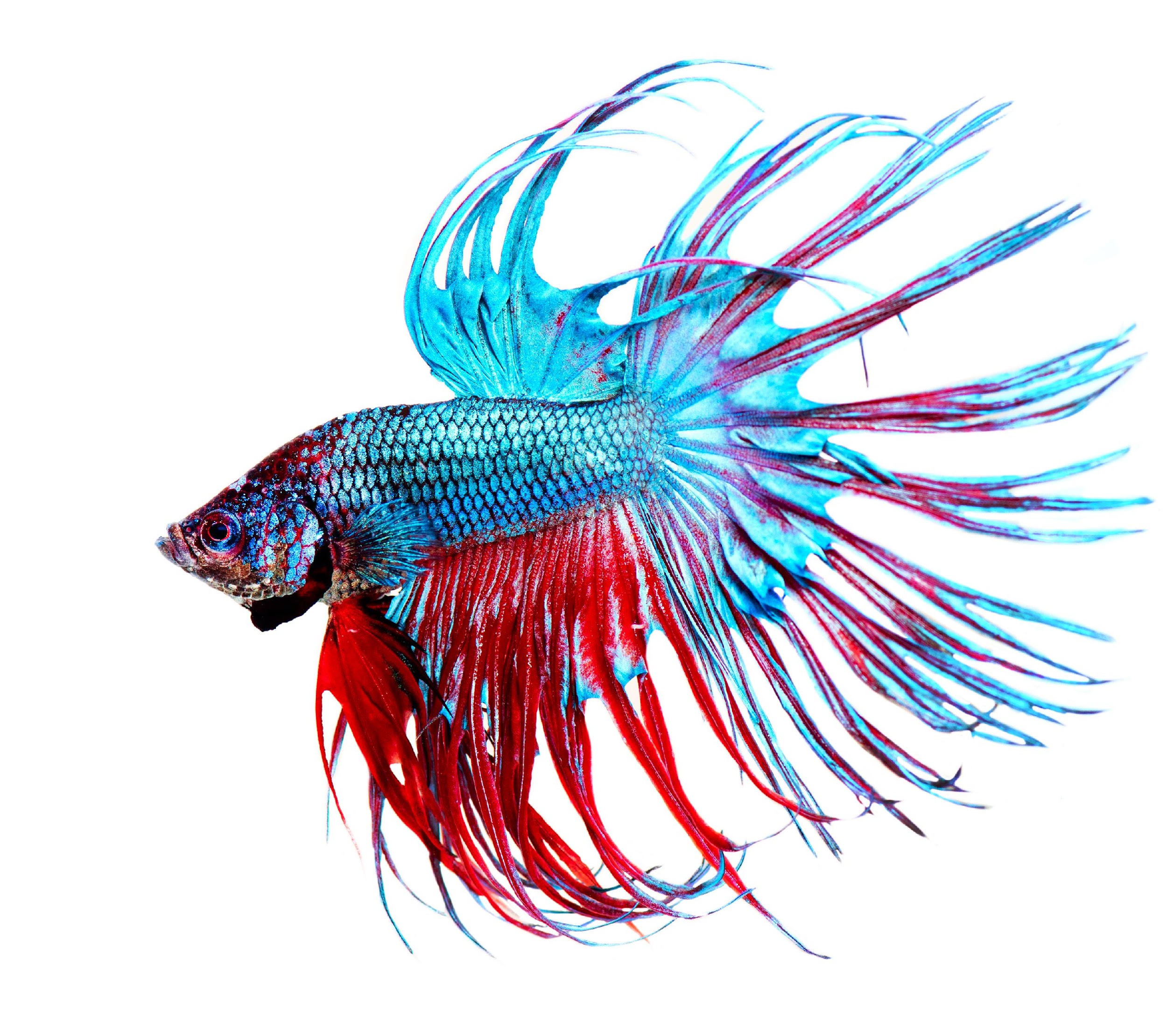 [Speaker Notes: An individual is a single organism.  This fish is an example of an individual organism.]
Population:  a group of the same types of organisms
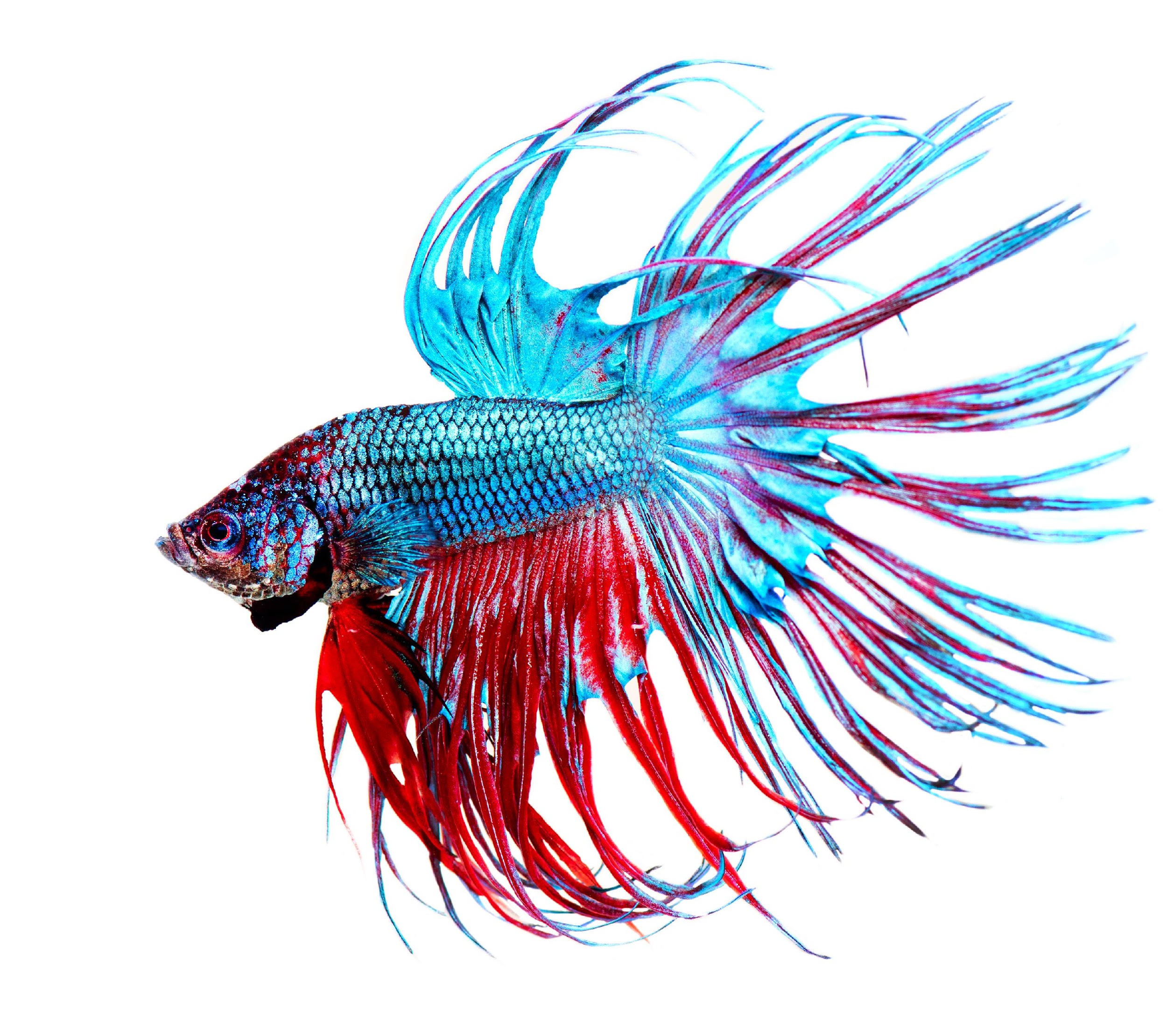 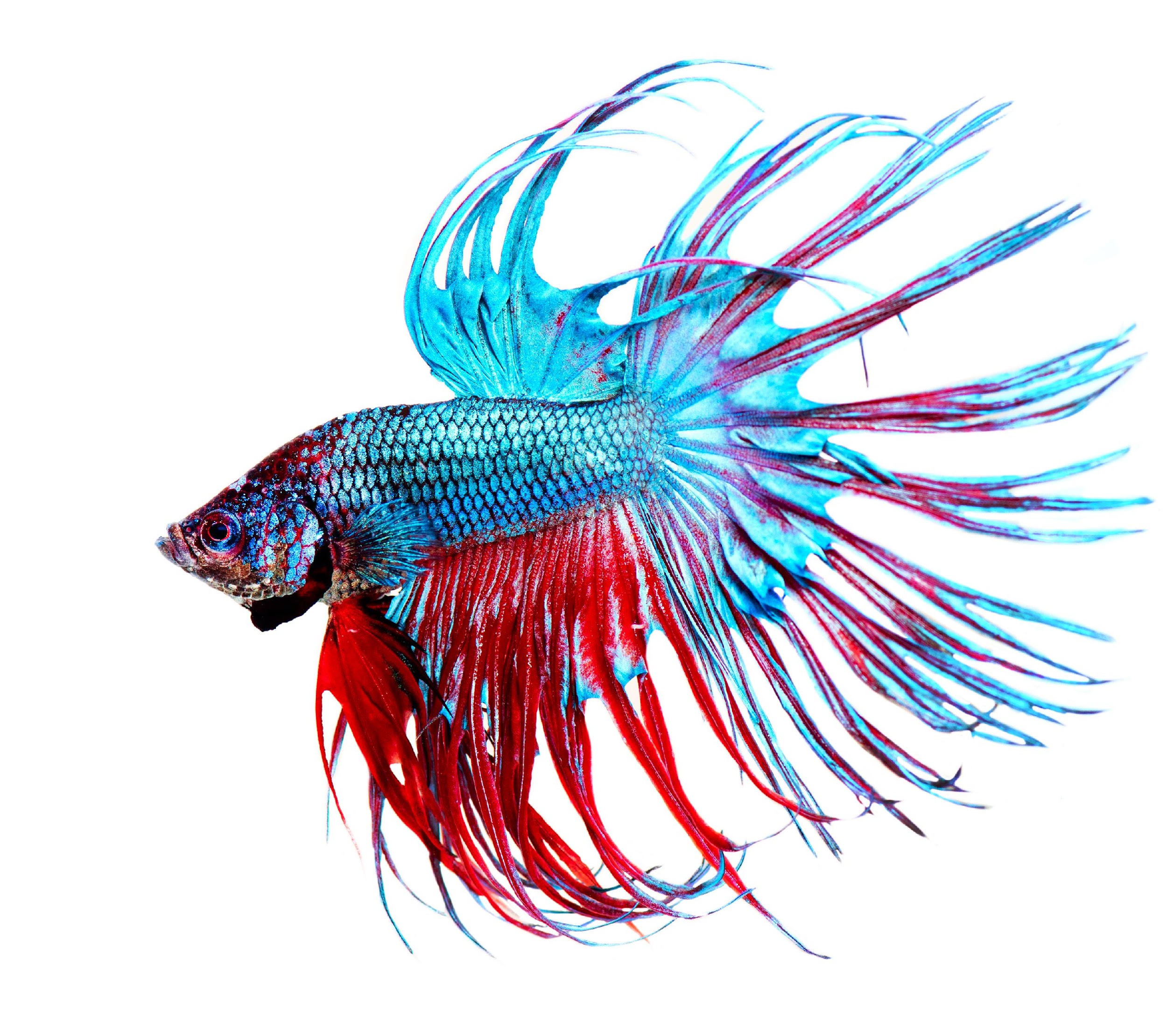 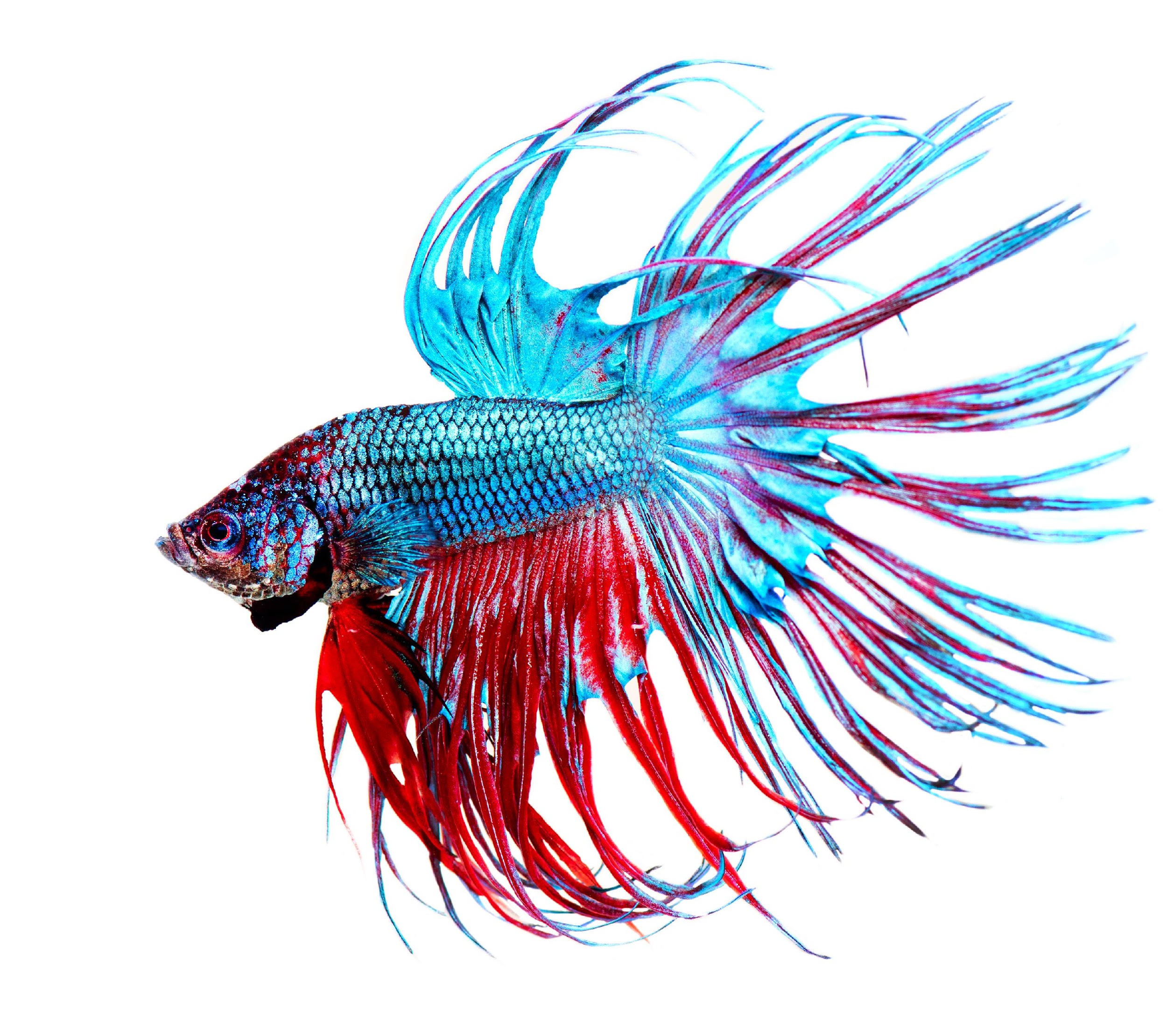 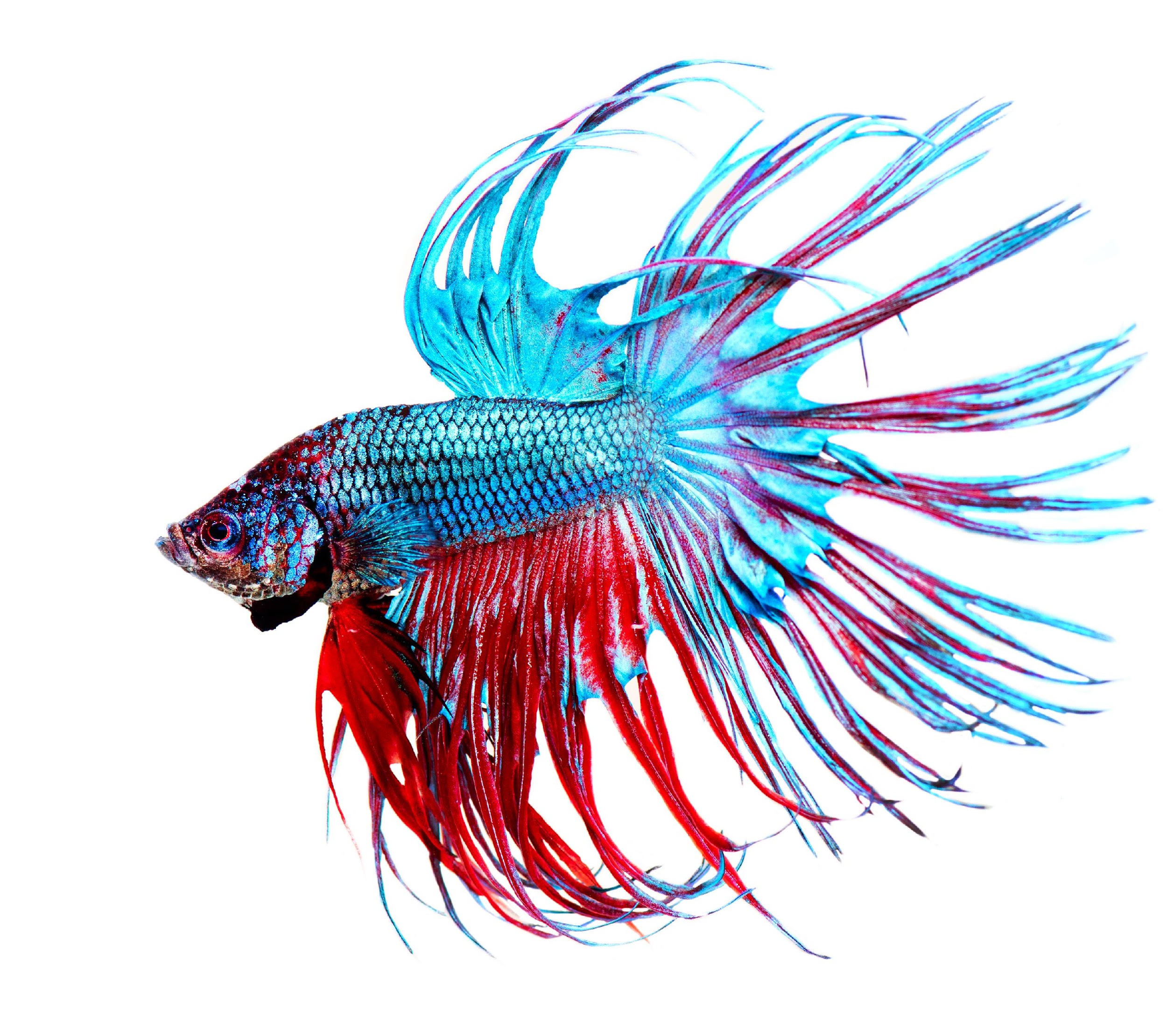 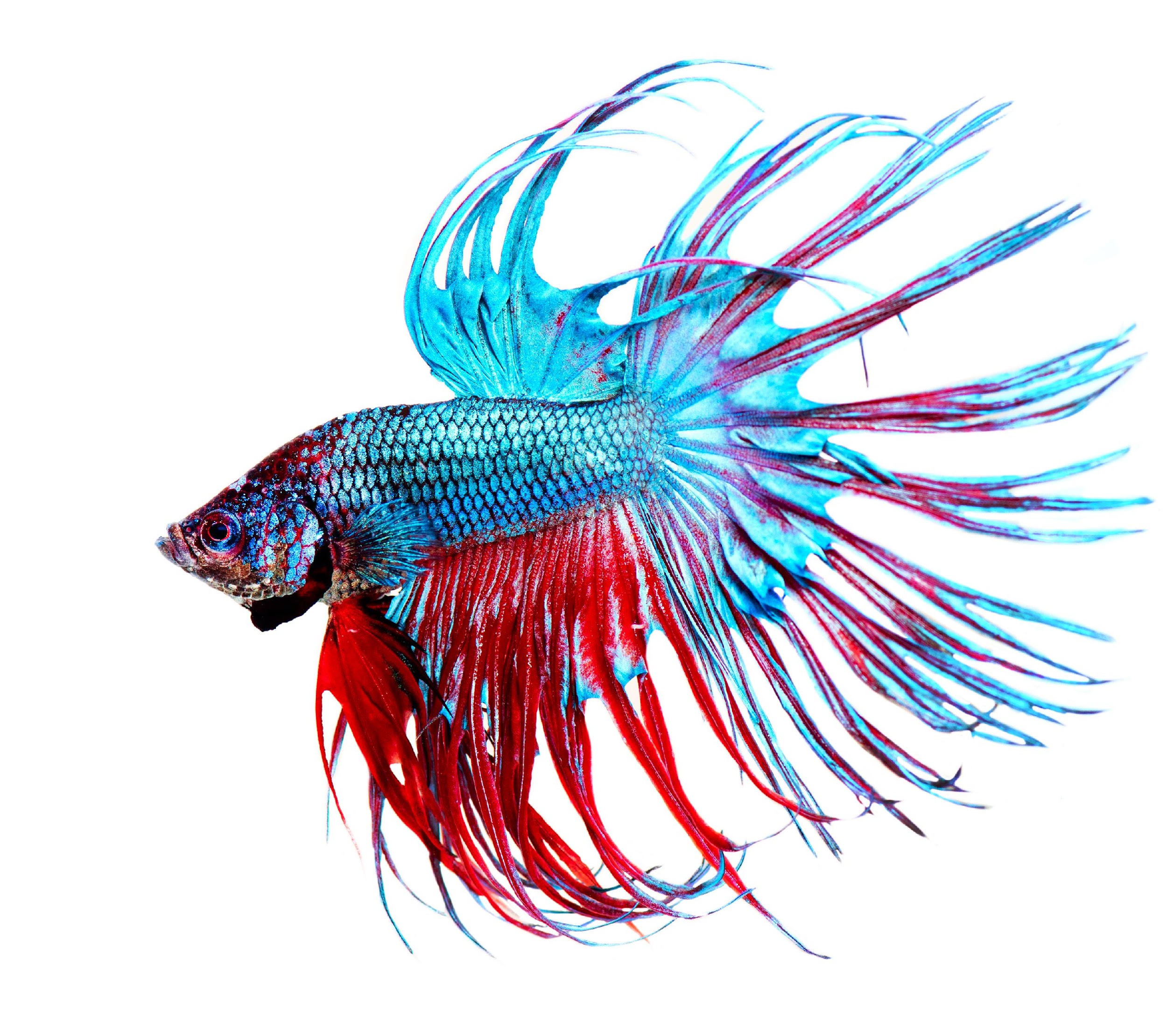 [Speaker Notes: Population is a group of the types of organisms.  So, one of these fish would be an individual, but a group of them would makes up a population.]
Community:  a group of different populations living in the same place
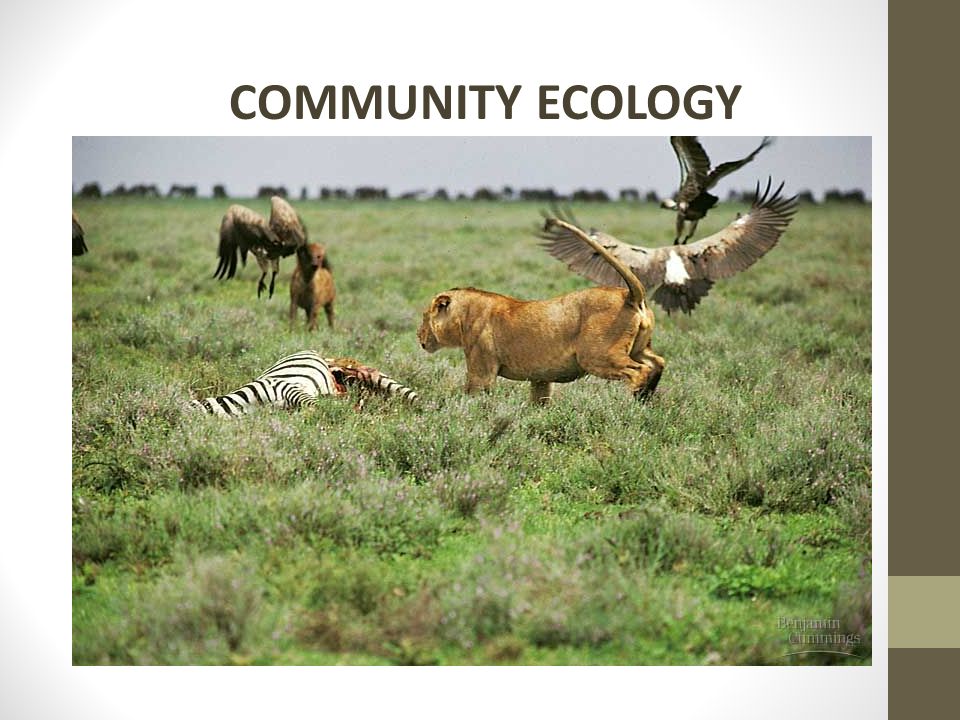 [Speaker Notes: A community is a group of different populations living in the same place.  All the animals in this photo are part of a community.]
Only living things are part of a community.
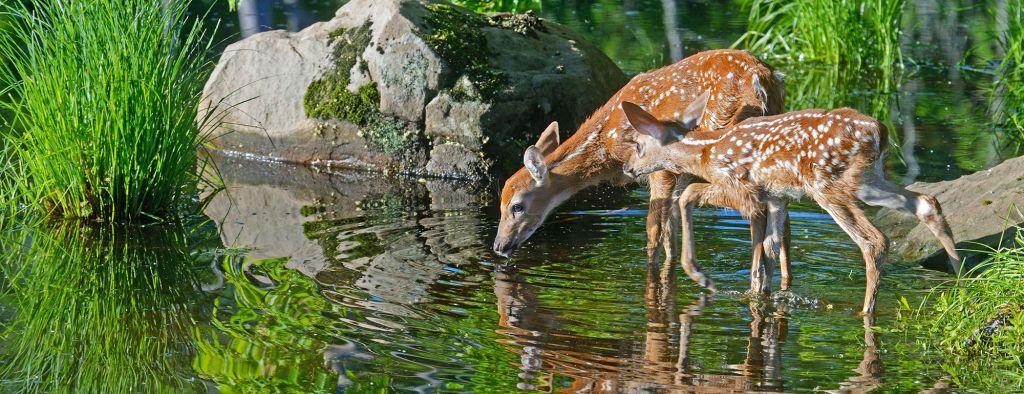 [Speaker Notes: Only living things are part of a community.]
[Speaker Notes: Now let’s pause for a moment to check your understanding.]
Explain how the phrase “form fits function” applies to the cells that make up multicellular organisms.
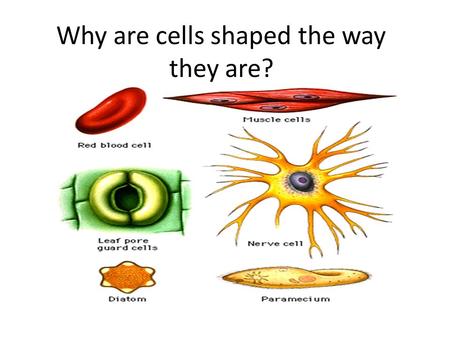 [Speaker Notes: Explain how the phrase “form fits function” applies to the cells that make up multicellular organisms.

[Multicellular organisms have cells that take on special forms, which carry out specific functions to support life’s processes.]]
Why is this photo not an example of individuals?
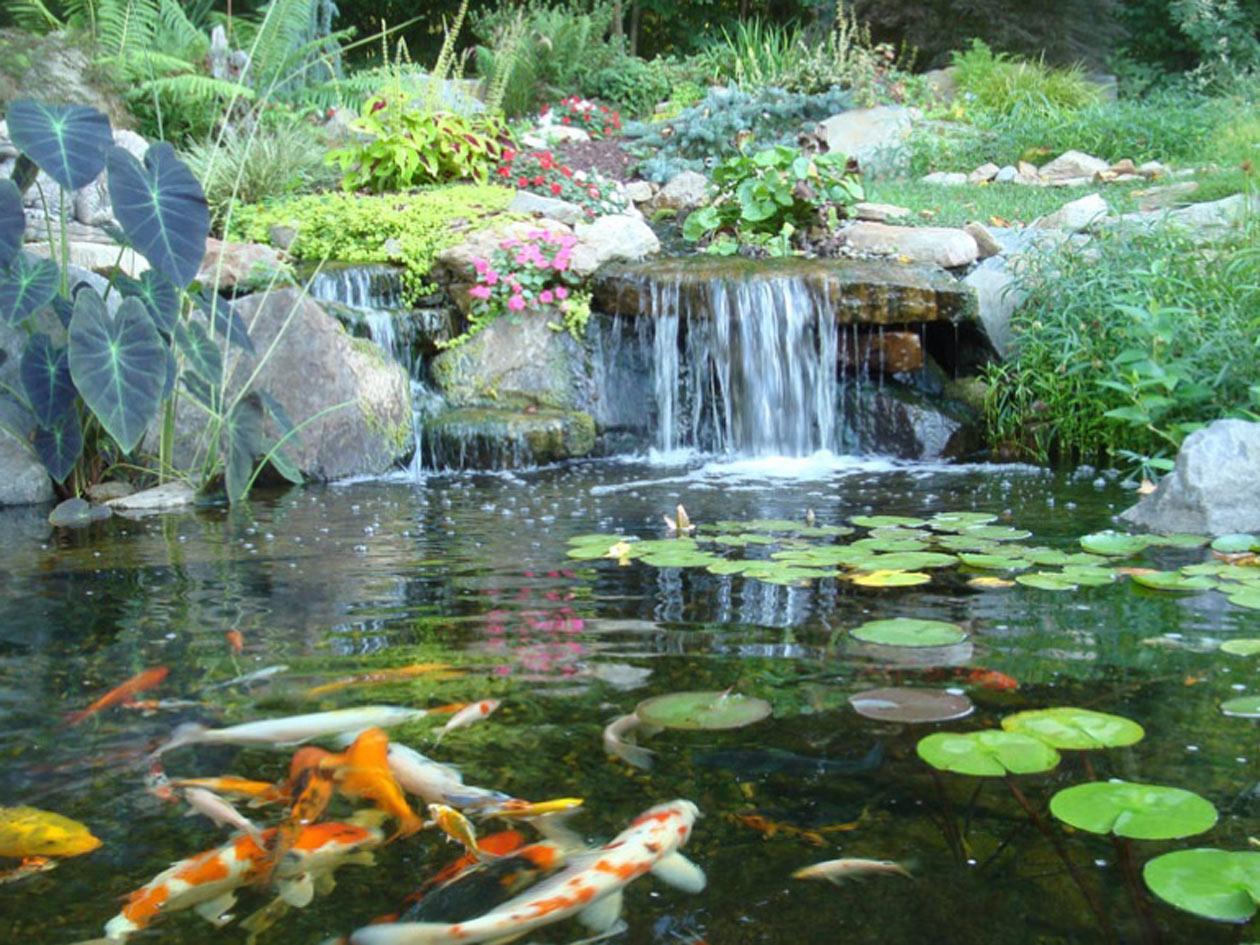 [Speaker Notes: Why is this photo not an example of individuals?

[Because there are many different types of organisms in this picture.]]
Explain the difference between an individual, a population, and a community.
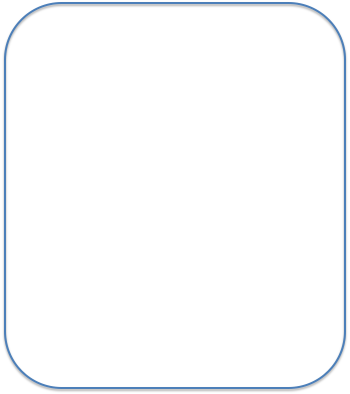 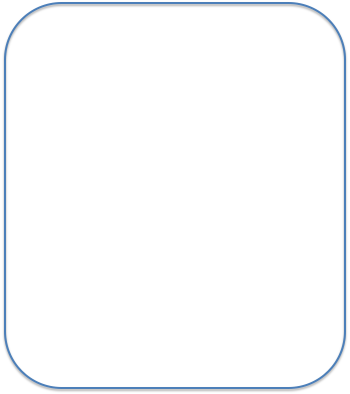 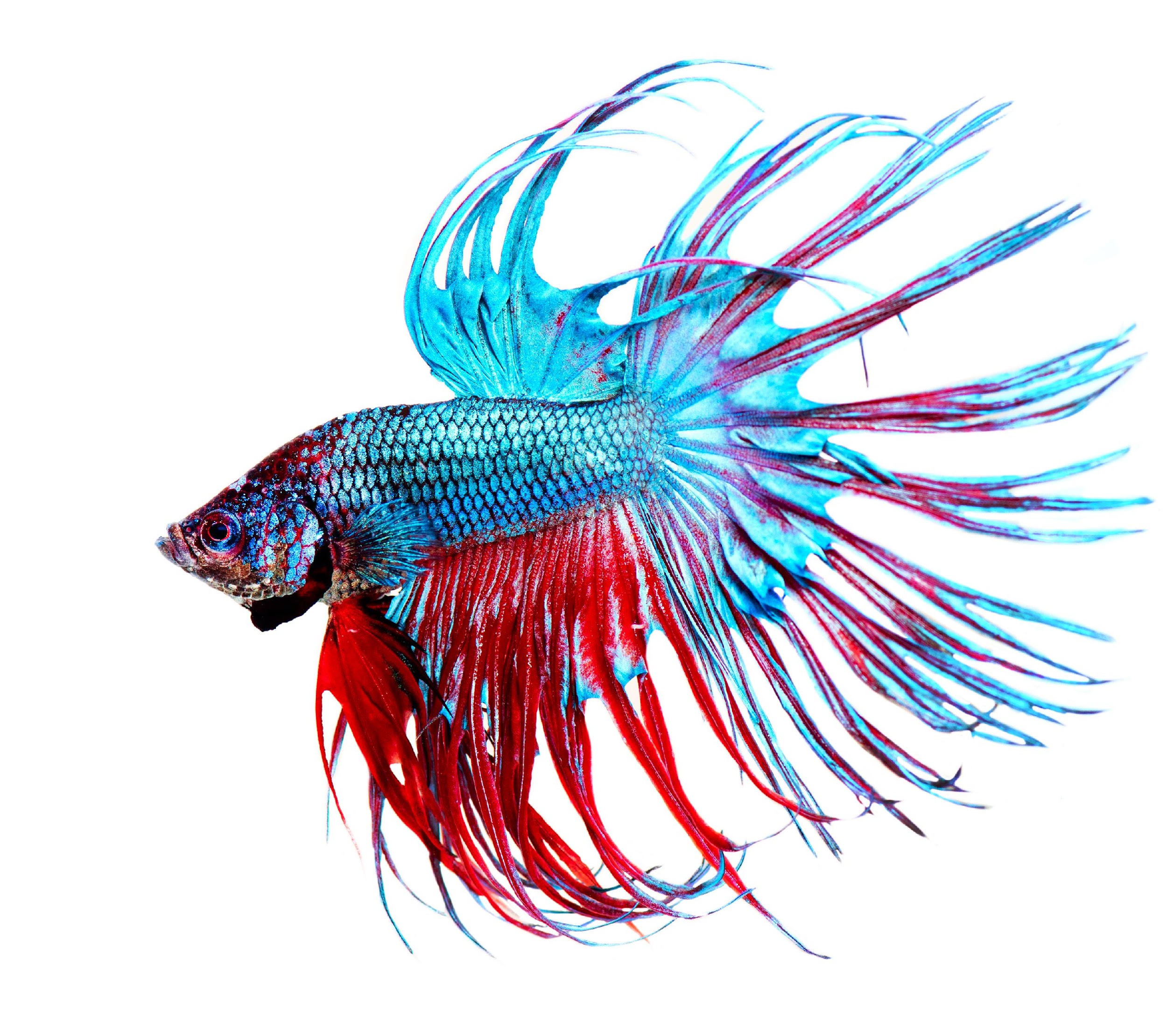 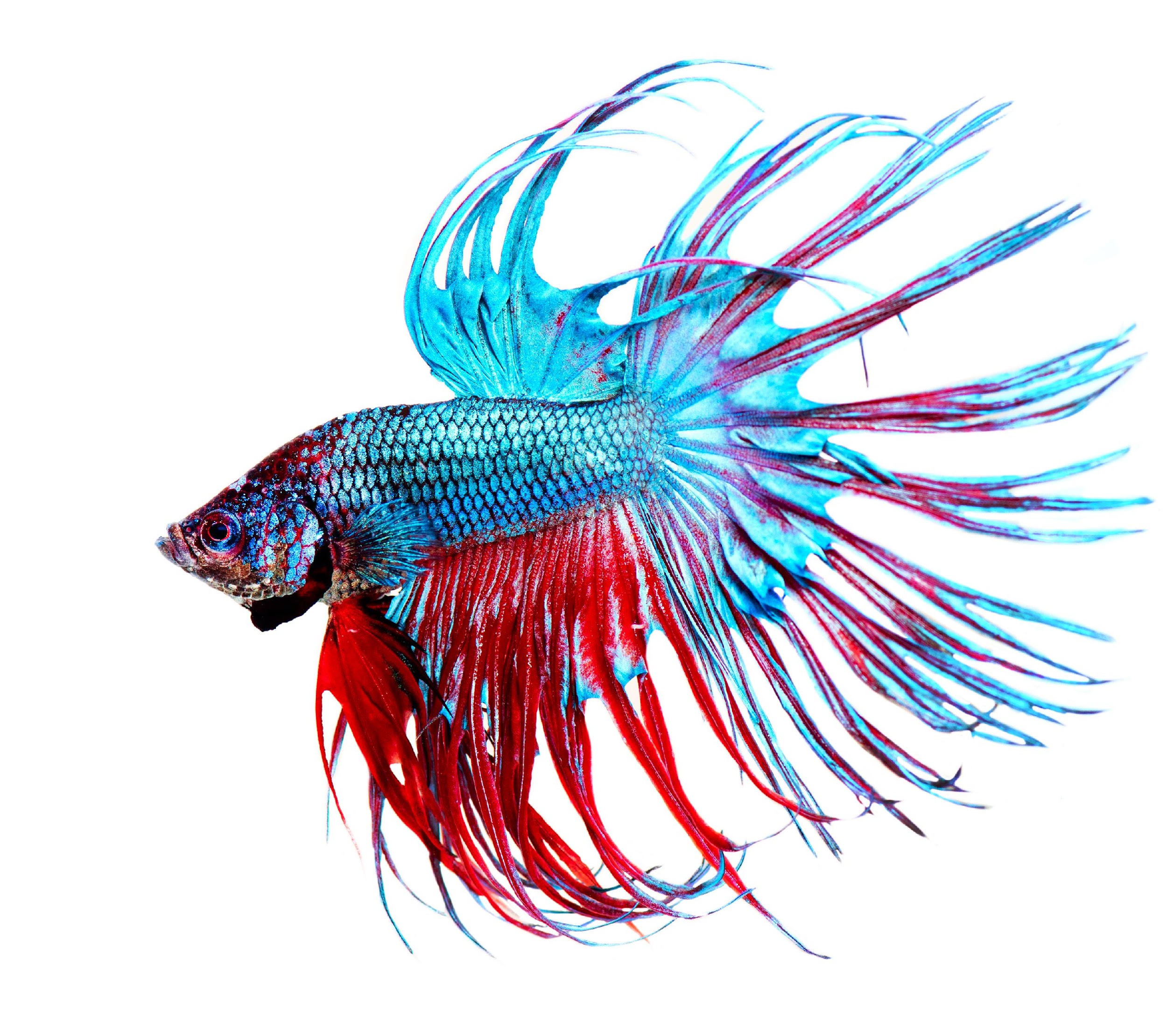 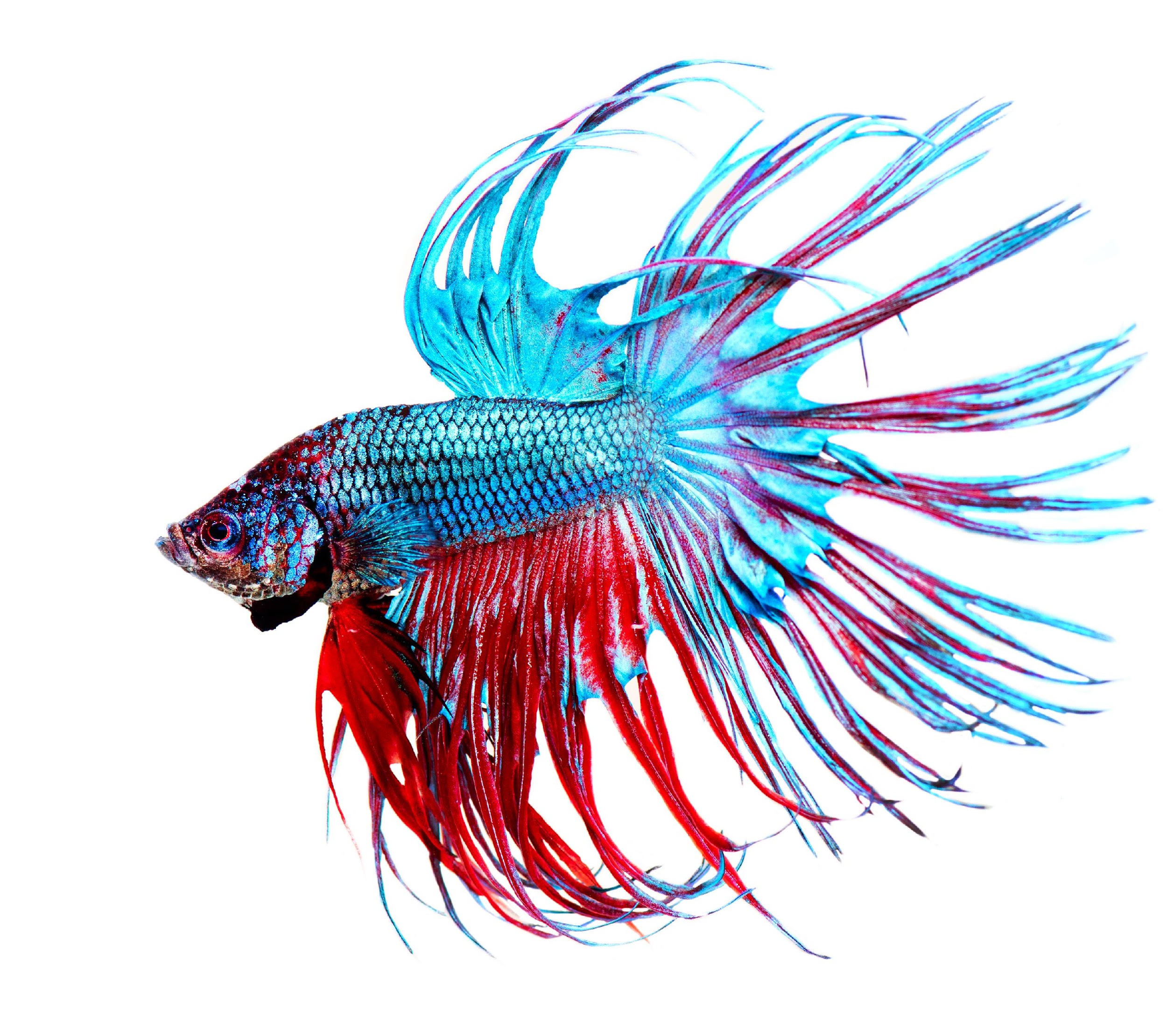 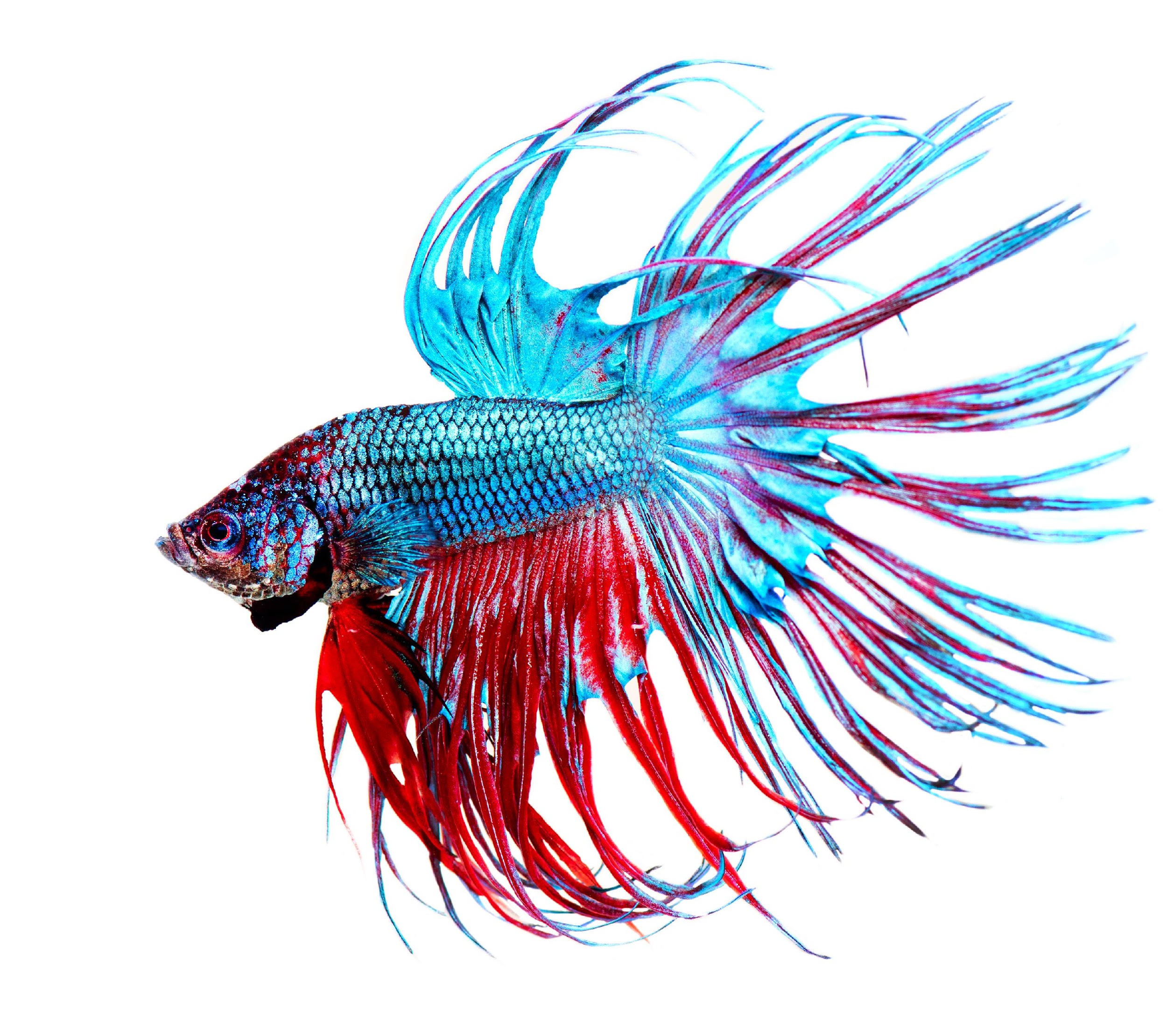 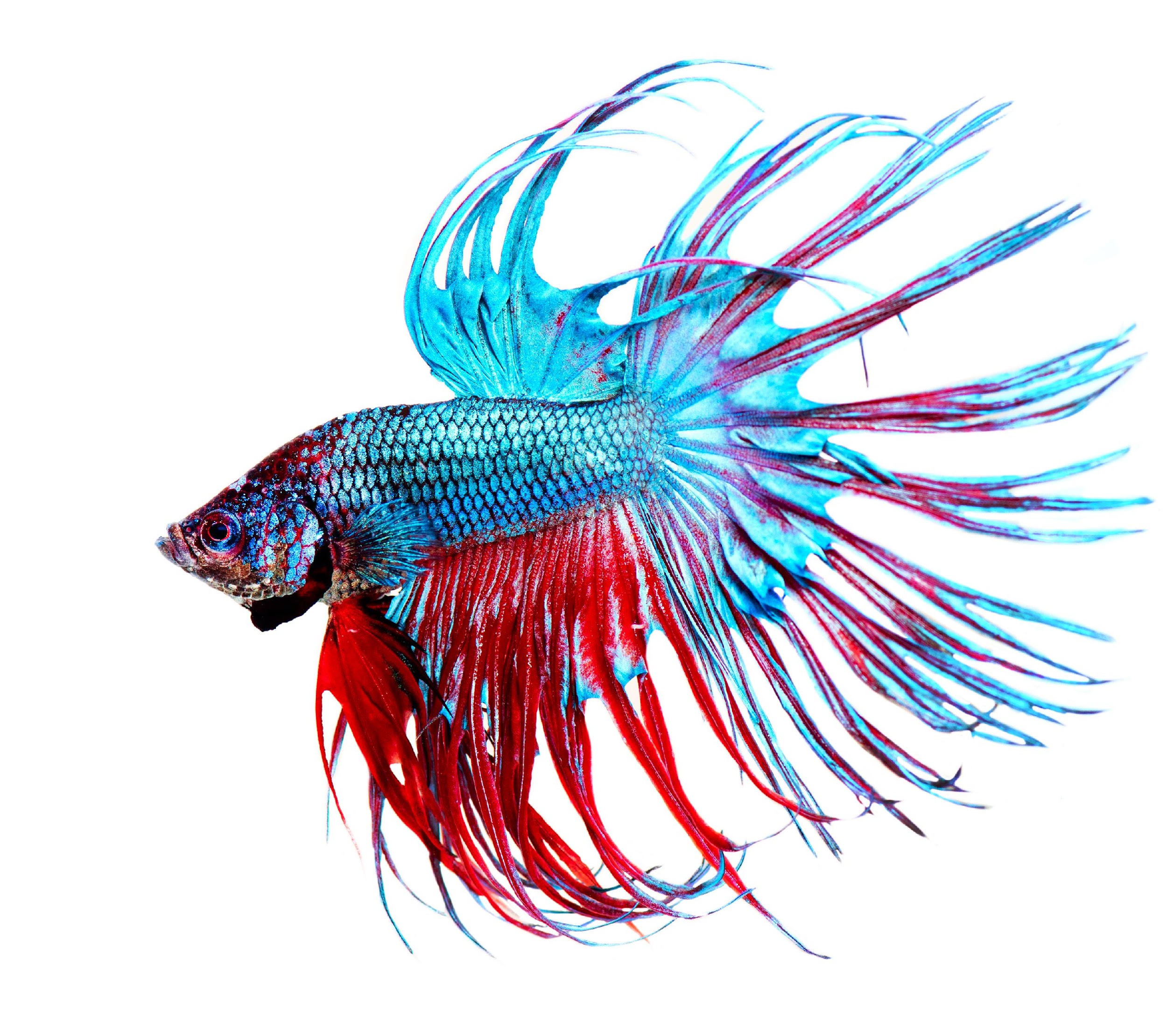 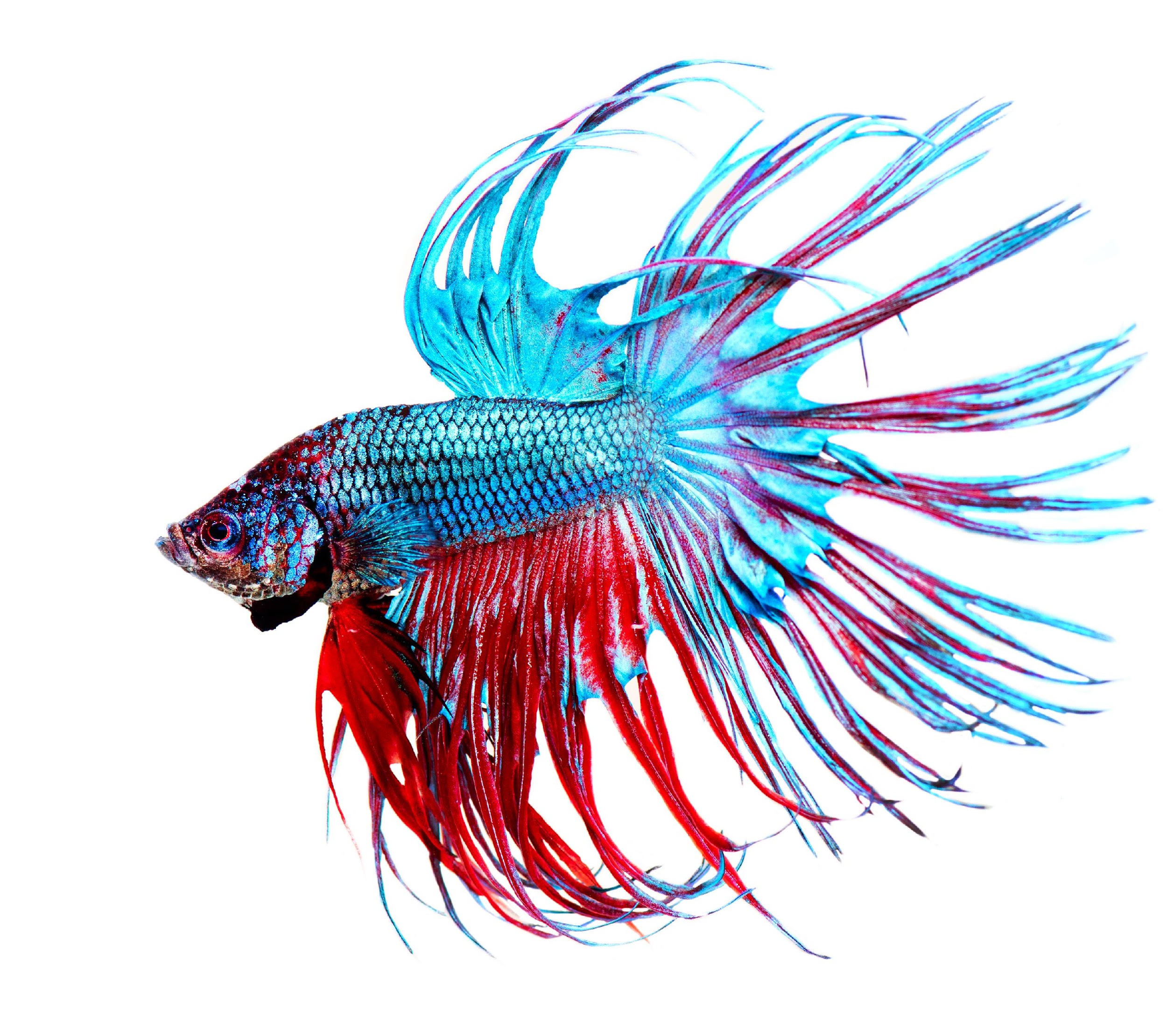 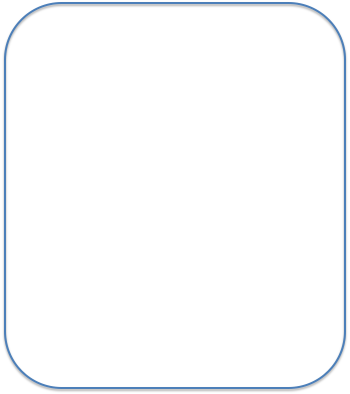 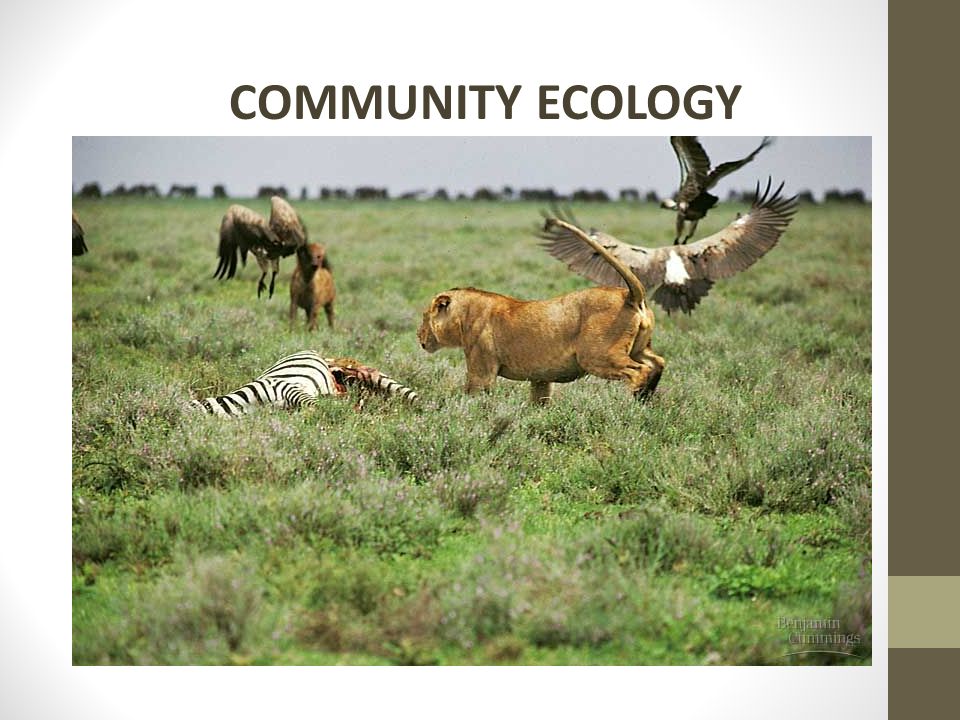 [Speaker Notes: Explain the difference between an individual, a population, and a community.

[An individual is a single organism; a population is a group of the same type organism; and a community is a group of different populations living in the same place.]]
Ecosystem
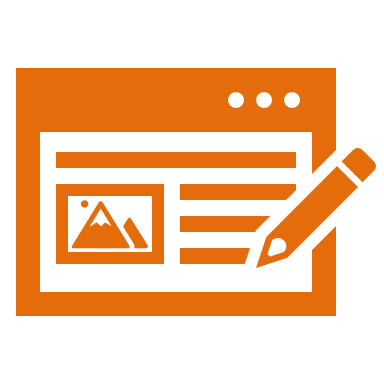 [Speaker Notes: Now, let’s define the term ecosystem.]
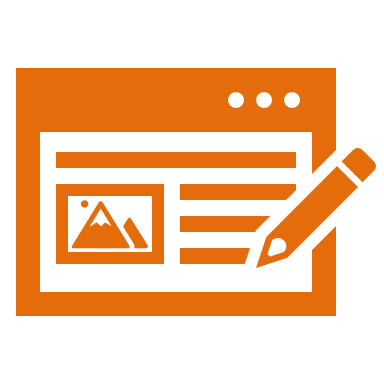 Ecosystem: a community of organisms that interact with each other and the environment
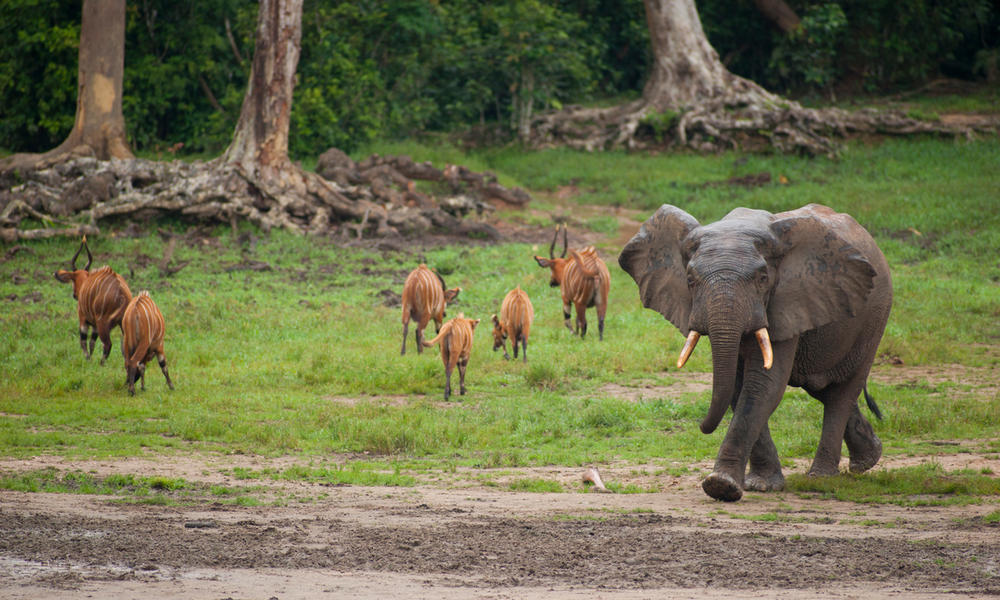 [Speaker Notes: An ecosystem is a community of organisms that interact with each other and the environment.]
[Speaker Notes: Now let’s pause for a moment to check your understanding.]
What is an ecosystem?
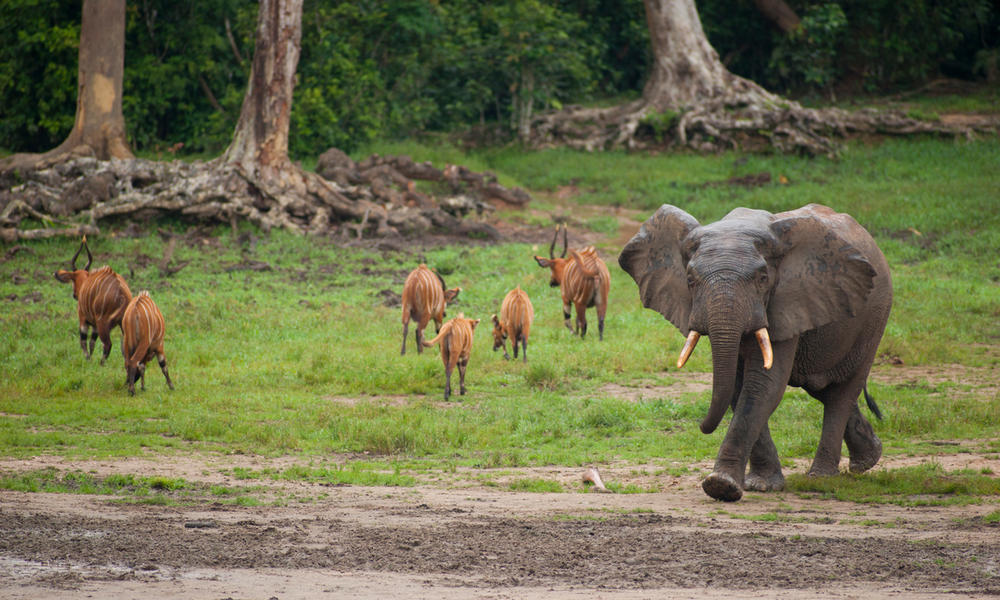 [Speaker Notes: What is an ecosystem?

[An ecosystem is a community of organisms that interact with each other and the environment.]]
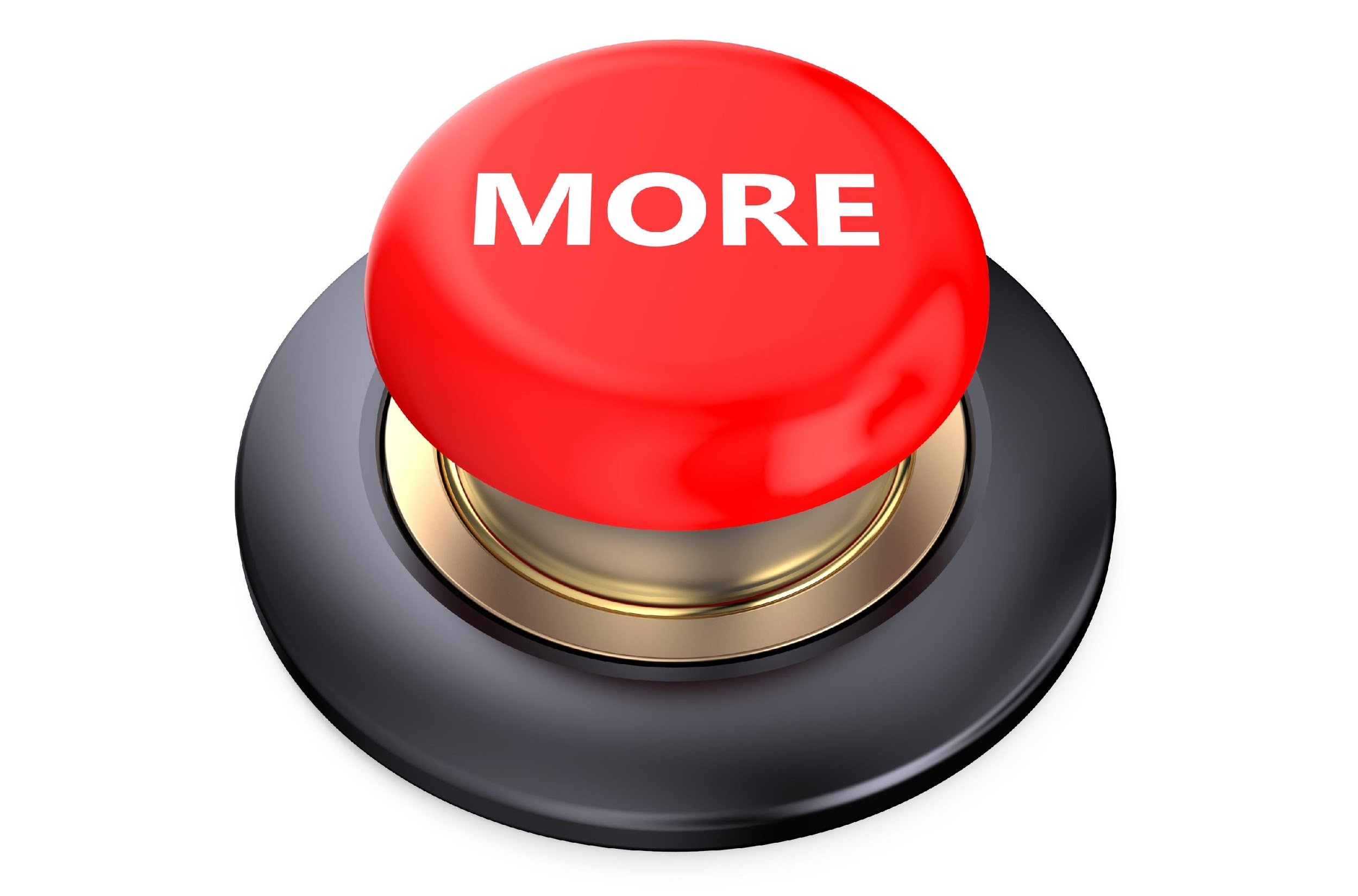 [Speaker Notes: That is the basic definition, but there is a bit more you need to know.]
Ecosystem
Living and non-living things 
interacting together
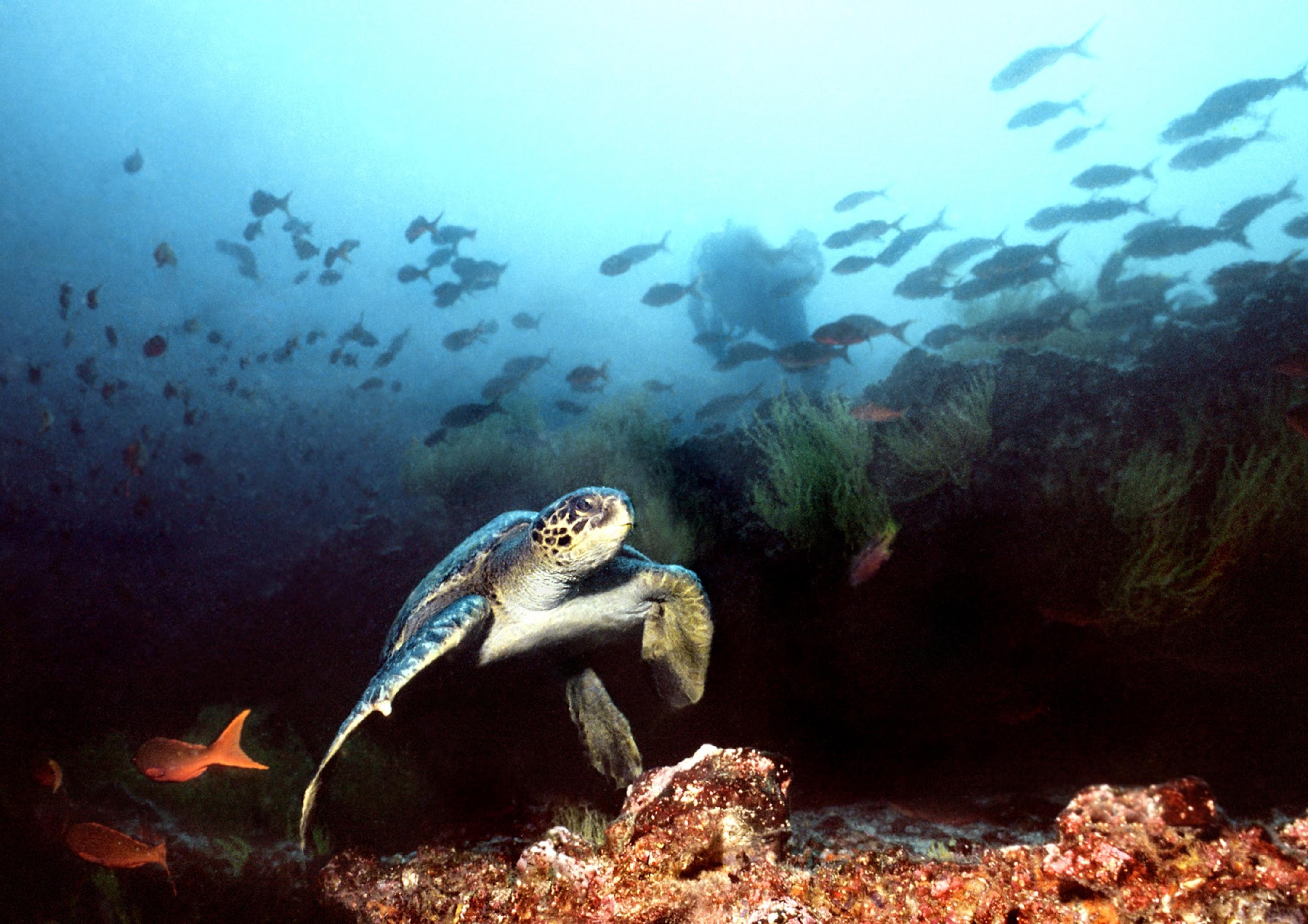 [Speaker Notes: An ecosystem is made up of living things (like this turtle and these fish)....]
Ecosystem
Living and non-living things 
interacting together
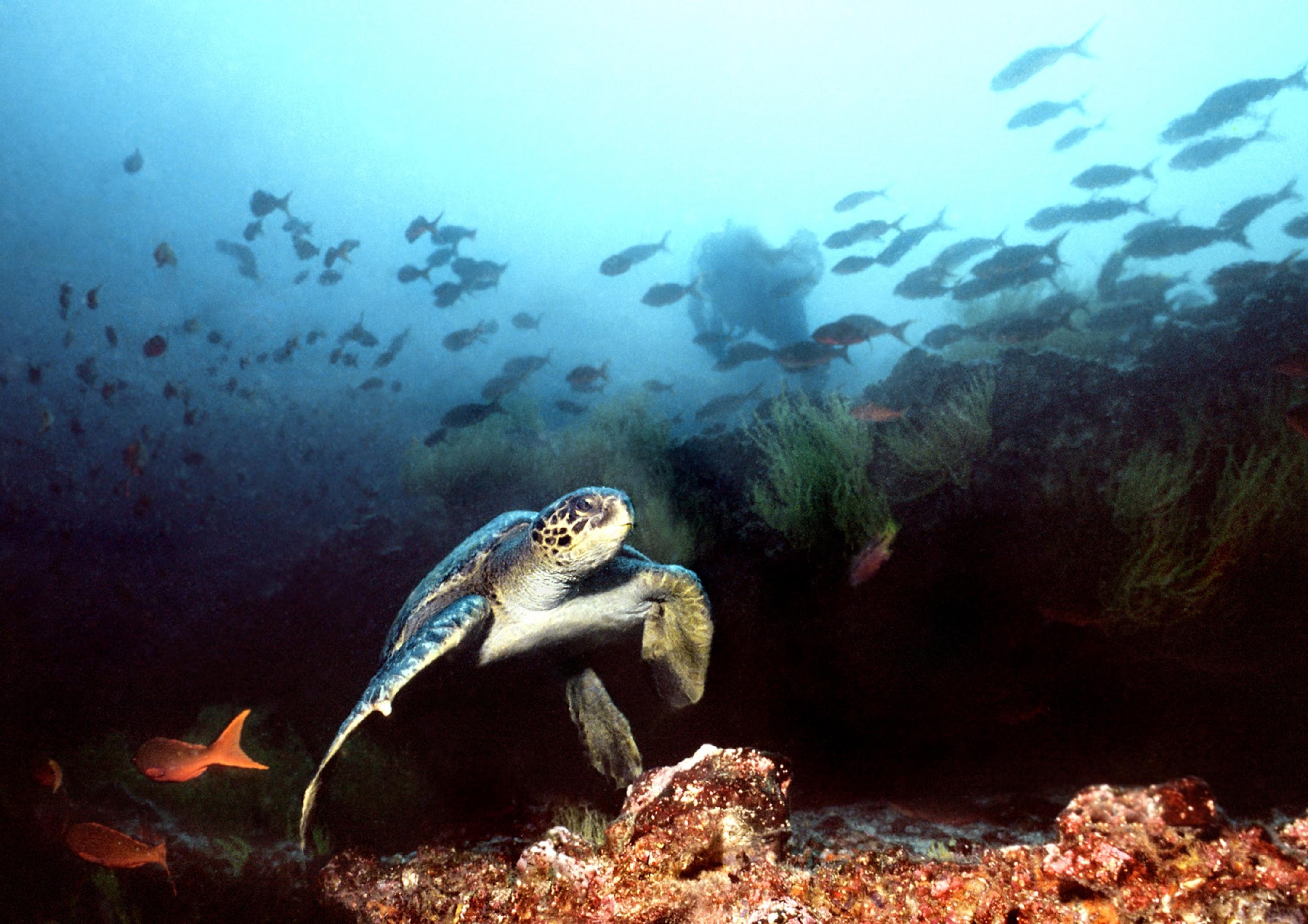 [Speaker Notes: ...and non-living things (like the water and this sand) interacting together.]
[Speaker Notes: Let’s check-in for understanding.]
What is an ecosystem?
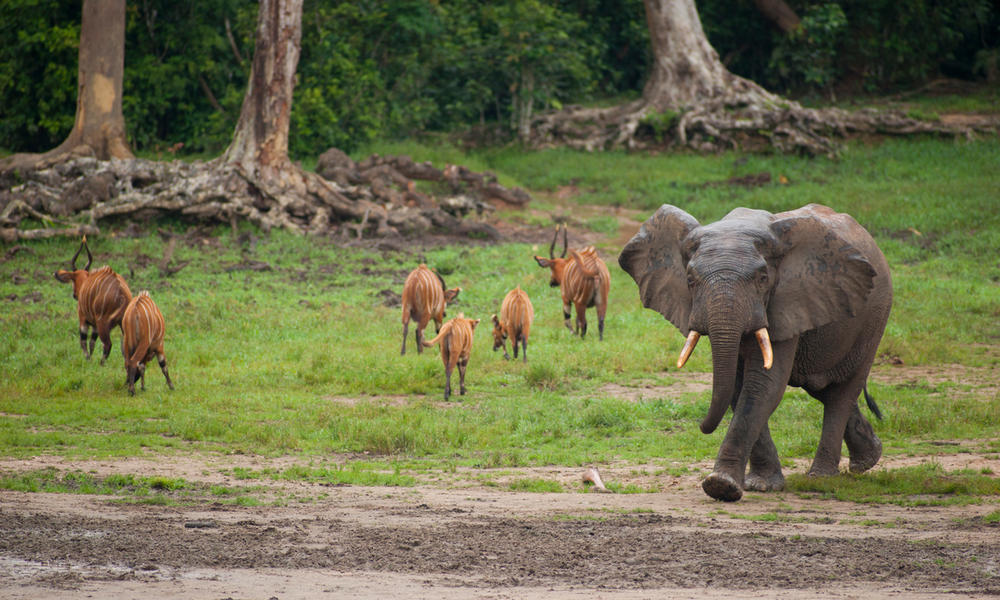 [Speaker Notes: What is an ecosystem?

[An ecosystem is a community of organisms interacting with each other and their environment.]]
Describe the difference between a community and an ecosystem.
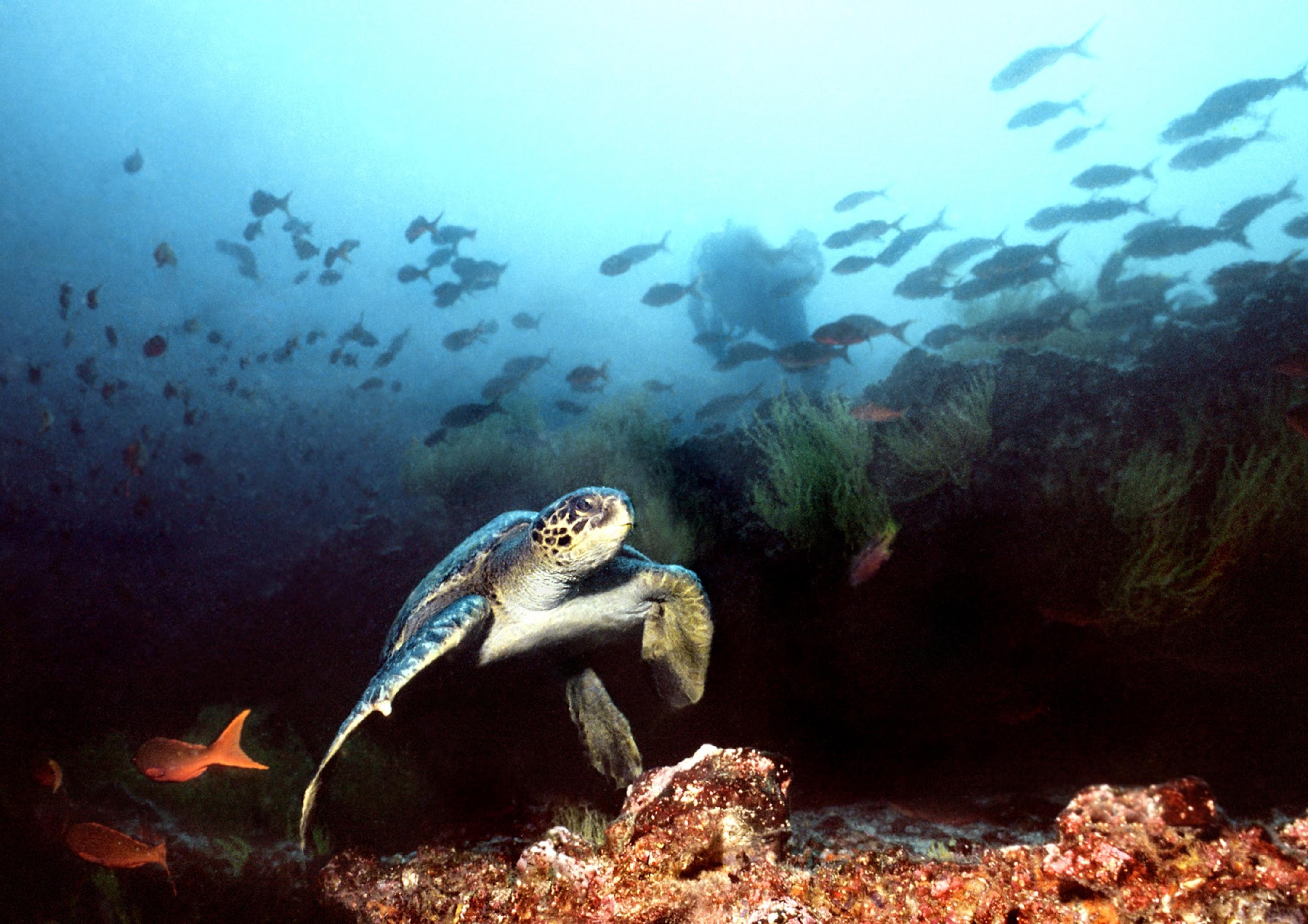 [Speaker Notes: Describe the difference between a community and an ecosystem.

[A community is different species living in the same place; however, an ecosystem also includes the non-living things in a habitat that organisms interact with.]]
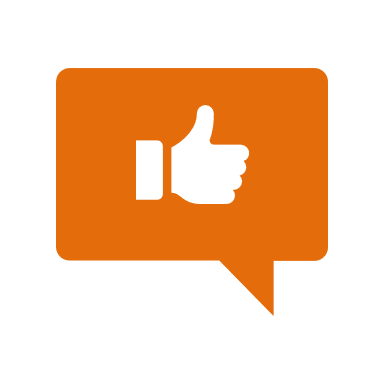 [Speaker Notes: Now, let’s talk about some examples of ecosystems.]
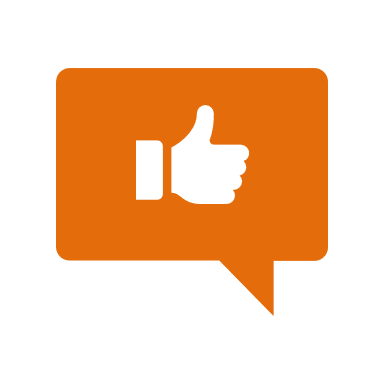 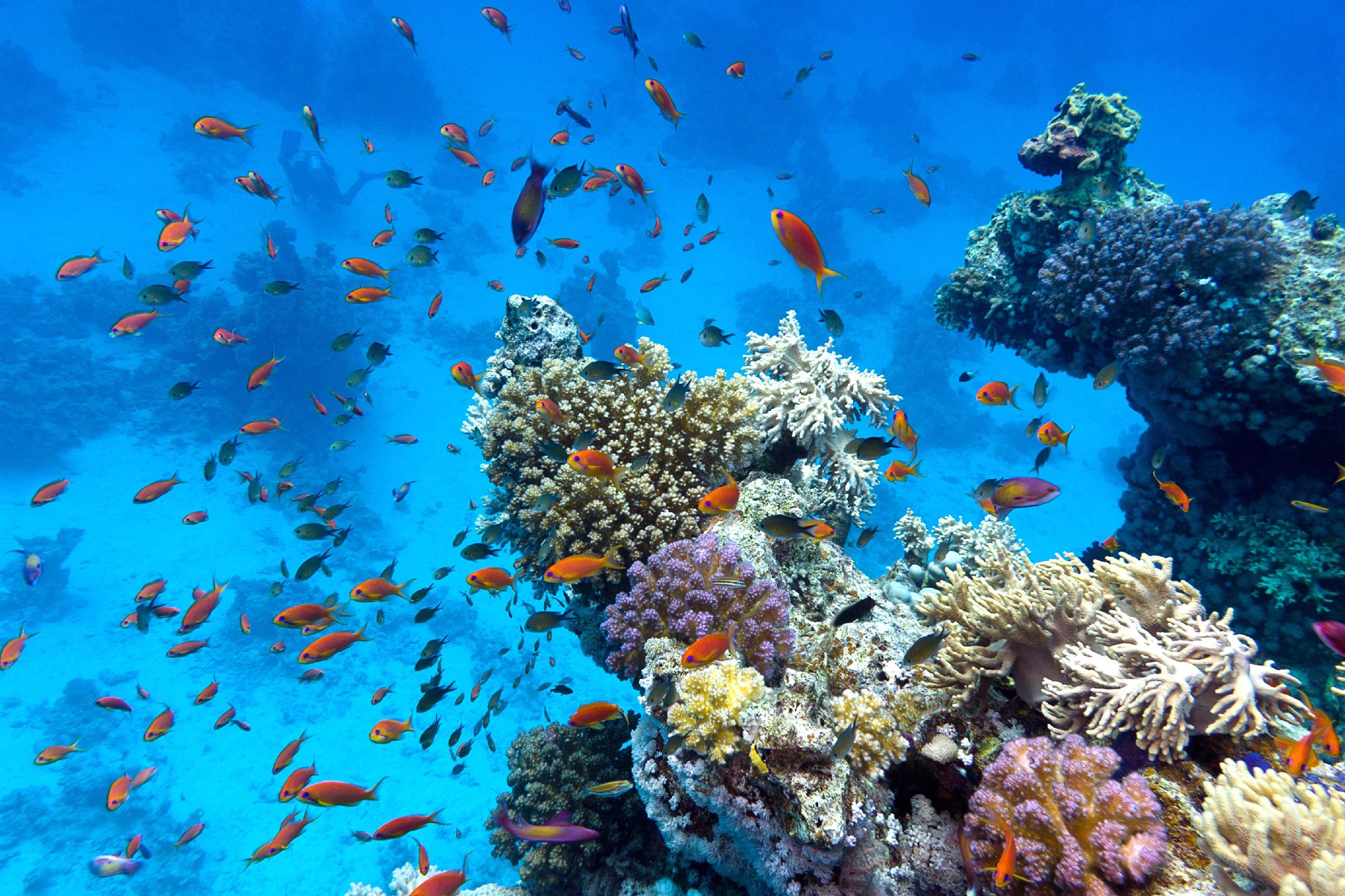 [Speaker Notes: This is an example of an ecosystem. The living fish and coral interact with the water and rocks in this ecosystem.]
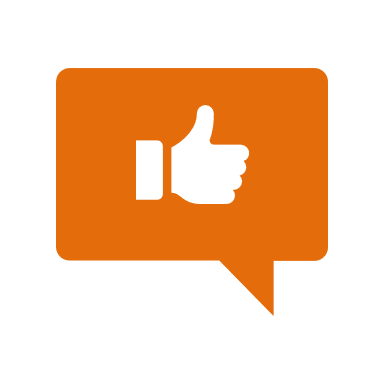 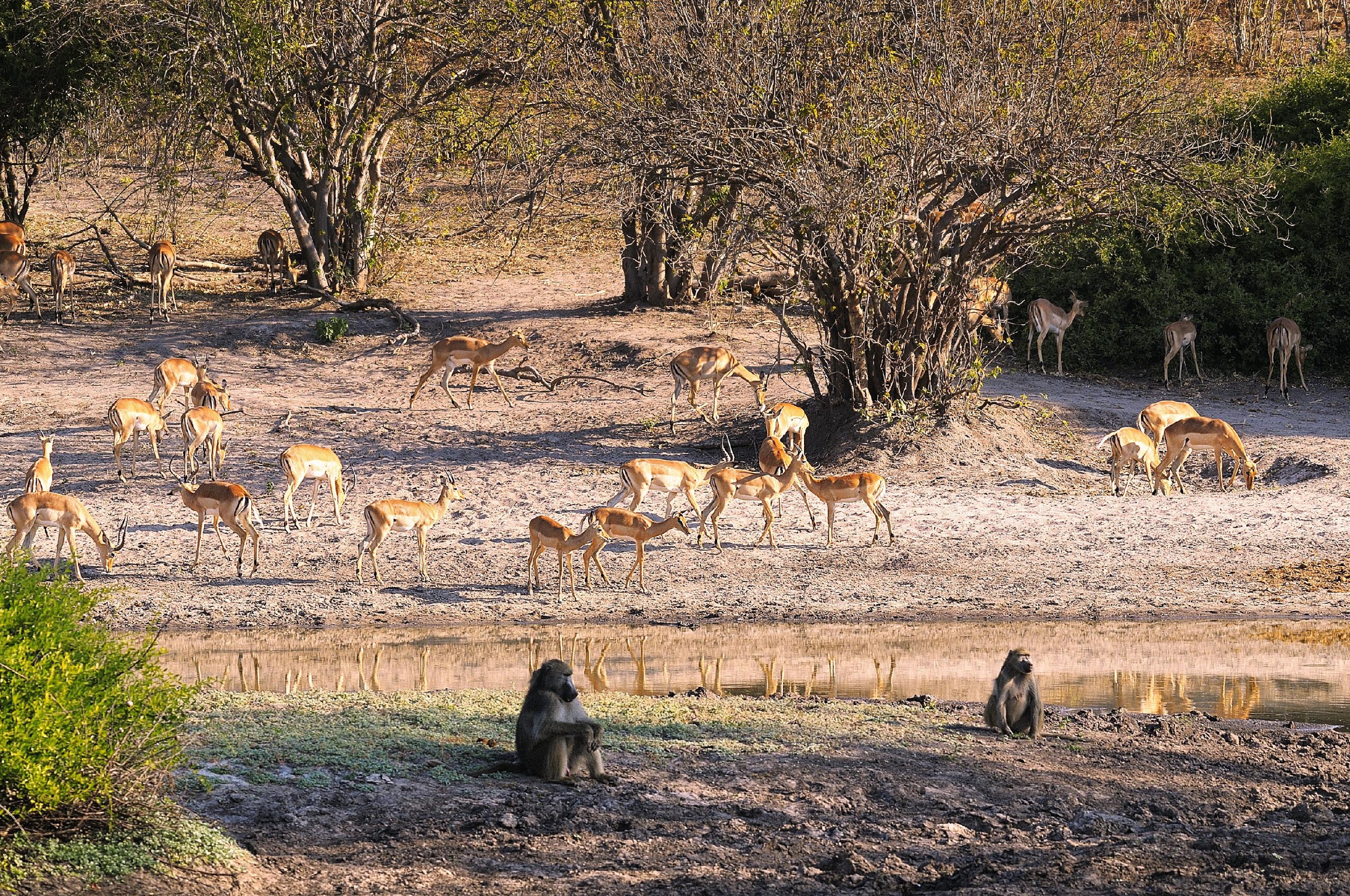 [Speaker Notes: This is an example of an ecosystem. The living animals and trees interact with the soil and water supply in this ecosystem.]
[Speaker Notes: Let’s check-in for understanding.]
Name two other examples of ecosystems.
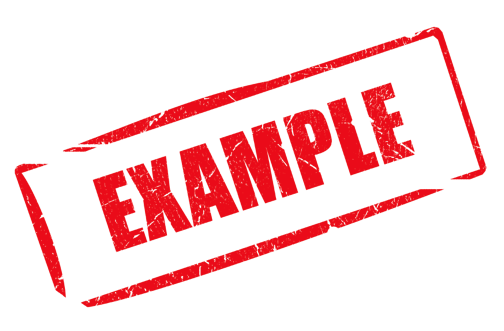 [Speaker Notes: Name 2 other examples of ecosystems.

[Answers will vary.]]
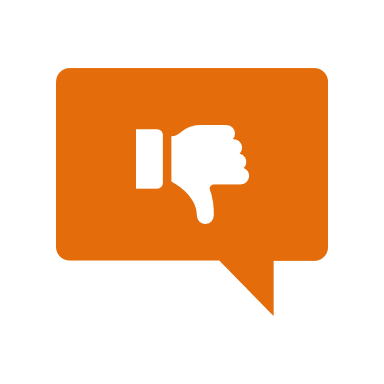 [Speaker Notes: Let’s talk about some non-examples of ecosystems.]
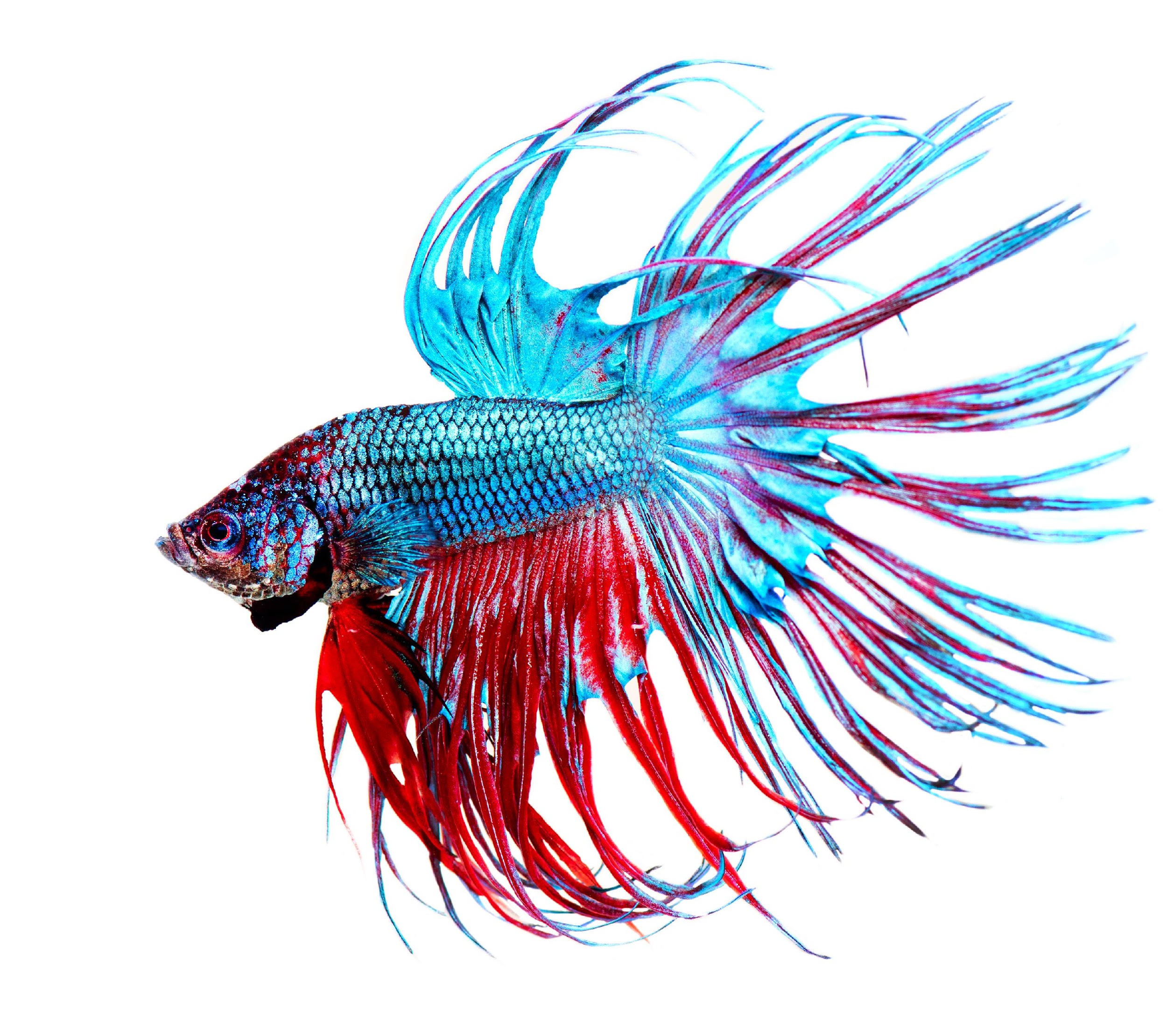 [Speaker Notes: This fish is not an example of an ecosystem – this is an individual organism.]
[Speaker Notes: Let’s check-in for understanding.]
Describe the difference between a community and an ecosystem.
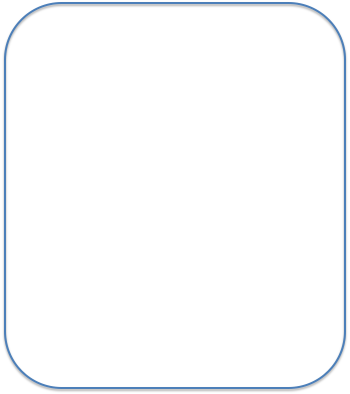 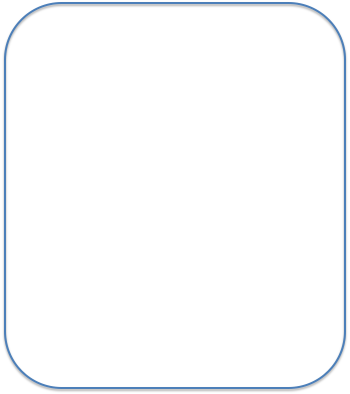 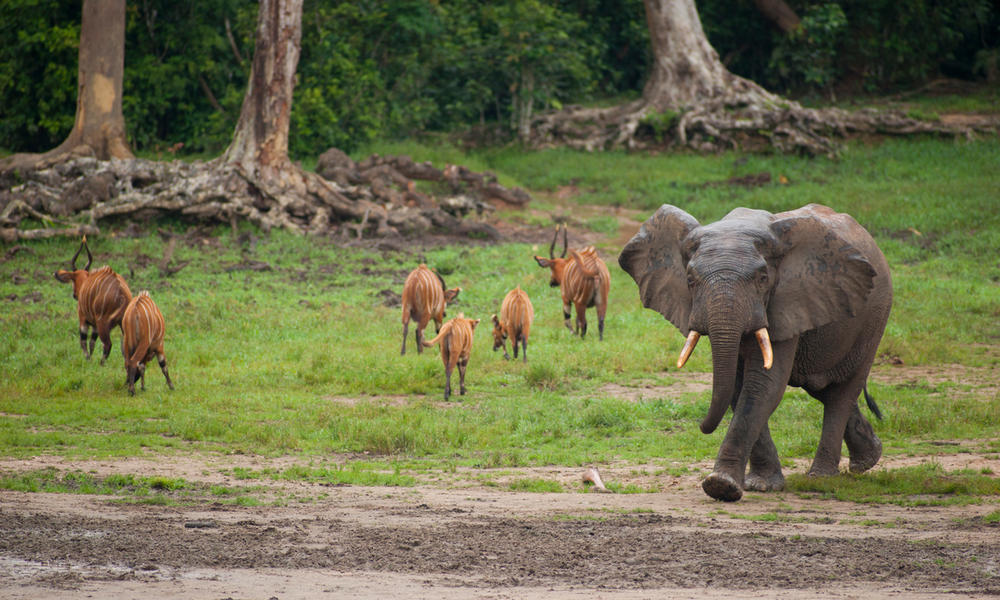 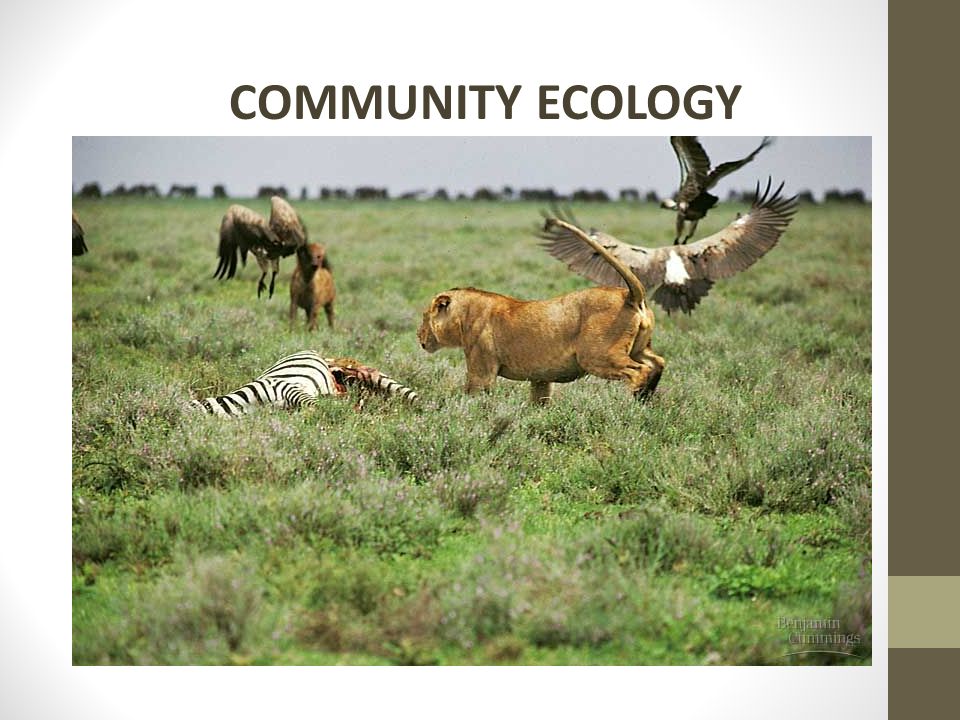 [Speaker Notes: Describe the difference between a community and an ecosystem.

[A community is different species living in the same place; however, an ecosystem also includes the non-living things in a habitat that organisms interact with.]]
Remember!!!
[Speaker Notes: So remember!]
Ecosystem: a community of organisms that interact with each other and the environment
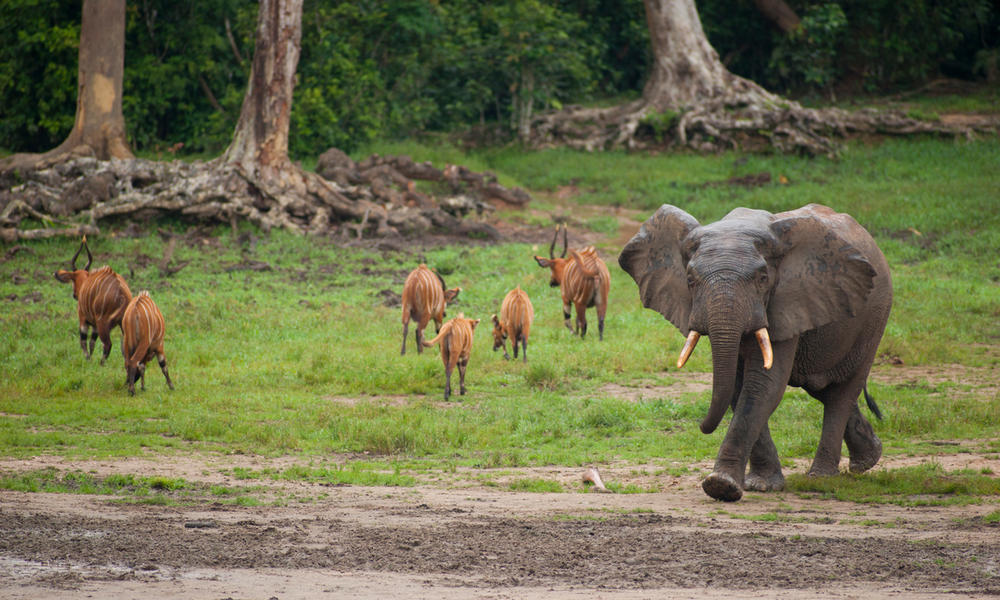 [Speaker Notes: An ecosystem is a community of organisms that interact with each other and the environment.]
Ecosystem
Living and non-living things 
interacting together
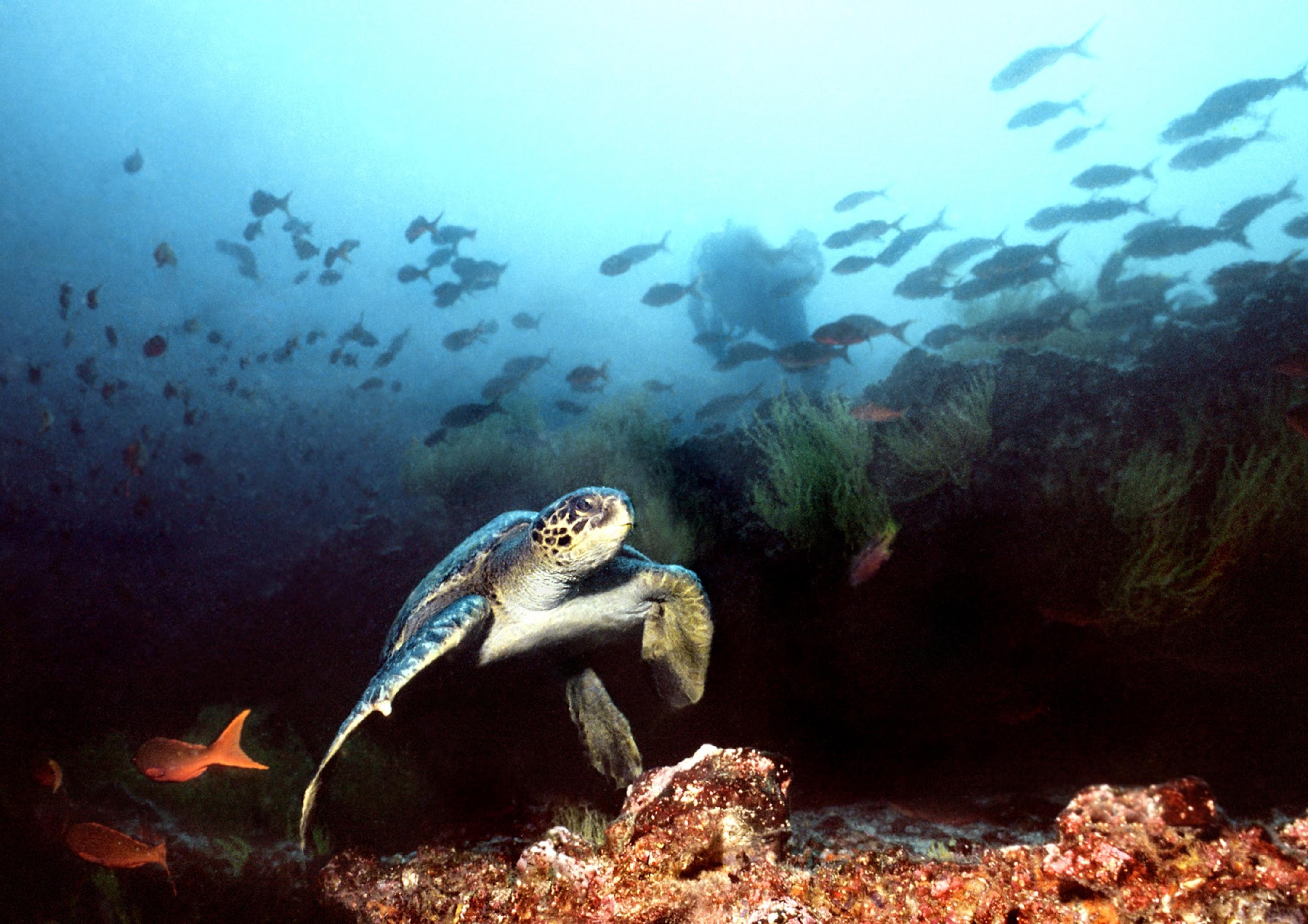 [Speaker Notes: An ecosystem is made up of living AND non-living things interacting together.]
Big Question: Why do you think levels of organization are important within ecosystems?
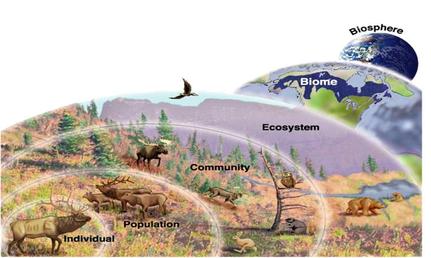 [Speaker Notes: Explicit cue to revisit the big question at the end of the lesson:  Okay everyone.  Now that we’ve learned the term, ecosystem, let’s reflect once more on our big question.  Was there anything that we predicted earlier that was correct or incorrect? Do you have any new hypotheses to share?]
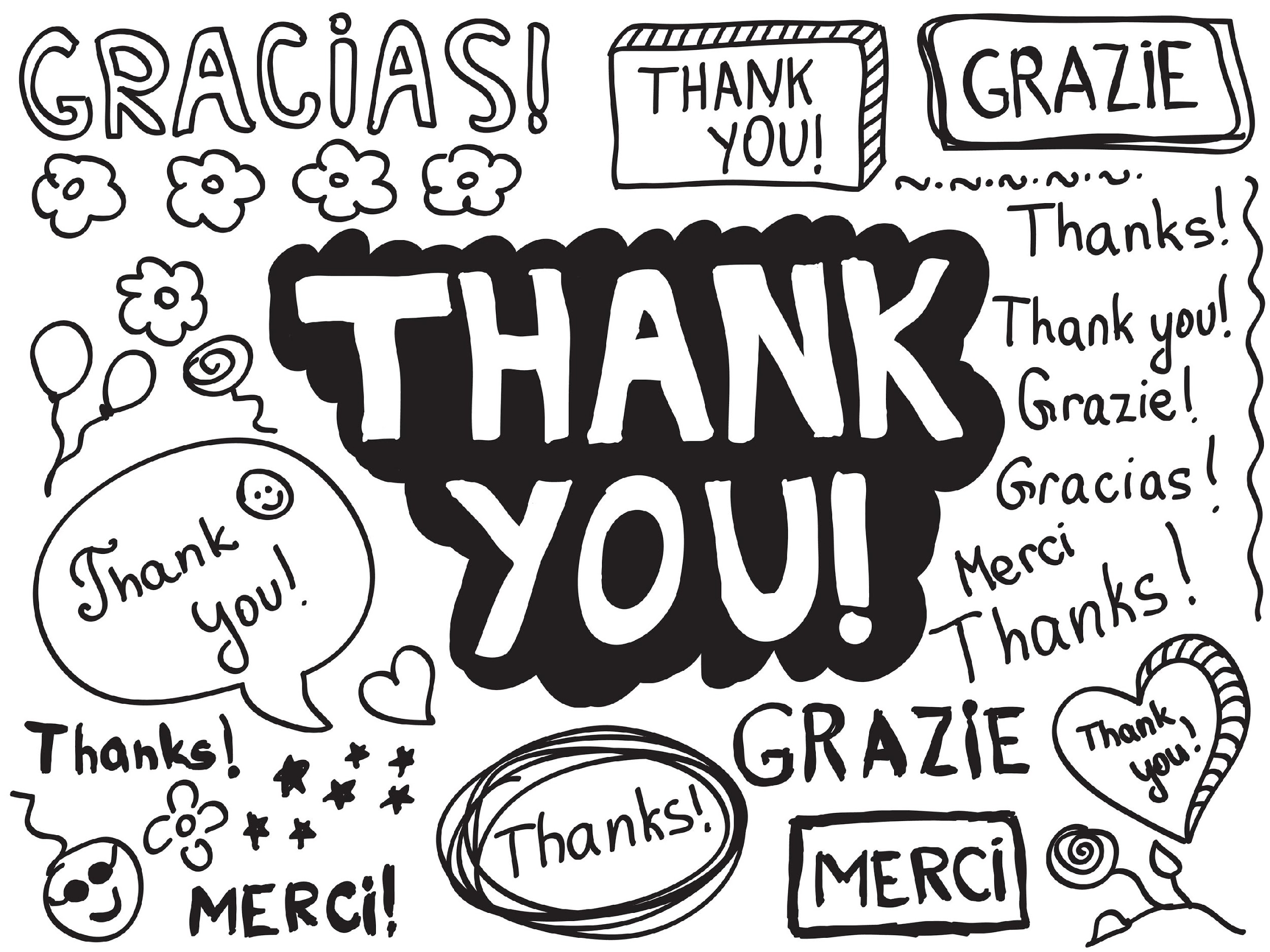 [Speaker Notes: Thanks for watching!]
This Video Was Created With Resources From:
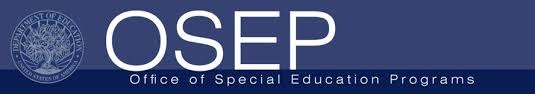 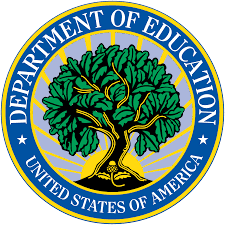 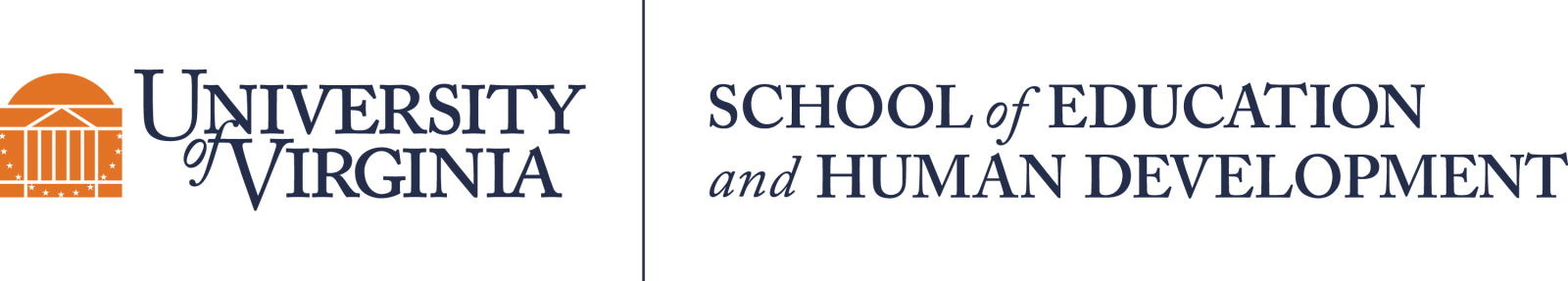 Questions or Comments

 Michael Kennedy, Ph.D.          MKennedy@Virginia.edu 
Rachel L Kunemund, Ph.D.	             rk8vm@virginia.edu